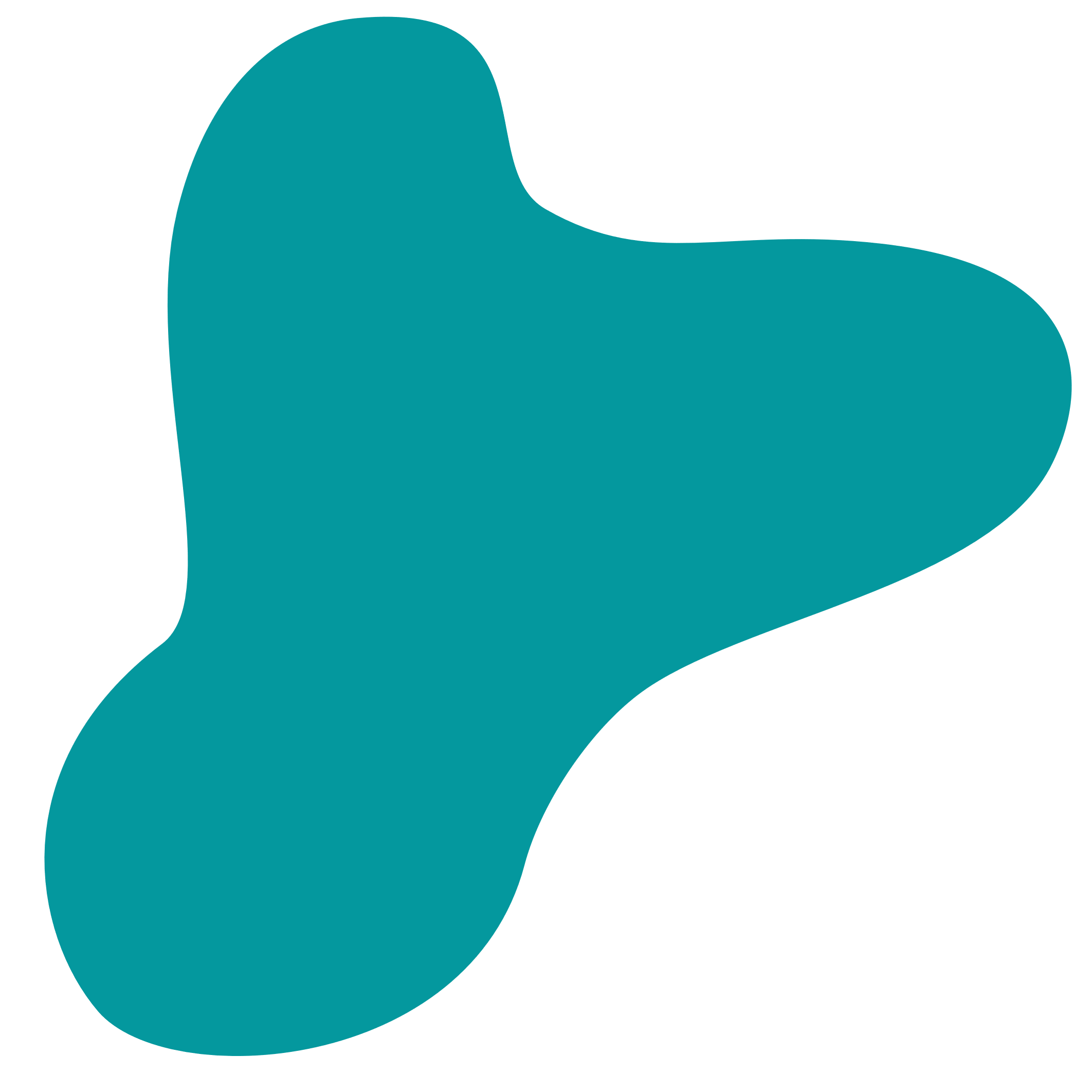 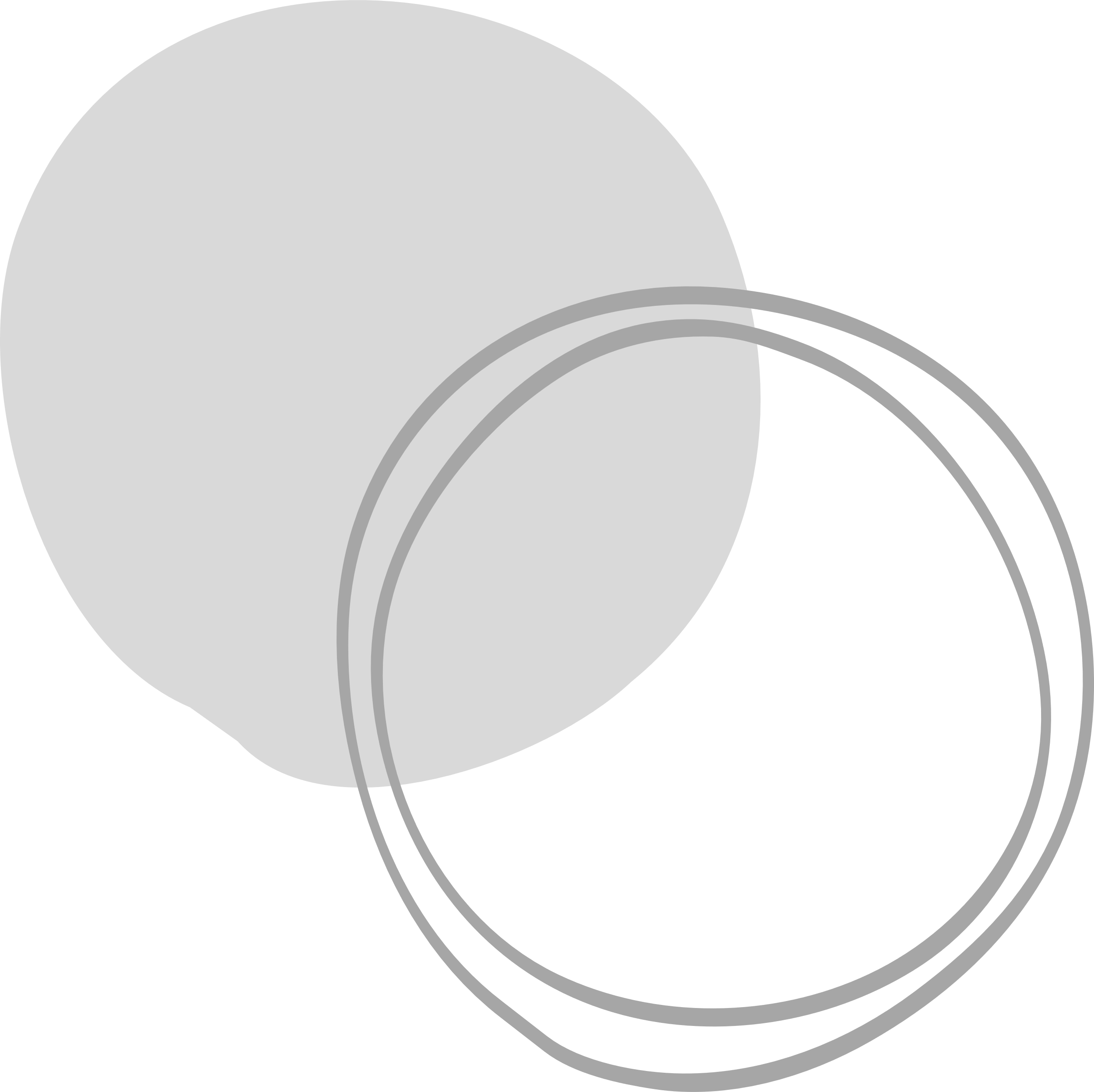 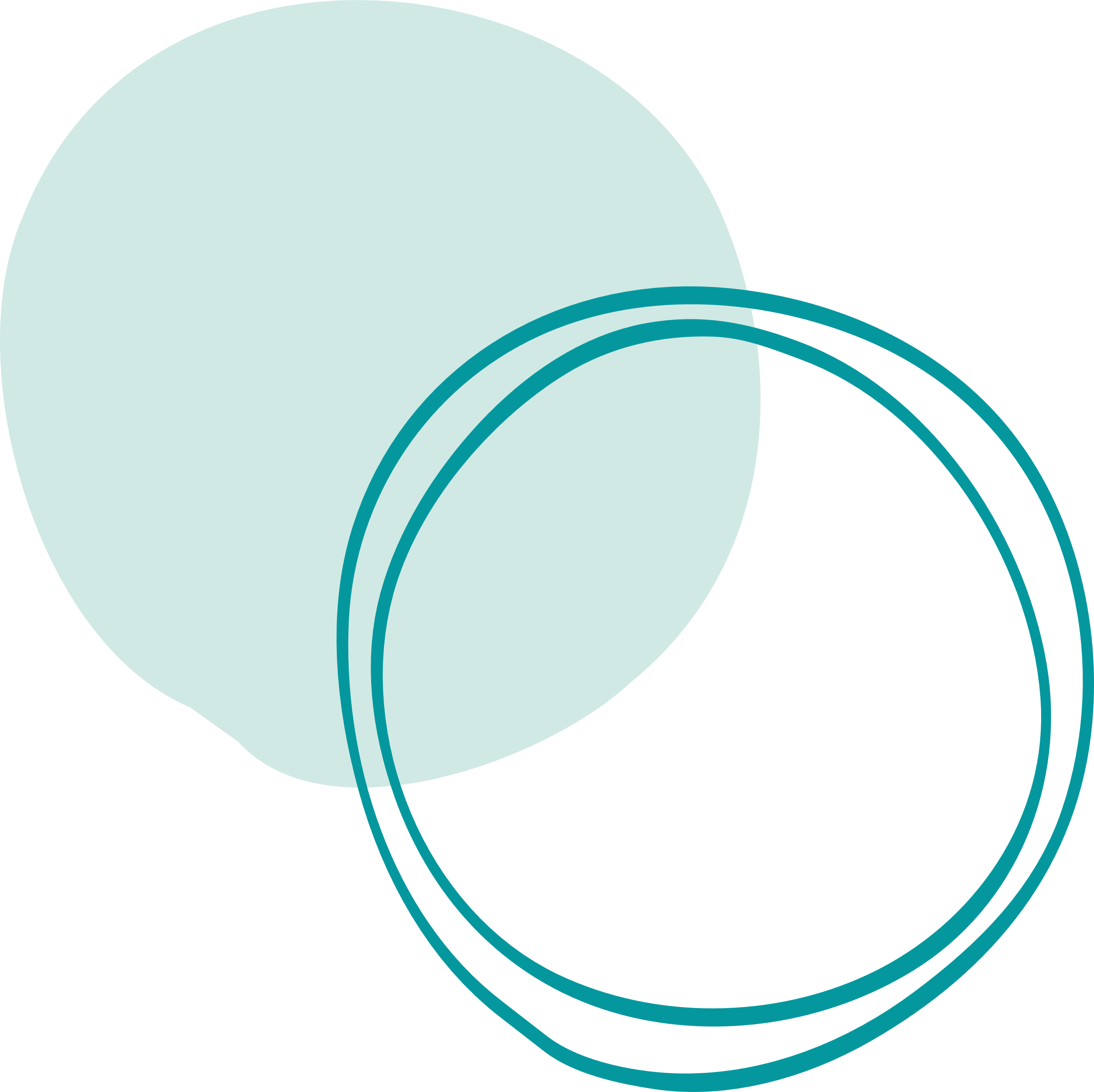 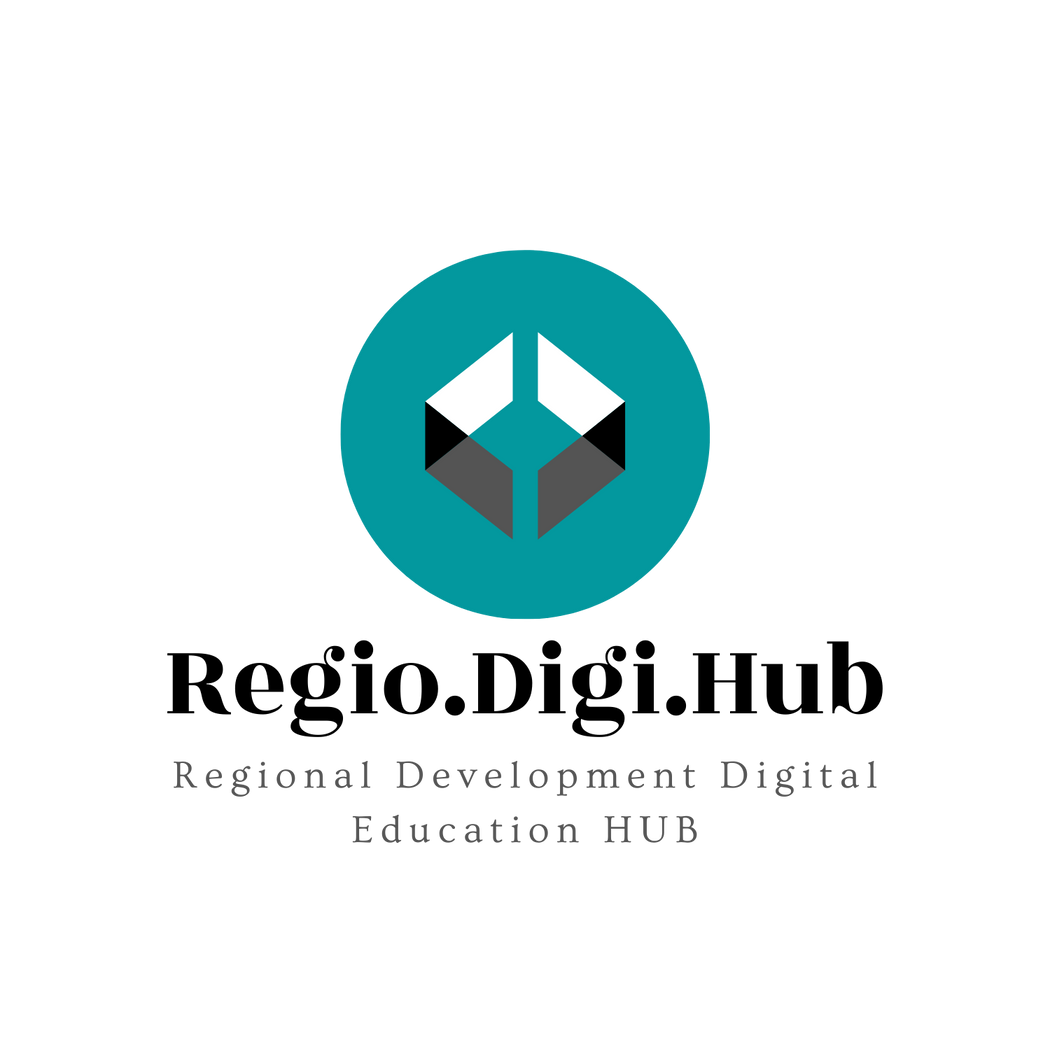 Promovisanje regionalnog razvoja izgradnjom kapaciteta sistema stručnog obrazovanja odraslih (SOO)
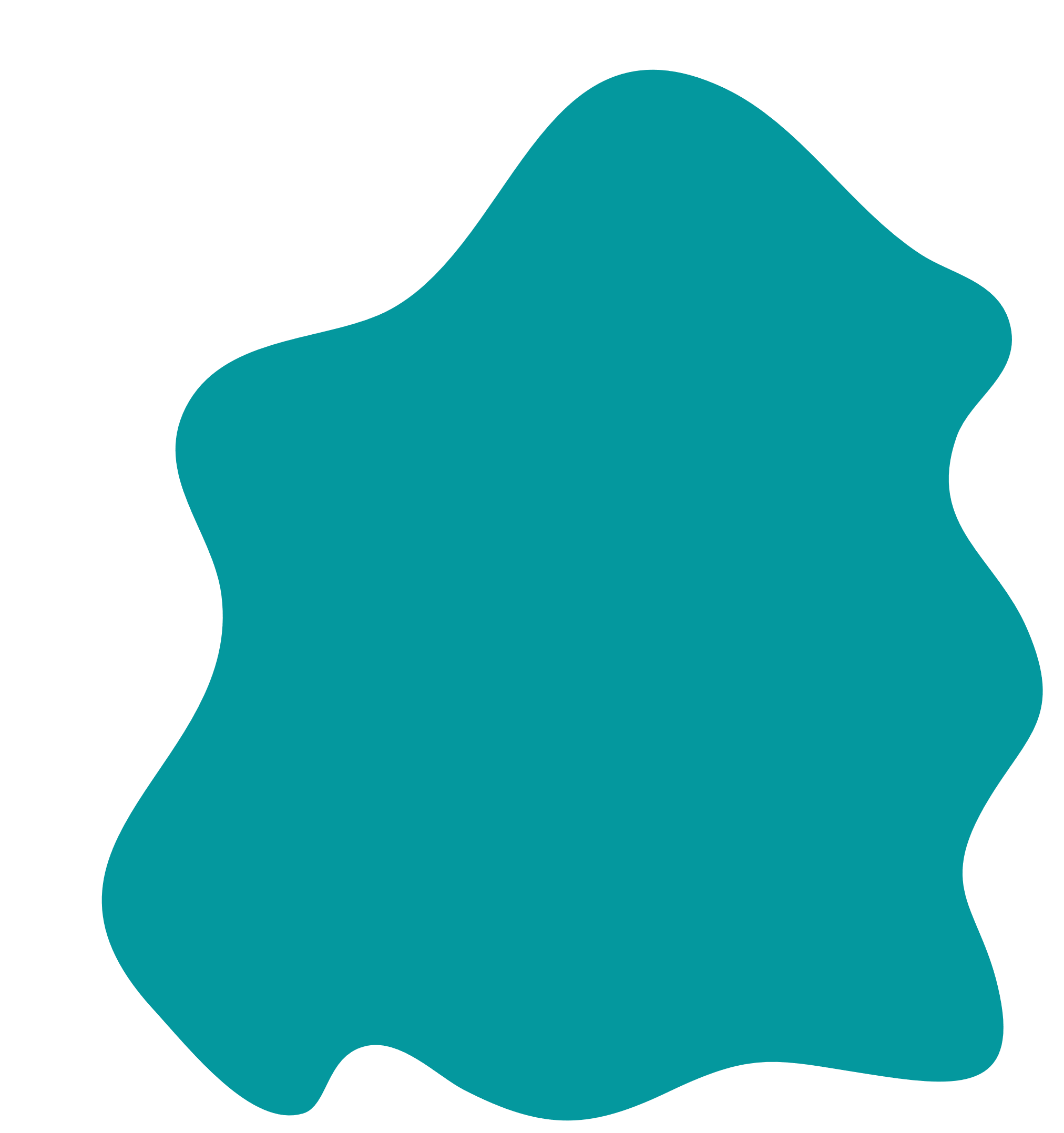 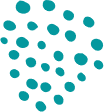 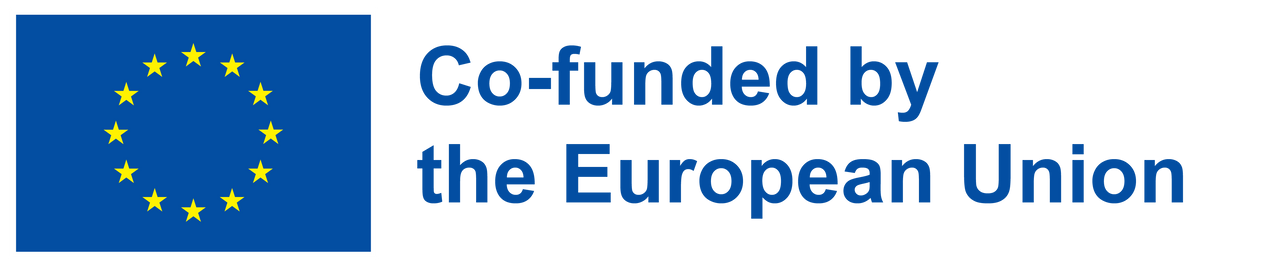 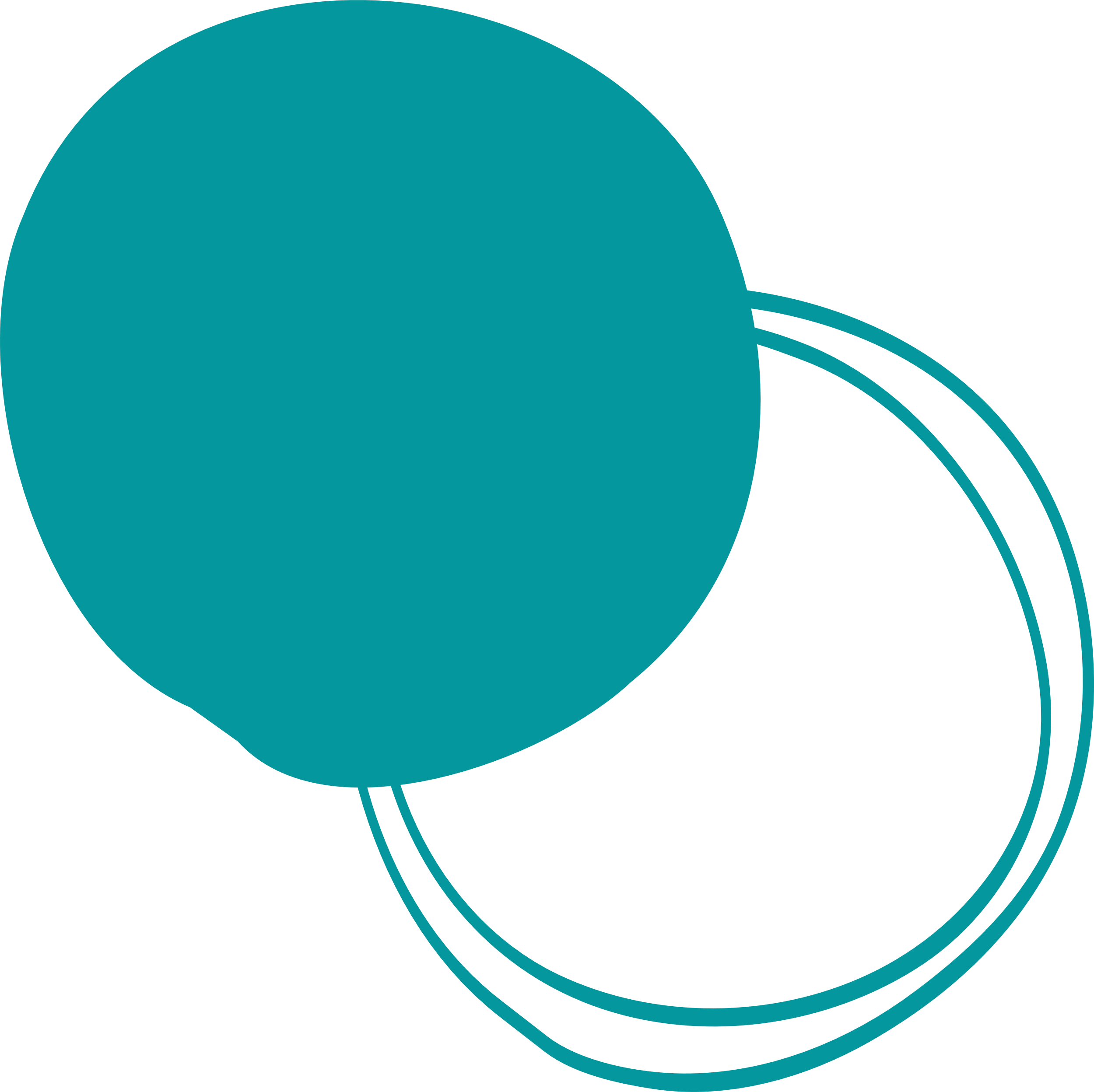 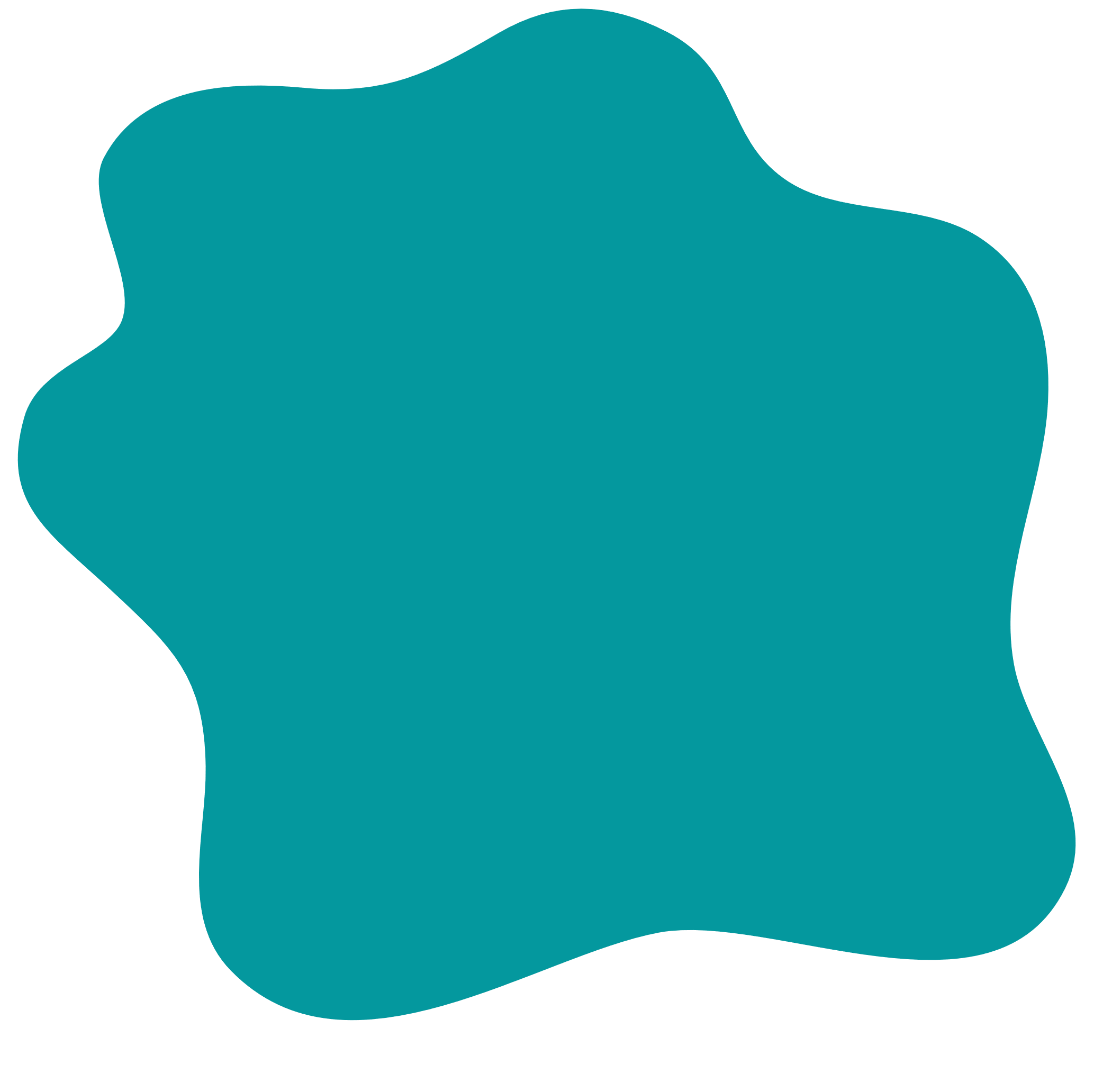 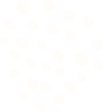 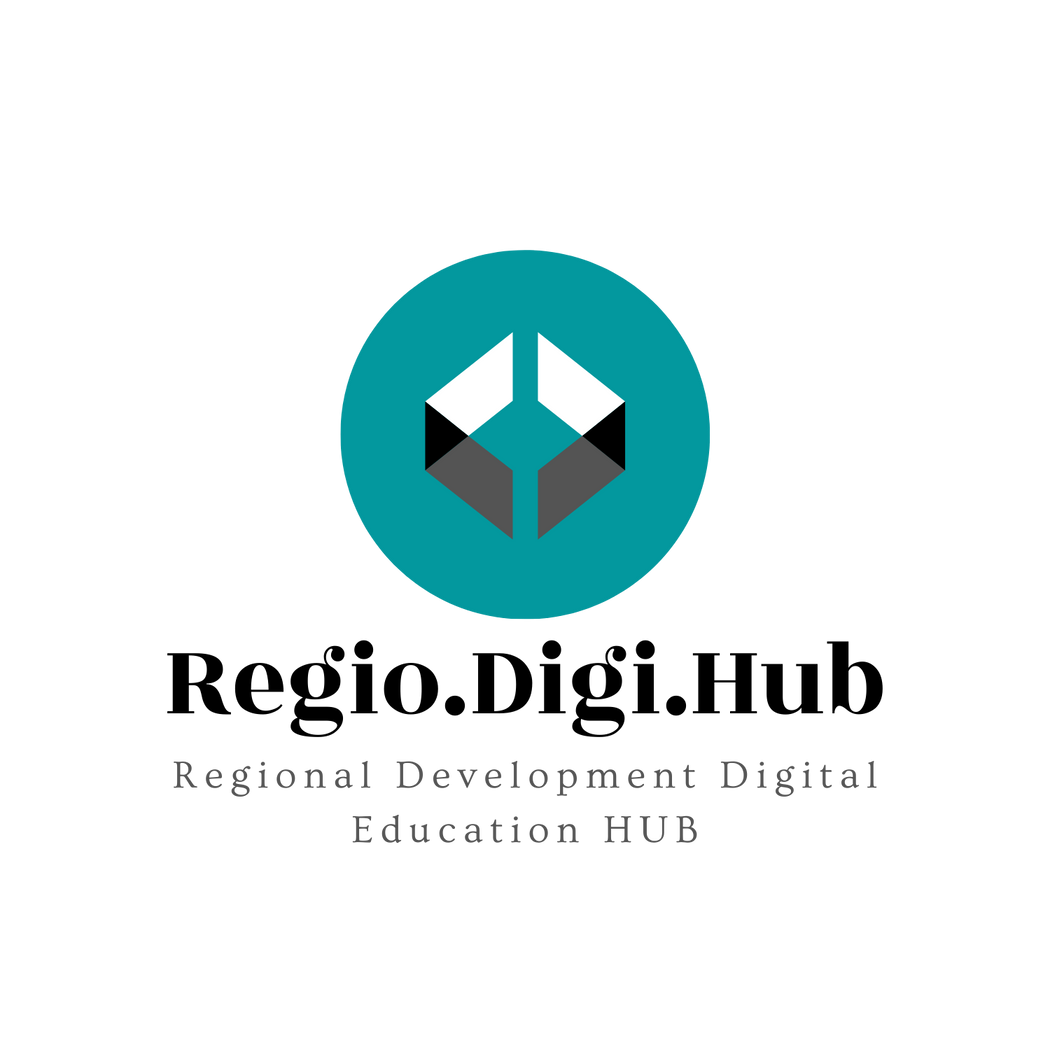 Identifikovanje zajedničkih elemenata između niša pametne specijalizacije svakog sektora i glavnih regionalnih izazova
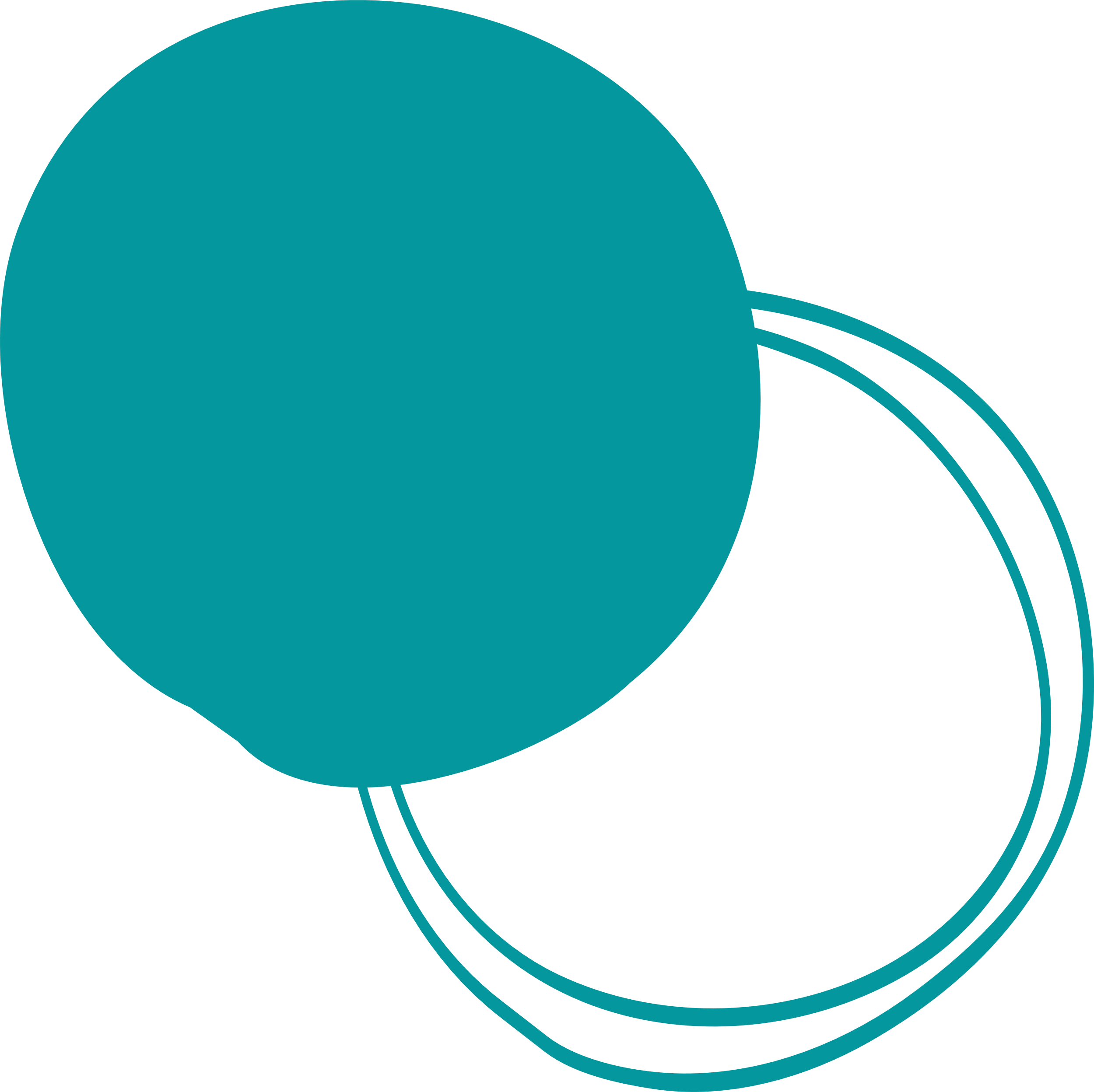 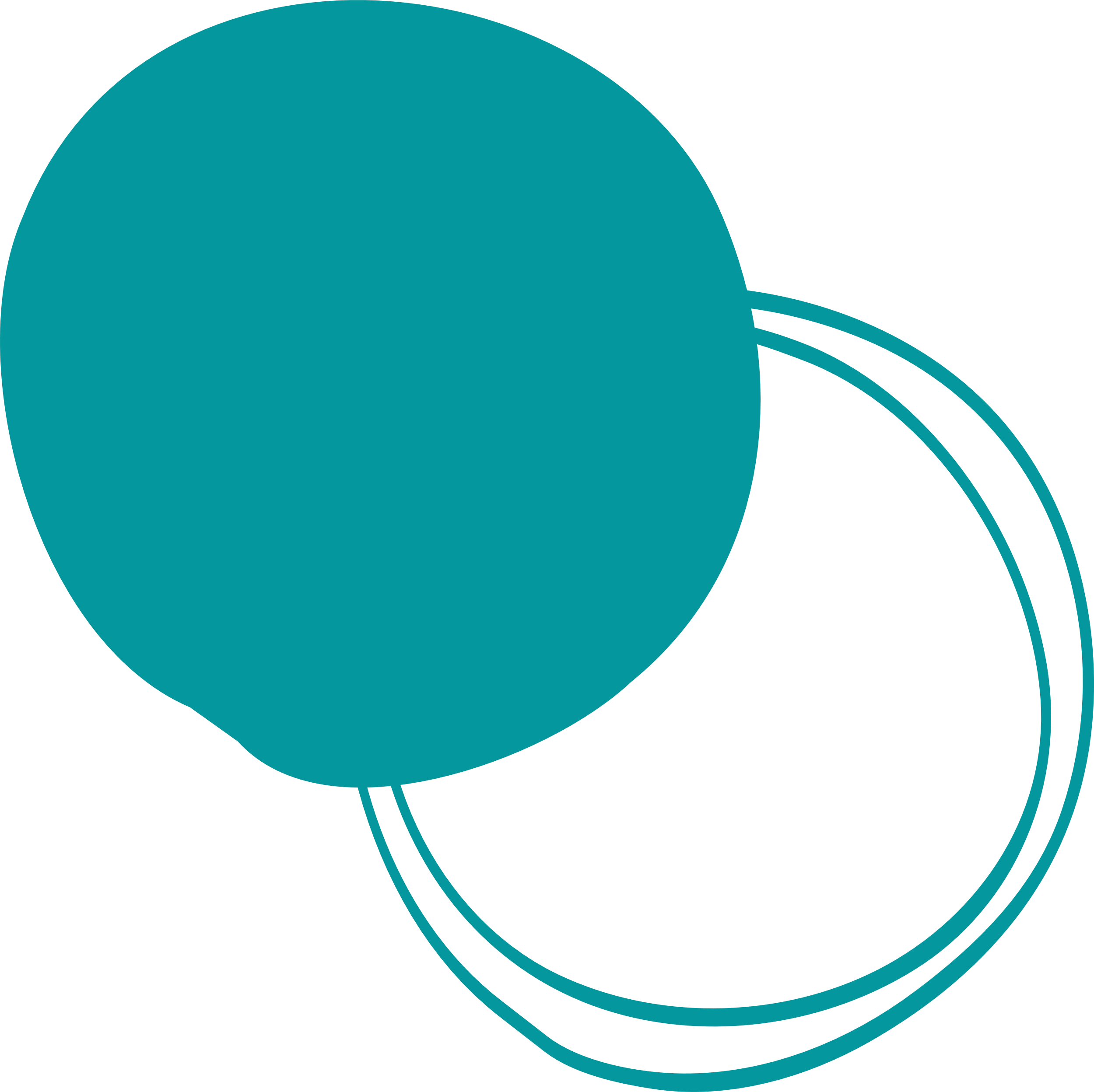 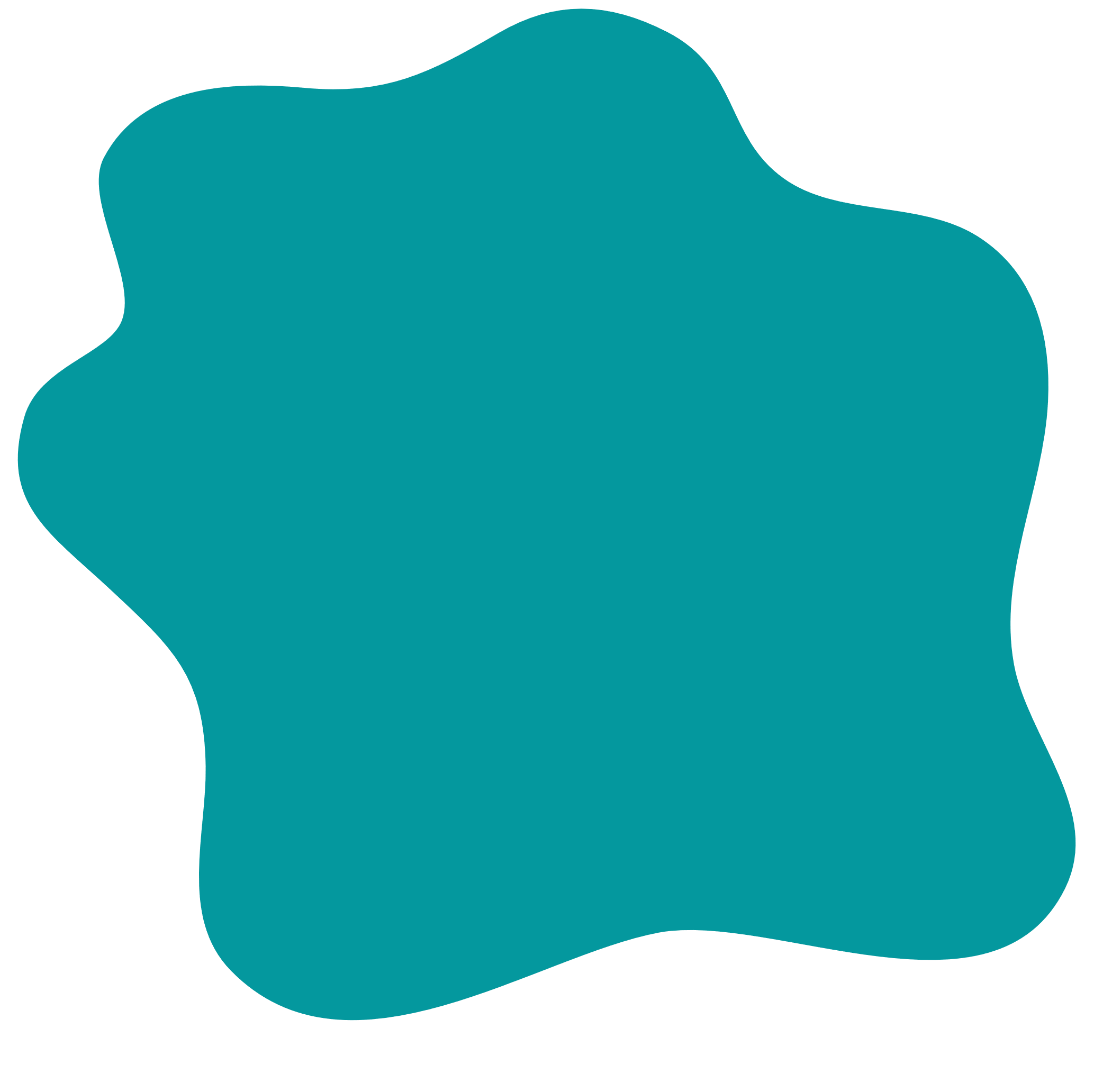 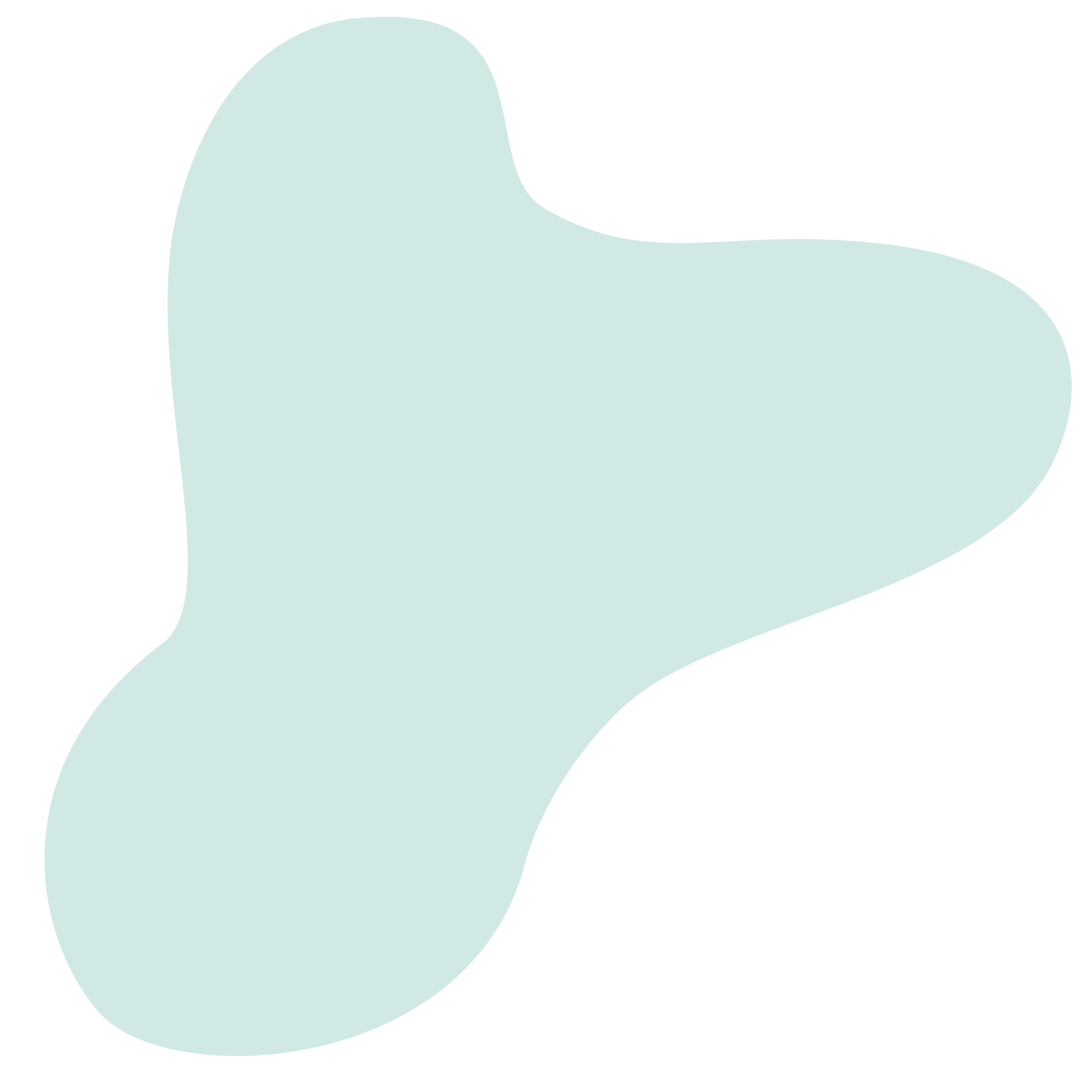 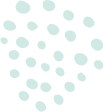 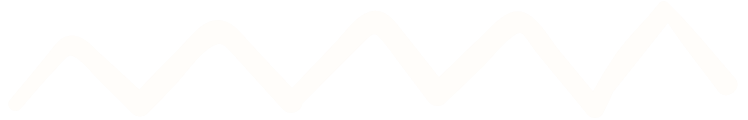 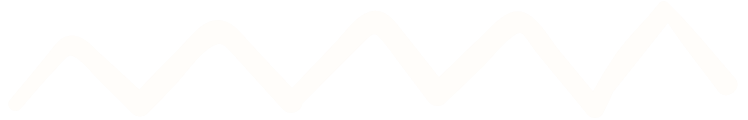 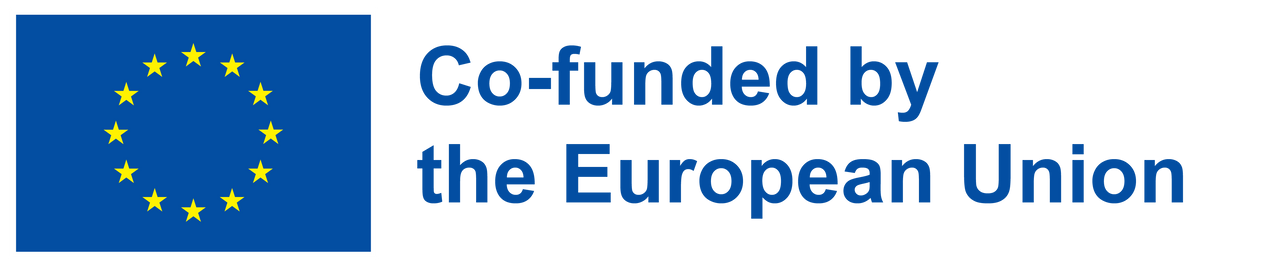 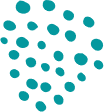 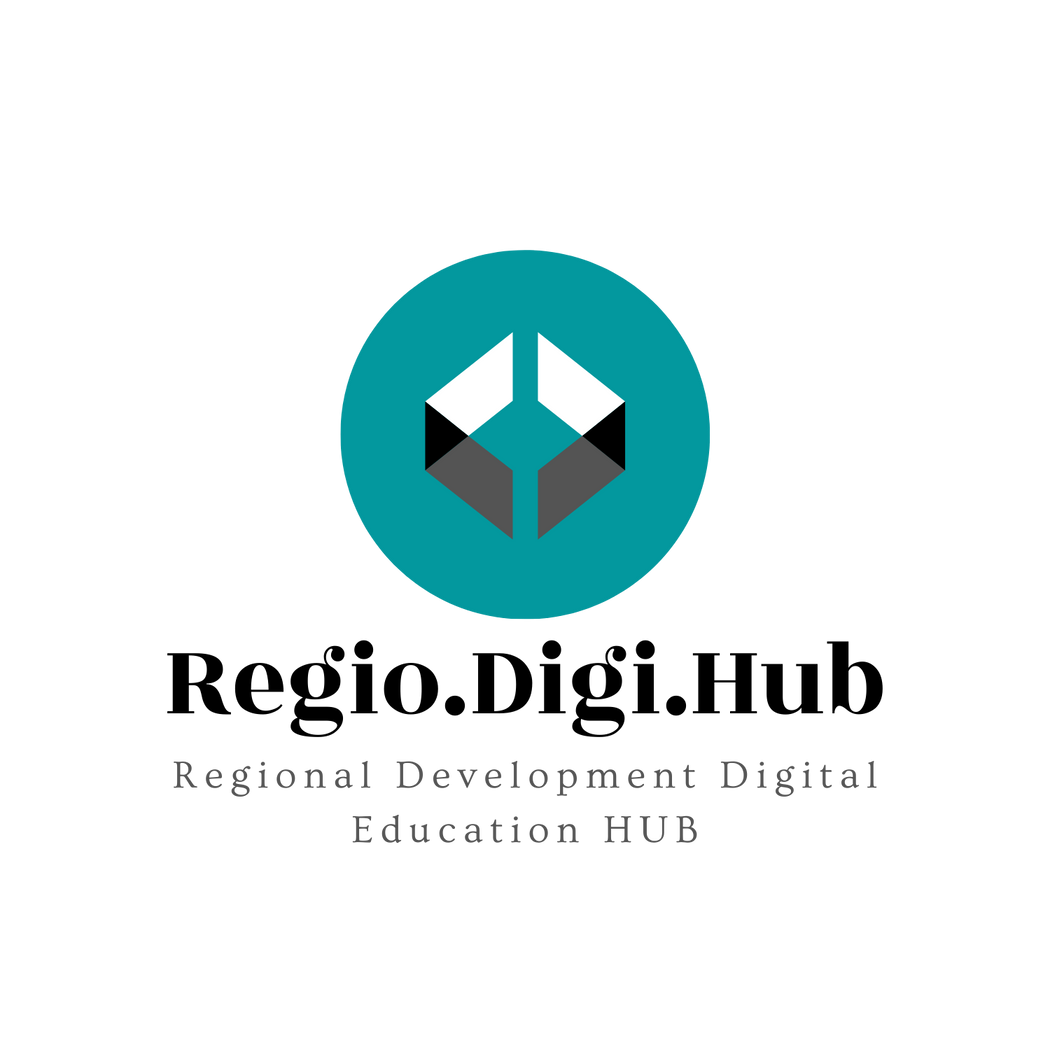 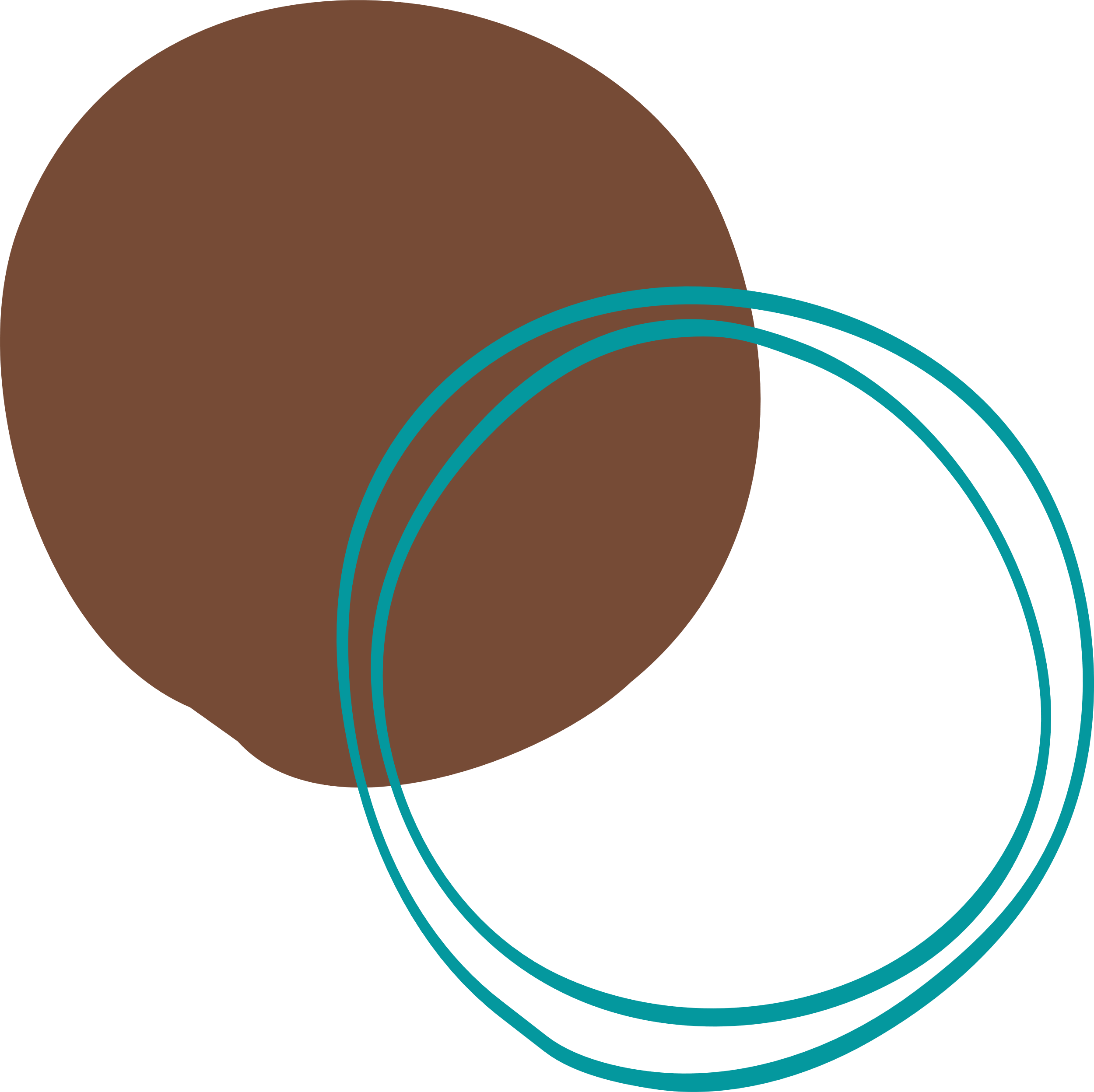 Napomena
Podrška Evropske komisije za izradu ove publikacije ne predstavlja odobravanje sadržaja koji odražava stavove samo autora, i Komisija se ne može smatrati odgovornom za bilo kakvu upotrebu informacija sadržanih u njoj.

Projekat broj: 2021-1-RO01-KA220-VET-000028118
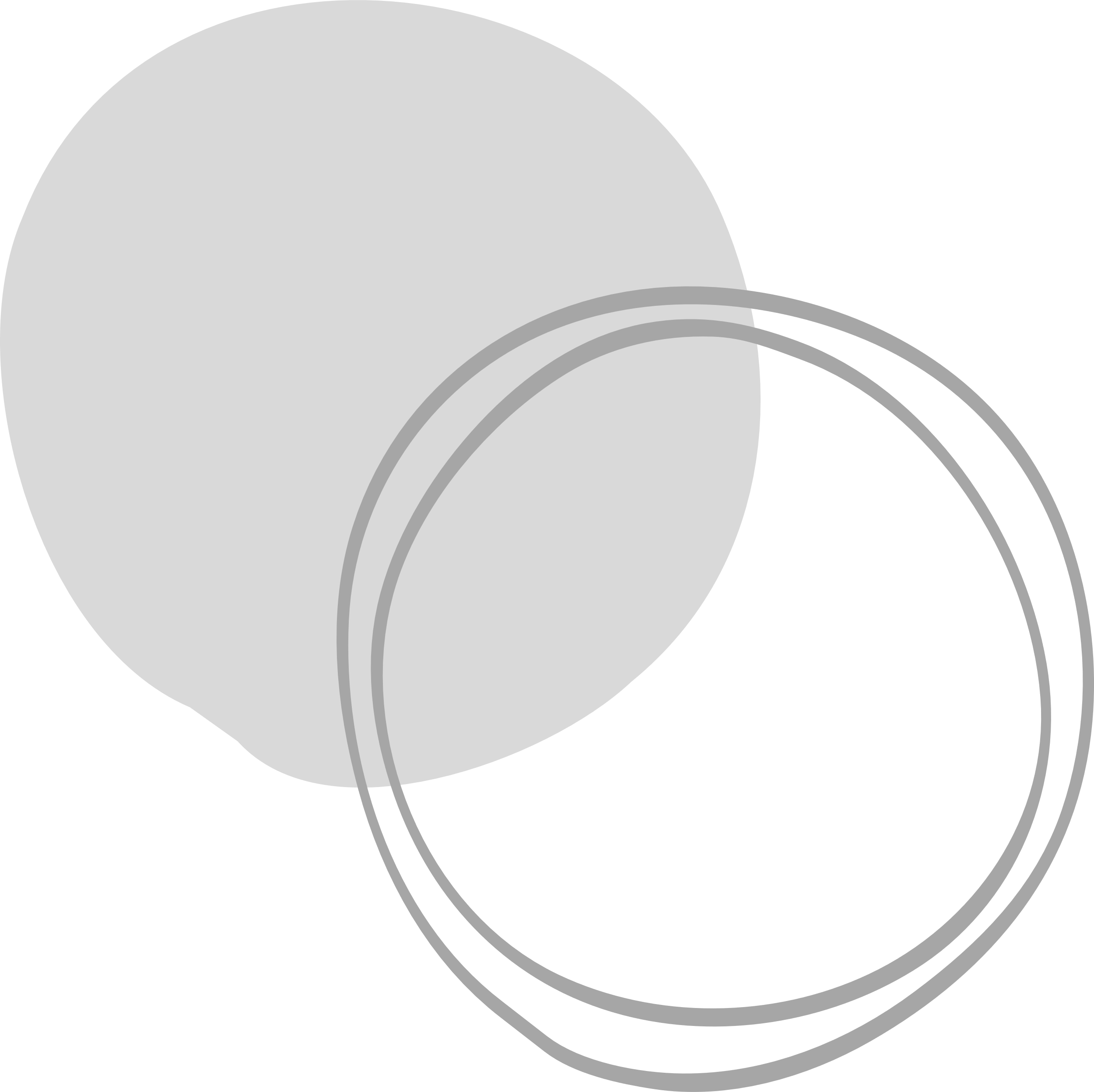 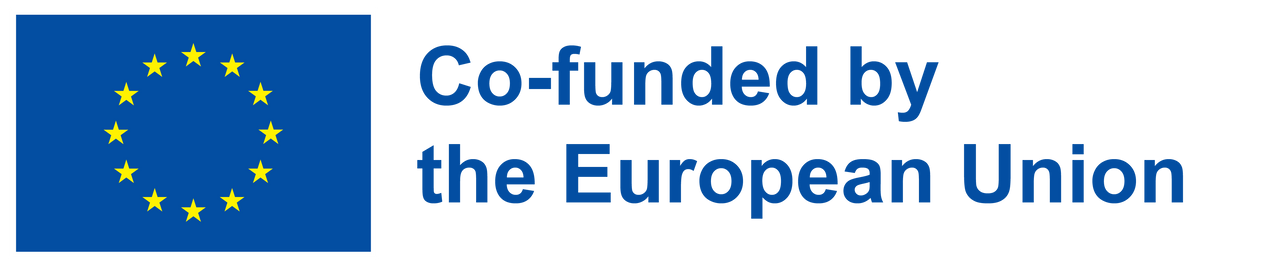 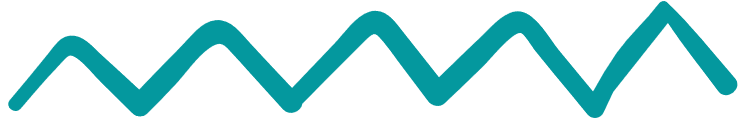 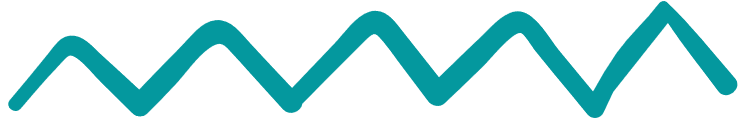 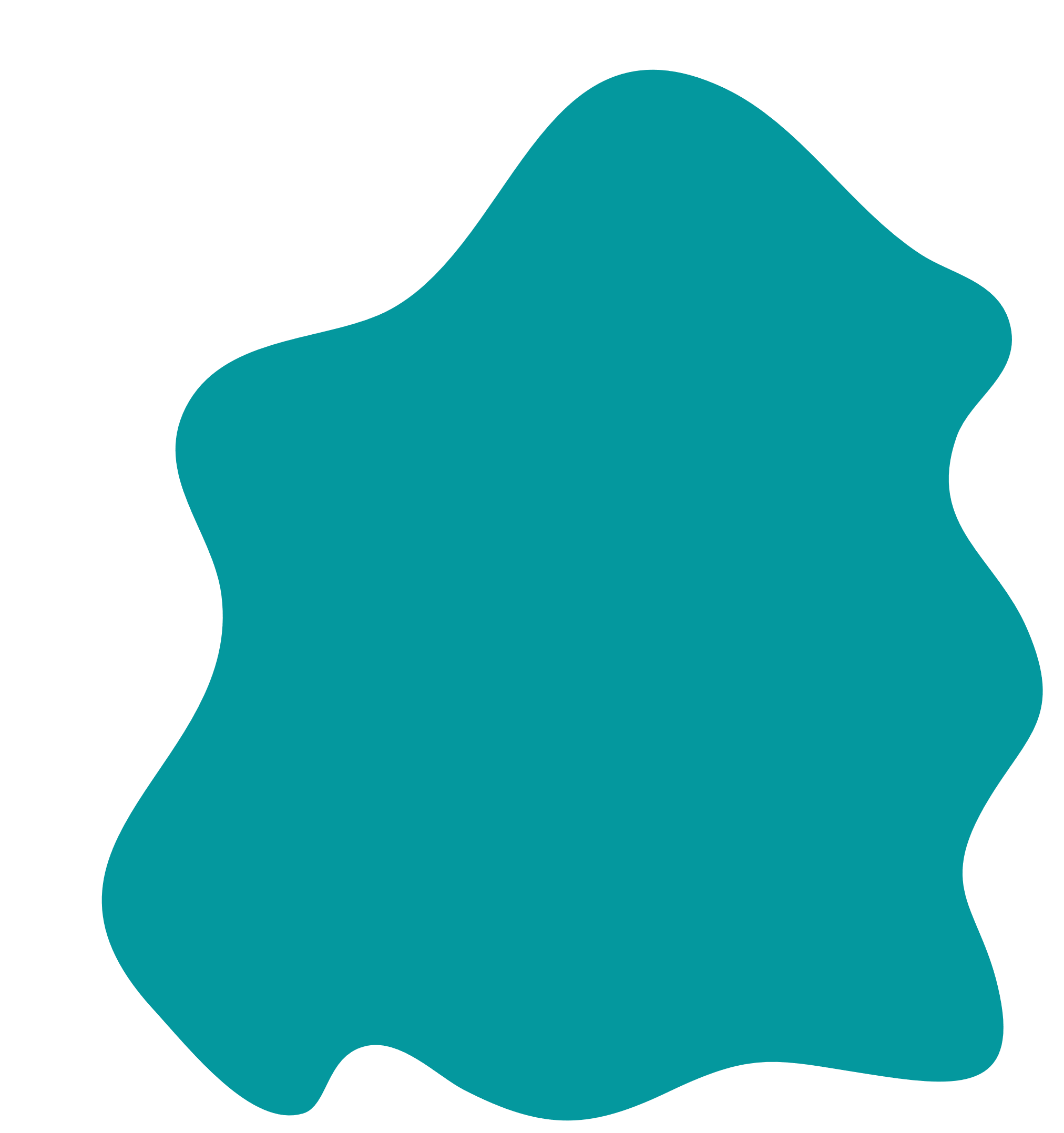 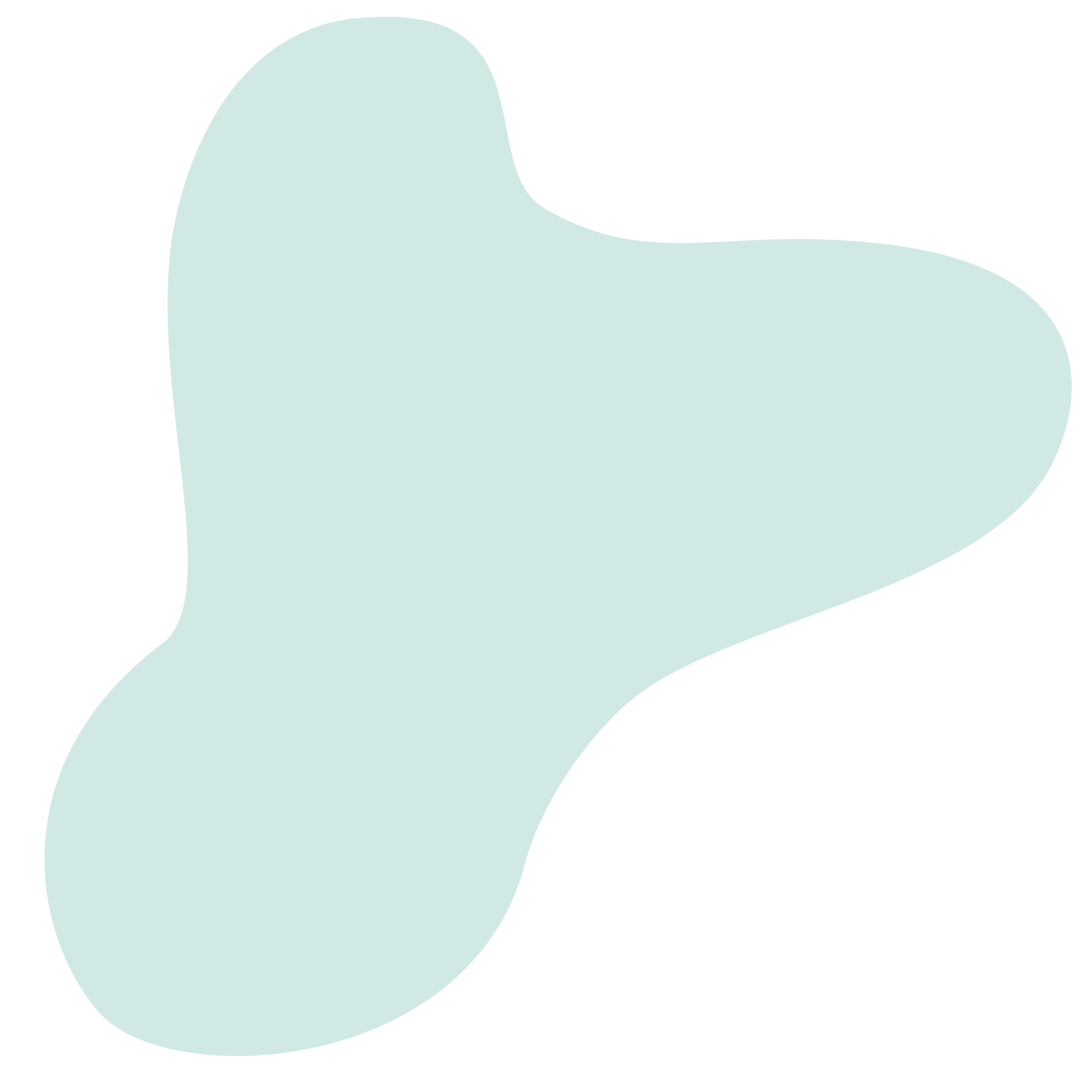 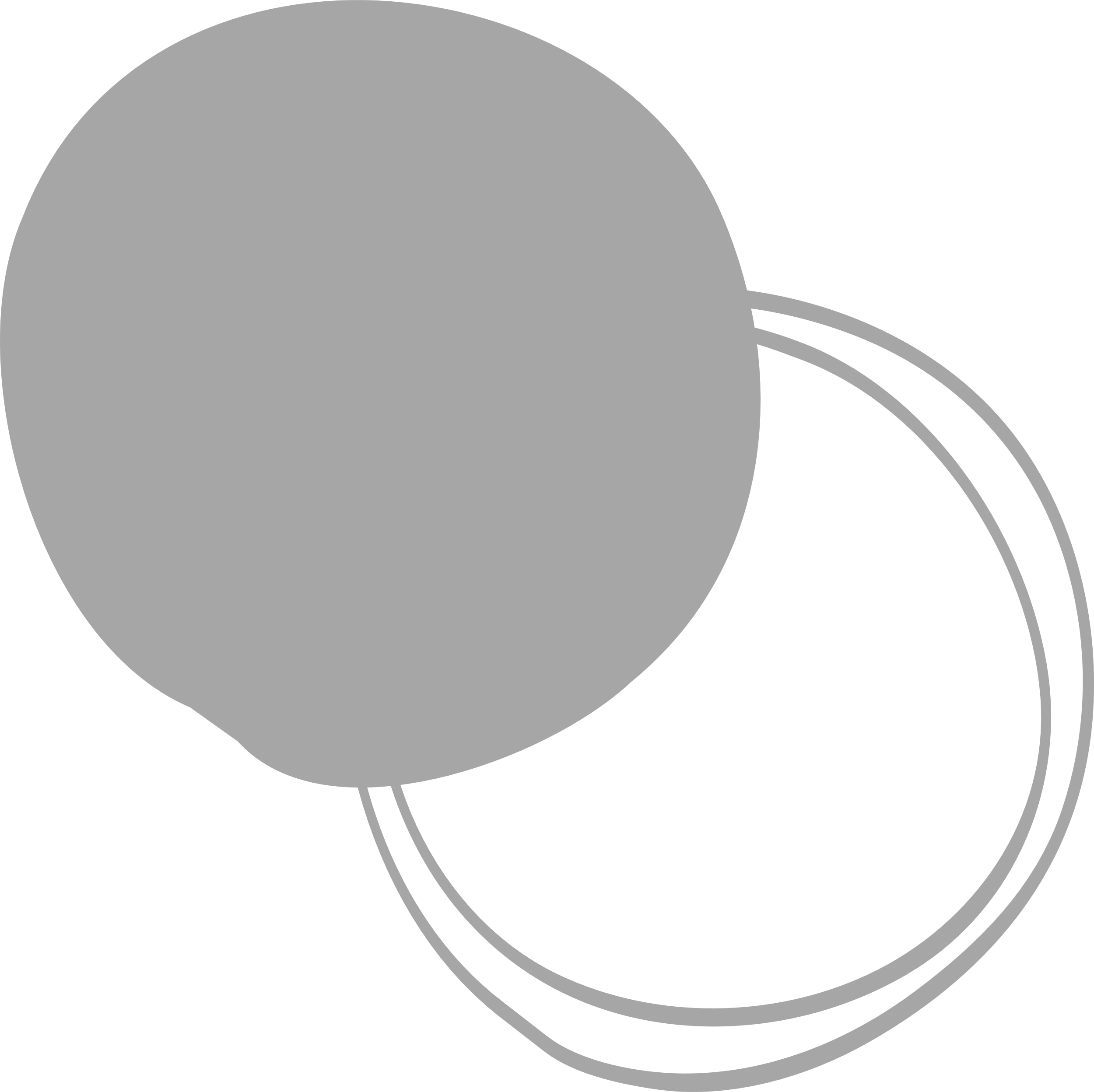 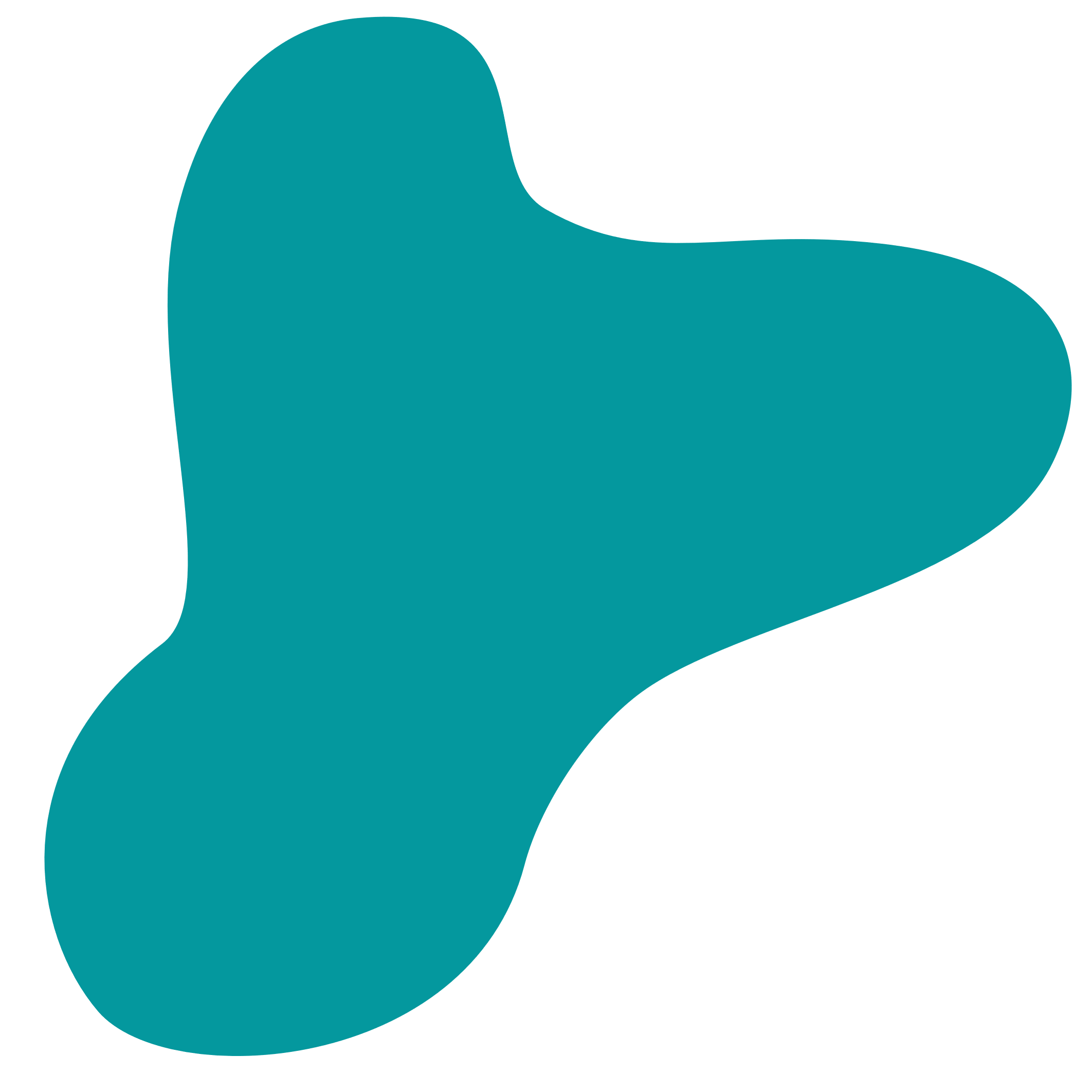 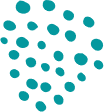 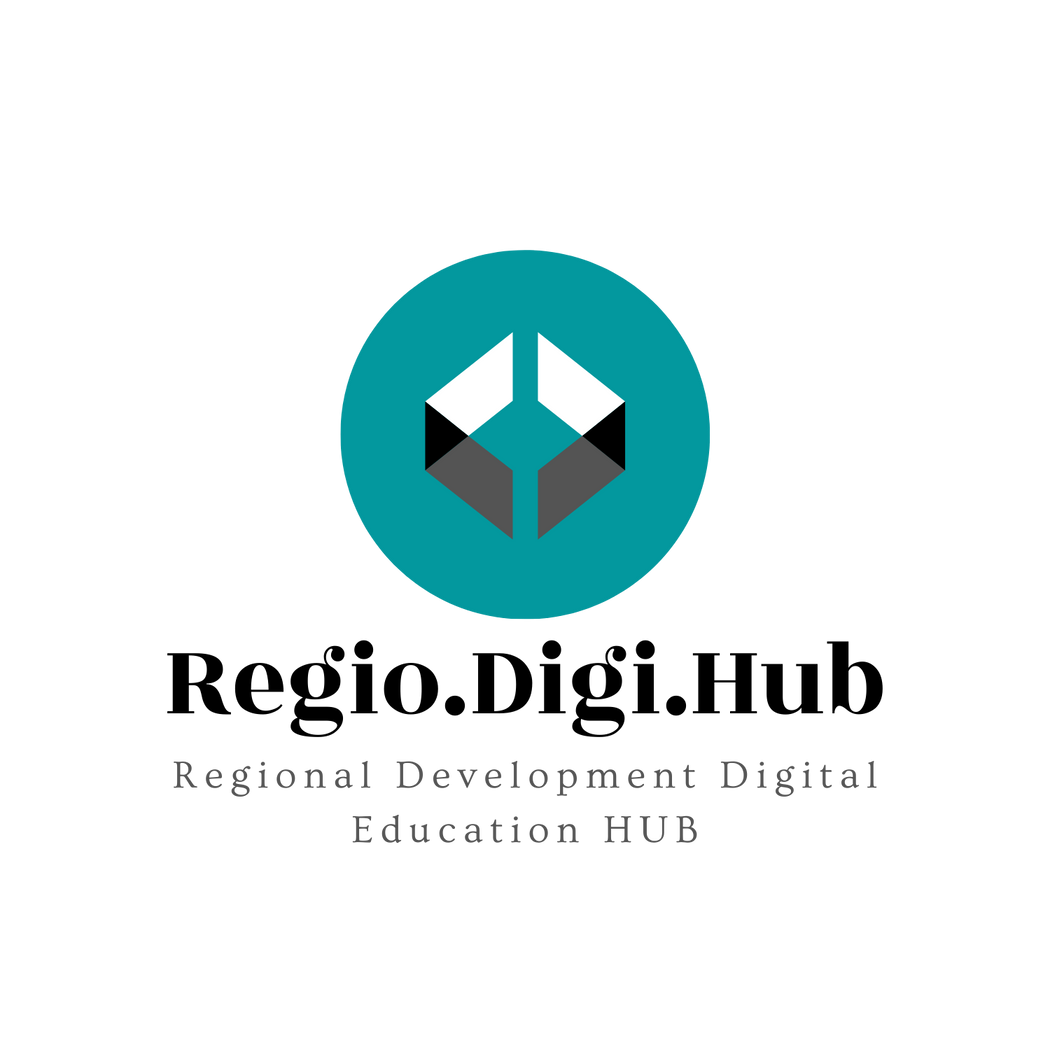 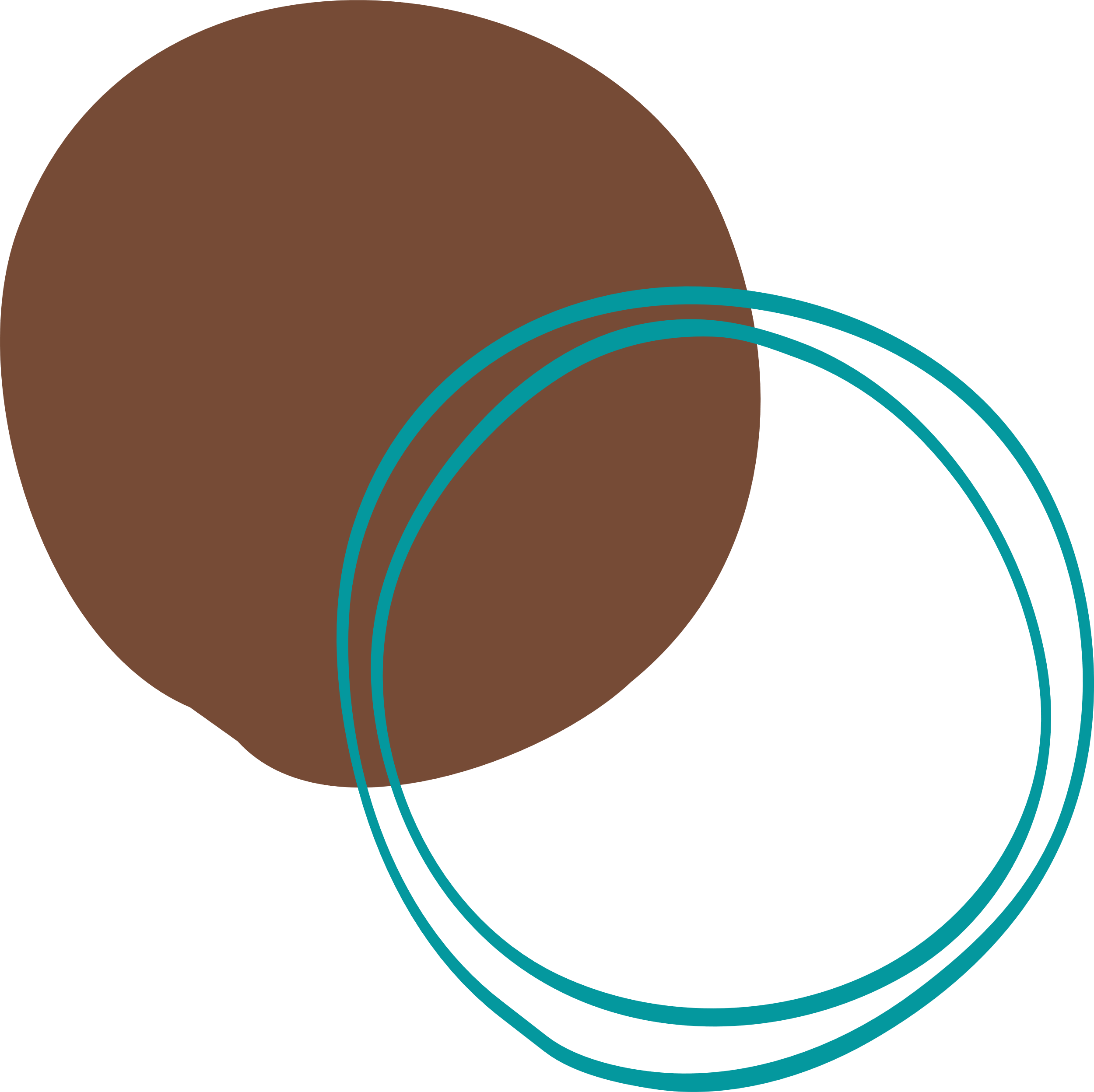 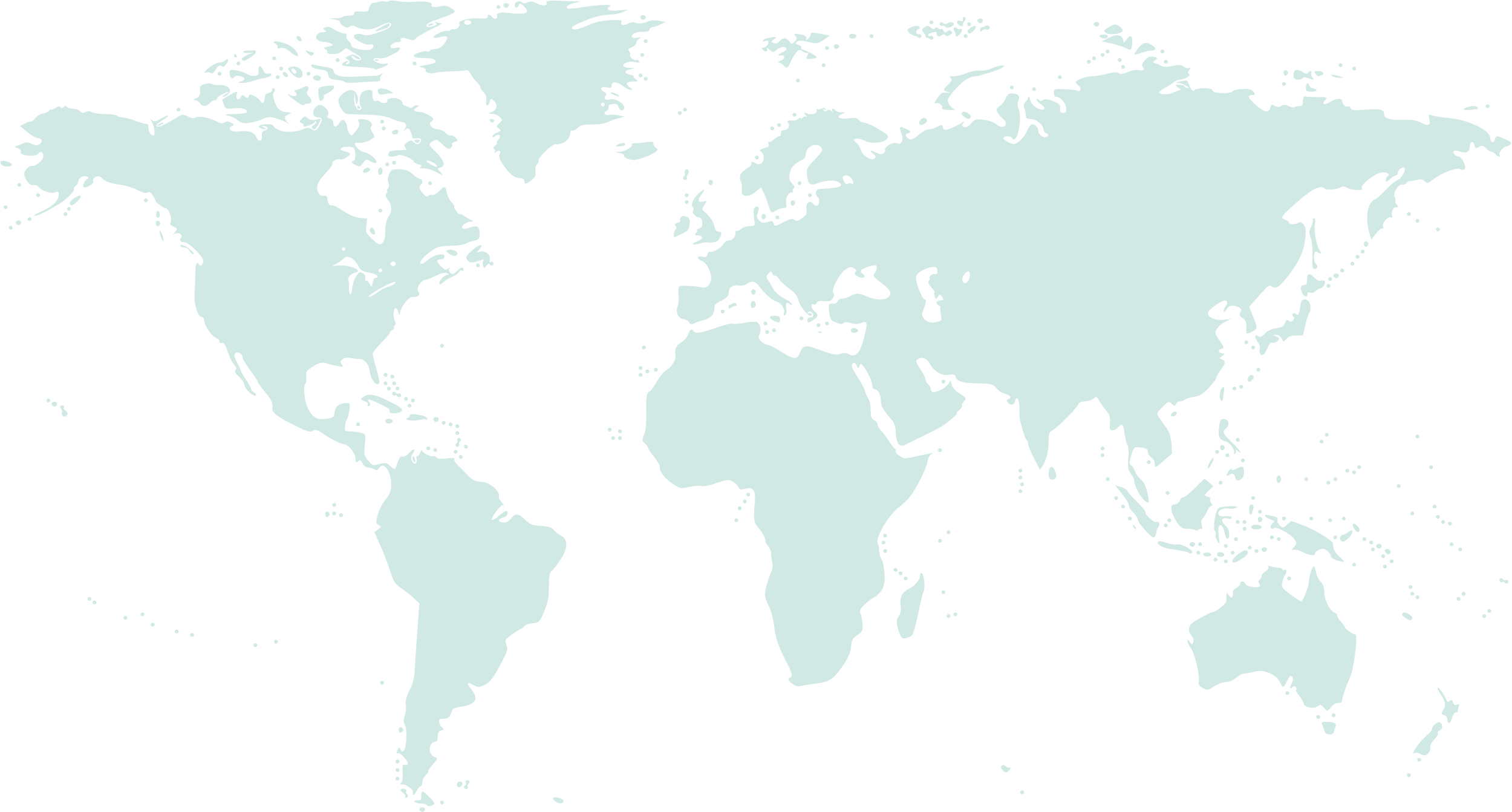 Konzorcijum
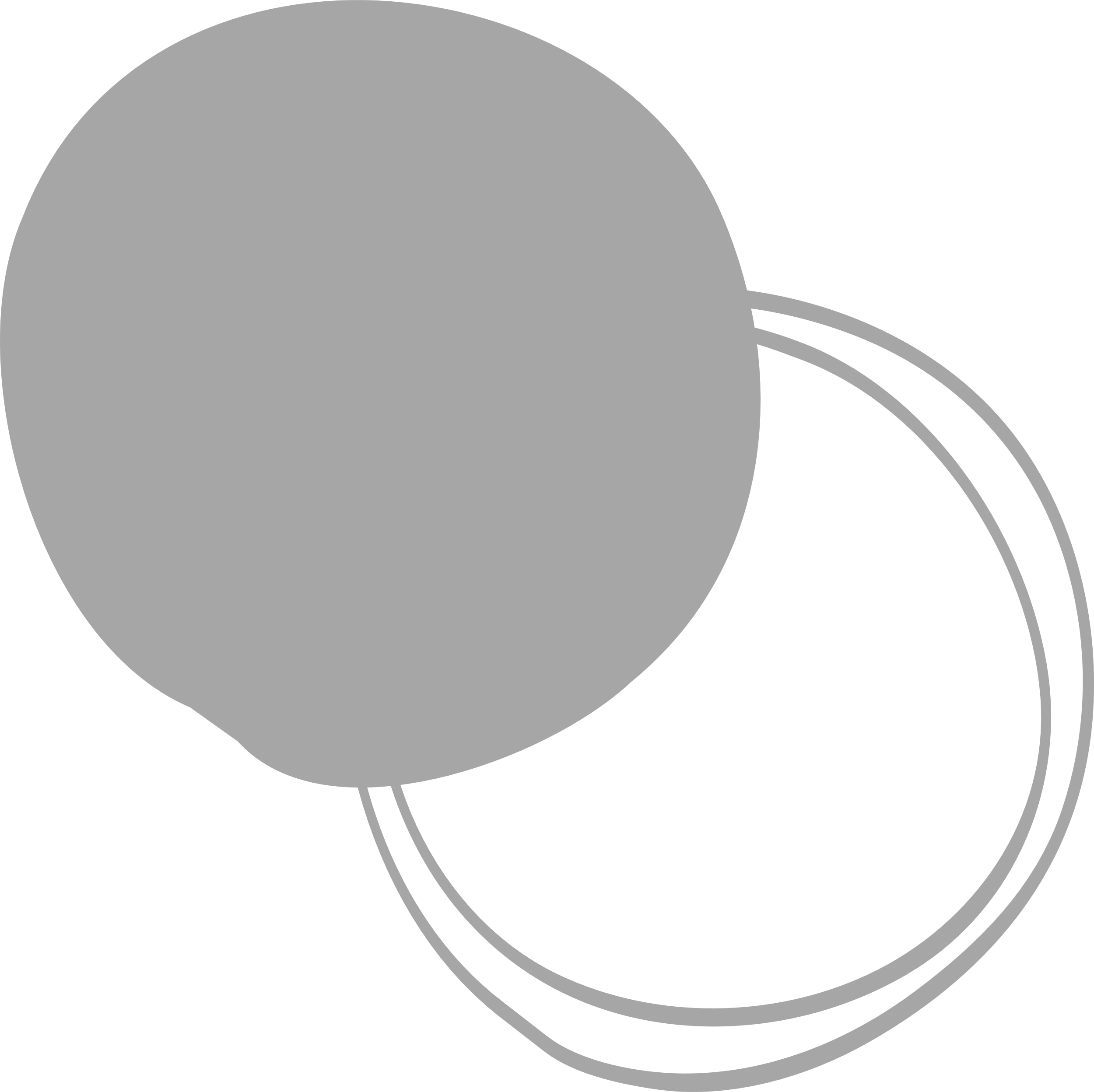 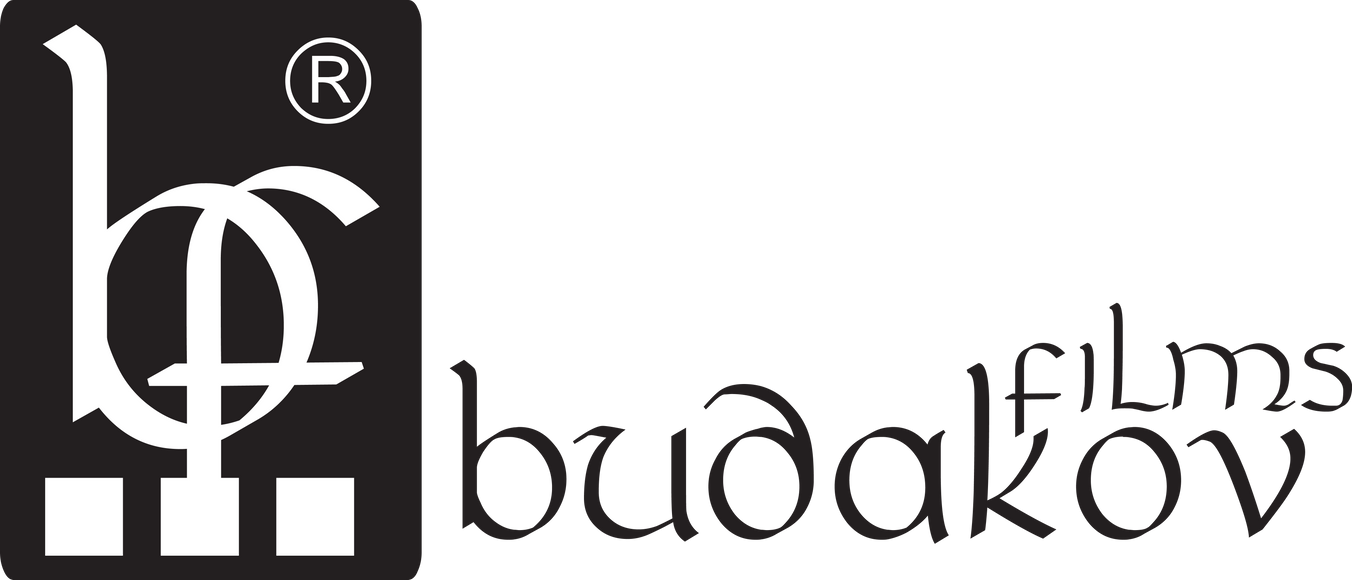 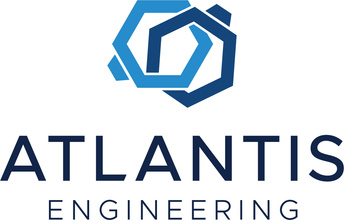 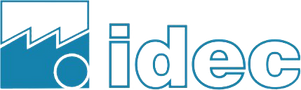 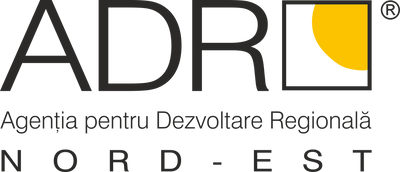 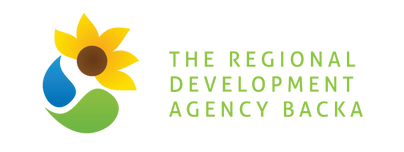 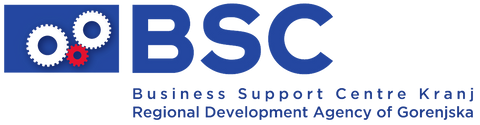 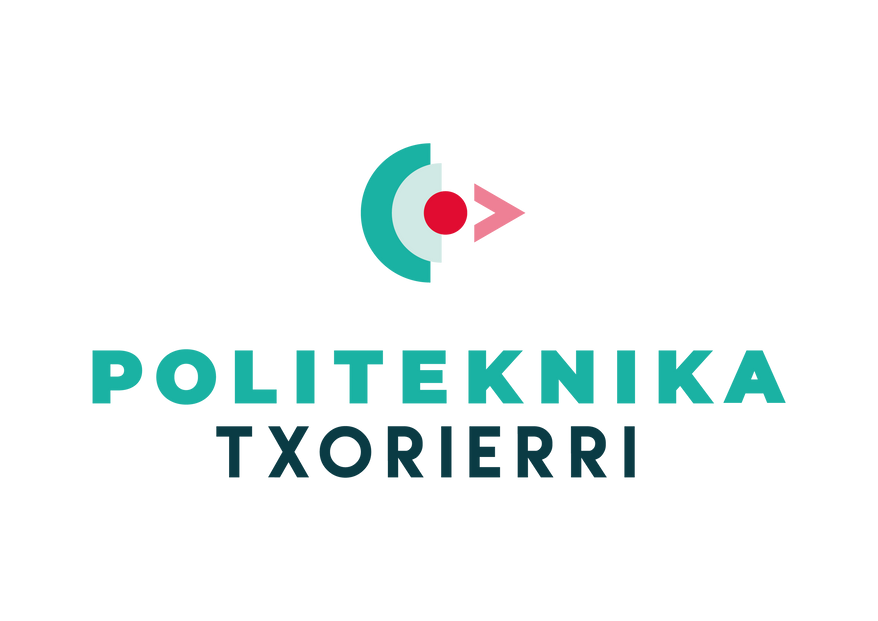 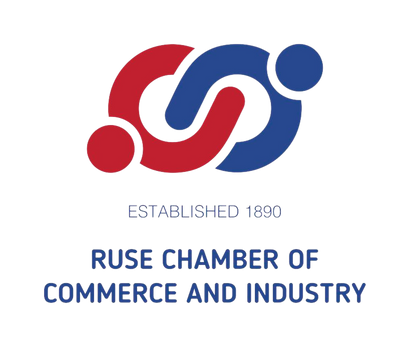 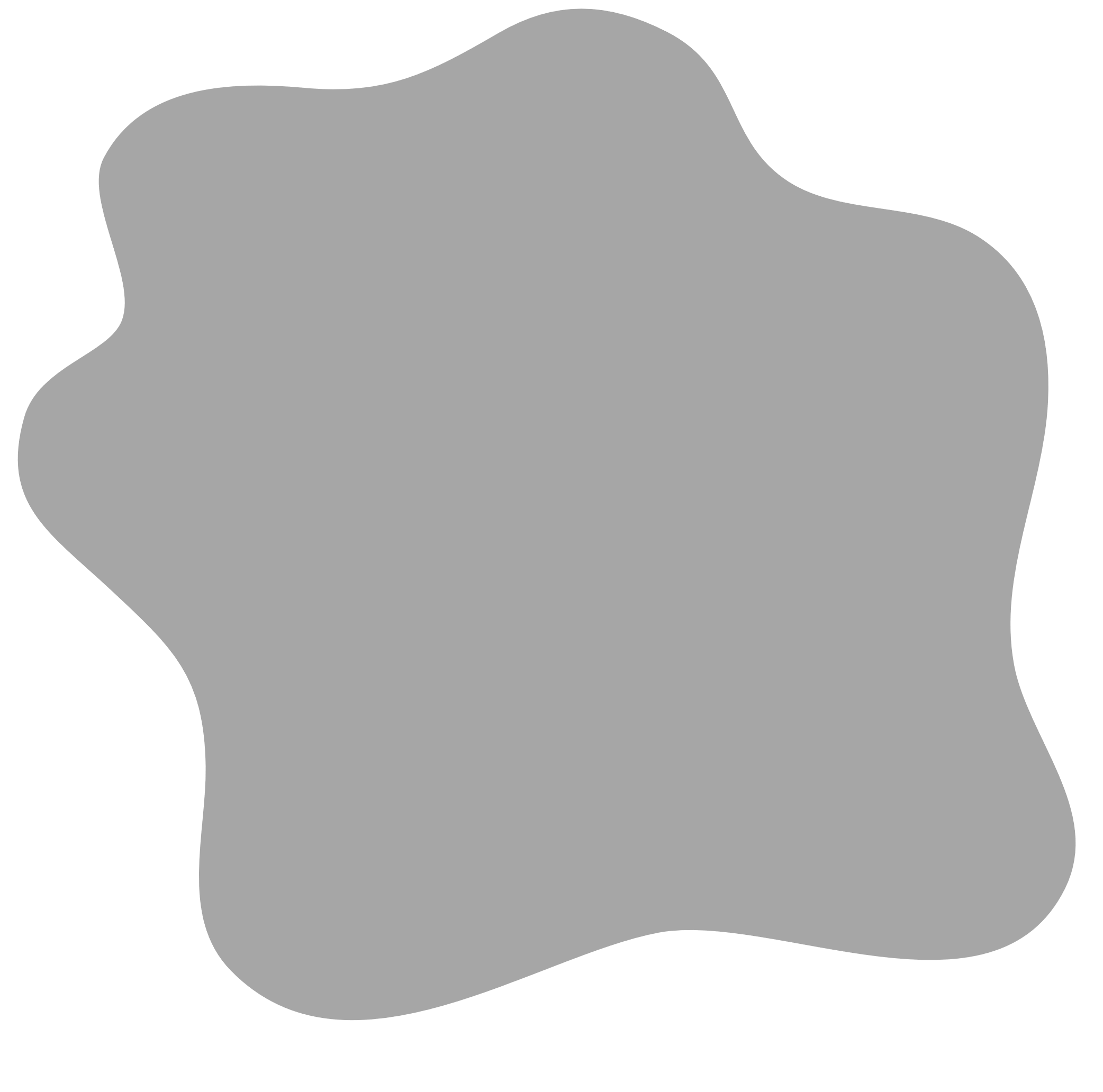 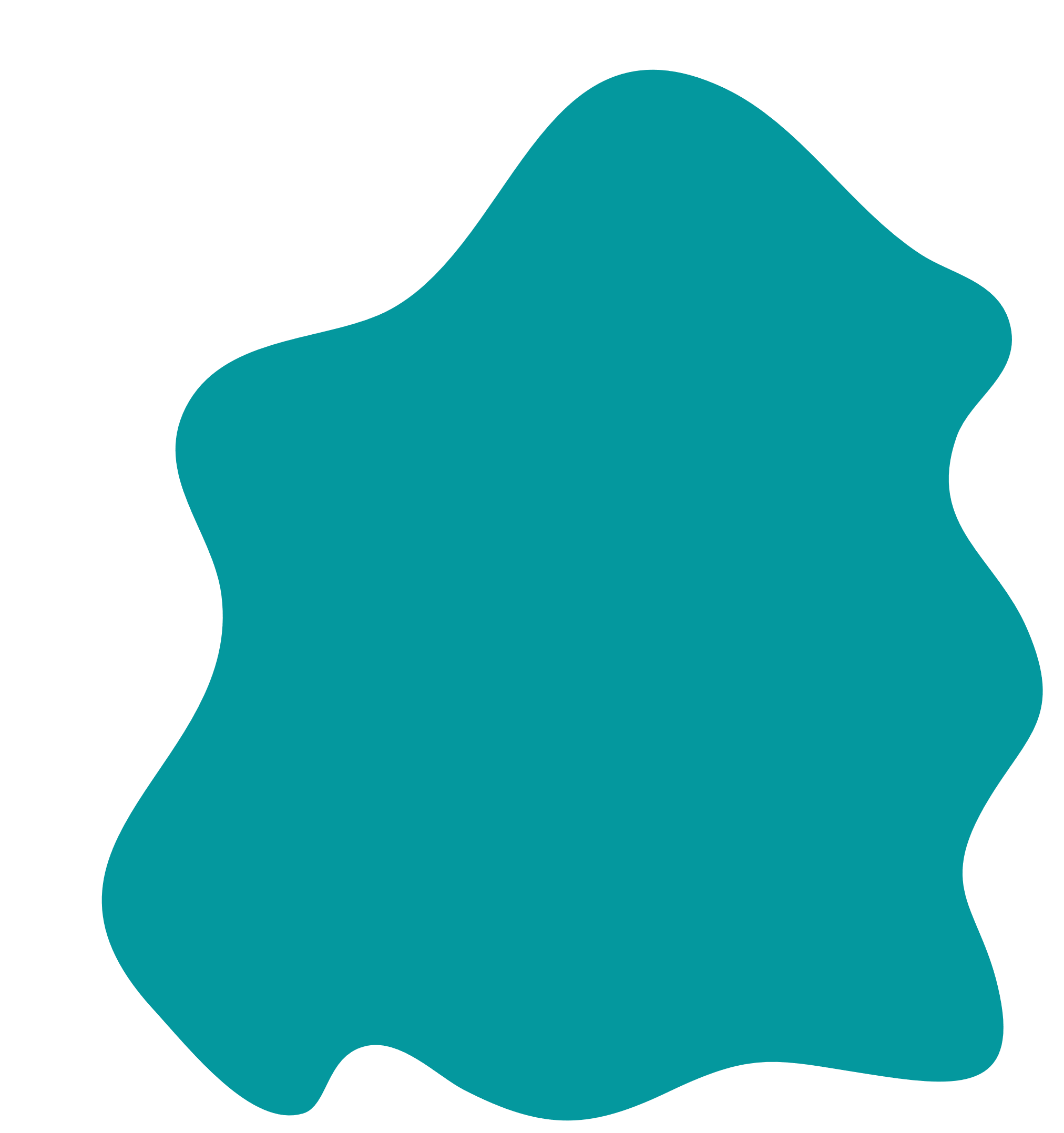 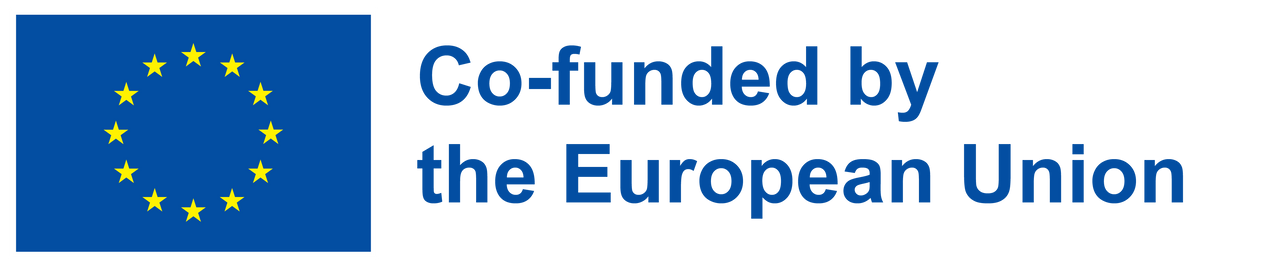 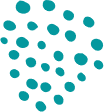 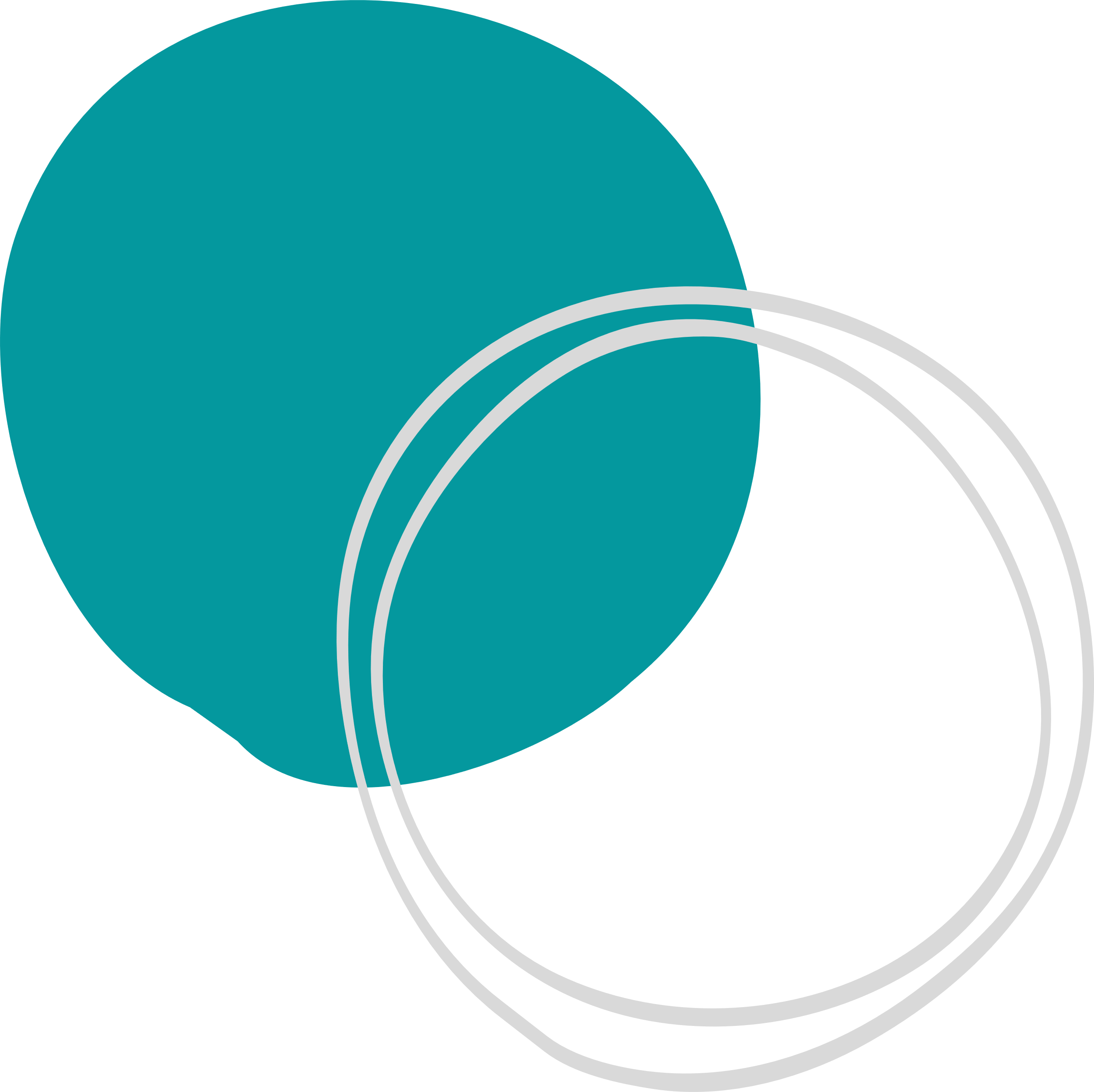 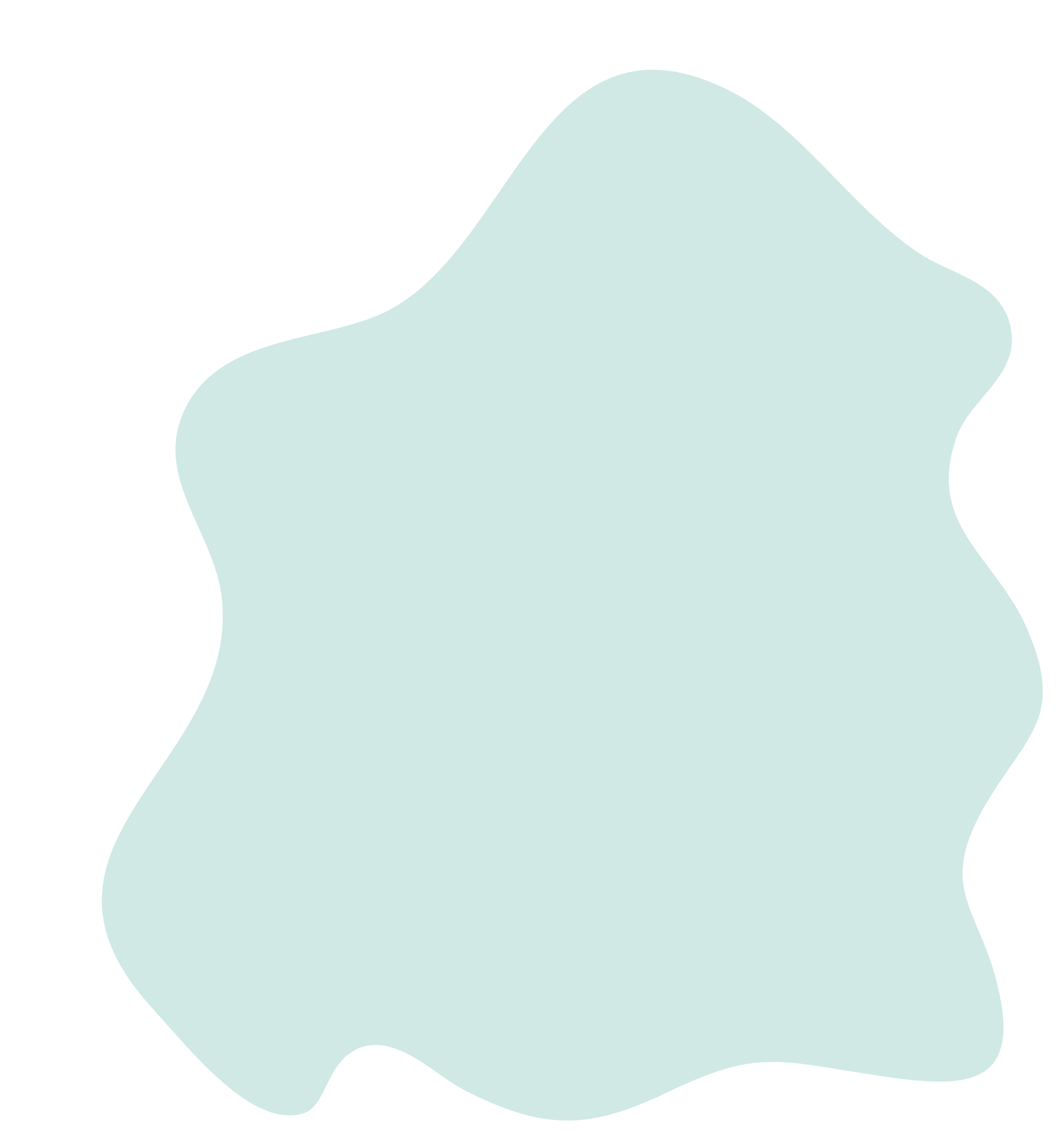 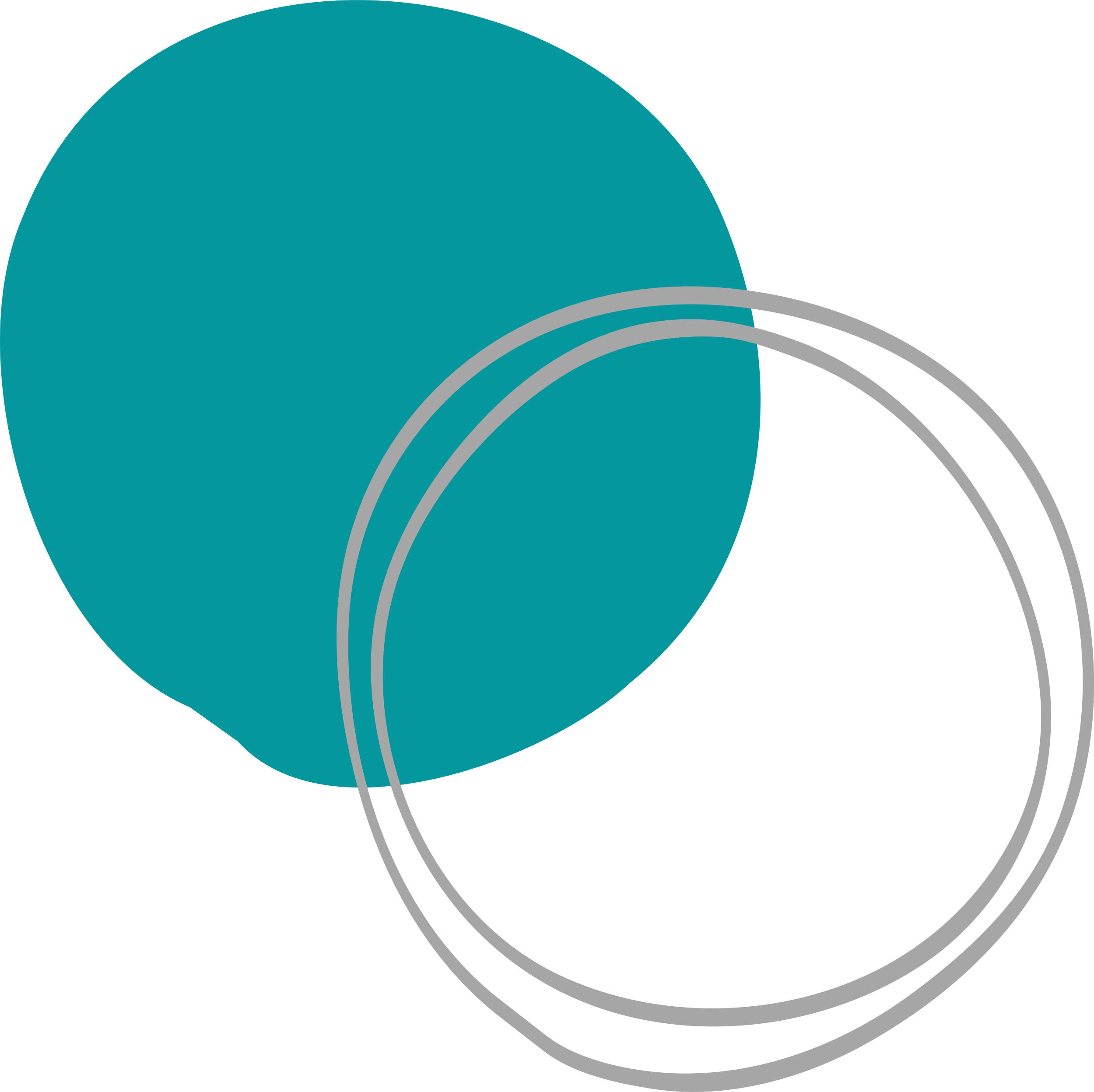 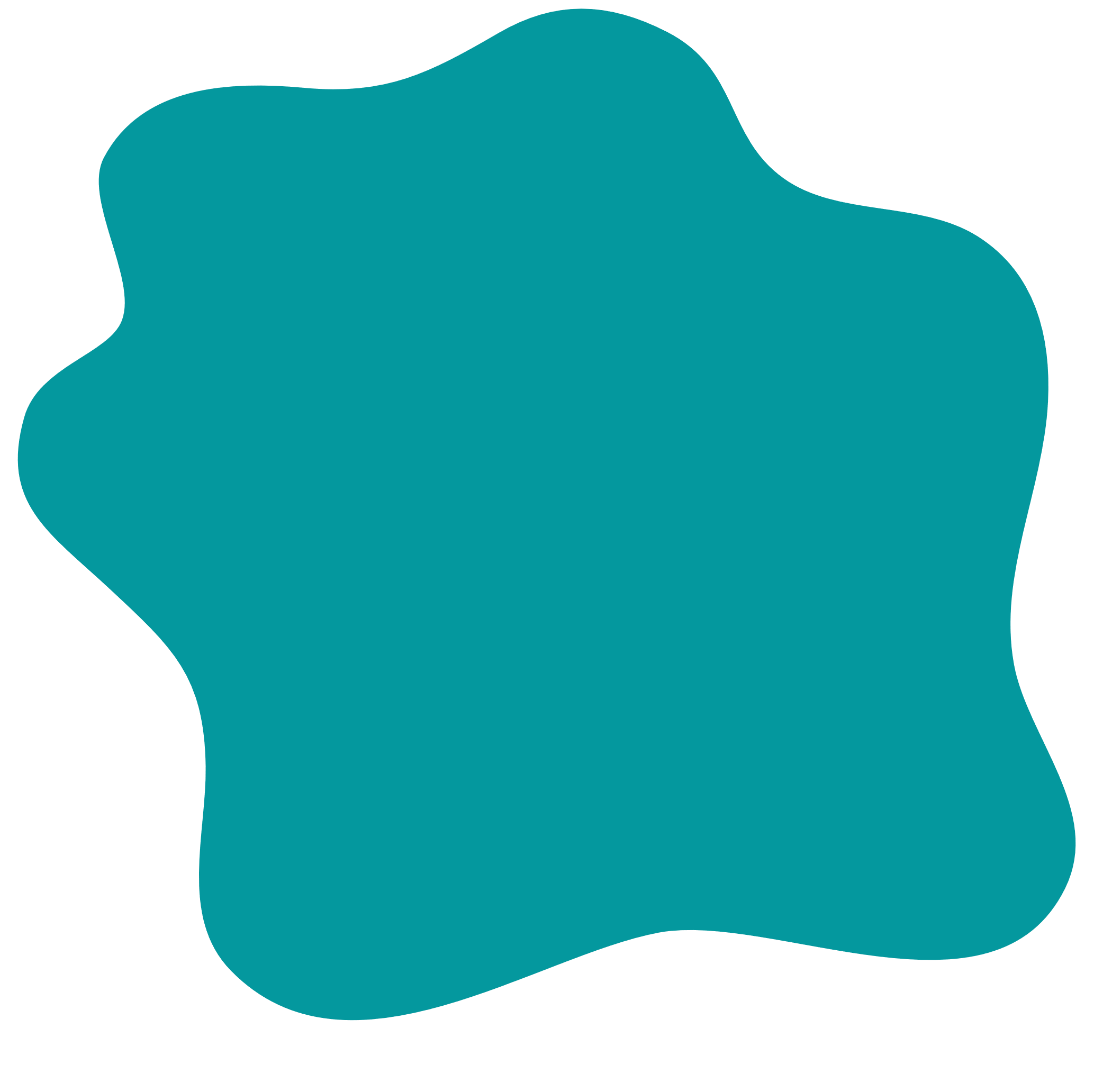 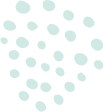 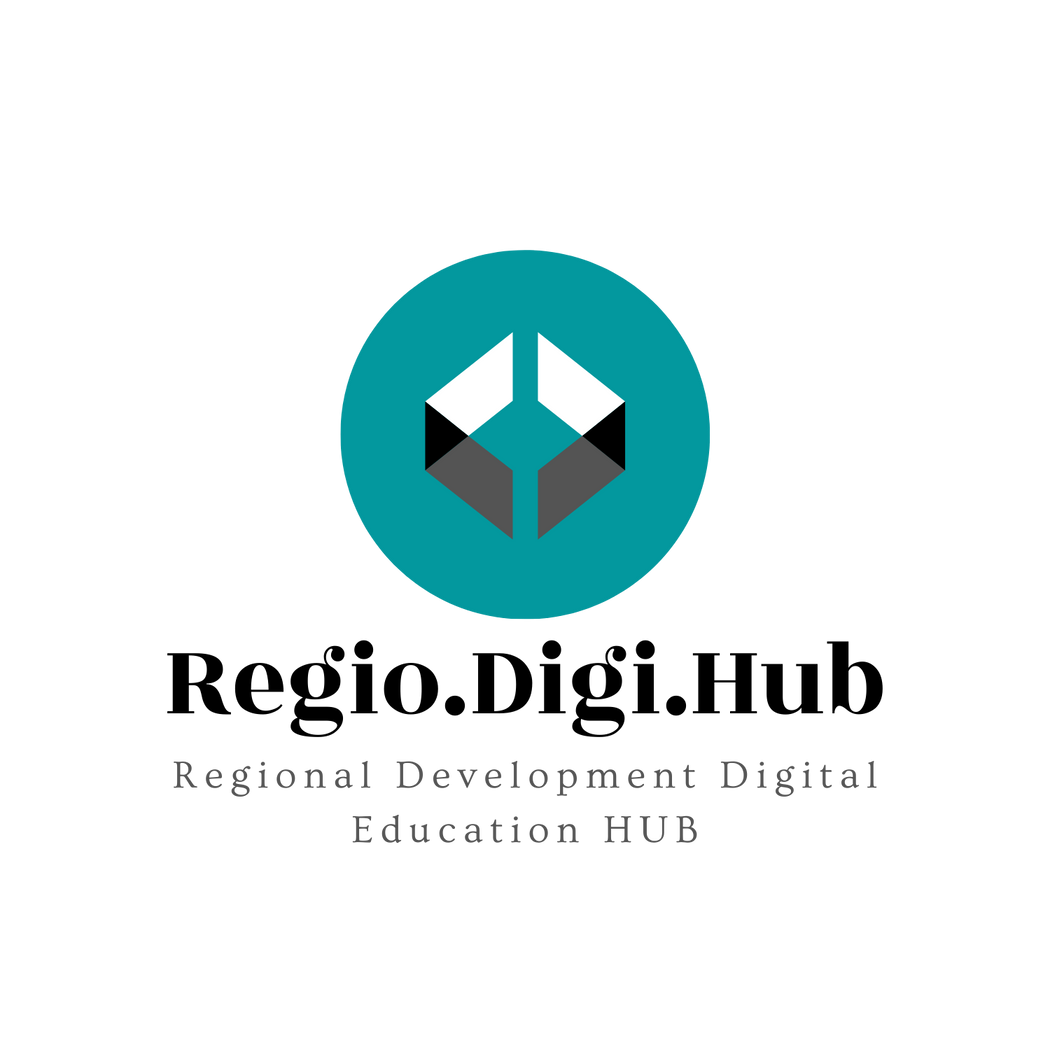 01
Identifikovanje zajedničkih elemenata između niša pametne specijalizacije svakog sektora i glavnih regionalnih izazova
Sadržaj
02
Projektni menadžment uz OpenProject
03
Hands-on projektni menadžment uz OpenProject
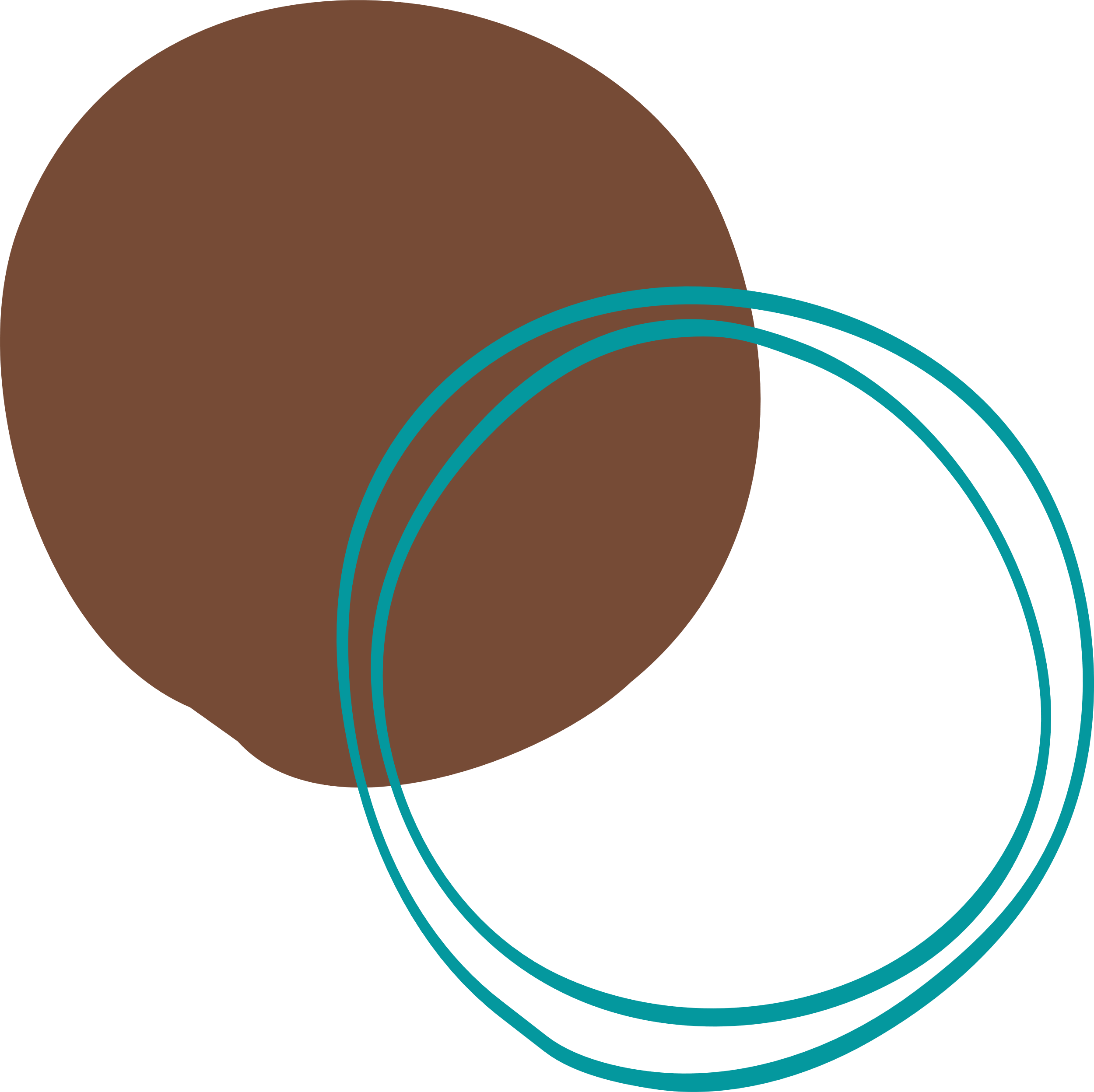 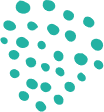 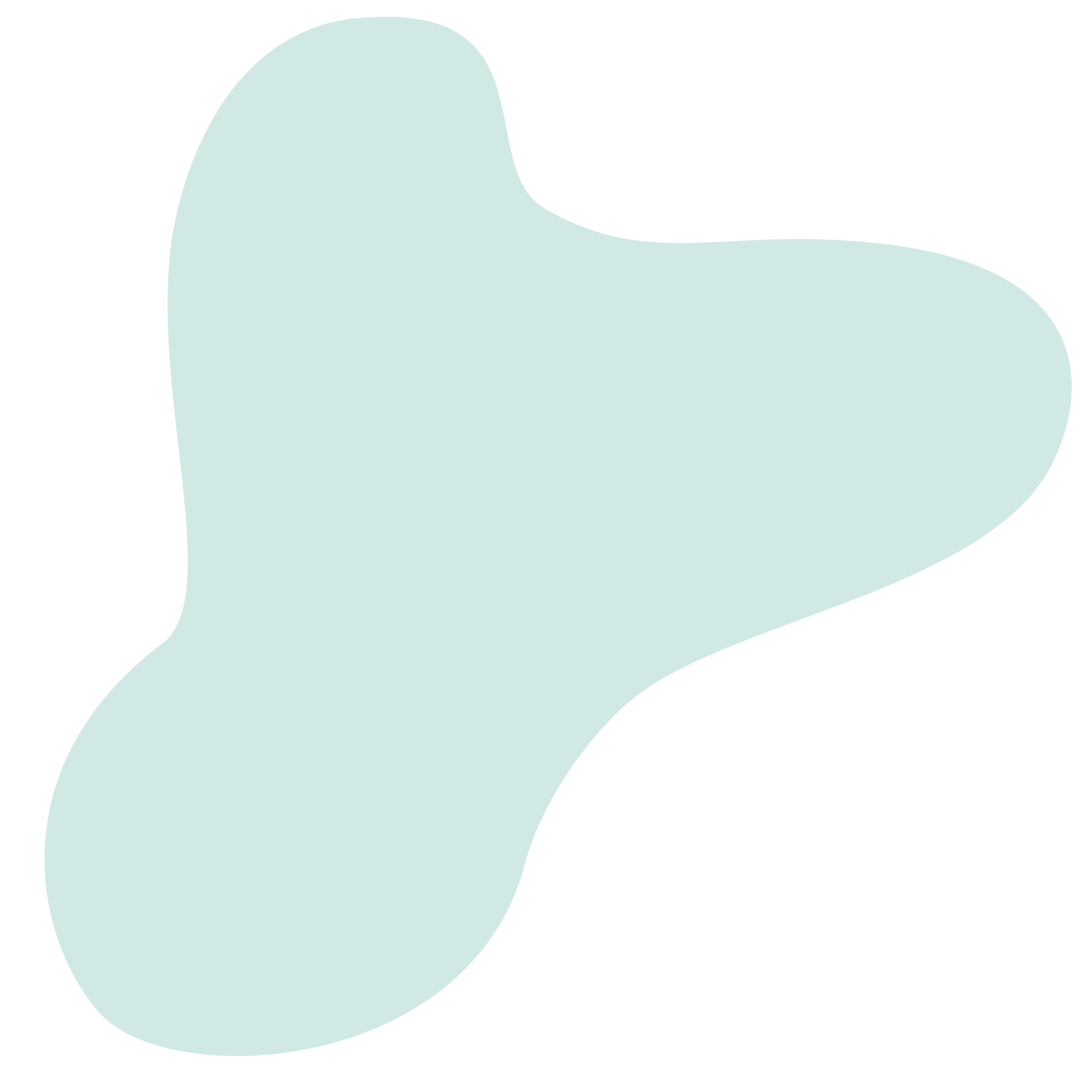 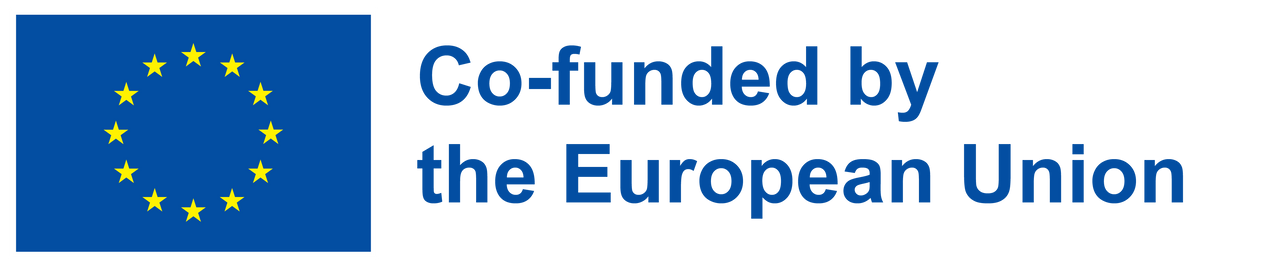 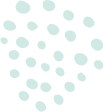 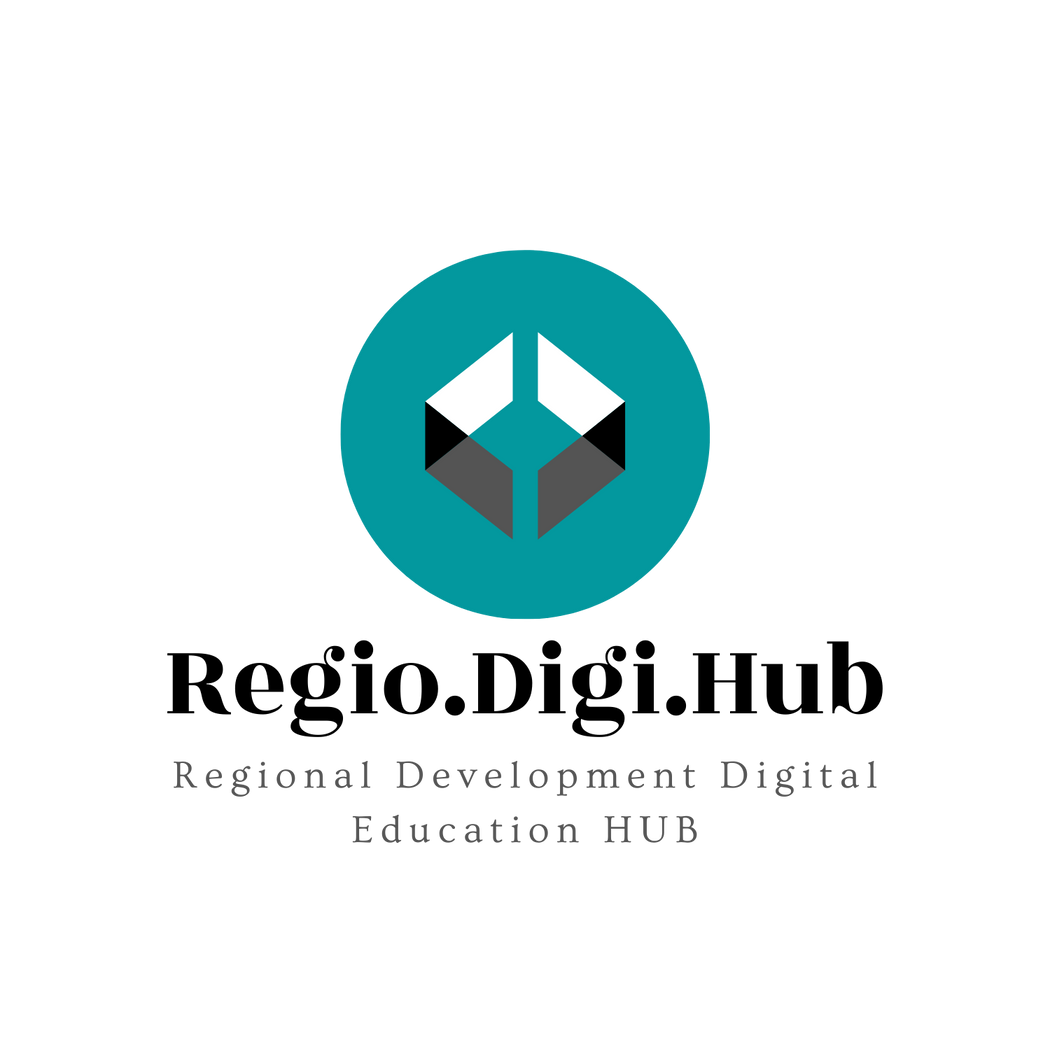 Identifikovanje zajedničkih elemenata između niša pametne specijalizacije svakog sektora i glavnih regionalnih izazova
Identifikovanje zajedničkih elemenata između niša pametne specijalizacije svakog sektora i glavnih regionalnih izazova zahteva sistematsku analizu postojećih podataka i angažovanje zainteresovanih strana. Evo nekoliko koraka koje možete preduzeti da biste identifikovali ove zajedničke karakteristike:
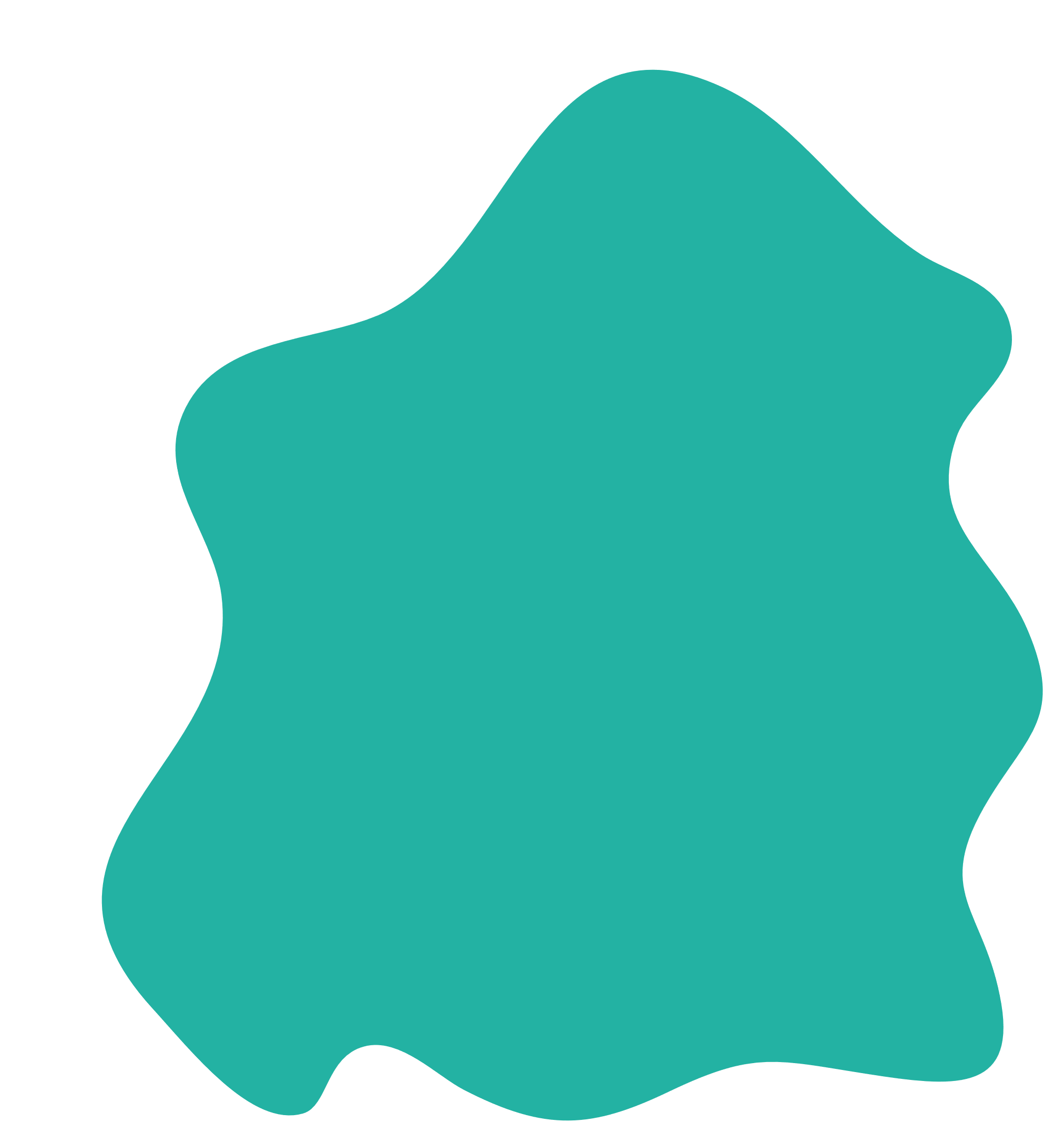 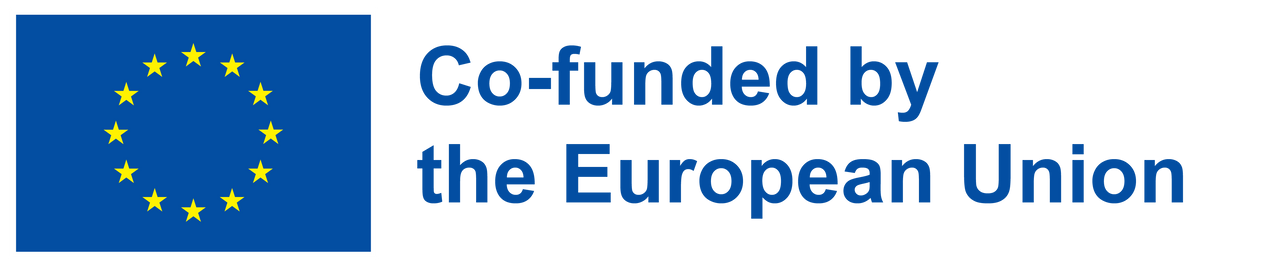 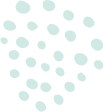 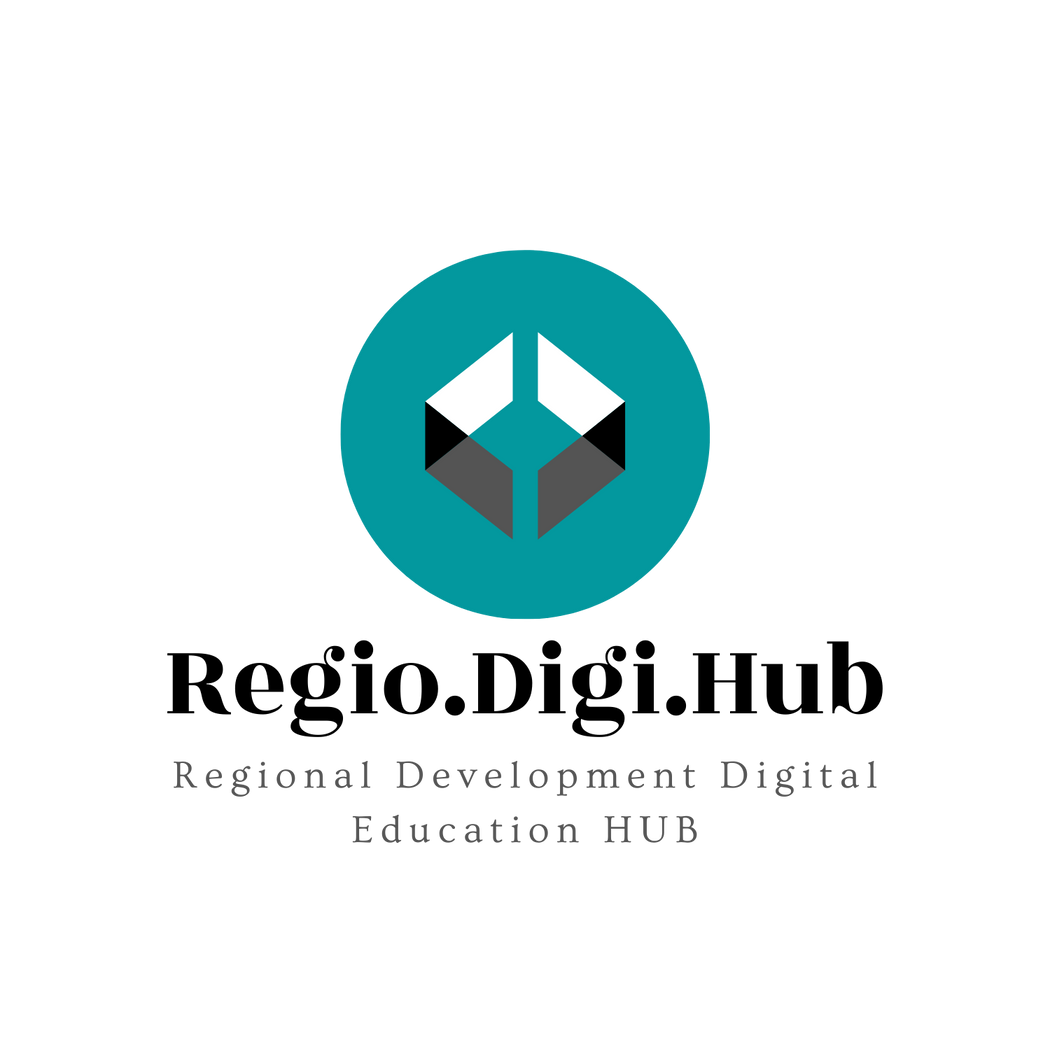 Identifikovanje zajedničkih elemenata između niša pametne specijalizacije svakog sektora i glavnih regionalnih izazova
Pregledajte strategije pametne specijalizacije i regionalne razvojne planove: Analizirajte strategije pametne specijalizacije i regionalne razvojne planove različitih sektora i regiona da biste identifikovali prioritetne oblasti ulaganja.

Sprovedite SWOT analizu: Sprovedite SWOT (snage, slabosti, mogućnosti, pretnje) analizu različitih sektora i regiona da biste identifikovali unutrašnje i spoljašnje faktore koji utiču na njihov razvoj. Potražite zajedničke karakteristike i faktore koji se preklapaju između različitih sektora i regiona.
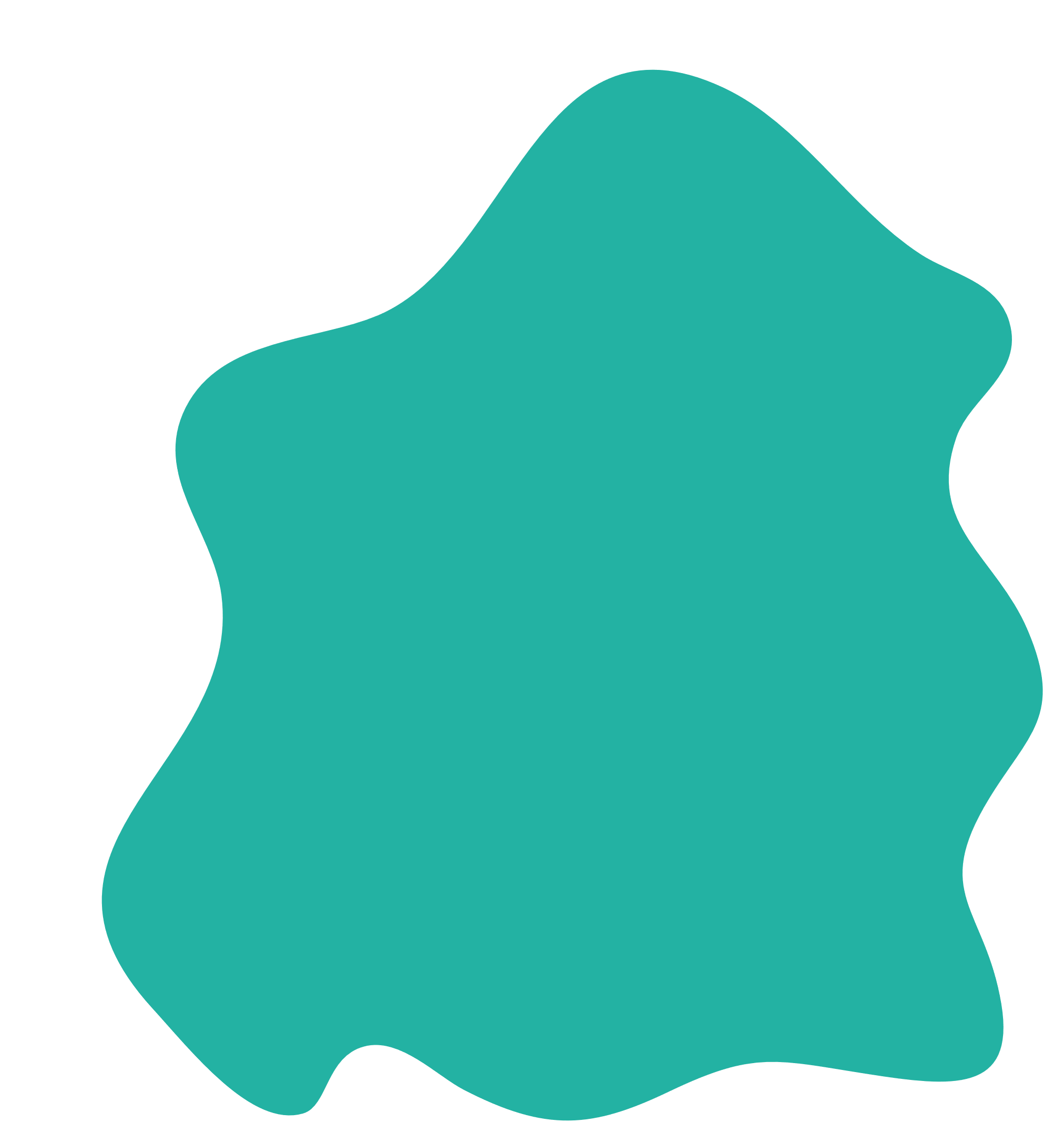 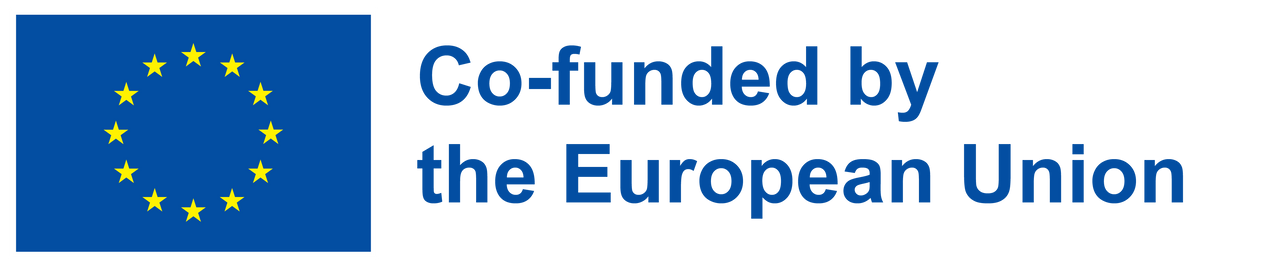 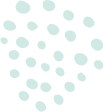 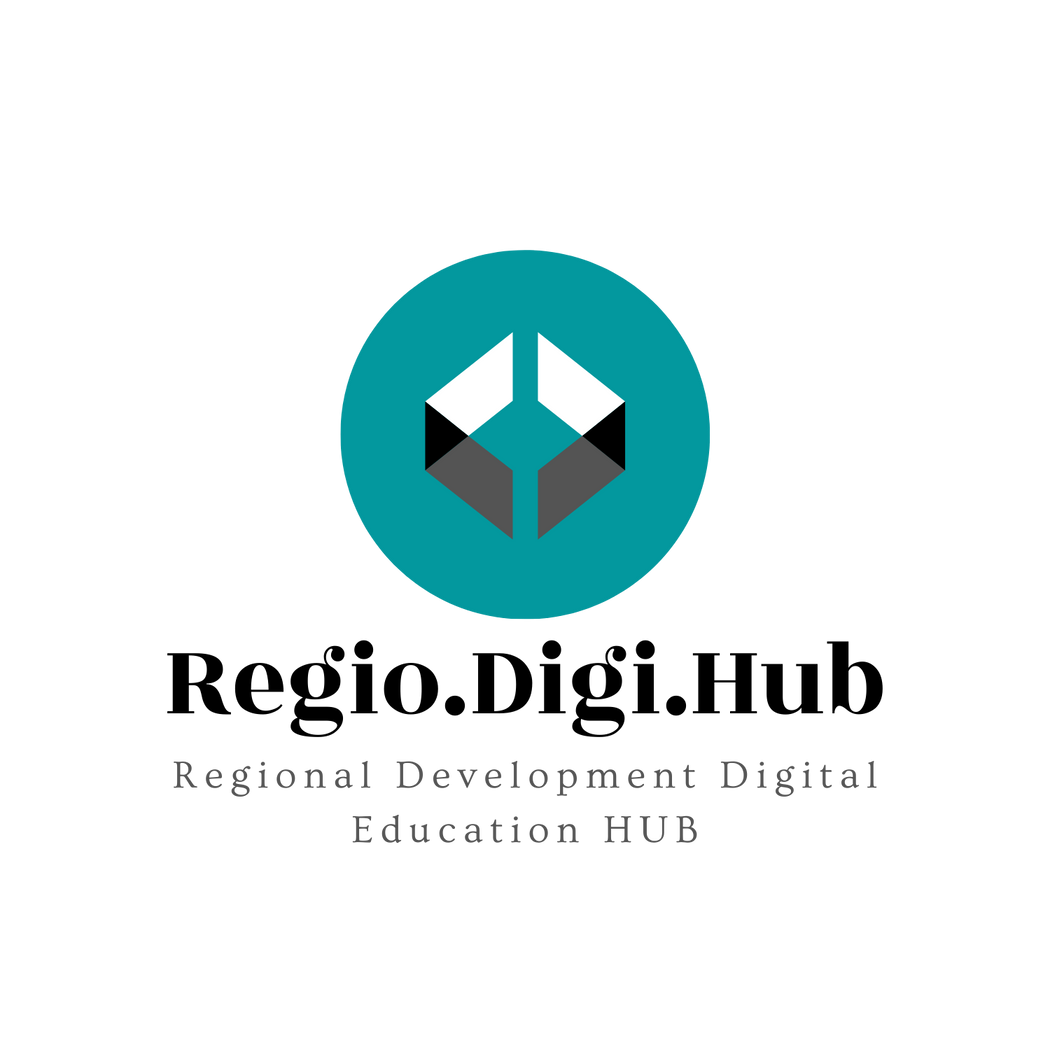 Identifikovanje zajedničkih elemenata između niša pametne specijalizacije svakog sektora i glavnih regionalnih izazova
Saradnja sa zainteresovanim stranama: Saradnja sa zainteresovanim stranama iz različitih sektora i regiona, uključujući industrijske asocijacije, kreatore politika, istraživače i lidere zajednica. Vodite intervjue ili napravite fokus grupe kako biste prikupili njihove perspektive o glavnim regionalnim izazovima i mogućnostima i potencijalnim nišama pametne specijalizacije koje bi mogle da odgovore na ove izazove.

Identifikujte zajedničke teme: Analizirajte podatke iz prethodnih koraka da biste identifikovali zajedničke teme i oblasti preklapanja između niša pametne specijalizacije svakog sektora i glavnih regionalnih izazova. Istražite mogućnosti kako bi mogli da uskladite niše pametne specijalizacije sa glavnim regionalnim izazovima, a da biste stvorili sinergiju i maksimizirali uticaj.
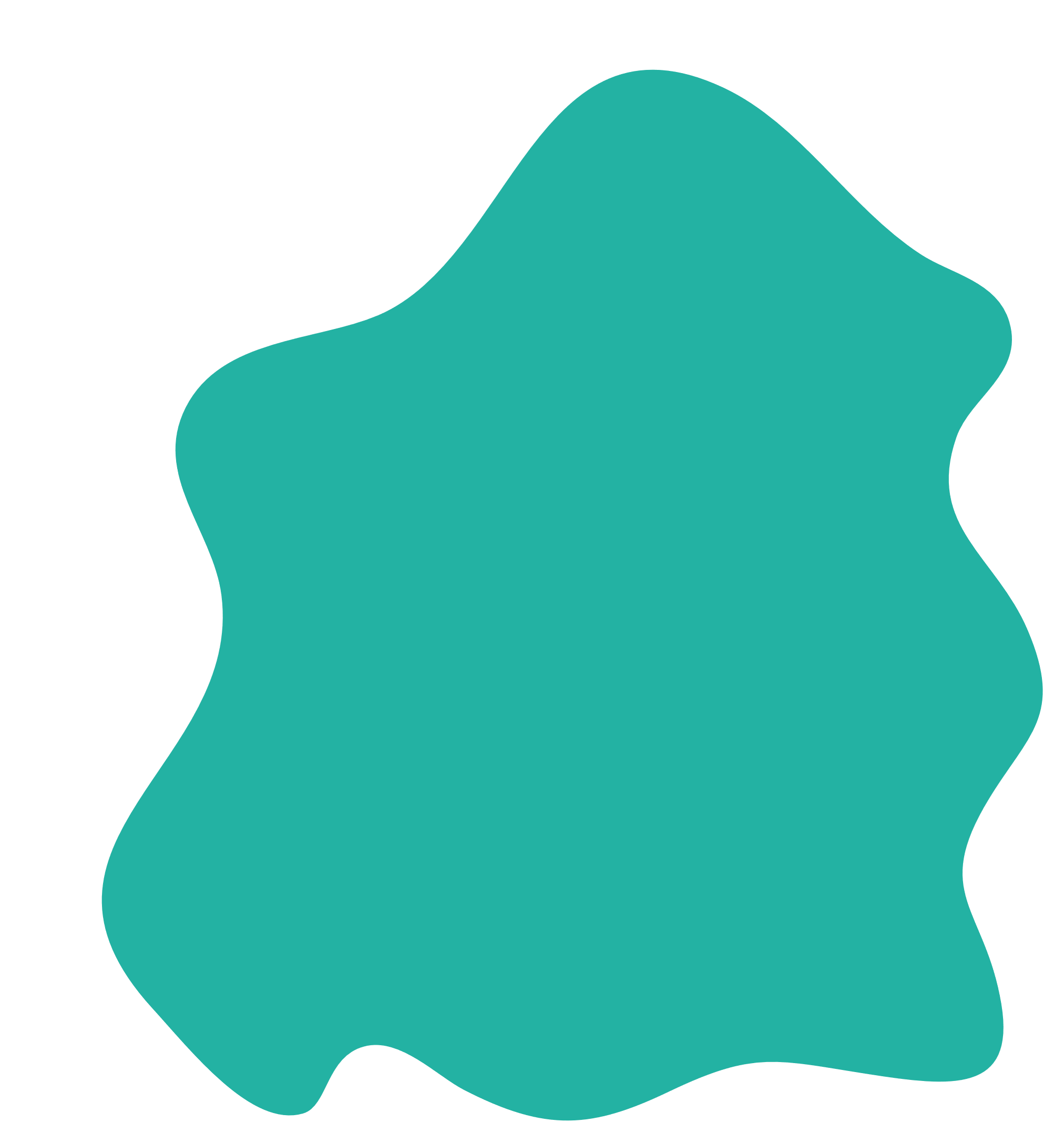 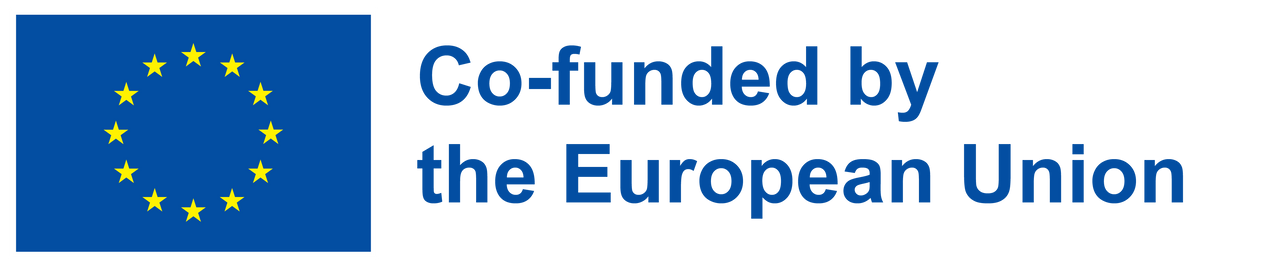 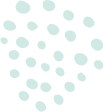 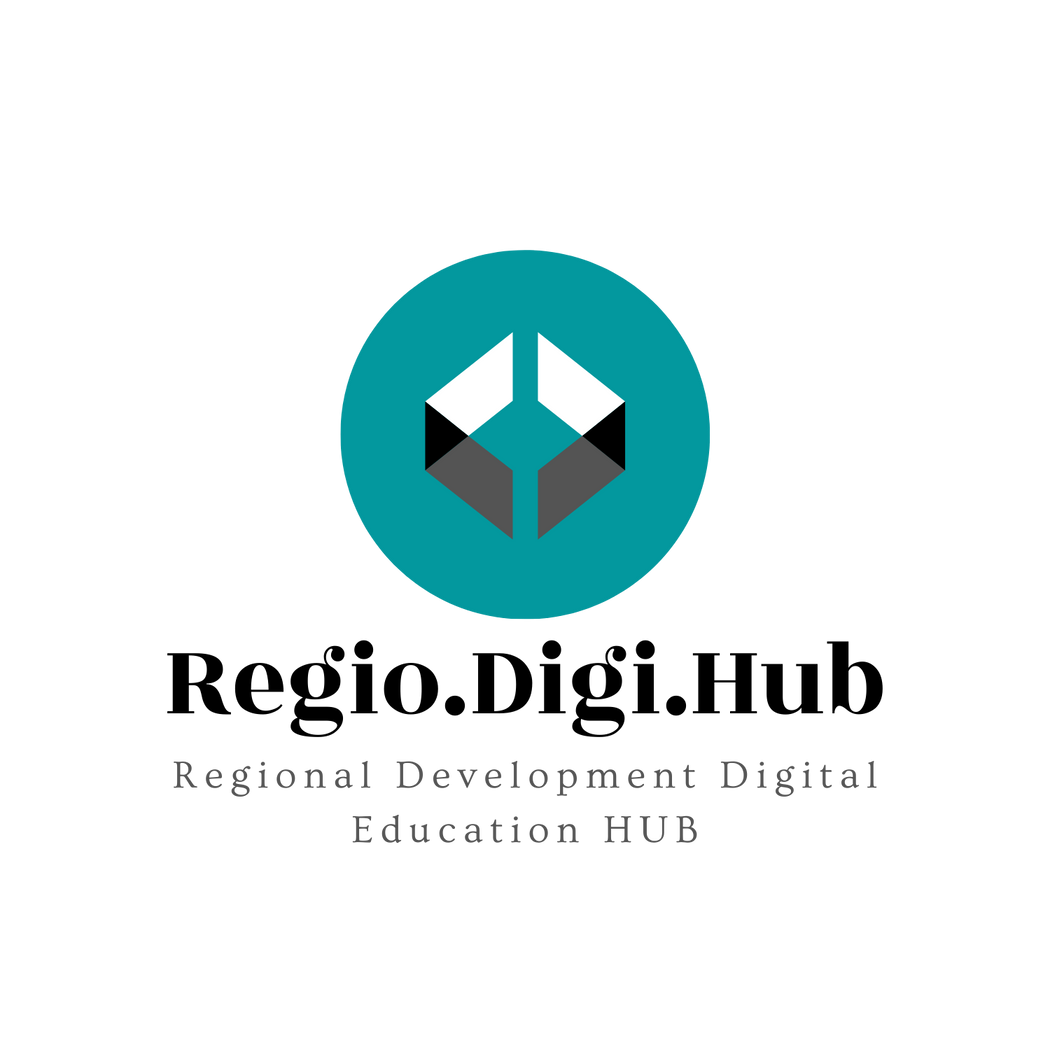 Identifikovanje zajedničkih elemenata između niša pametne specijalizacije svakog sektora i glavnih regionalnih izazova
Definišite prioritetne oblasti ulaganja: Dajte prioritet oblastima ulaganja na osnovu potencijalnog uticaja i izvodljivosti. Uzmite u obzir faktore kao što su dostupnost resursa, nivo stručnosti i potencijala za saradnju između različitih sektora i regiona.


Prateći ove korake, možete identifikovati zajedničke elemente između niša pametne specijalizacije u svakom sektoru i glavnih regionalnih izazova, koji mogu pomoći u vođenju strategija regionalnog razvoja i maksimiziranju uticaja.
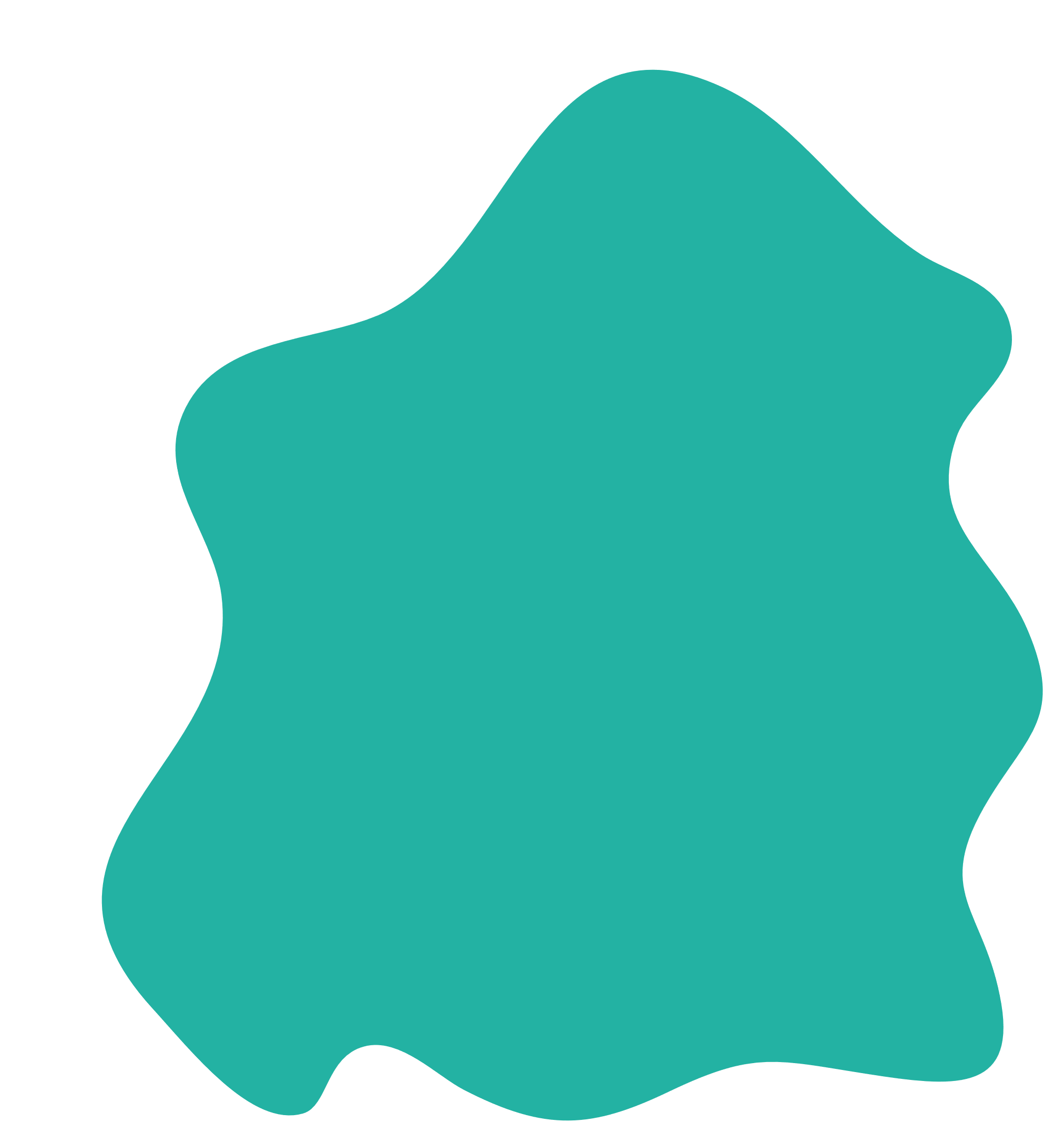 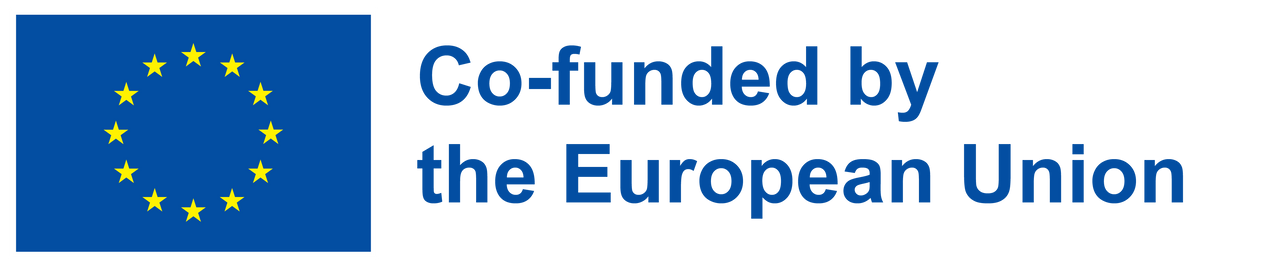 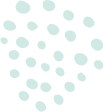 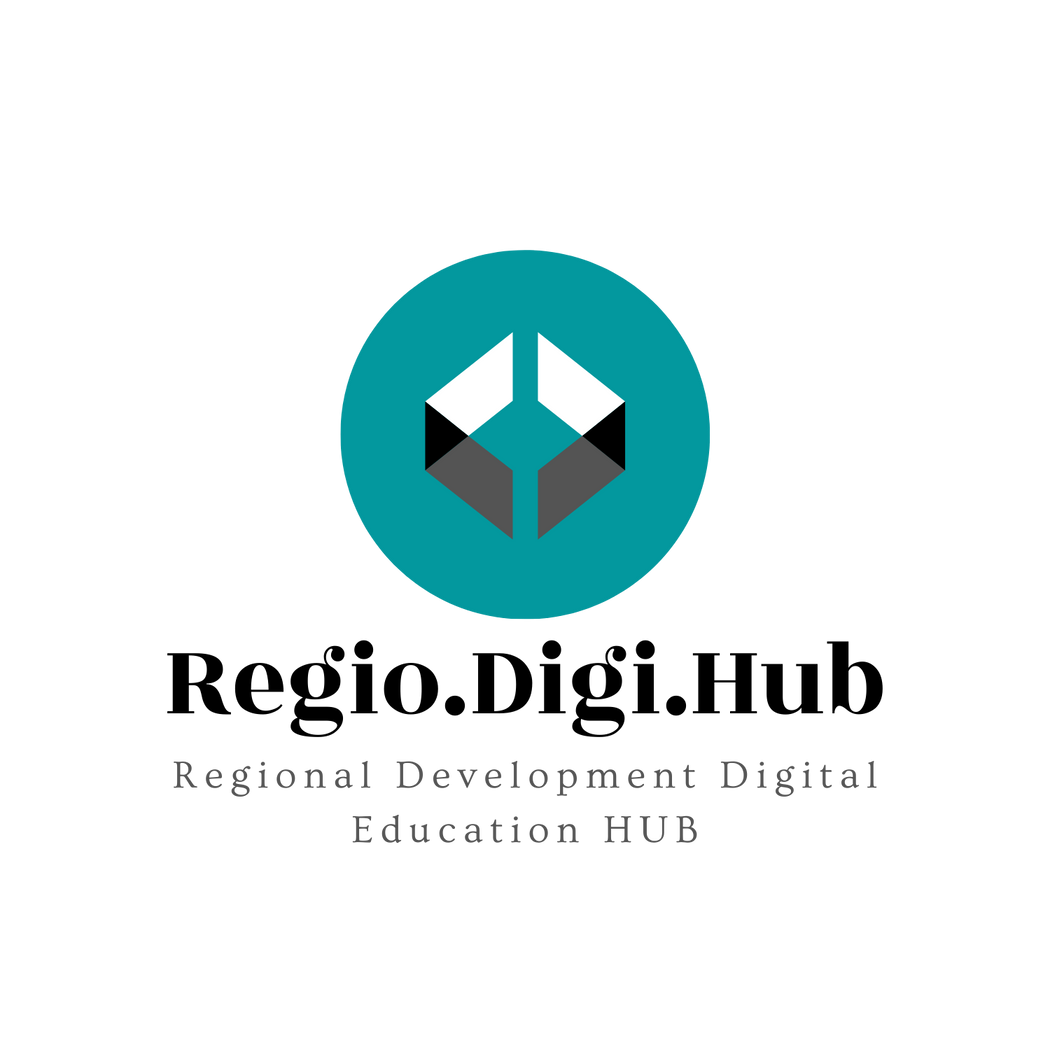 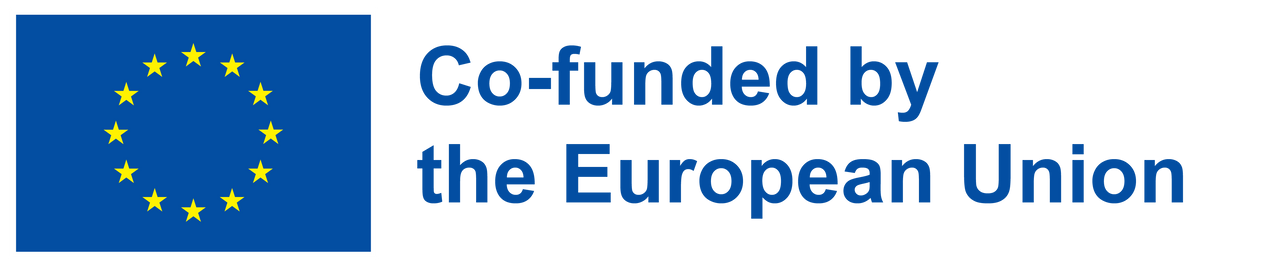 Identifikovanje zajedničkih elemenata između niša pametne specijalizacije svakog sektora i glavnih regionalnih izazova
Koraci za sprovođenje SWOT analize:

Definišite cilj: Počnite sa jasnim definisanjem cilja SWOT analize. To može biti bilo šta, od procene održivosti novog proizvoda ili usluge, procene učinka odeljenja ili tima ili identifikovanja oblasti za poboljšanje unutar organizacije.

Prikupite informacije: Prikupite relevantne informacije o proizvodu, kompaniji ili projektu koji analizirate. Ovo može uključivati finansijske podatke, povratne informacije kupaca, istraživanje tržišta i trendove u industriji. Uzmite u obzir i unutrašnje i spoljašnje faktore.

Identifikujte prednosti: Razmotrite prednosti kompanije ili organizacije. To se može odnostiti na primer na jedinstvenu prodajnu ponudu, konkurentsku prednost, kvalifikovanu radnu snagu, uspostavljeni brend ili bazu lojalnih kupaca.
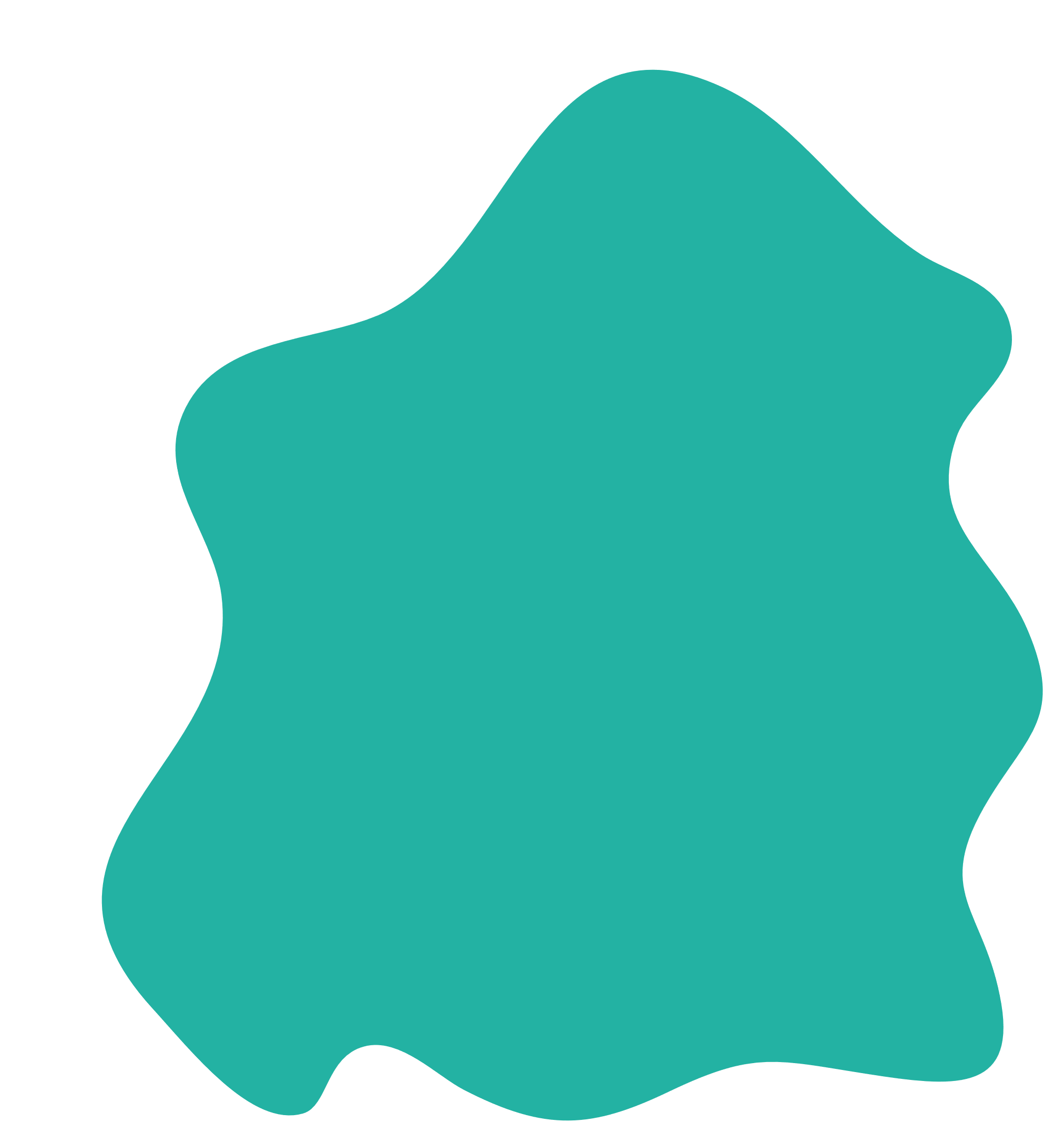 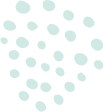 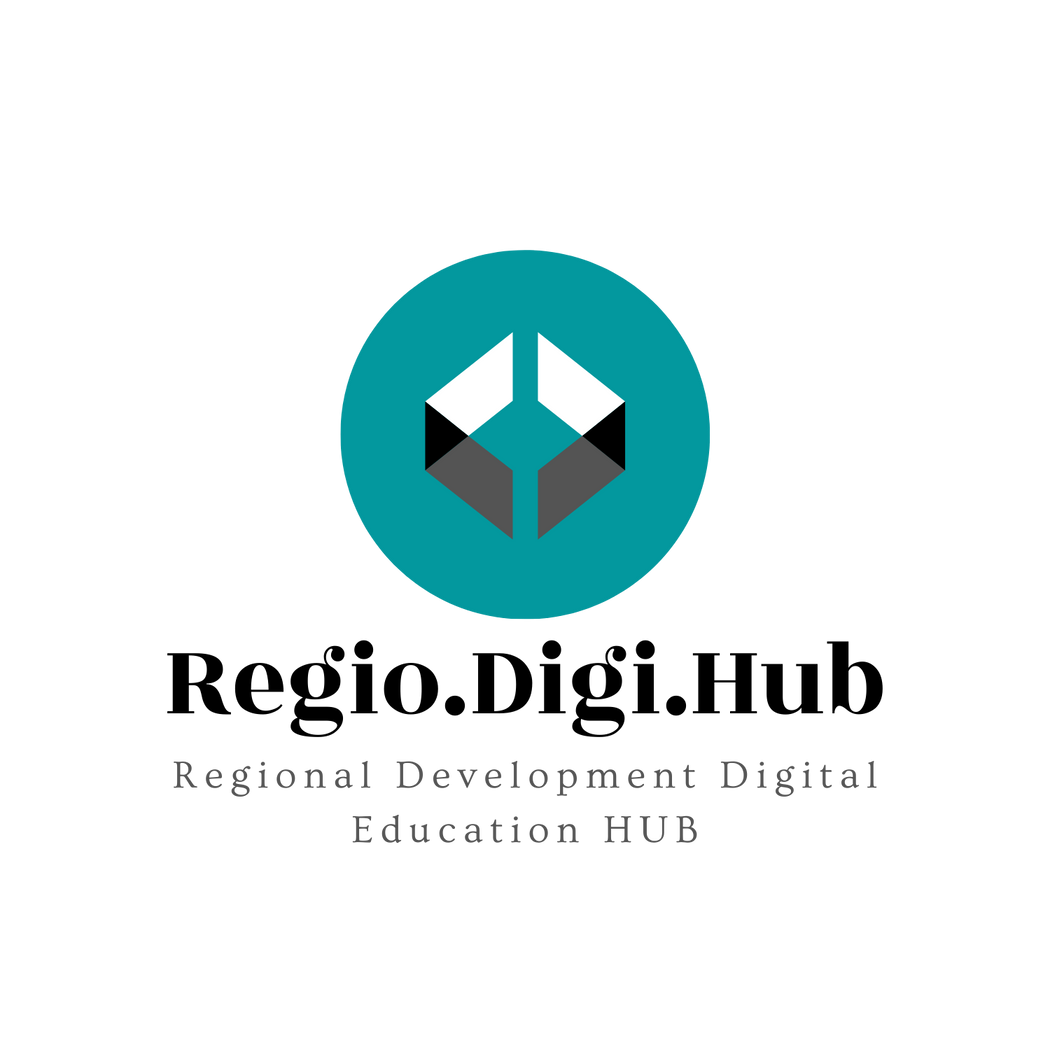 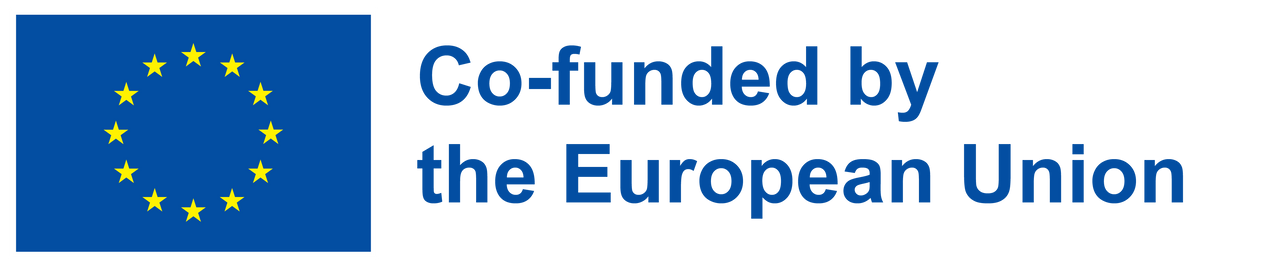 Identifikovanje zajedničkih elemenata između niša pametne specijalizacije svakog sektora i glavnih regionalnih izazova
Koraci za sprovođenje SWOT analize:

Analizirajte rezultate: Nakon što ste identifikovali prednosti, slabosti, prilike i pretnje, analizirajte rezultate da biste identifikovali trendove i obrasce. Istražite načine kako da iskoristite prednosti i mogućnosti dok se bavite slabostima i pretnjama.

Razvijte akcioni plan: Na ​​osnovu rezultata analize, razvijte akcioni plan koji navodi konkretne korake koje treba preduzeti za poboljšanje kompanije ili organizacije. Postavite prioritete, dodelite odgovornosti i odredite vremenske okvire za realizaciju svake pojedinačne akcije.

Redovno pratite i ažurirajte: Redovno pratite i ažurirajte SWOT analizu kako biste osigurali da ona ostaje relevantna i efikasna. Koristite je kao alat za tekuće strateško planiranje i donošenje odluka.
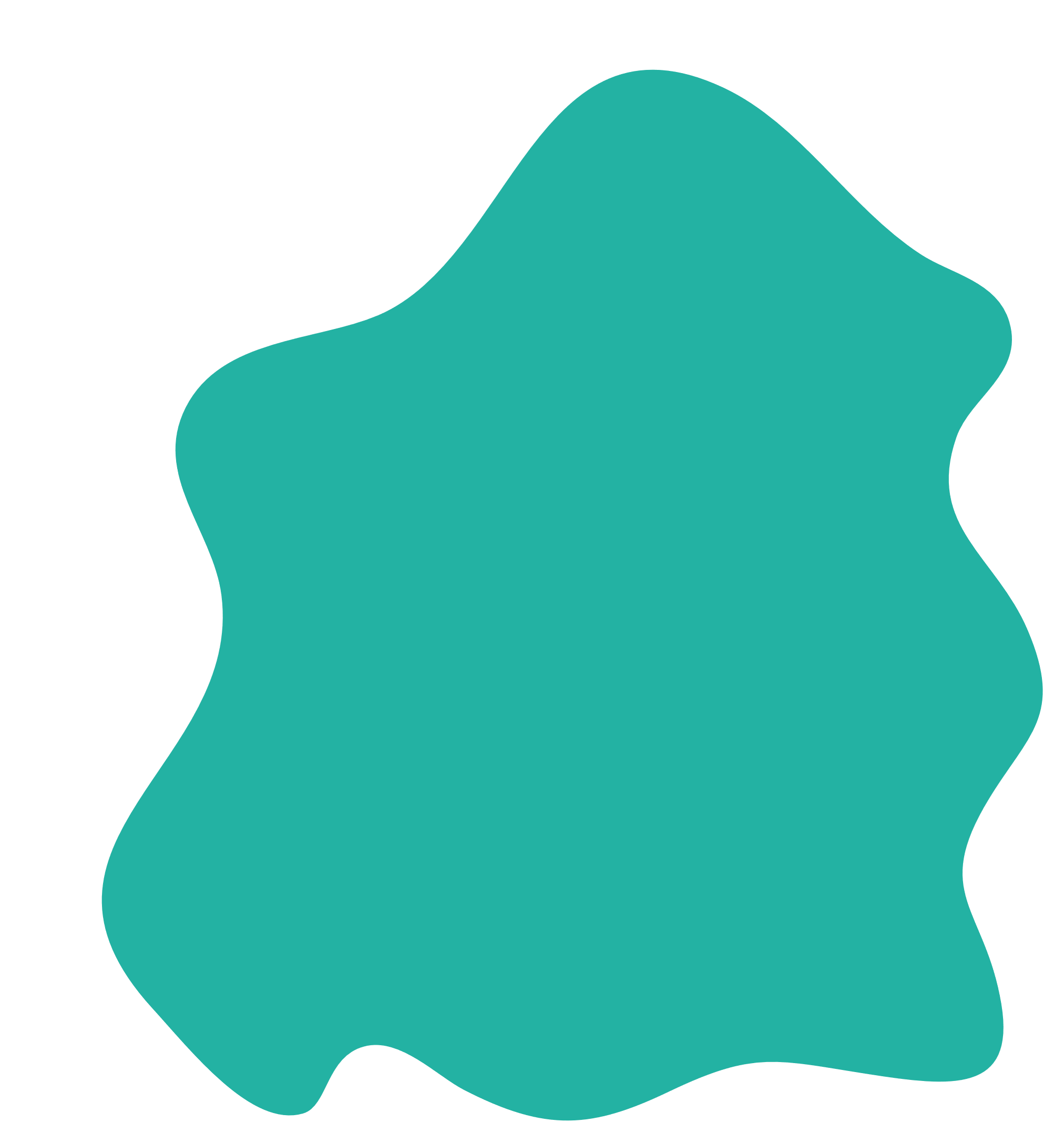 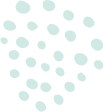 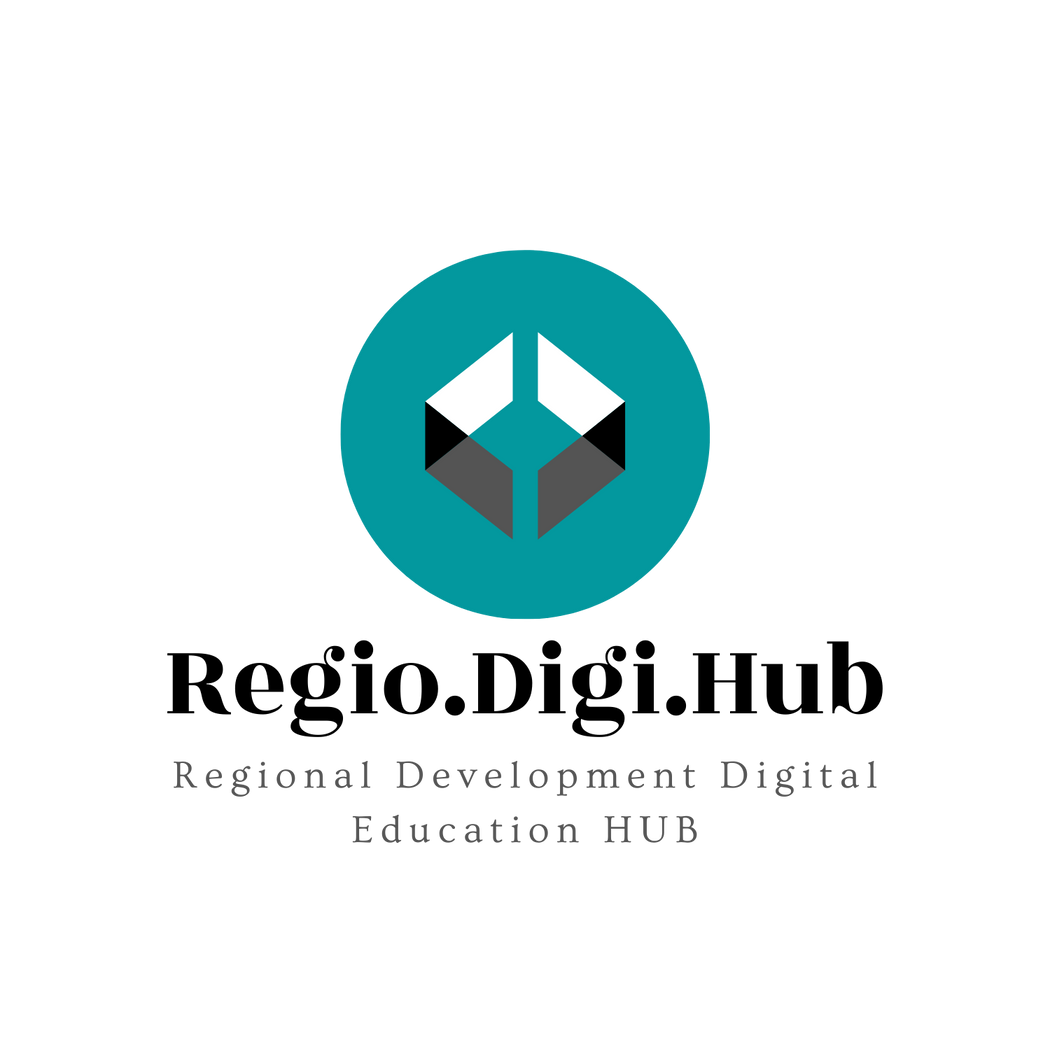 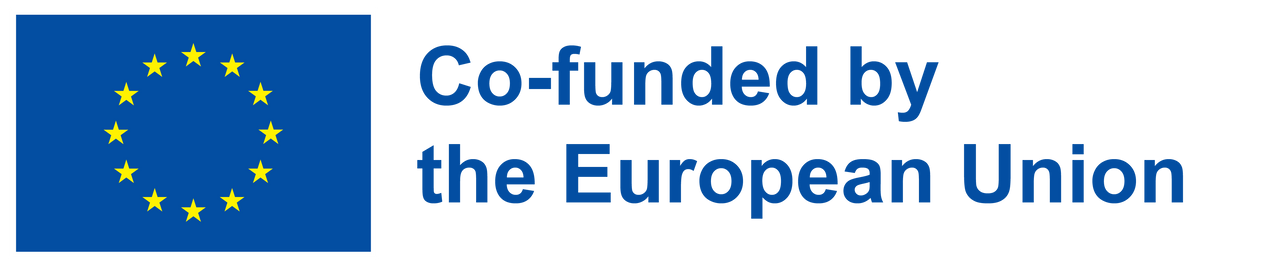 Identifikovanje zajedničkih elemenata između niša pametne specijalizacije svakog sektora i glavnih regionalnih izazova
Koraci za sprovođenje SWOT analize:

Identifikujte slabosti: Razmotrite slabosti kompanije ili organizacije. To može uključivati nedostatak resursa, lošu reputaciju, zastarelu tehnologiju, neefikasne procese ili neadekvatne marketinške napore.

Identifikujte mogućnosti: Razmotrite mogućnosti koje su dostupne kompaniji ili organizaciji. To može uključivati tržišta u razvoju, ponudu novih proizvoda ili usluga, trendove na tržištu ili promene u ponašanju kupaca.

Identifikujte pretnje: Razmotrite pretnje kompaniji ili organizaciji. To može uključivati konkurente, promenu zakonskih propisa, oscilacije u ekonomiji, tehnološke poremećaje ili promene u preferencijama potrošača.
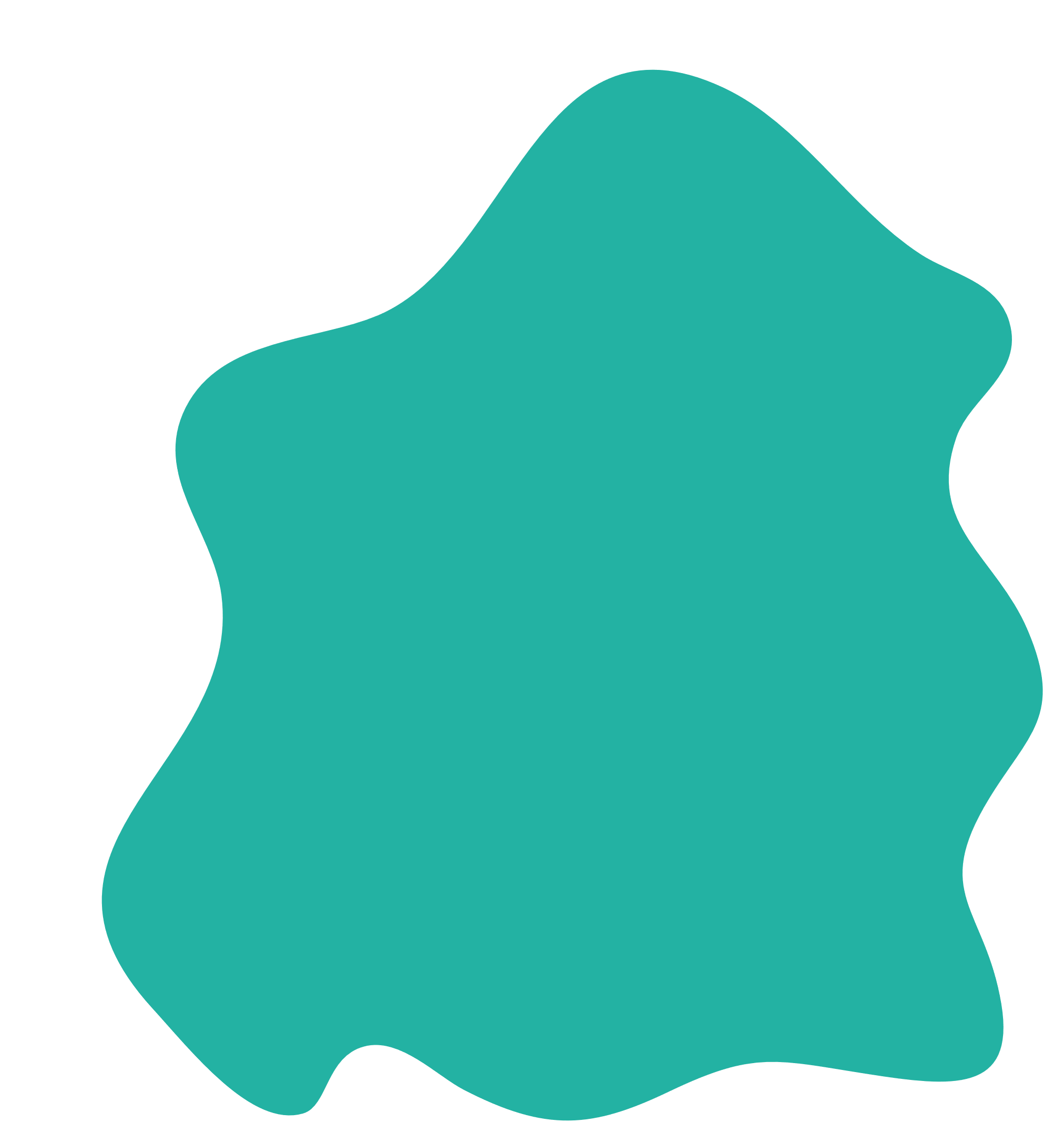 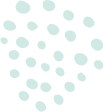 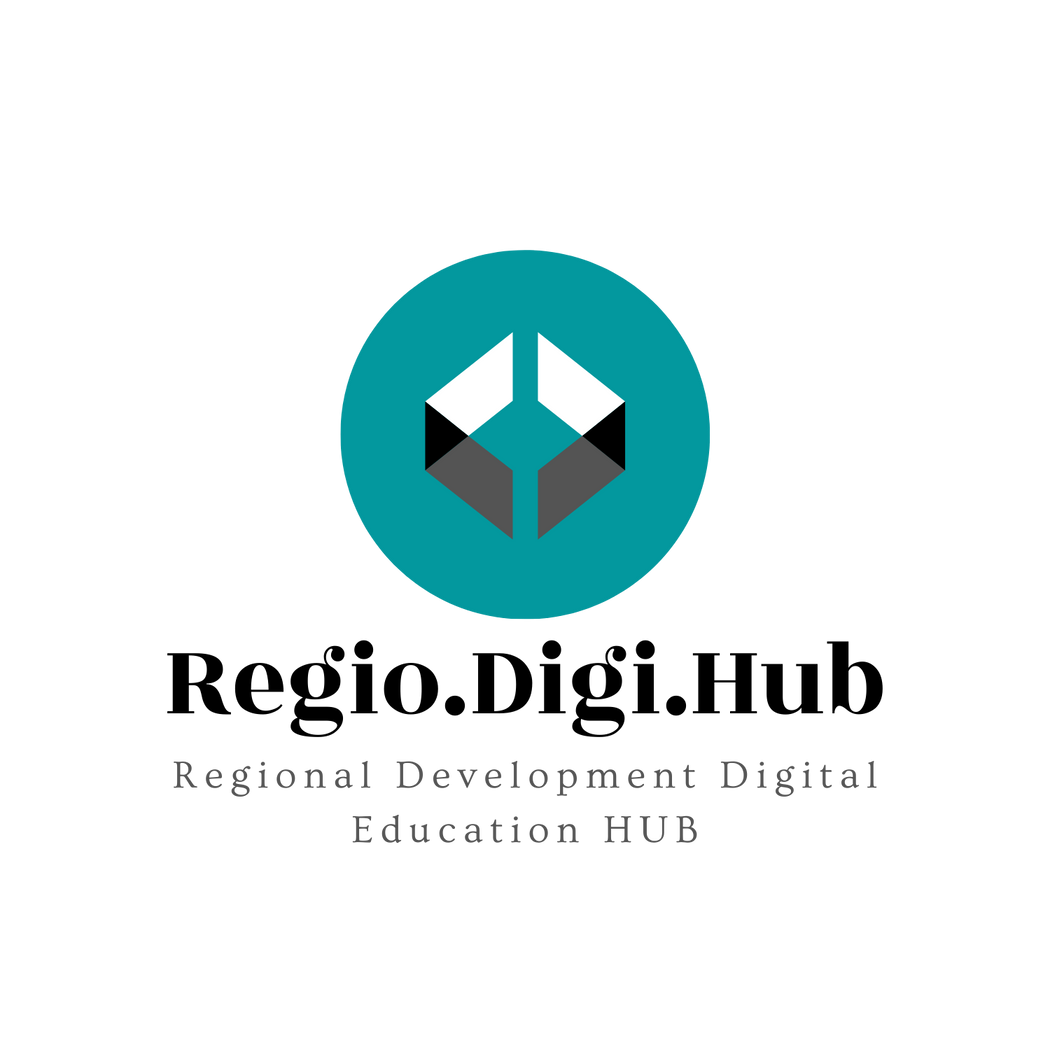 Identifikovanje zajedničkih elemenata između niša pametne specijalizacije svakog sektora i glavnih regionalnih izazova
Strategije pametne specijalizacije odnose se na pristup ekonomskom razvoju koji se fokusira na identifikaciju jedinstvenih snaga i sposobnosti regiona i njihovo korišćenje za stvaranje konkurentske prednosti u određenim industrijama ili sektorima.

Ova strategija ima za cilj da podstakne inovacije, produktivnost i otvaranje novih radnih mesta usmeravanjem resursa i napora na oblasti u kojima region ima najveći potencijal da se istakne.
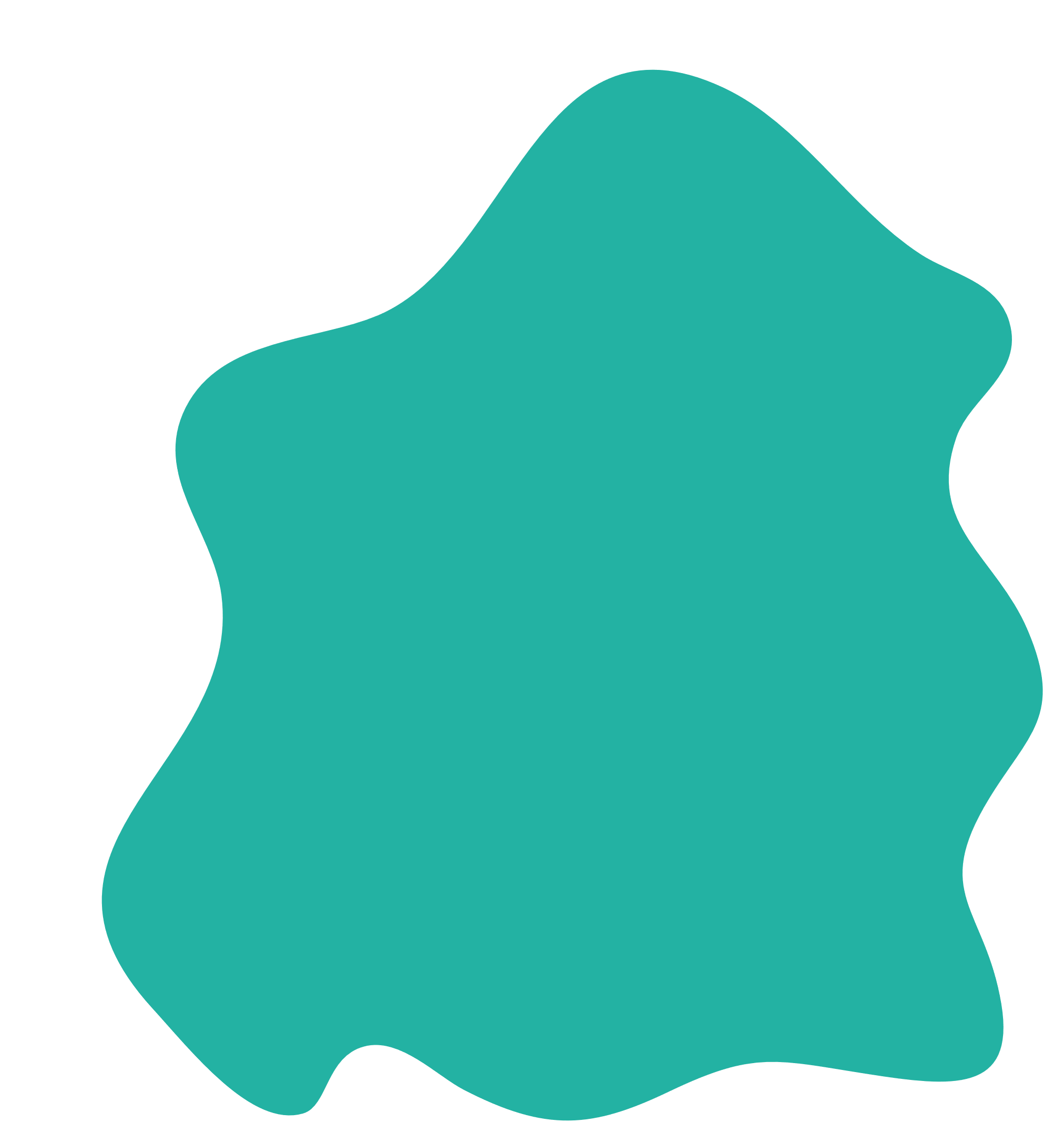 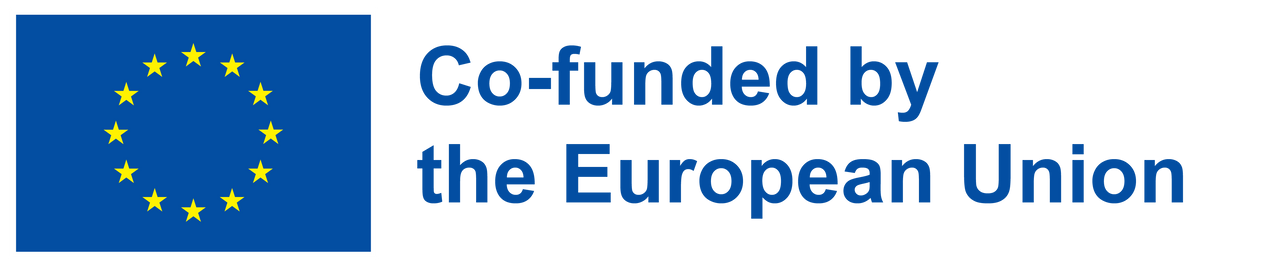 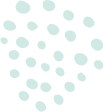 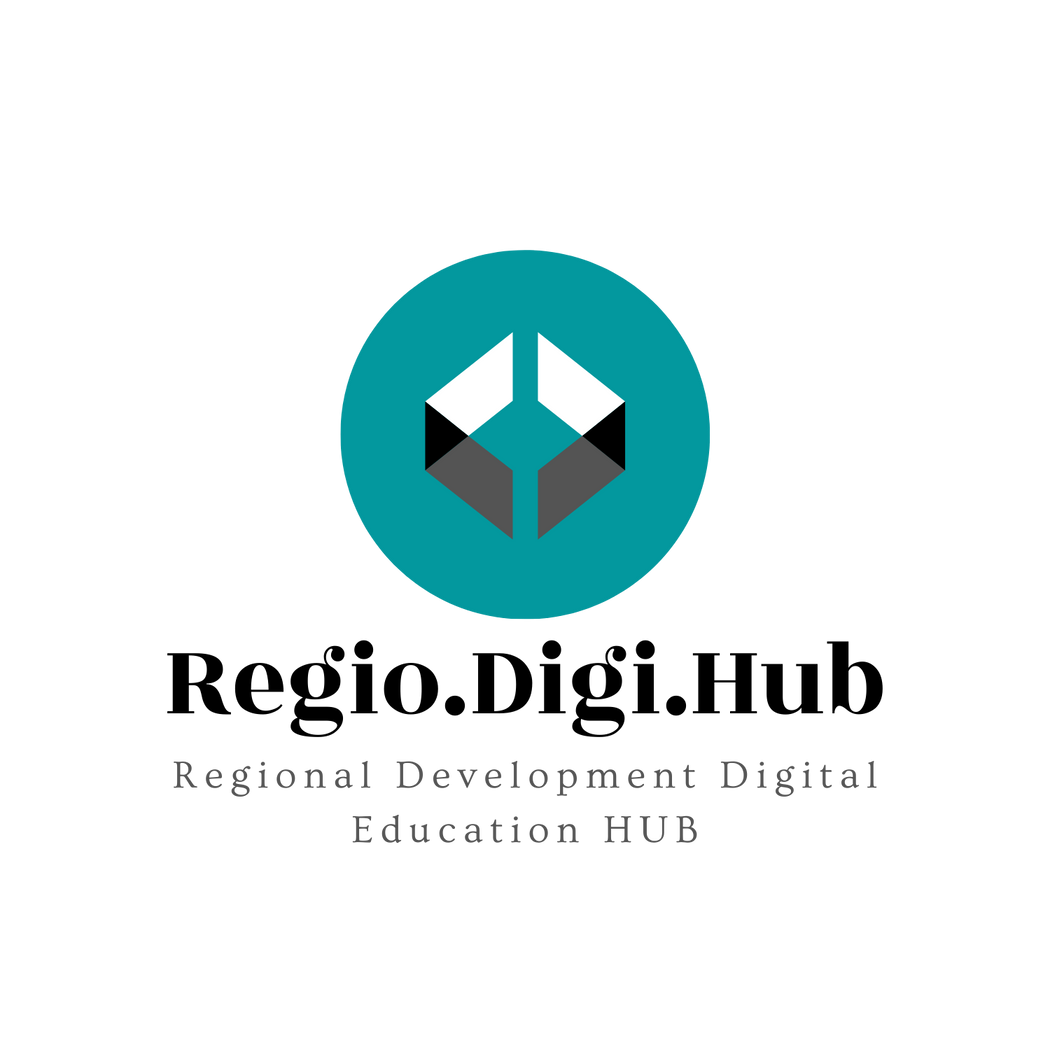 Identifikovanje zajedničkih elemenata između niša pametne specijalizacije svakog sektora i glavnih regionalnih izazova
Primeri strategija pametne specijalizacije uključuju:

Napredna proizvodnja: Ova strategija se fokusira na korišćenje postojeće ekspertize regiona u proizvodnji za prelazak na visokotehnološke i inovativne proizvodne procese. Primeri uključuju razvoj tehnologije 3D štampanja, robotike i interneta stvari.

Digitalna ekonomija: Ova strategija se fokusira na razvoj infrastrukture i ekosistema neophodnih za podršku rasta digitalne ekonomije. Ovo uključuje razvoj brzog pristupa internetu, stvaranje inkubatora i akceleratora za startapove i razvoj kvalifikovane radne snage u oblastima kao što su nauka o podacima, razvoj softvera i sajber bezbednost.
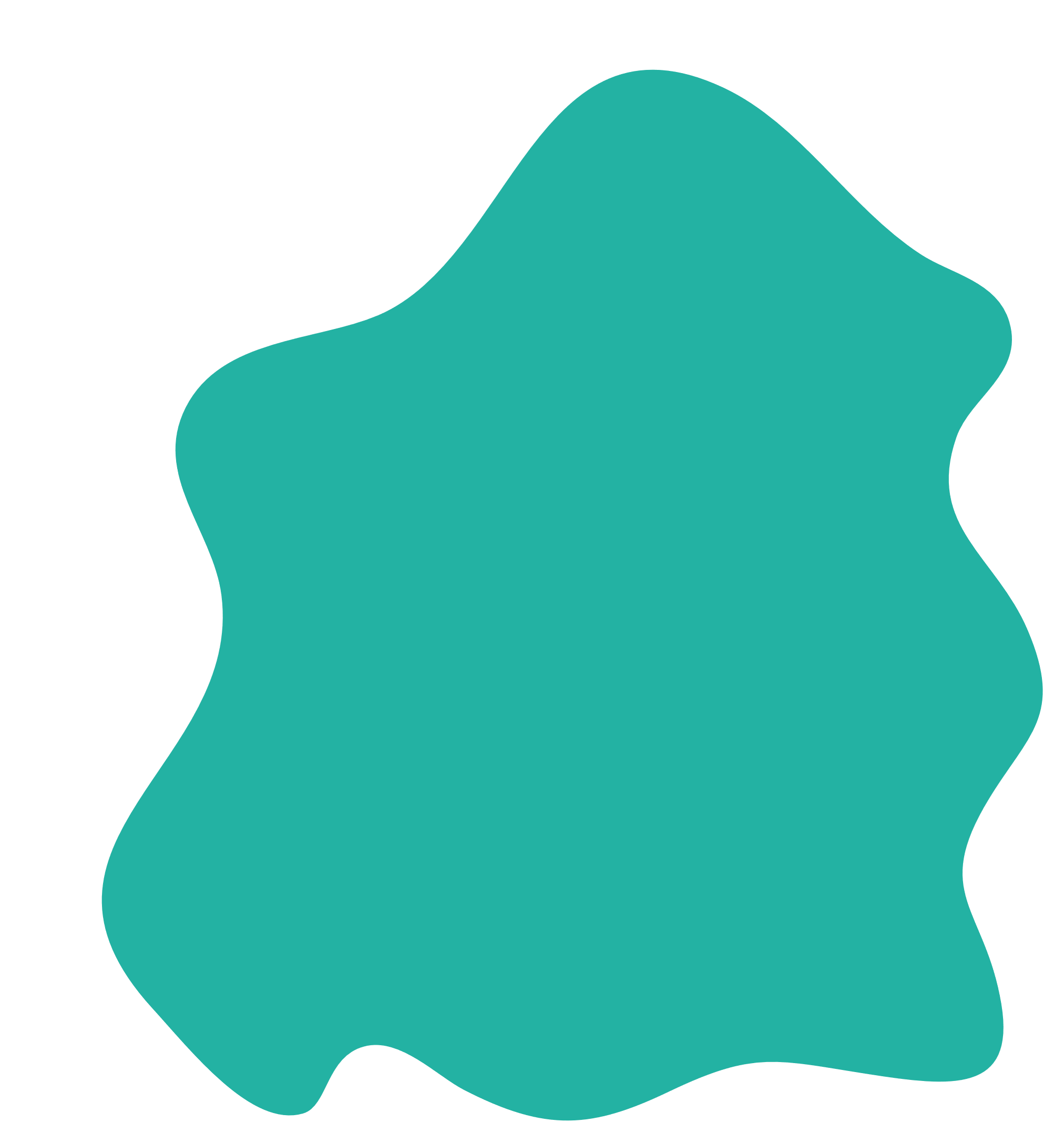 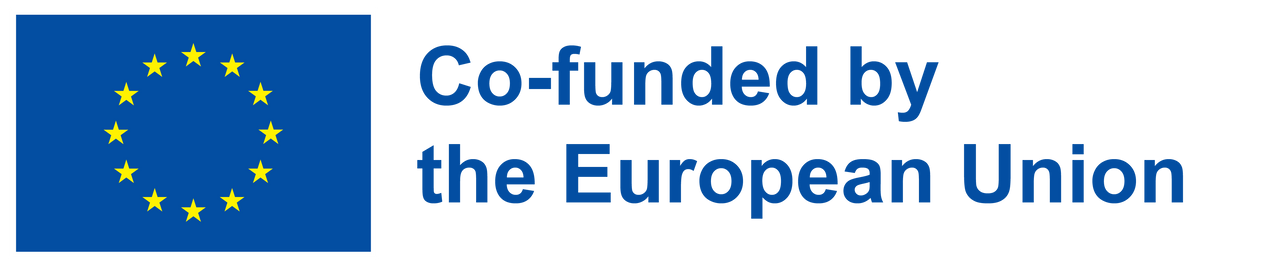 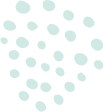 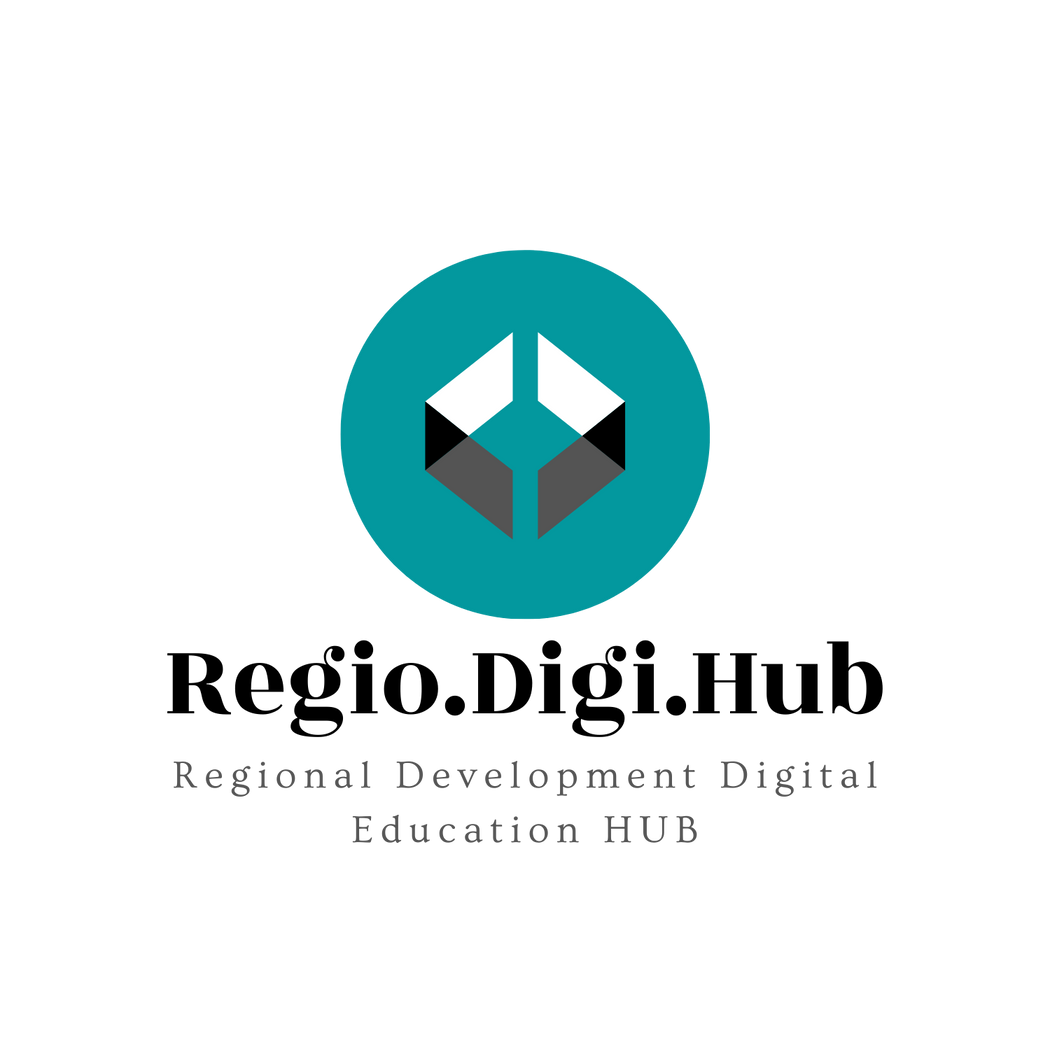 Identifikovanje zajedničkih elemenata između niša pametne specijalizacije svakog sektora i glavnih regionalnih izazova
Primeri strategija pametne specijalizacije uključuju:

Čista energija: Ova strategija se fokusira na korišćenje prirodnih resursa regiona u oblasti obnovljivih izvora energije kako bi se razvila konkurentska prednost u sektoru čiste energije. Primeri uključuju razvoj energije vetra i sunca, kao i razvoj tehnologija skladištenja energije.

Nauka o životu i zdravstvena zaštita: Ova strategija se fokusira na iskorištavanje postojeće ekspertize u regionu u oblasti prirodnih nauka i zdravstvene zaštite kako bi se razvila konkurentska prednost u oblastima kao što su biotehnologija, medicinski uređaji i digitalno zdravlje.
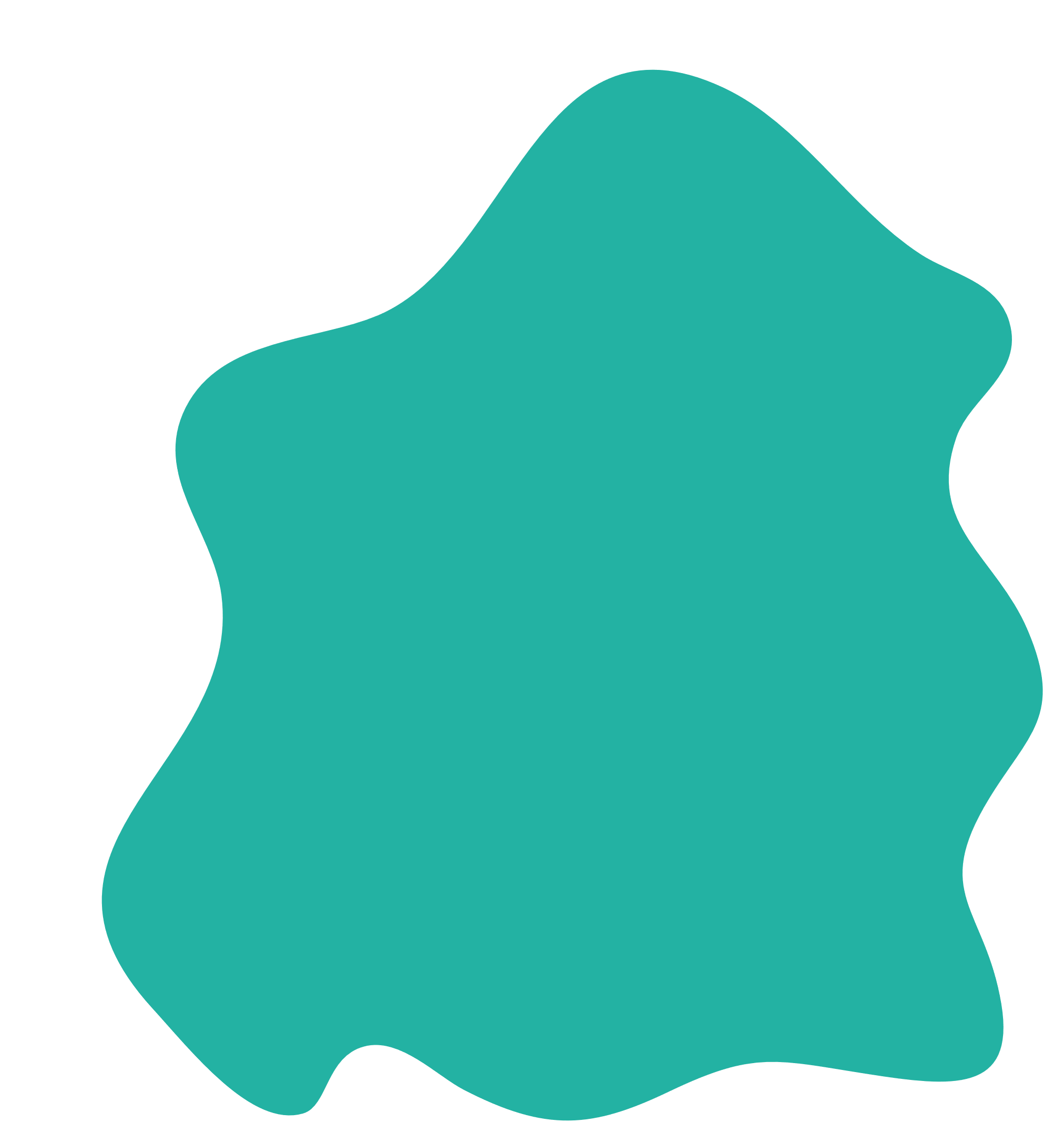 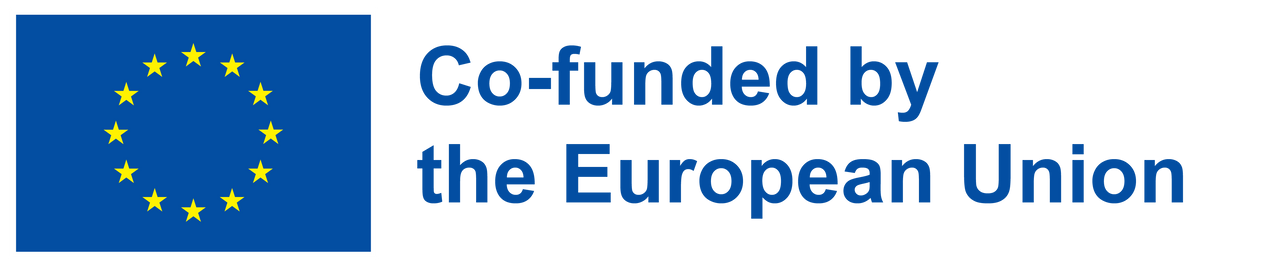 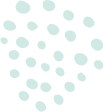 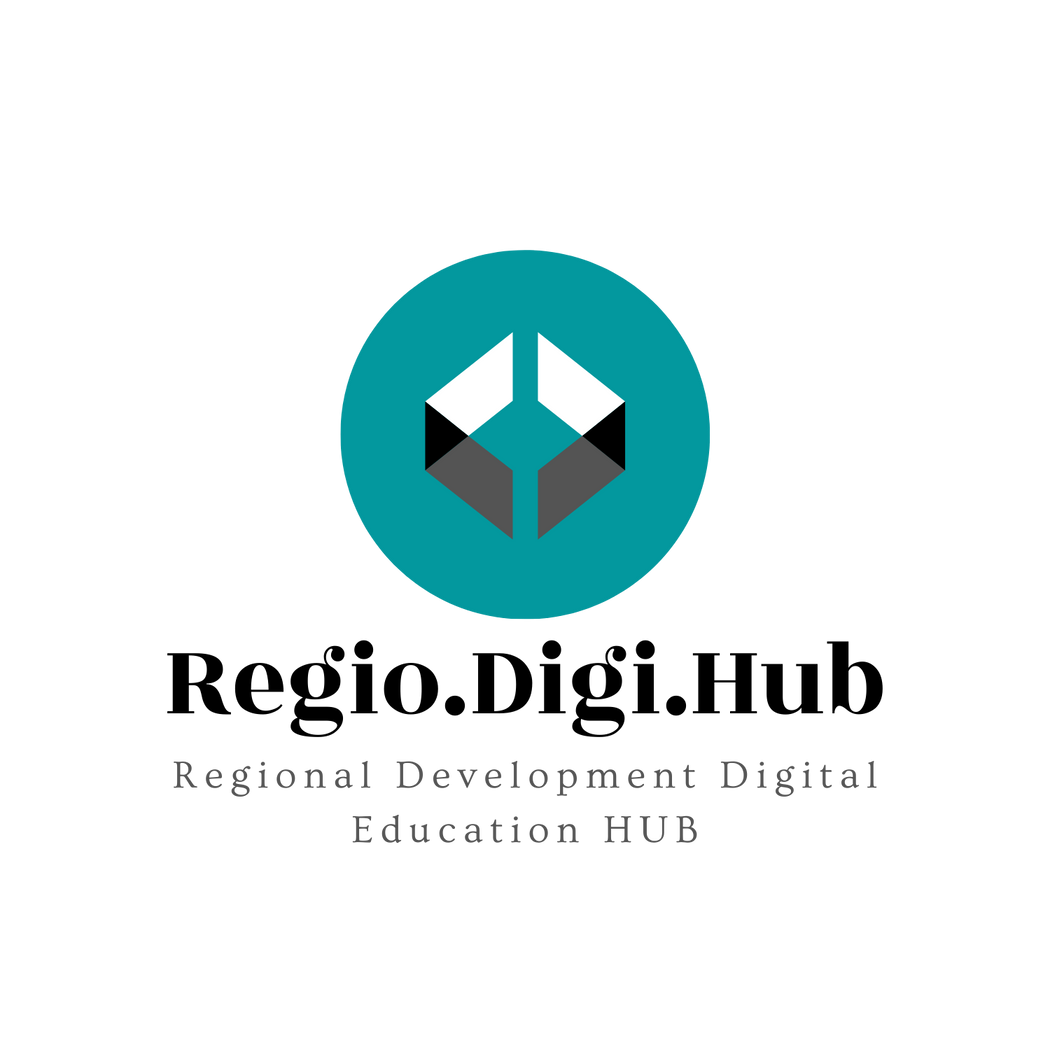 Identifikovanje zajedničkih elemenata između niša pametne specijalizacije svakog sektora i glavnih regionalnih izazova
Primeri strategija pametne specijalizacije uključuju:

Kulturne i kreativne industrije: Ova strategija se fokusira na korišćenje jedinstvenih kulturnih dobara i kreativnog talenta regiona za razvoj konkurentske prednosti u oblastima kao što su dizajn, arhitektura, muzika i film.
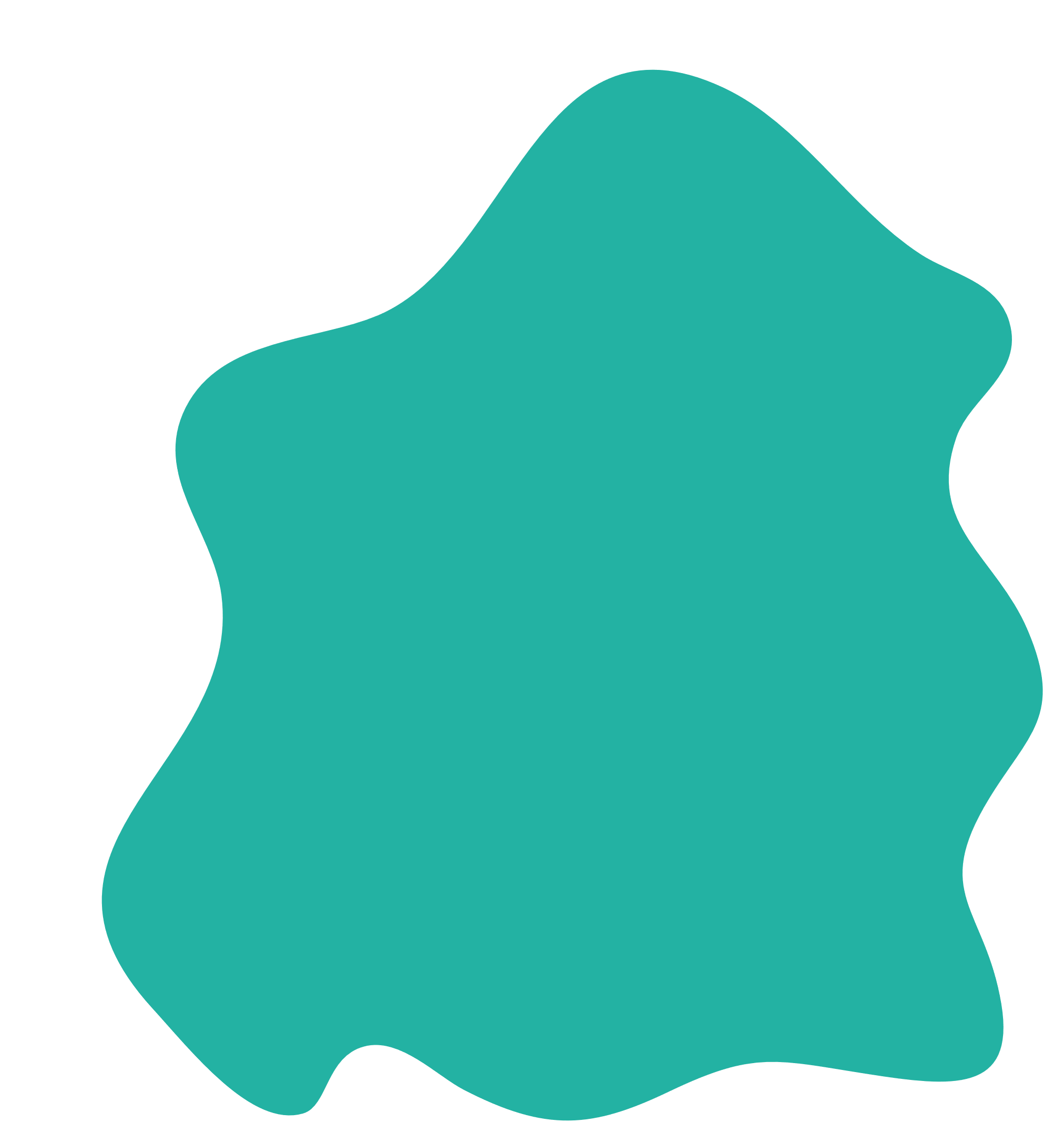 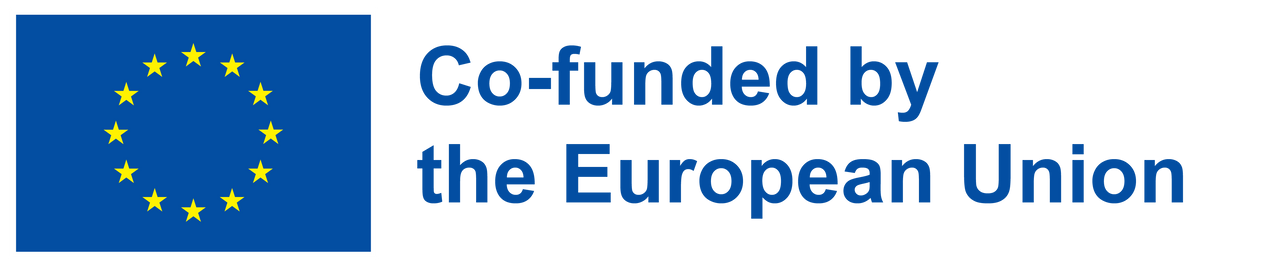 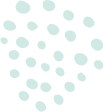 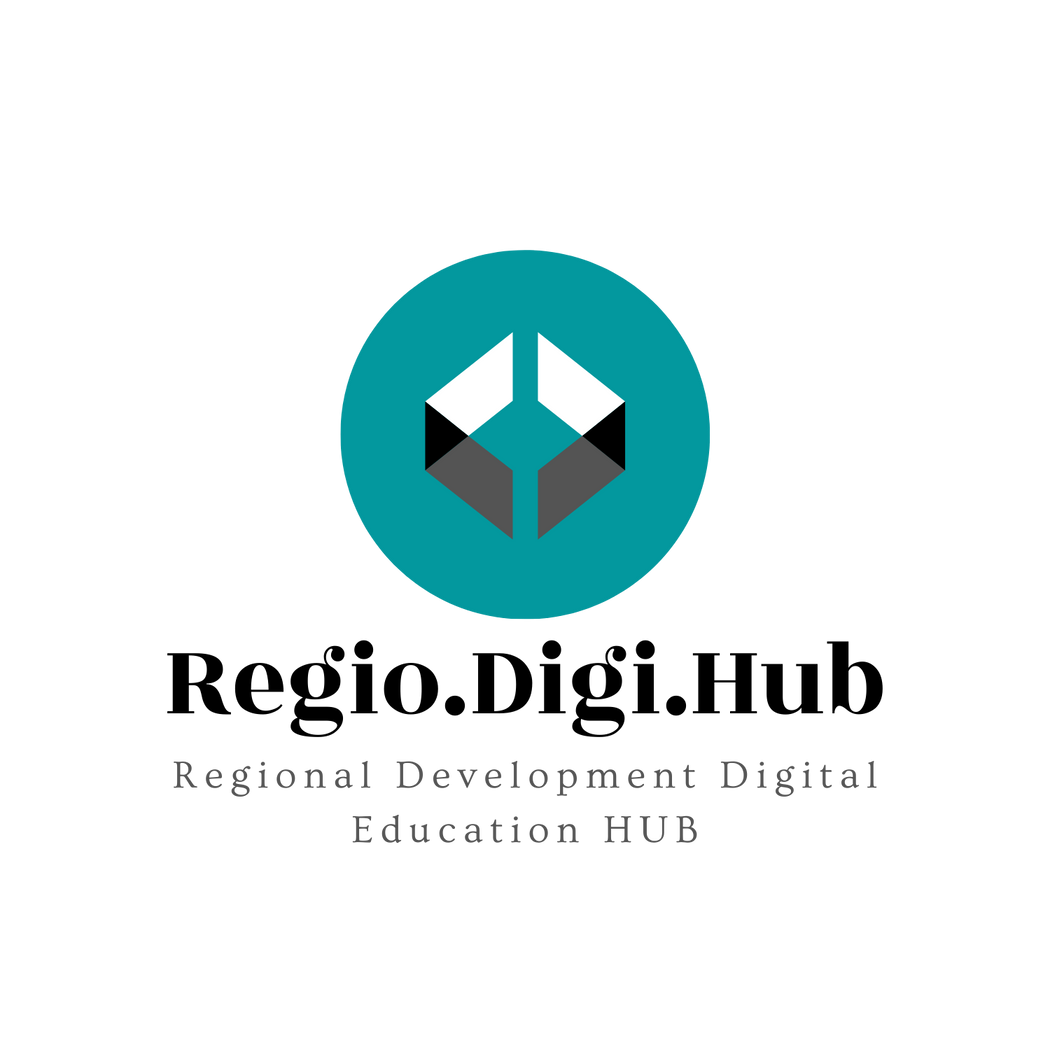 Identifikovanje zajedničkih elemenata između niša pametne specijalizacije svakog sektora i glavnih regionalnih izazova
Primeri uspešnih strategija pametne specijalizacije uključuju:

Katalonija, Španija: Katalonija je razvila strategiju pametne specijalizacije fokusiranu na digitalnu ekonomiju, sa posebnim naglaskom na razvoj industrije mobilnih i video igara. Ova strategija je dovela do otvaranja preko 15.000 radnih mesta i osnivanja preko 400 startapova.

Saksonija-Anhalt, Nemačka: Saksonija-Anhalt je razvila strategiju pametne specijalizacije usmerenu na razvoj vodonične ekonomije, koristeći postojeću ekspertizu u regionu u oblasti hemijskog inženjeringa i obnovljive energije. Ova strategija je dovela do osnivanja nekoliko novih kompanija i otvaranja preko 5.000 radnih mesta.
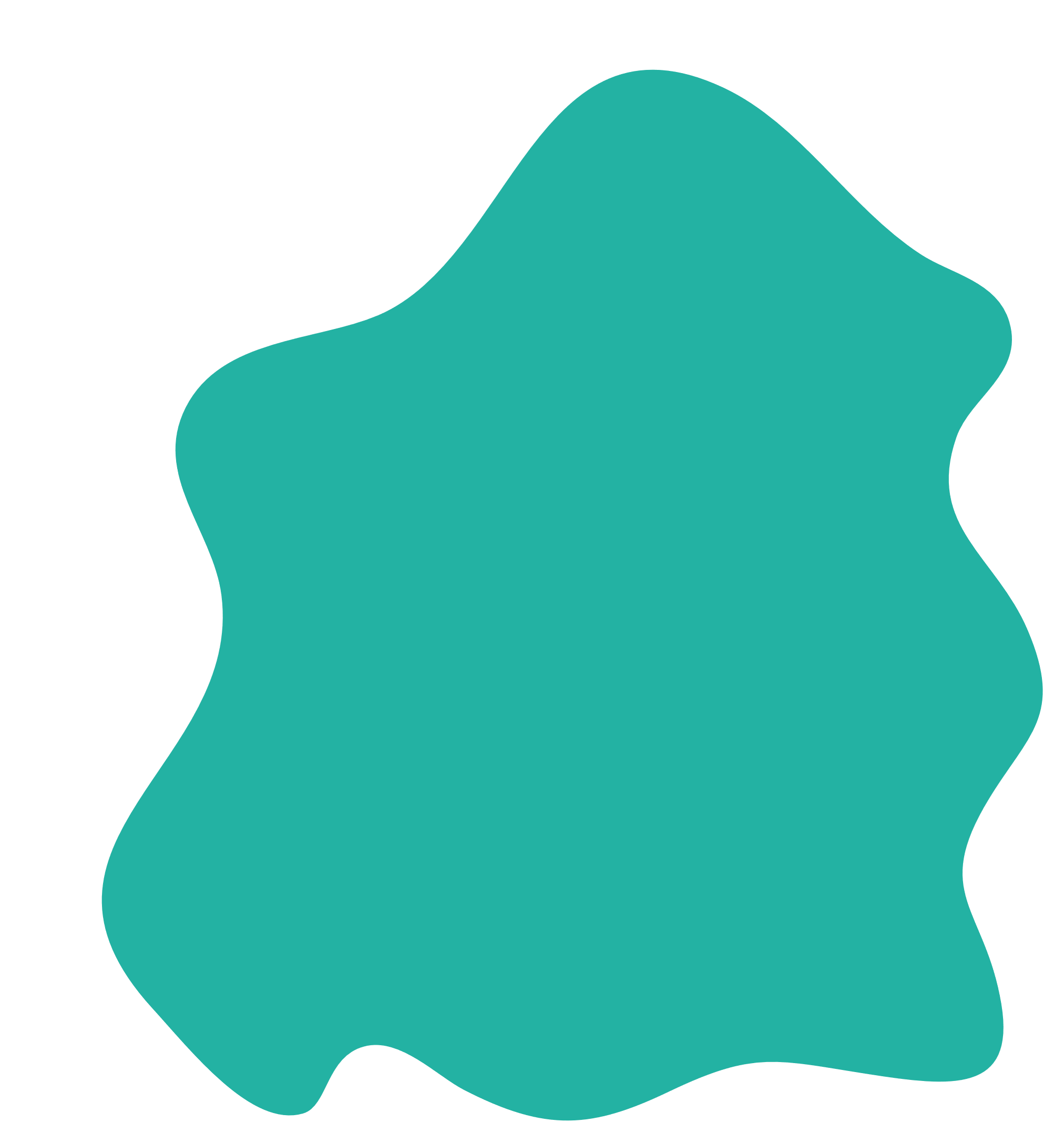 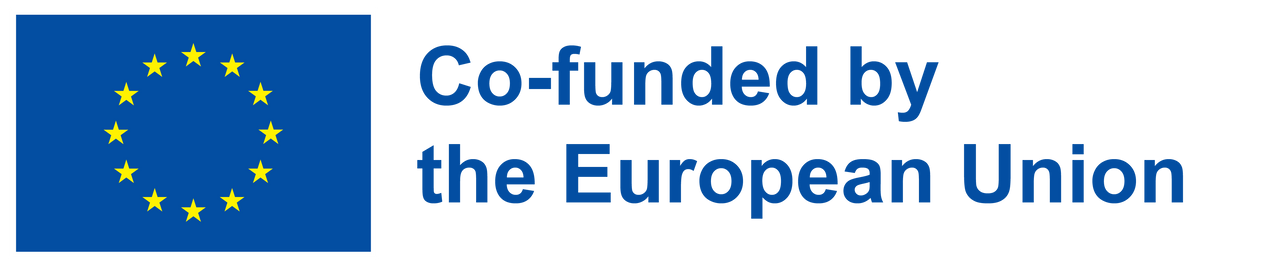 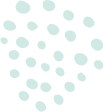 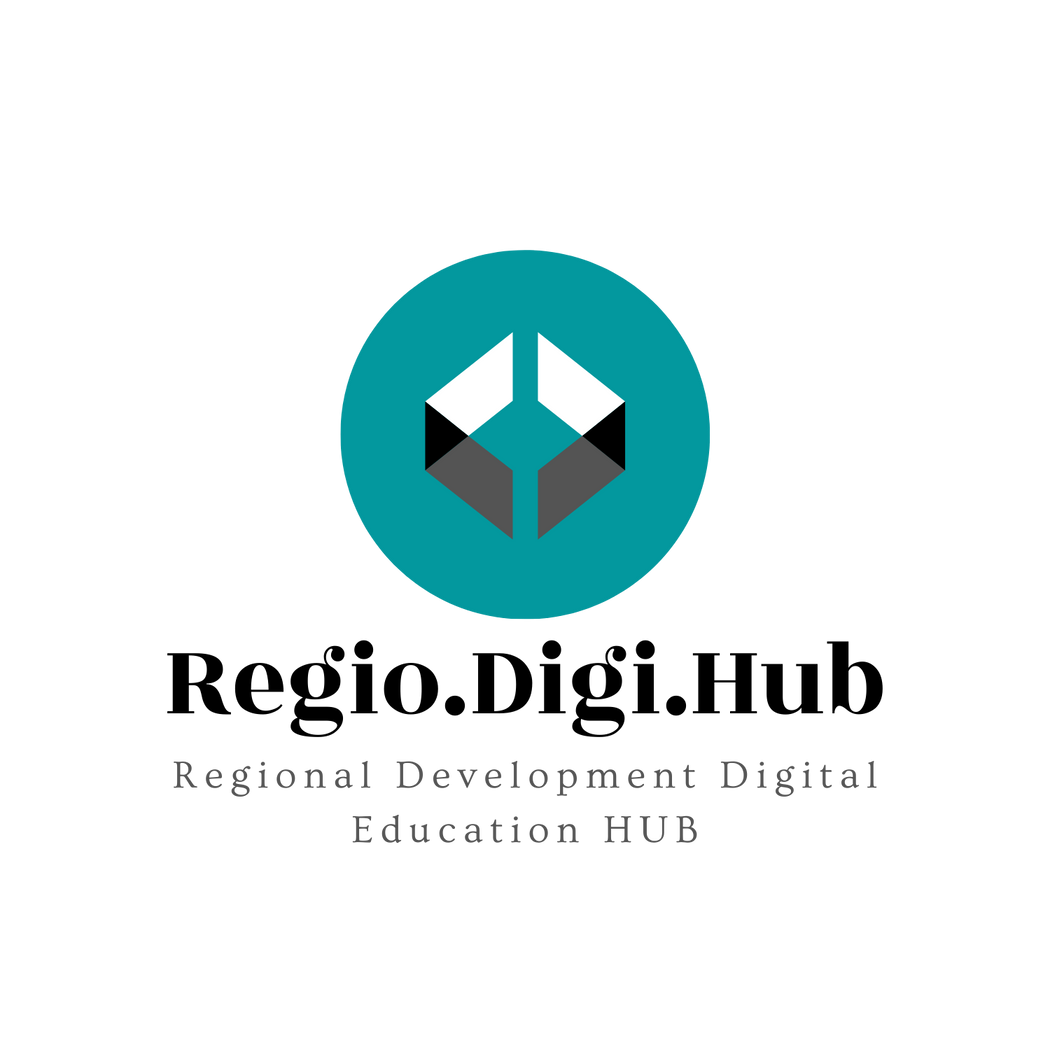 Identifikovanje zajedničkih elemenata između niša pametne specijalizacije svakog sektora i glavnih regionalnih izazova
Primeri uspešnih strategija pametne specijalizacije uključuju:

Severni Brabant, Holandija: Severni Brabant je razvio strategiju pametne specijalizacije fokusiranu na razvoj visokotehnoloških sistema i materijala, koristeći postojeću ekspertizu u regionu u oblasti inženjeringa i inovacija. Ova strategija je dovela do osnivanja nekoliko novih kompanija i otvaranja preko 10.000 radnih mesta.
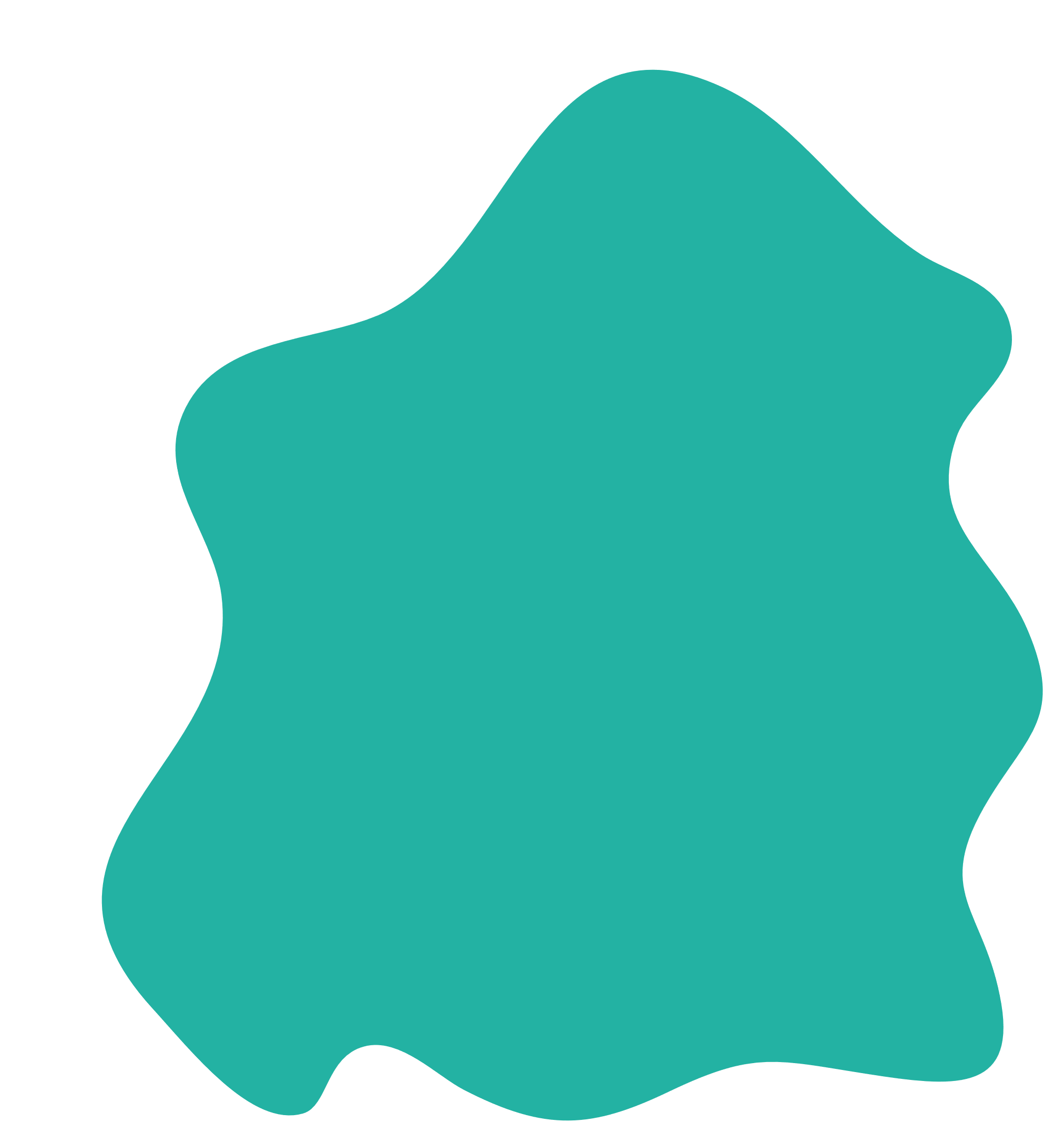 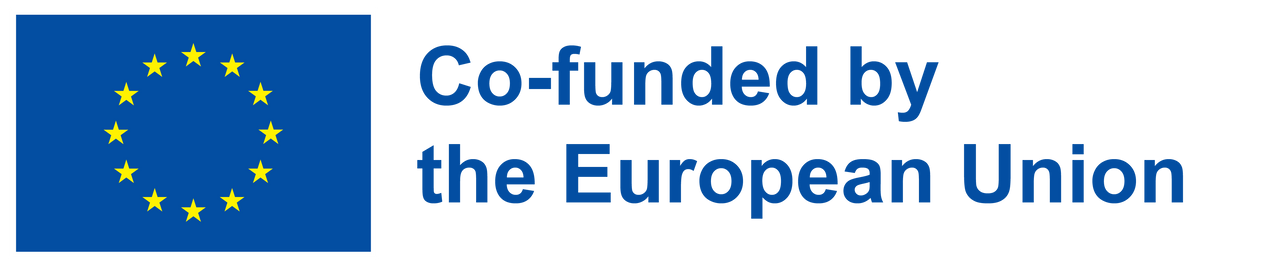 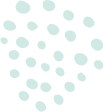 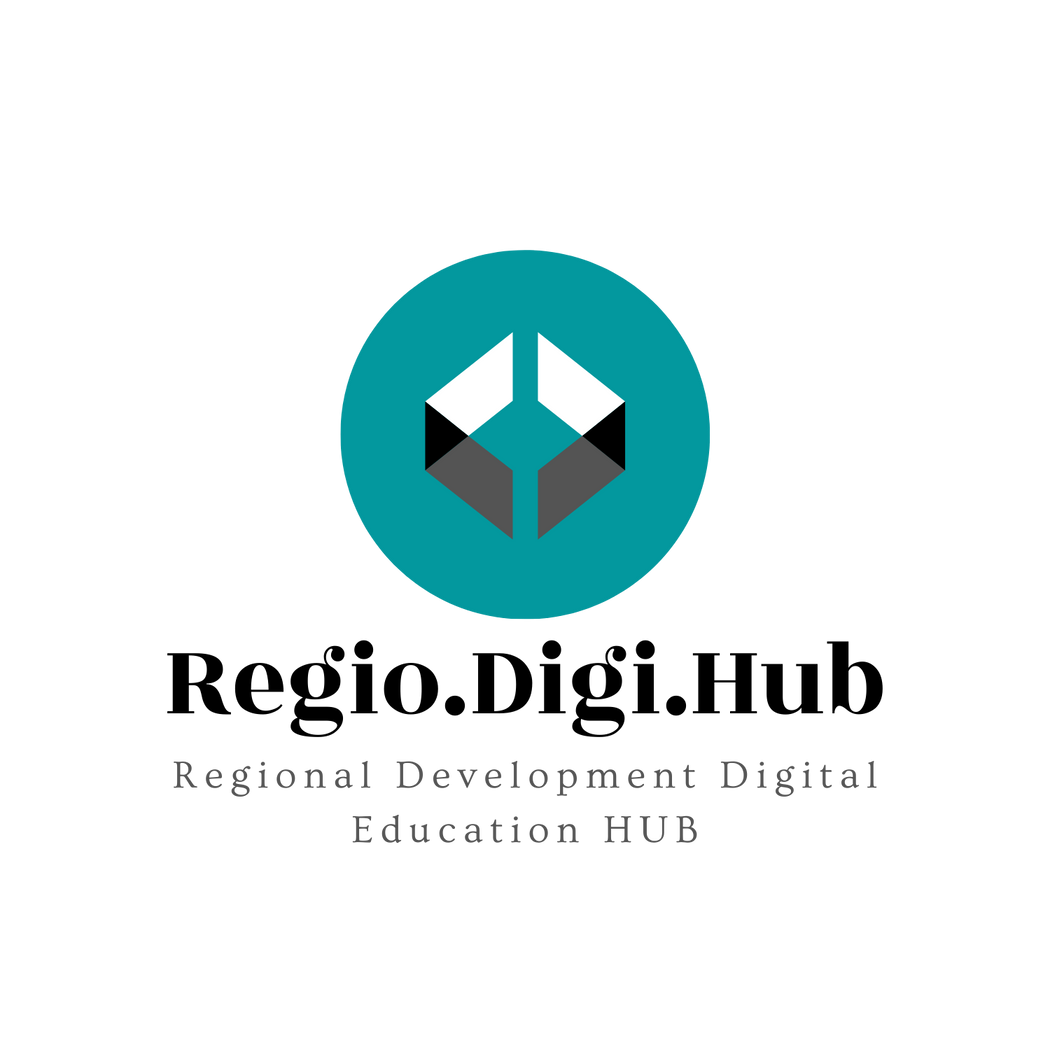 Projektni menadžment uz OpenProject
Šta je OpenProject?
OpenProject je:
Besplatni softver otvorenog koda za klasično i agilno upravljanje projektima i služi kao podrška timovima kroz ceo životni ciklus proizvoda;
Dostupan na više od 30 jezika;
Licencirano pod GNU GPL V3 - izvorni kod je slobodno objavljen na GitHub;
Mogućnost plaćanja pretplate ili Enterprise-on-premise Edition ili Communiti Edition (pogledajte na linku)
Razvijen 2011
https://www.openproject.org/docs/getting-started/openproject-introduction/
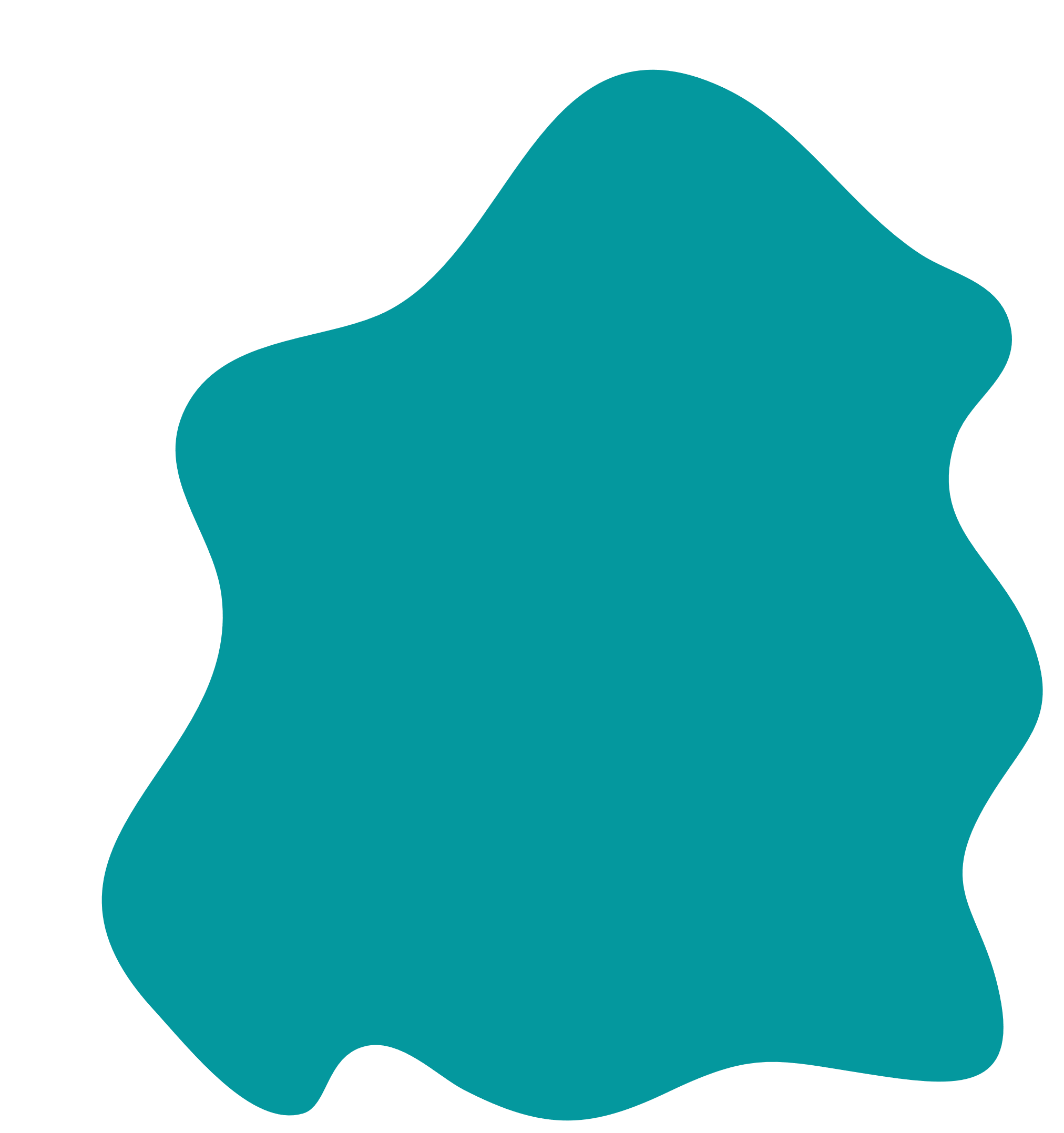 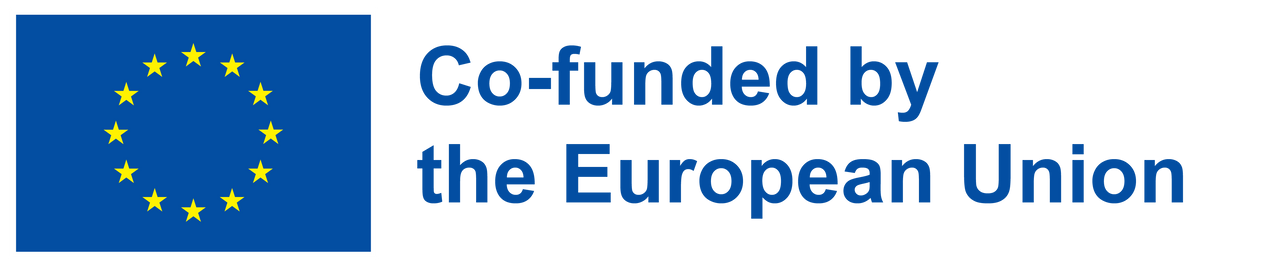 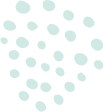 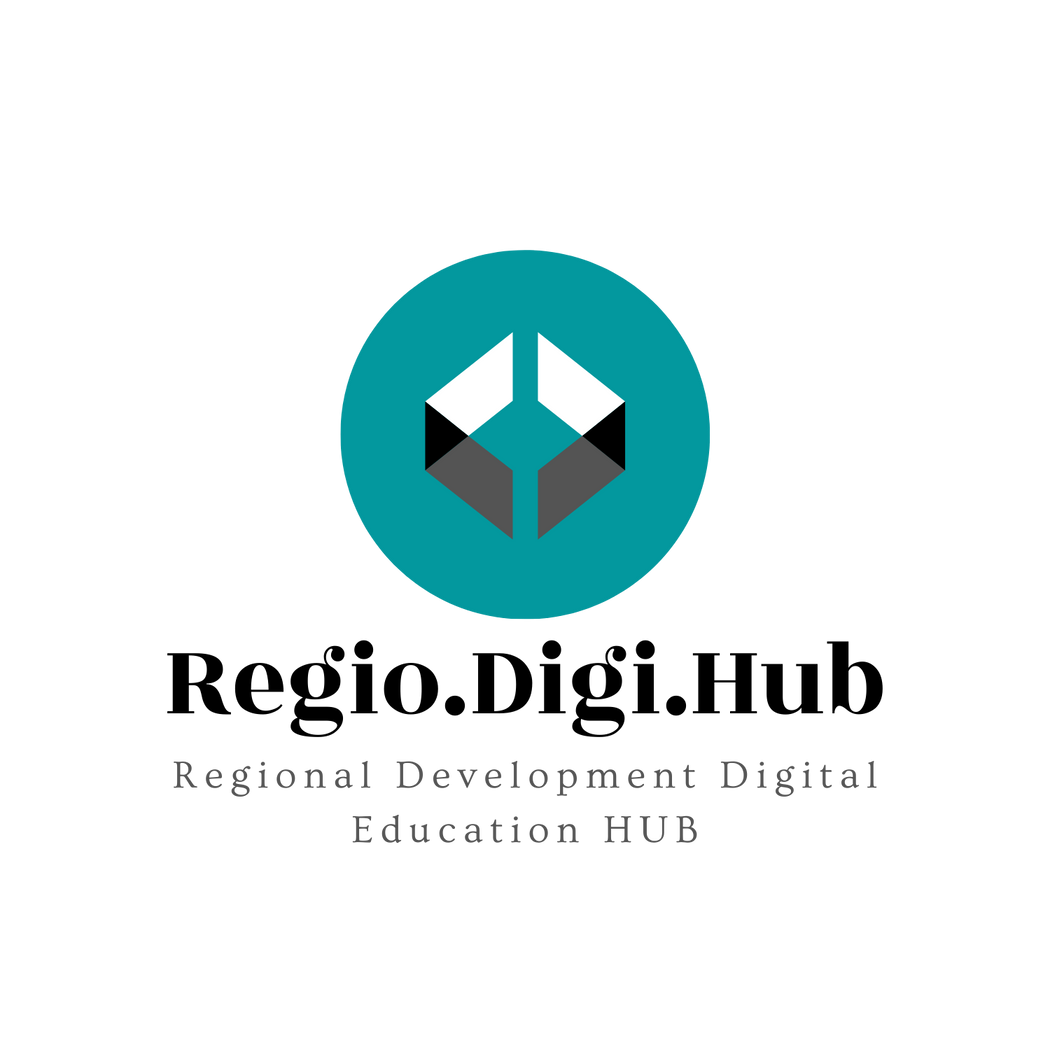 Projektni menadžment uz OpenProject
Početni koraci
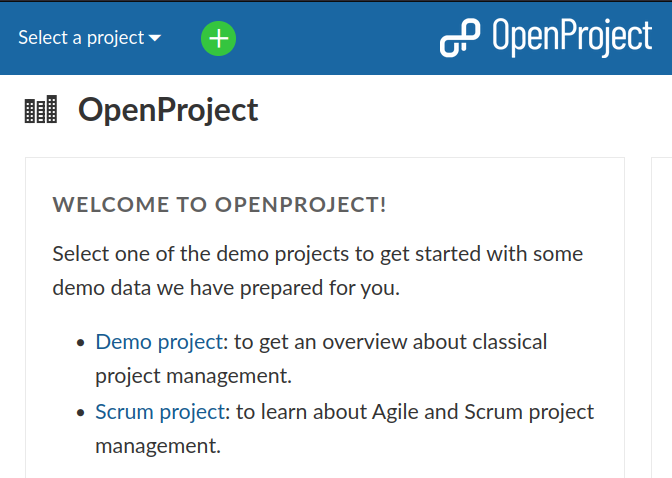 Da bi počeli koristiti  OpenProject, treba da pratite nekoliko sledećih koraka:
Kreirajte nalog i prijavite se
Kreirajte novi projekat
Pozovite članove tima da se uključe
Kreirajte radne pakete
Postavite plan projekta
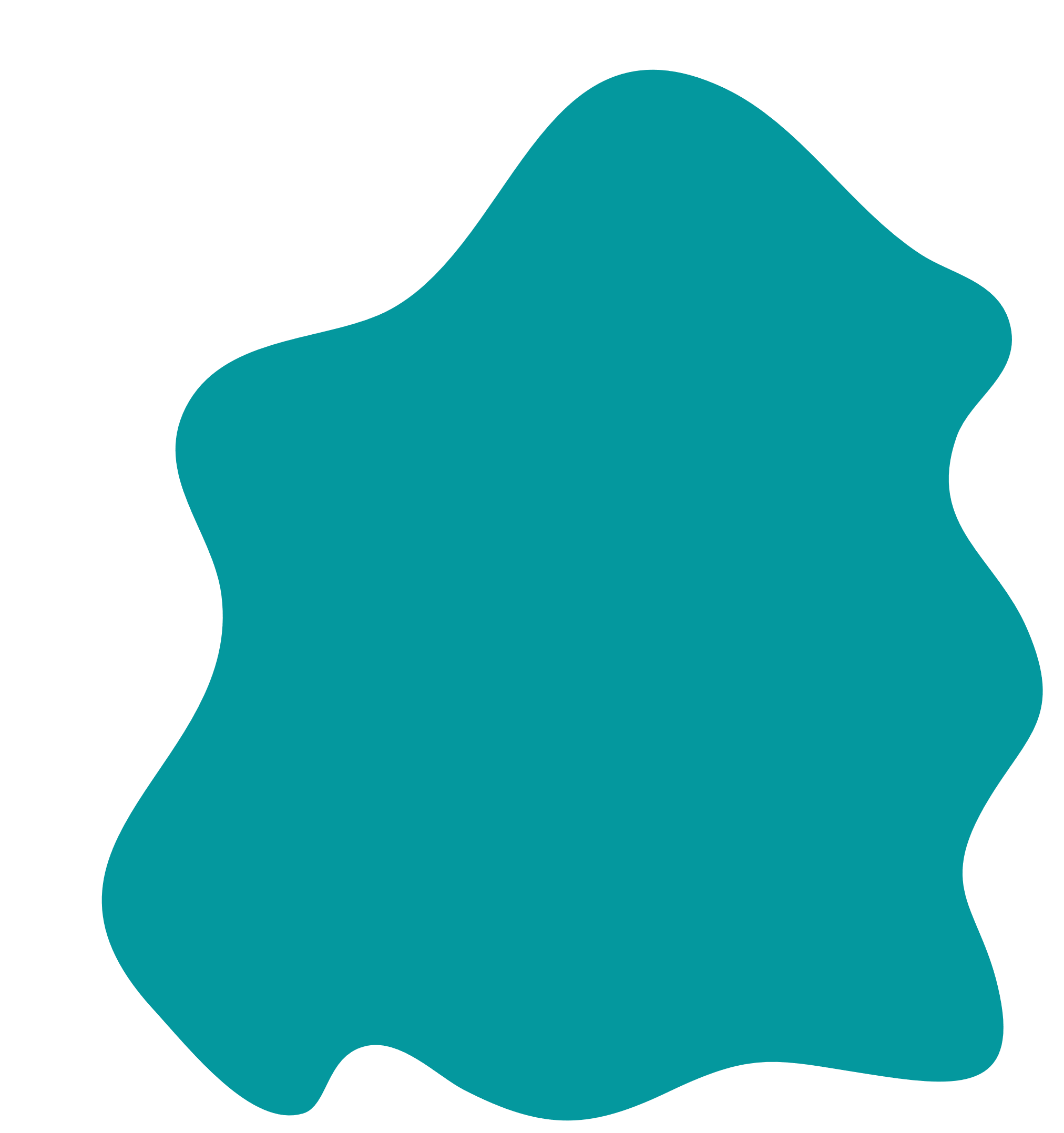 Izvor: https://www.openproject.org/docs/getting-started/openproject-introduction/
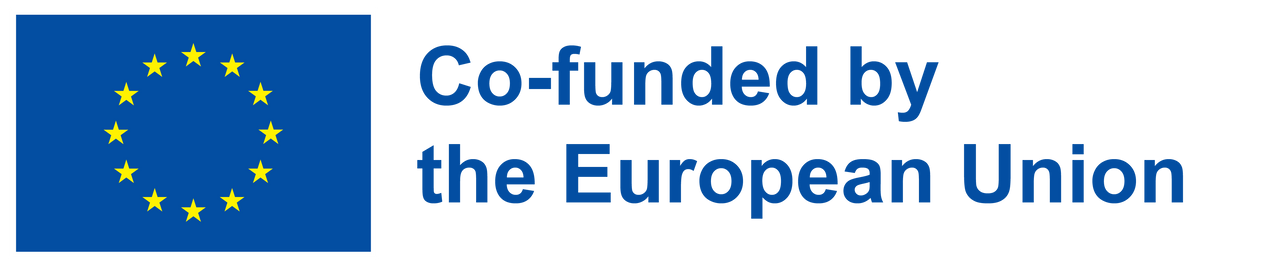 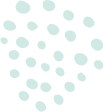 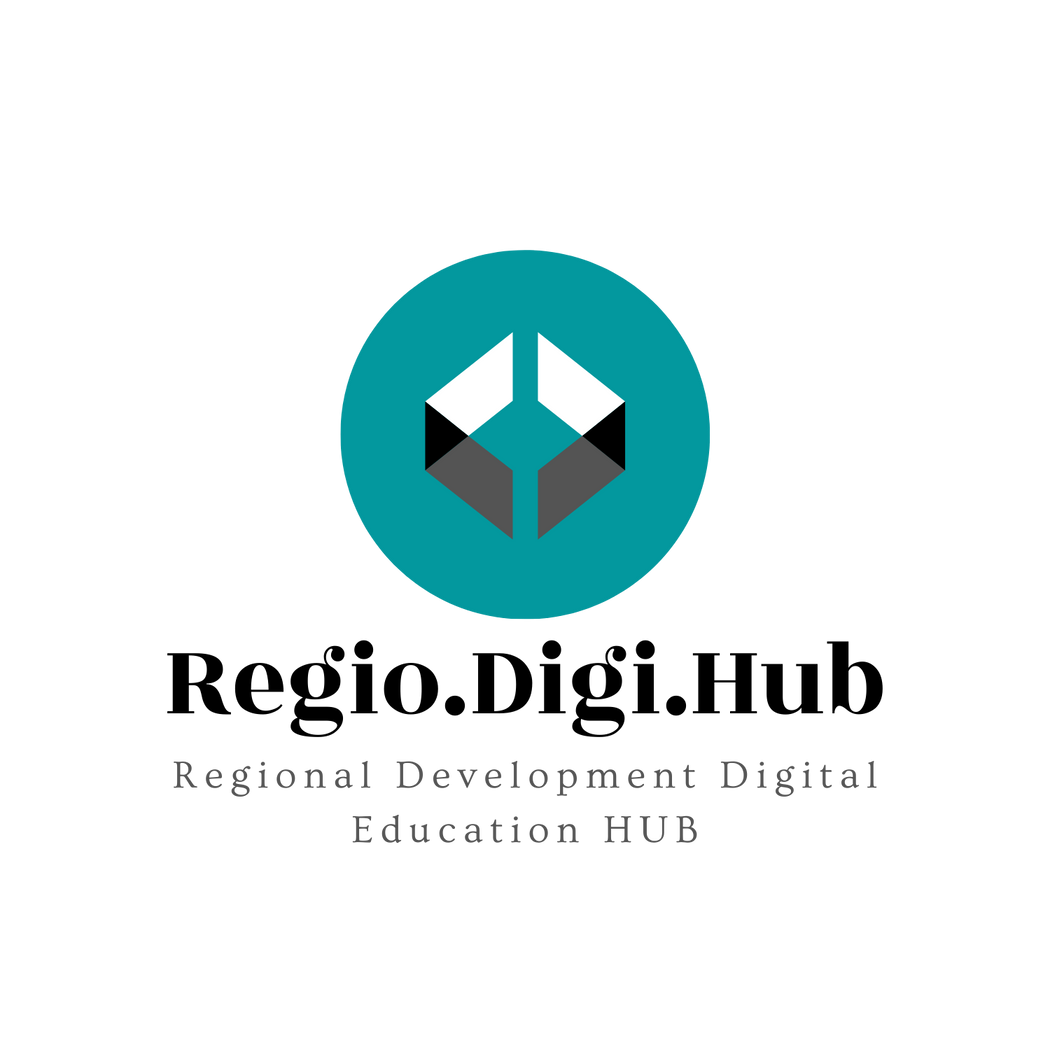 Projektni menadžment uz OpenProject
Životni ciklus projektnog menadžmenta (upravljanja projektom)
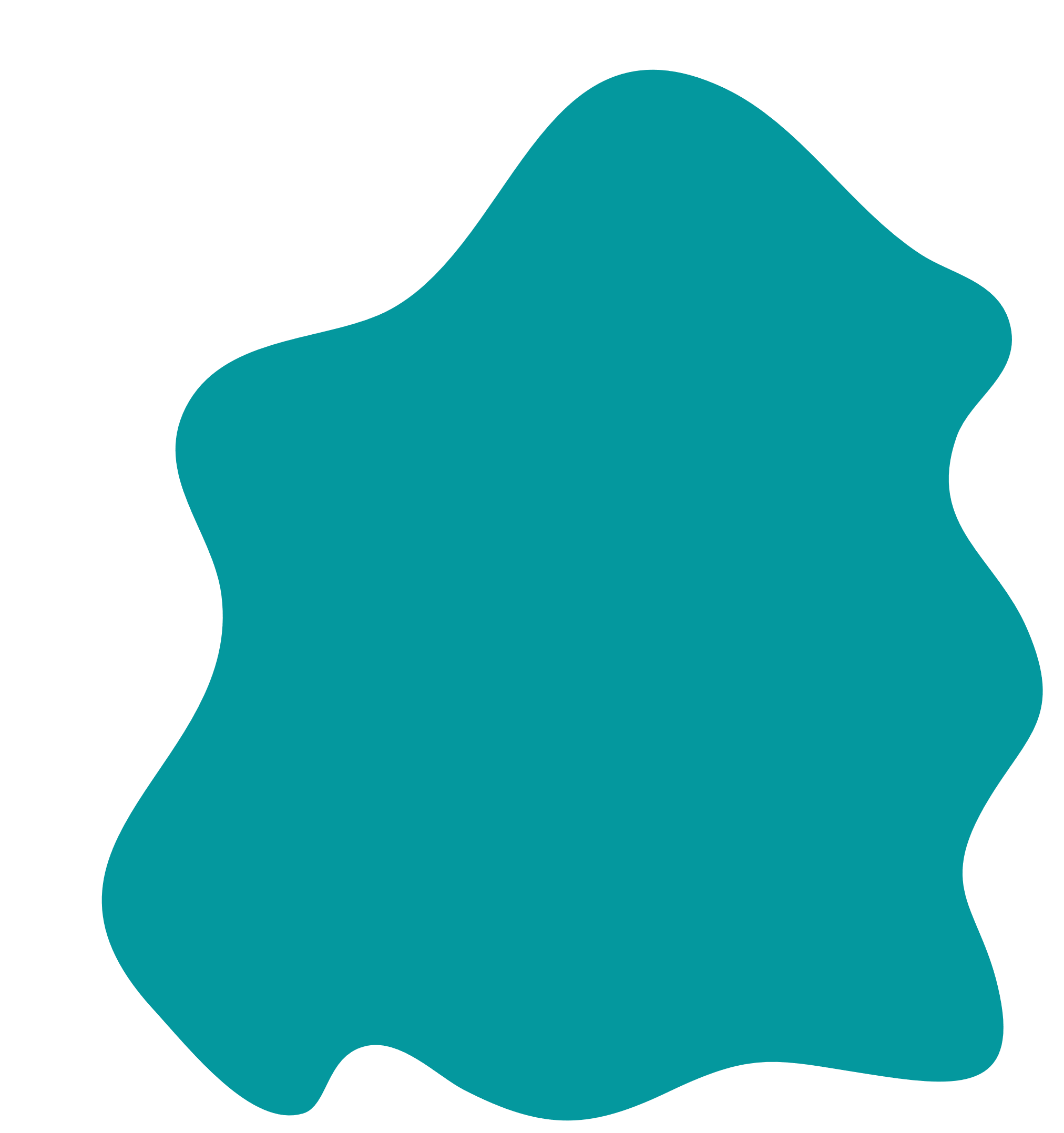 Izvor: https://www.openproject.org/docs/getting-started/openproject-introduction/
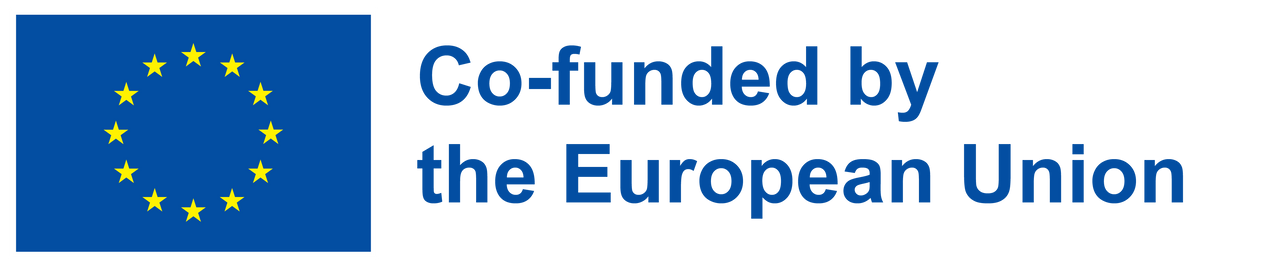 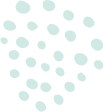 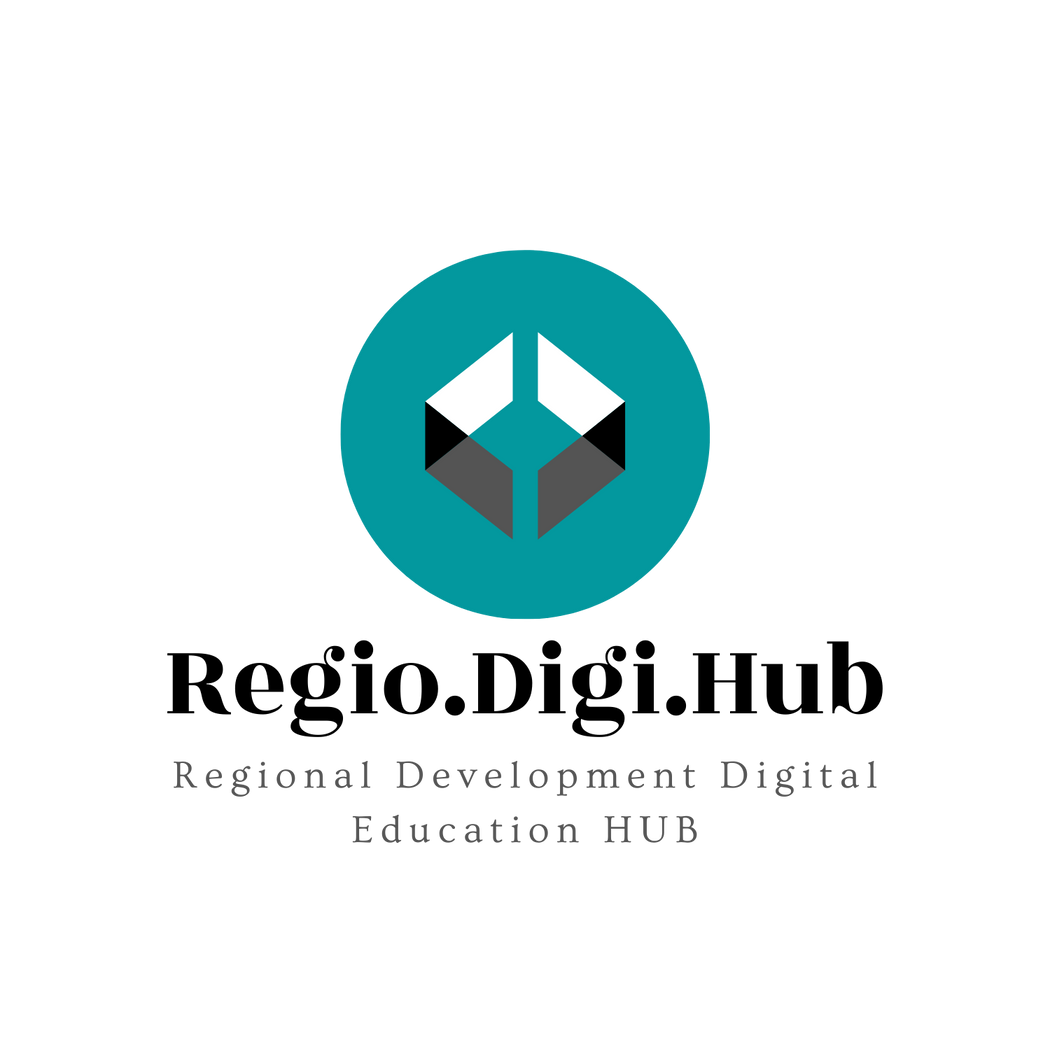 Projektni menadžment uz OpenProject
Životni ciklus projektnog menadžmenta (upravljanja projektom)
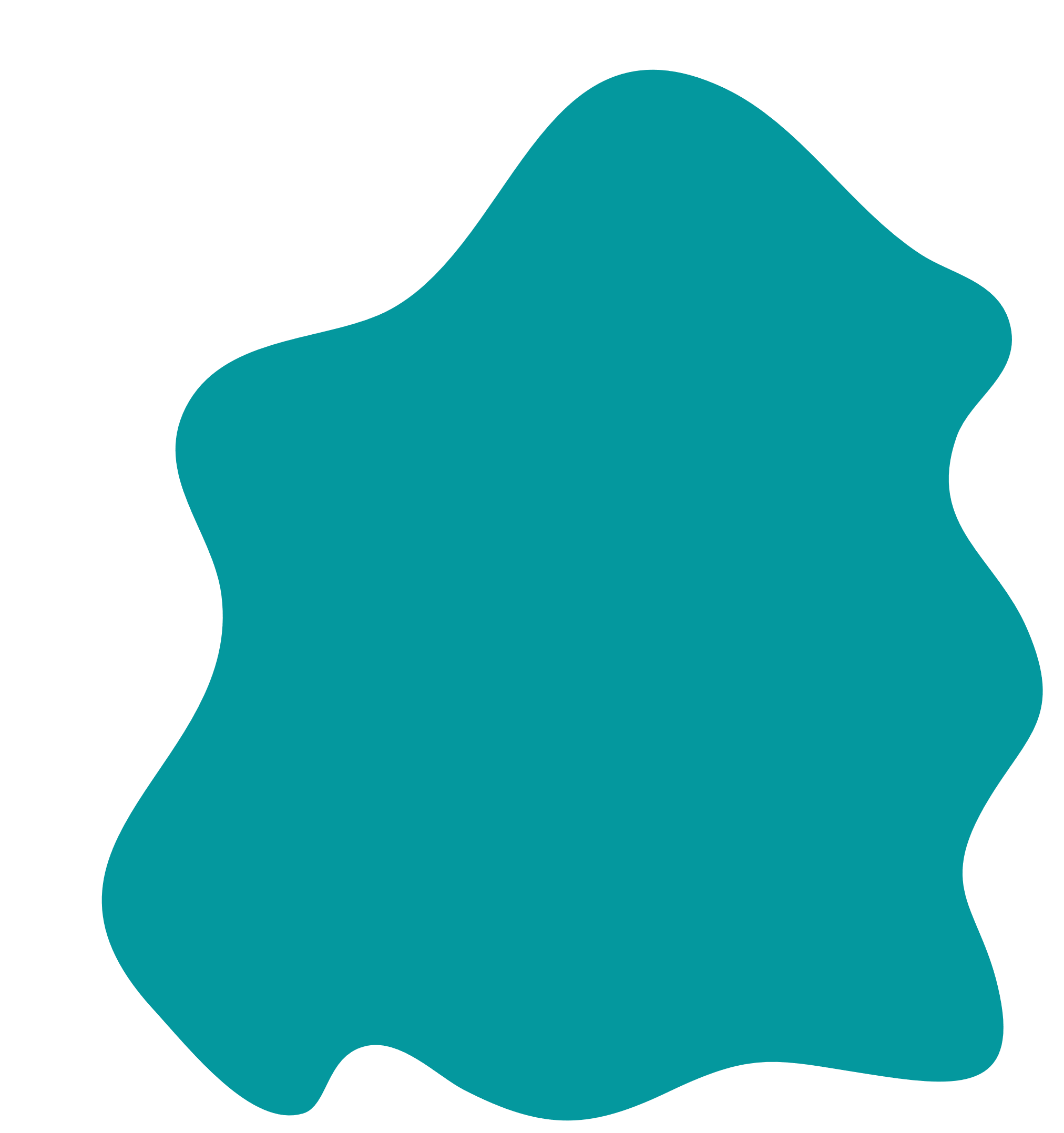 Izvor: https://www.openproject.org/docs/getting-started/openproject-introduction/
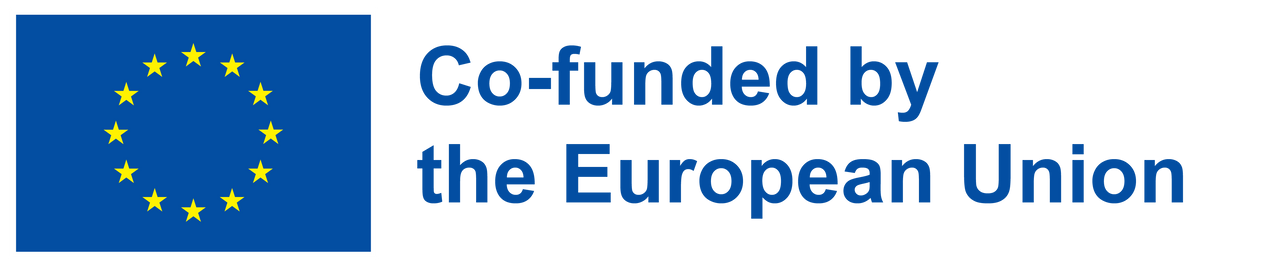 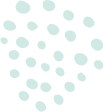 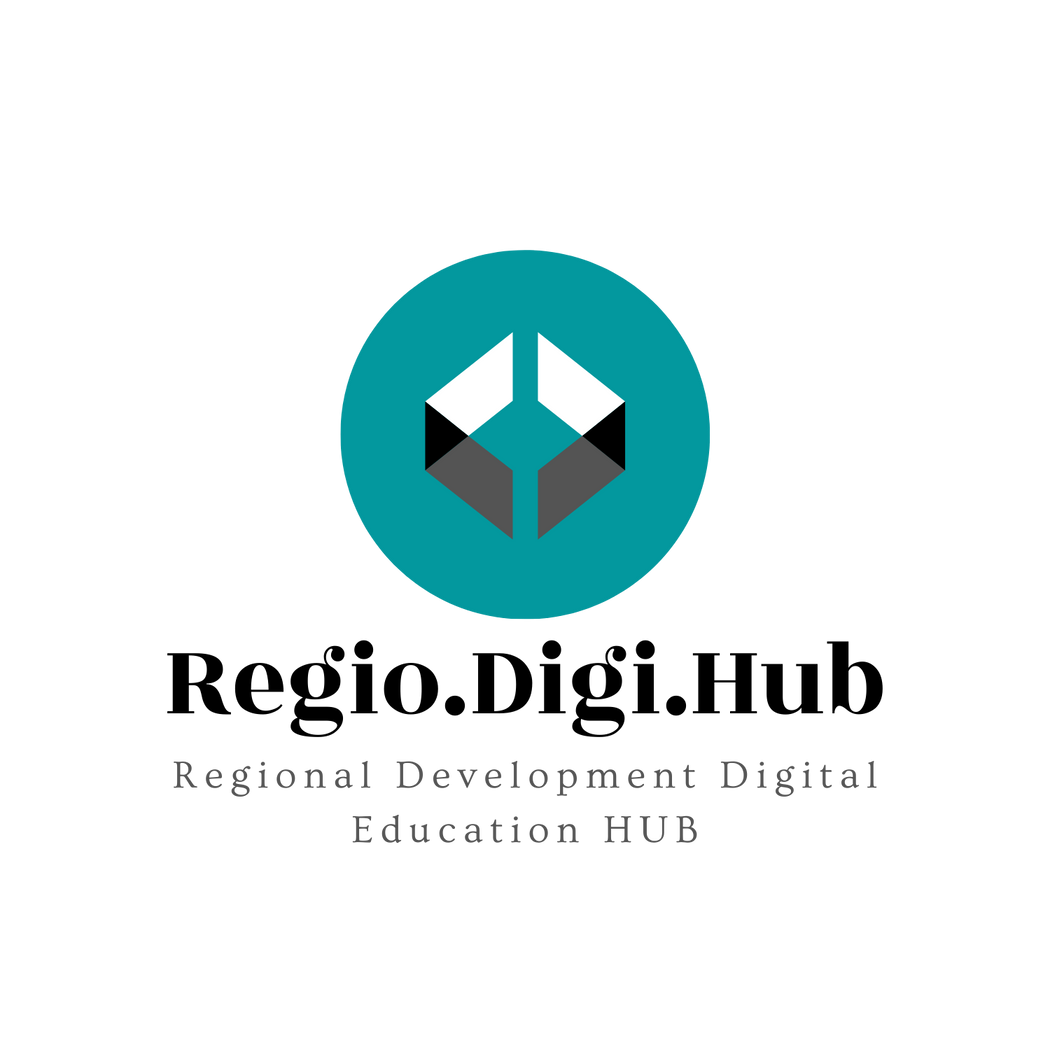 Projektni menadžment uz OpenProject
Životni ciklus projektnog menadžmenta (upravljanja projektom)
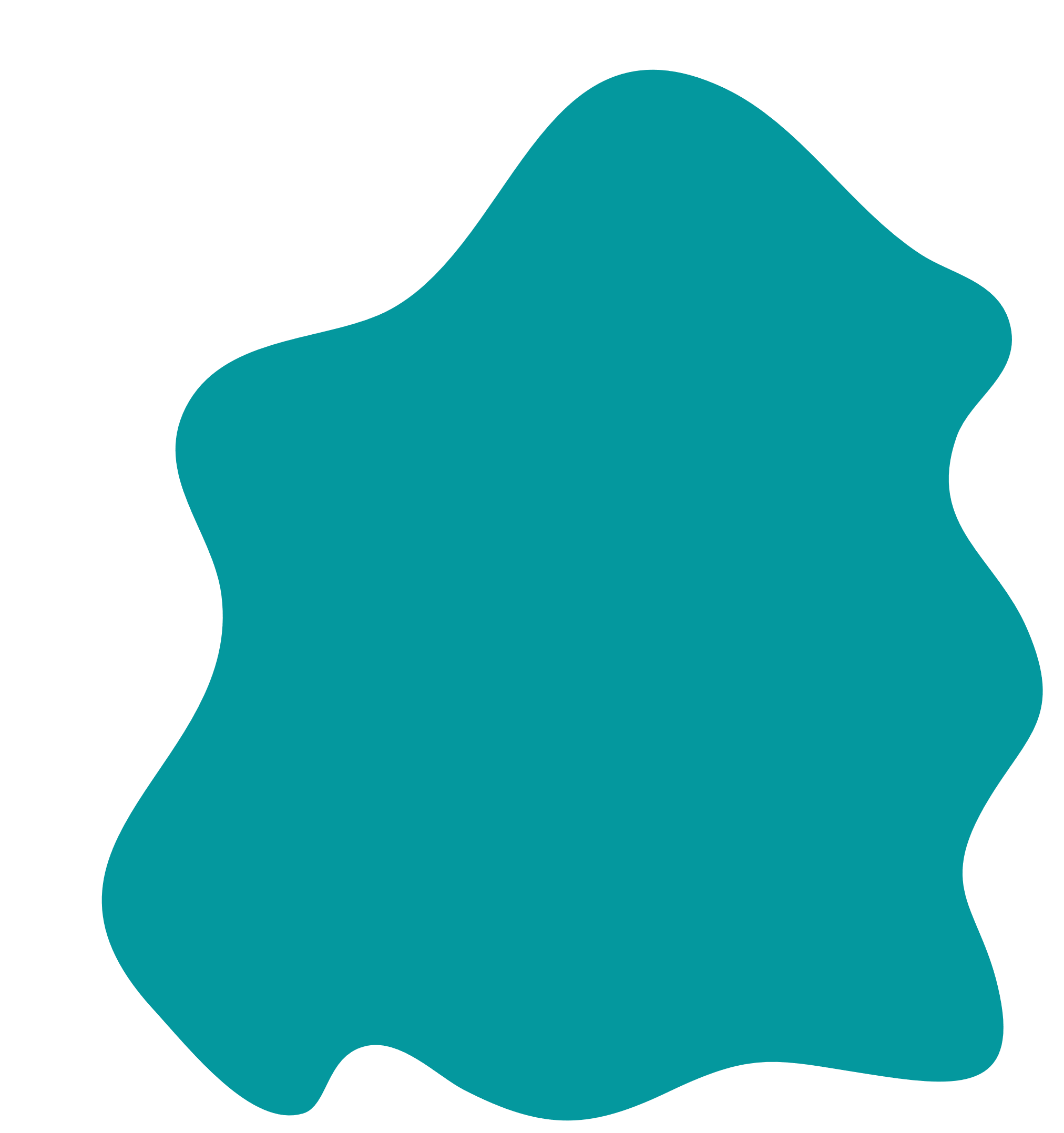 Izvor: https://www.openproject.org/docs/getting-started/openproject-introduction/
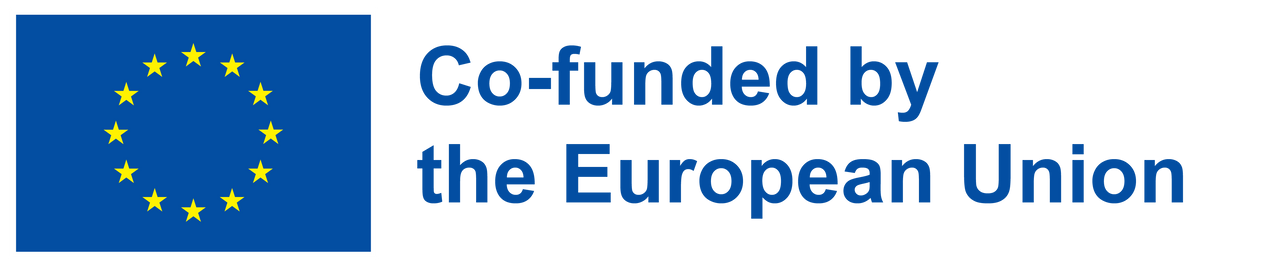 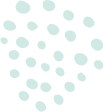 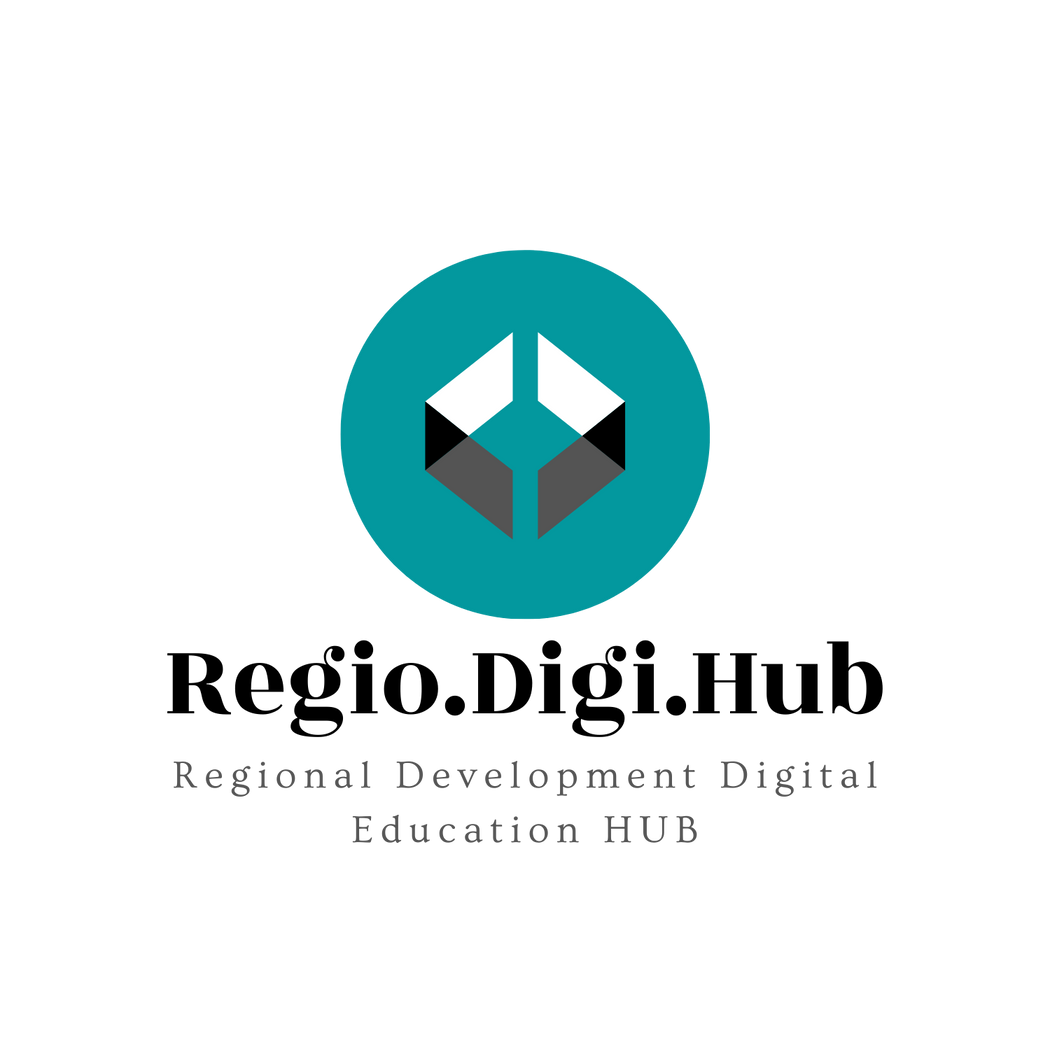 Projektni menadžment uz OpenProject
Priprema i koncept projekta
OpenProject podržava kreiranje projekta i postavljanje strukture projekta..
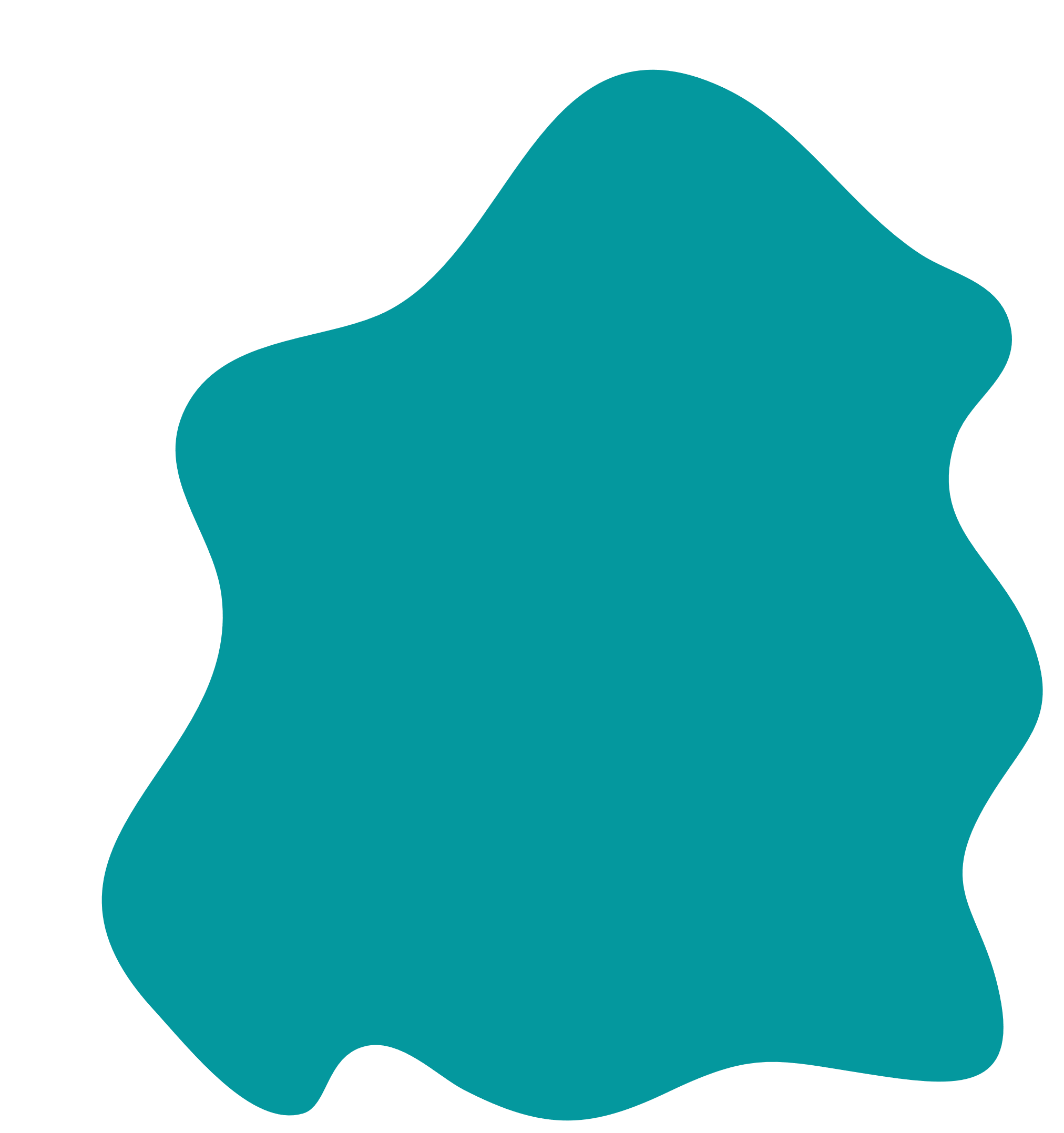 Izvor: https://www.openproject.org/docs/getting-started/openproject-introduction/
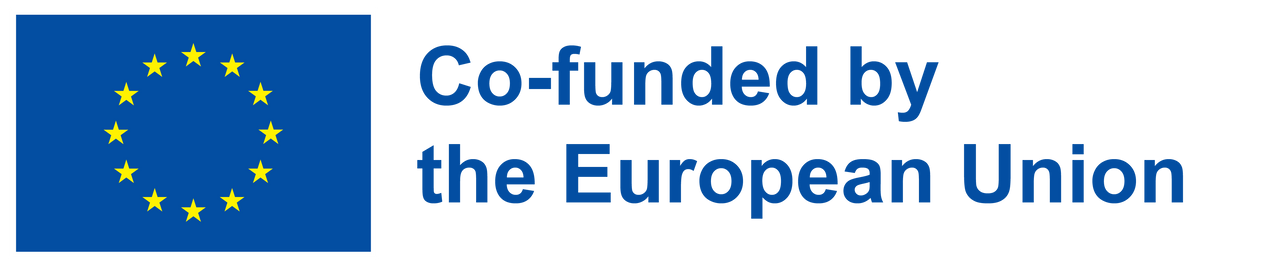 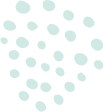 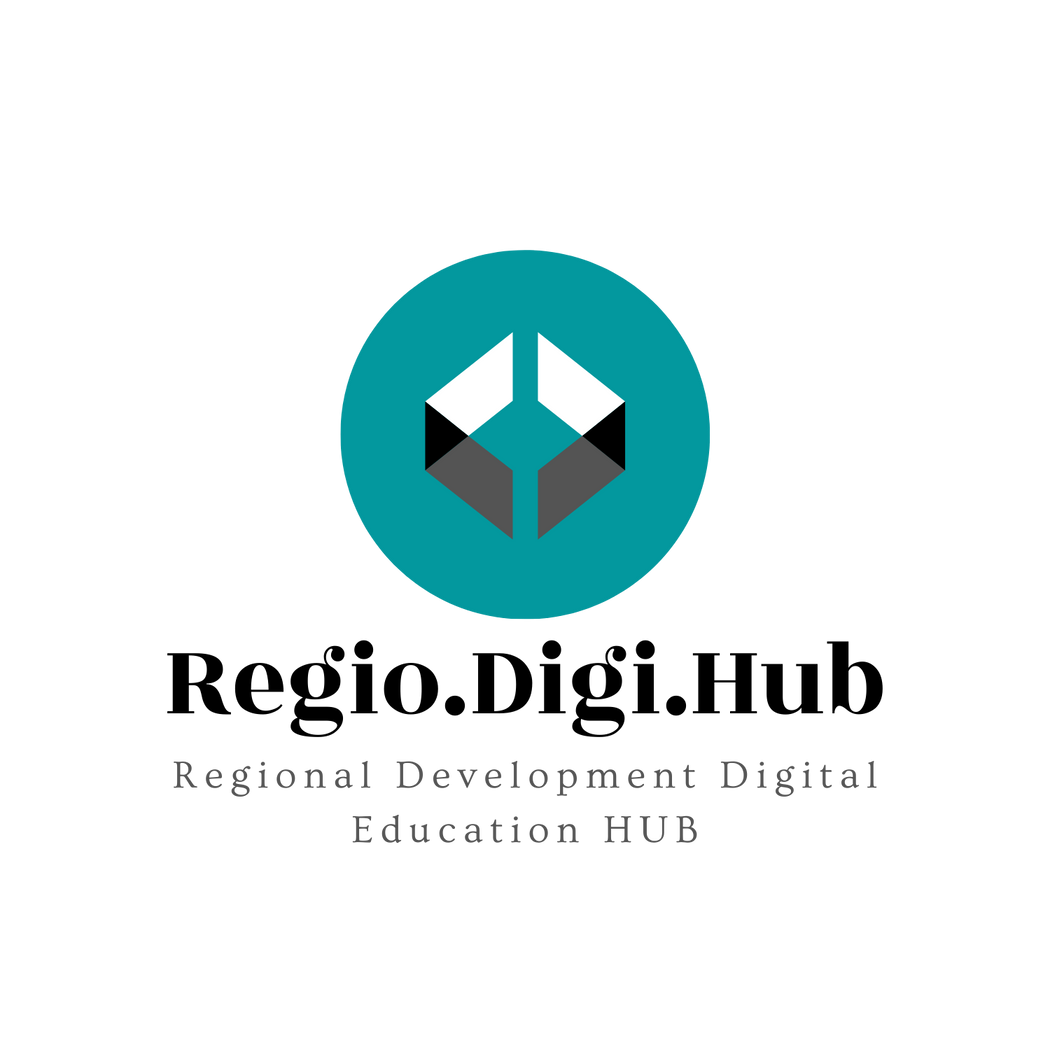 Projektni menadžment uz OpenProject
Priprema i koncept projekta
OpenProject podržava kreiranje projekta i postavljanje strukture projekta...
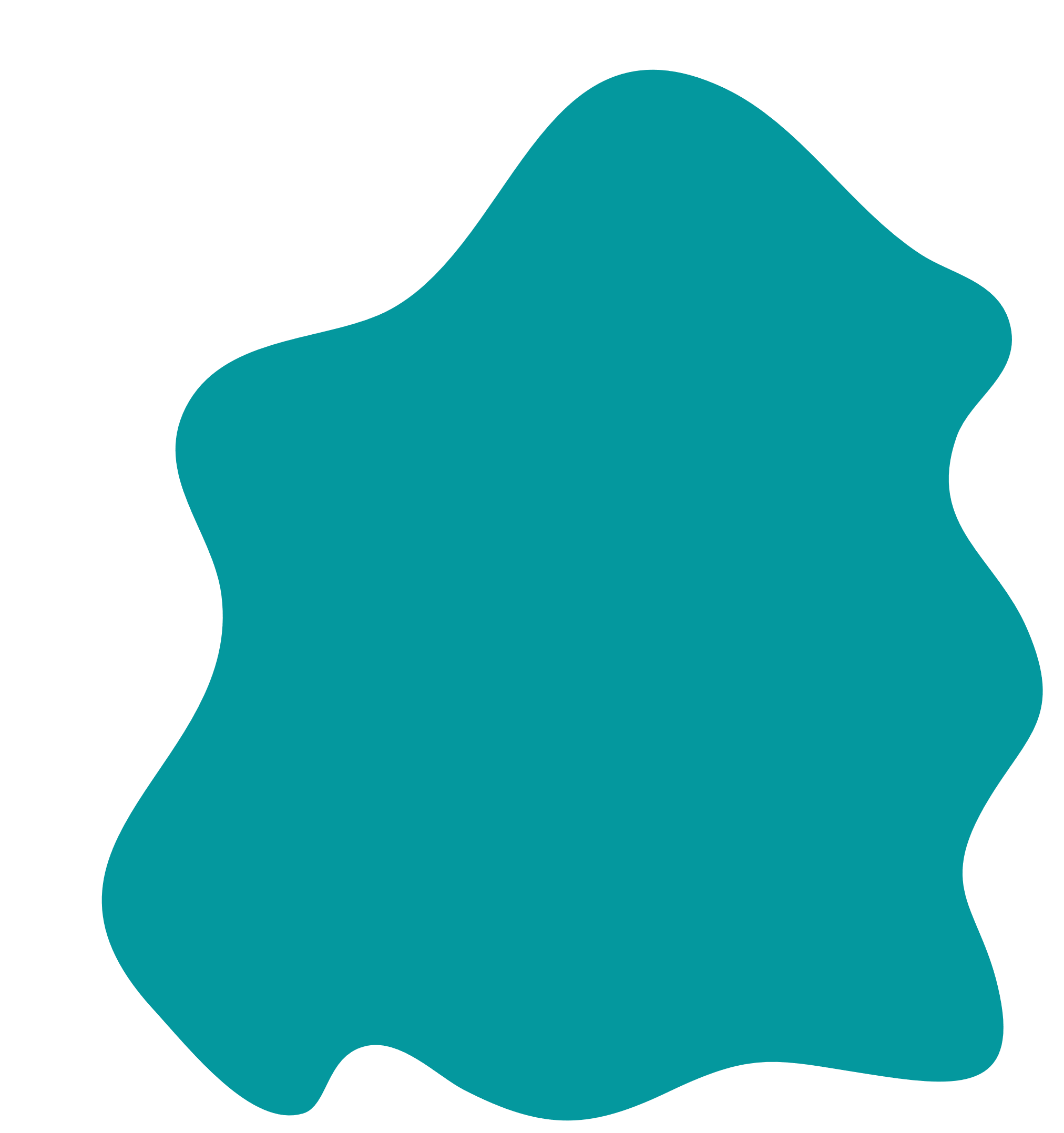 Izvor: https://www.openproject.org/docs/getting-started/openproject-introduction/
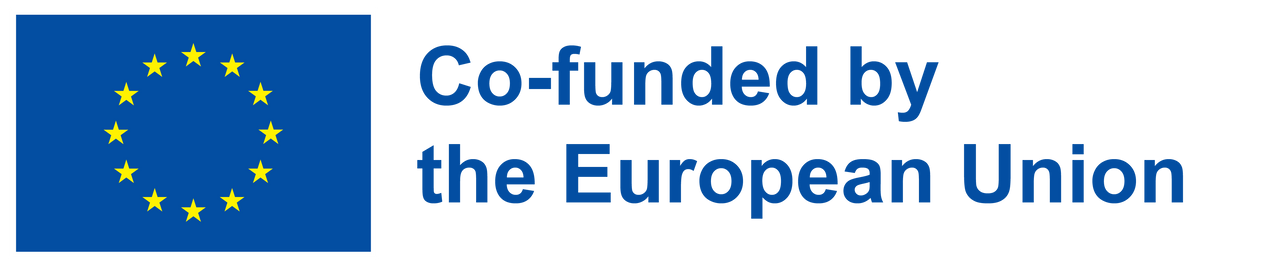 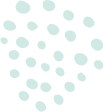 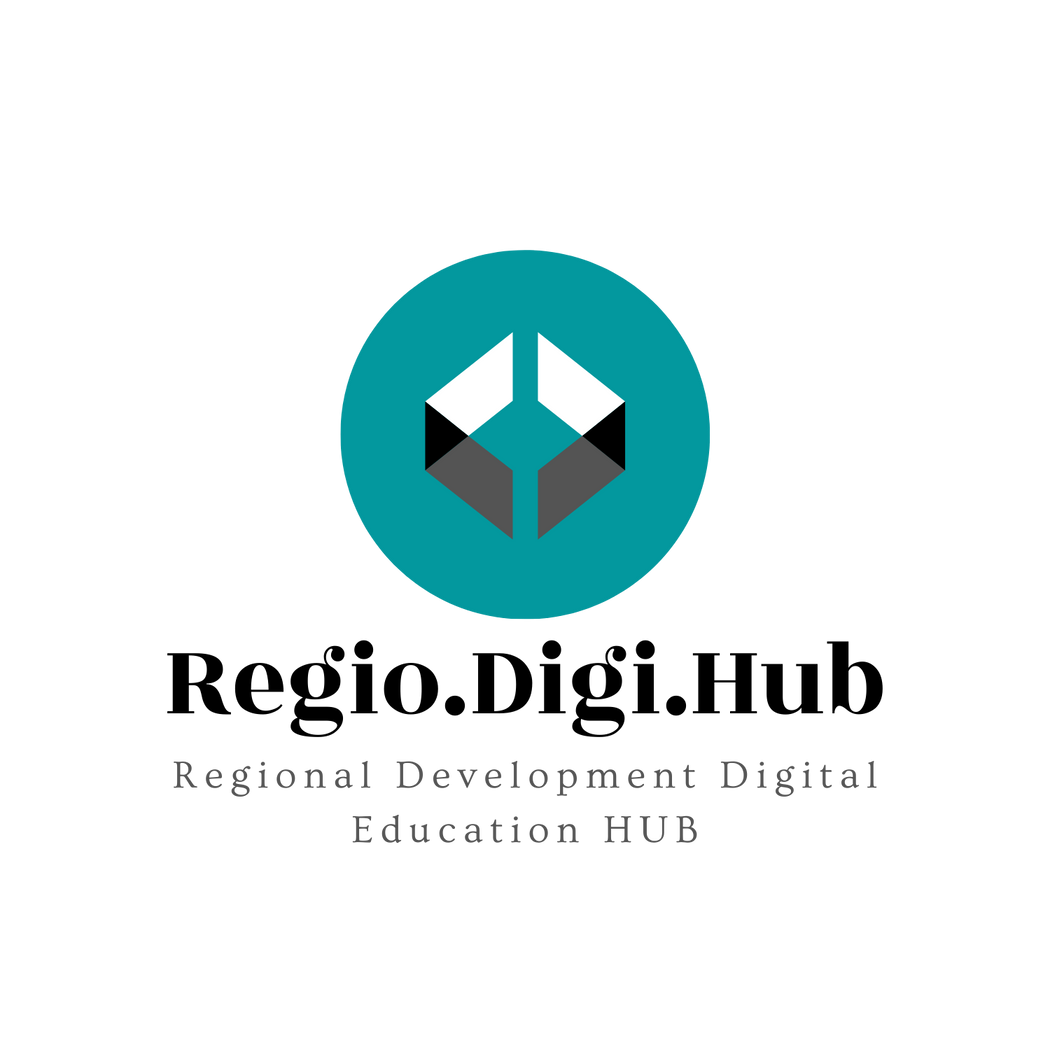 Projektni menadžment uz OpenProject
Definisanje i planiranje projekta
Pripremite pregled projekta sa detaljnijim informacijama, postavite plan projekta, strukturirajte svoj rad, napravite mapu puta (RoadMap).
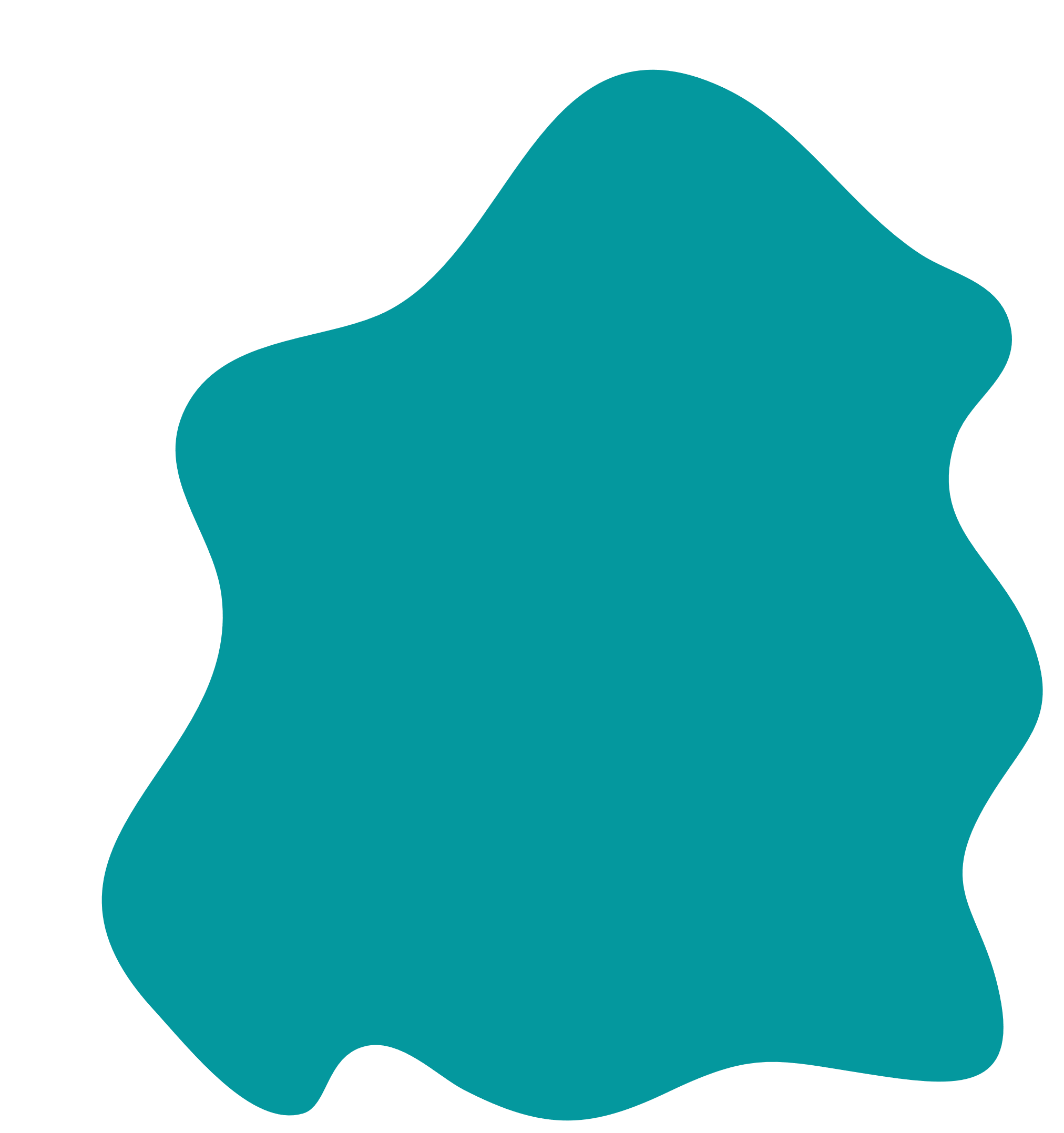 Izvor: https://www.openproject.org/docs/getting-started/openproject-introduction/
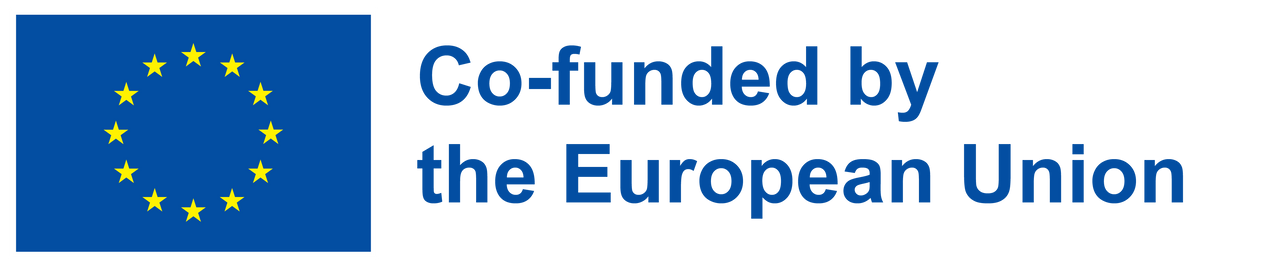 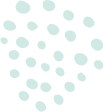 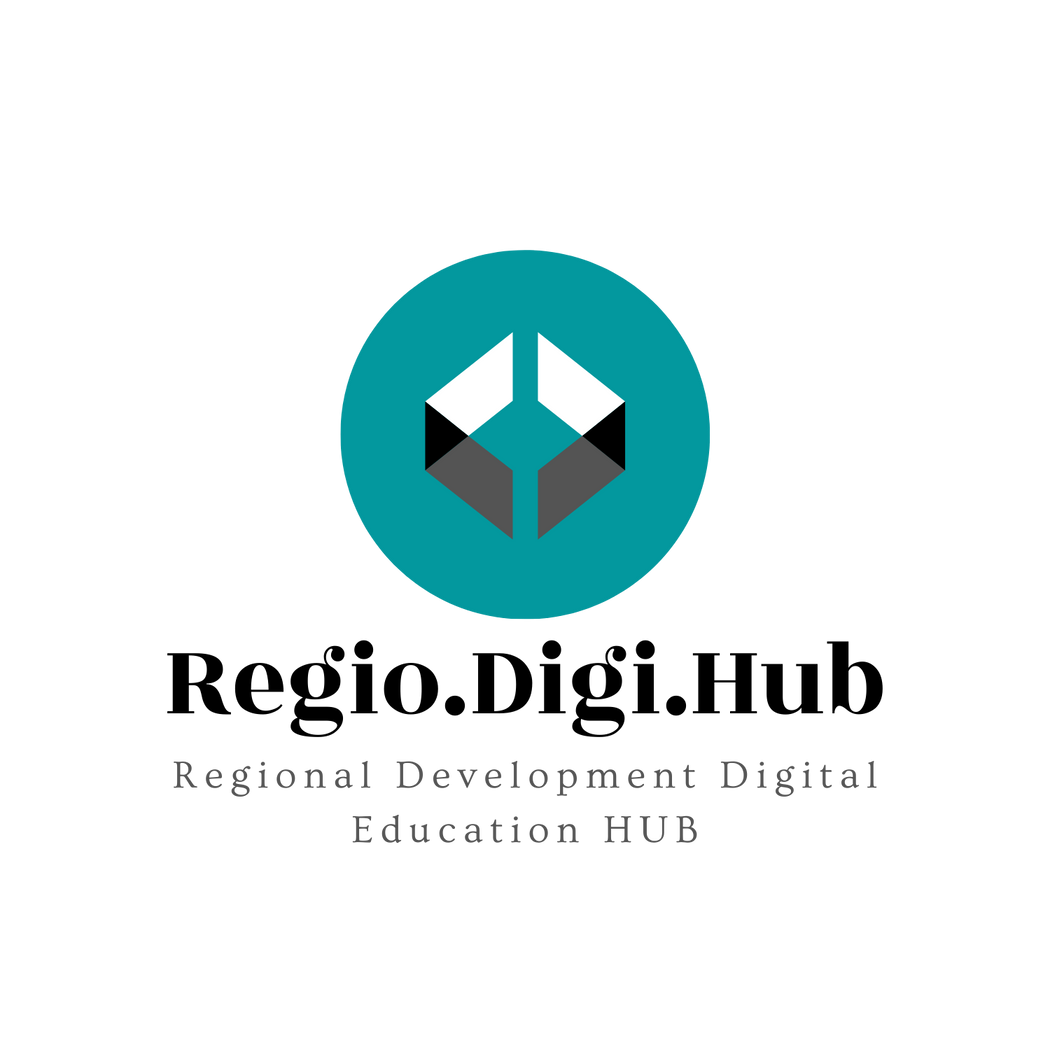 Projektni menadžment uz OpenProject
Realizacija projekta
Upravljajte svim projektnim aktivnostima, kao što su zadaci, rezultati, rizici, karakteristike, greške, zahtevi za izmene u radnim paketima. Koristite agilne table sa svojim timovima. Dokumentujte sastanke, delite vesti itd.
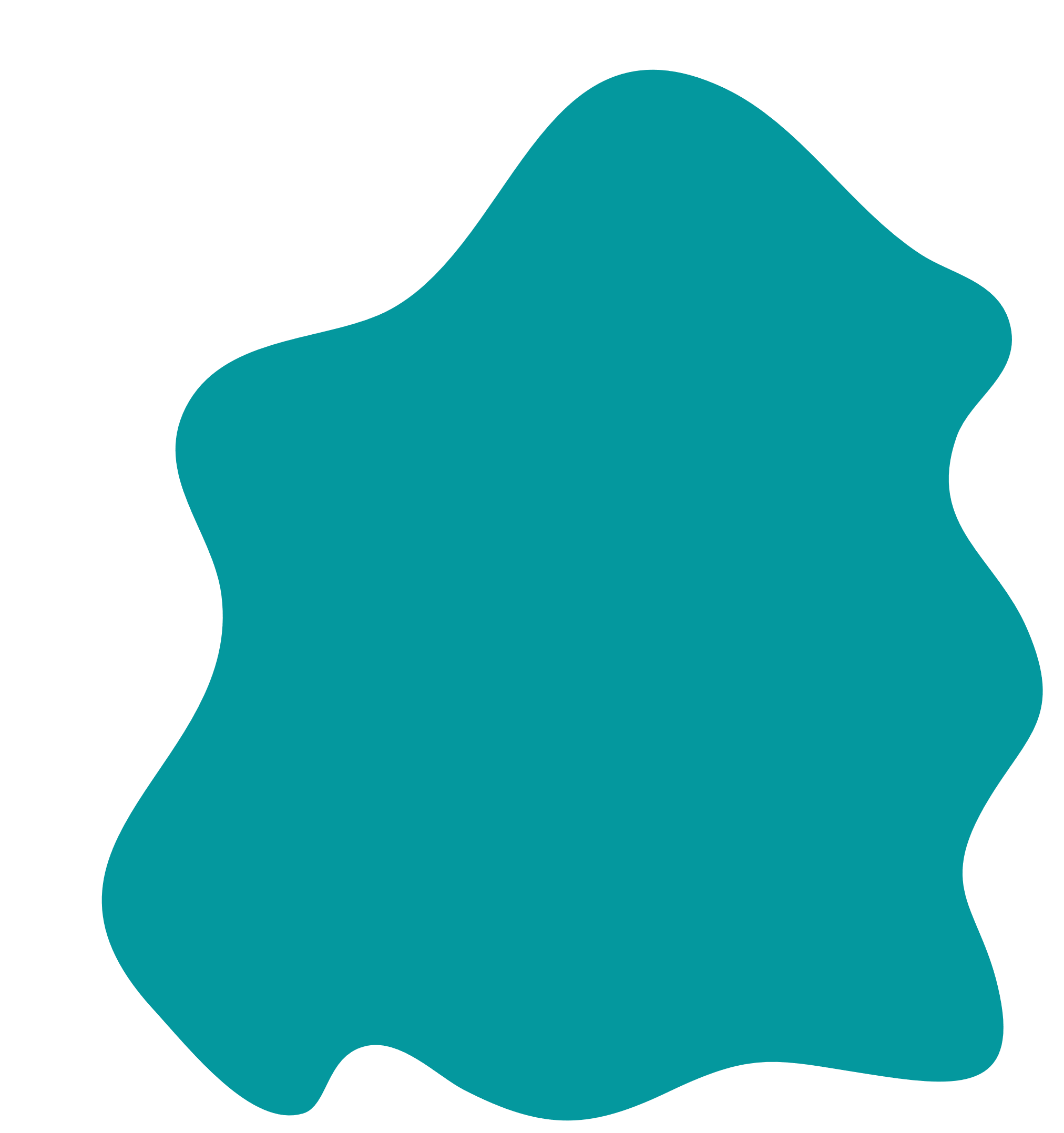 Izvor: https://www.openproject.org/docs/getting-started/openproject-introduction/
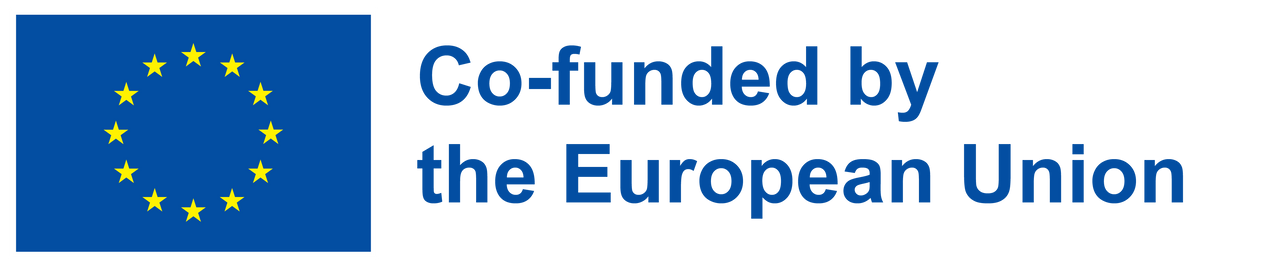 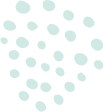 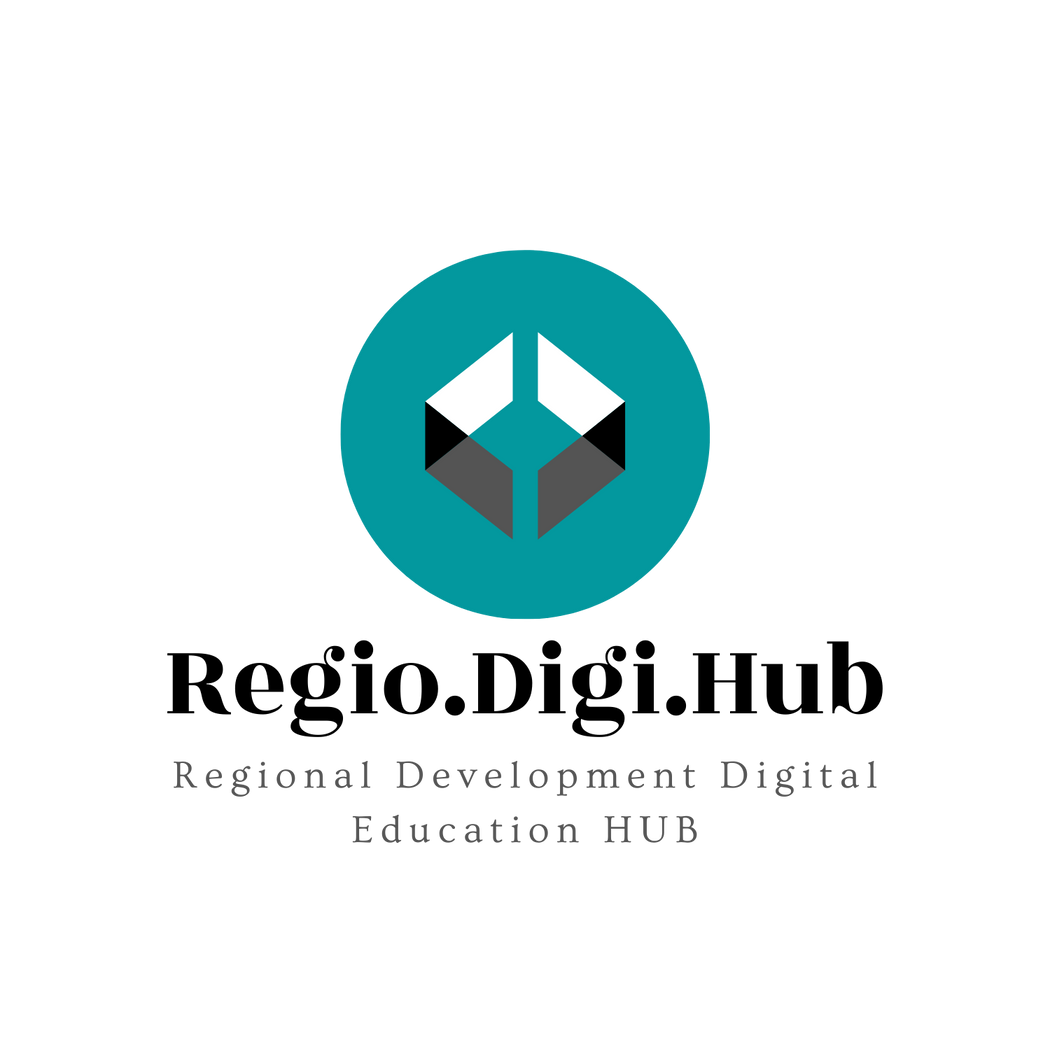 Projektni menadžment uz OpenProject
Realizacija projekta
Upravljajte svim projektnim aktivnostima, kao što su zadaci, rezultati, rizici, karakteristike, greške, zahtevi za izmene u radnim paketima. Koristite agilne table sa svojim timovima. Dokumentujte sastanke, delite vesti itd.
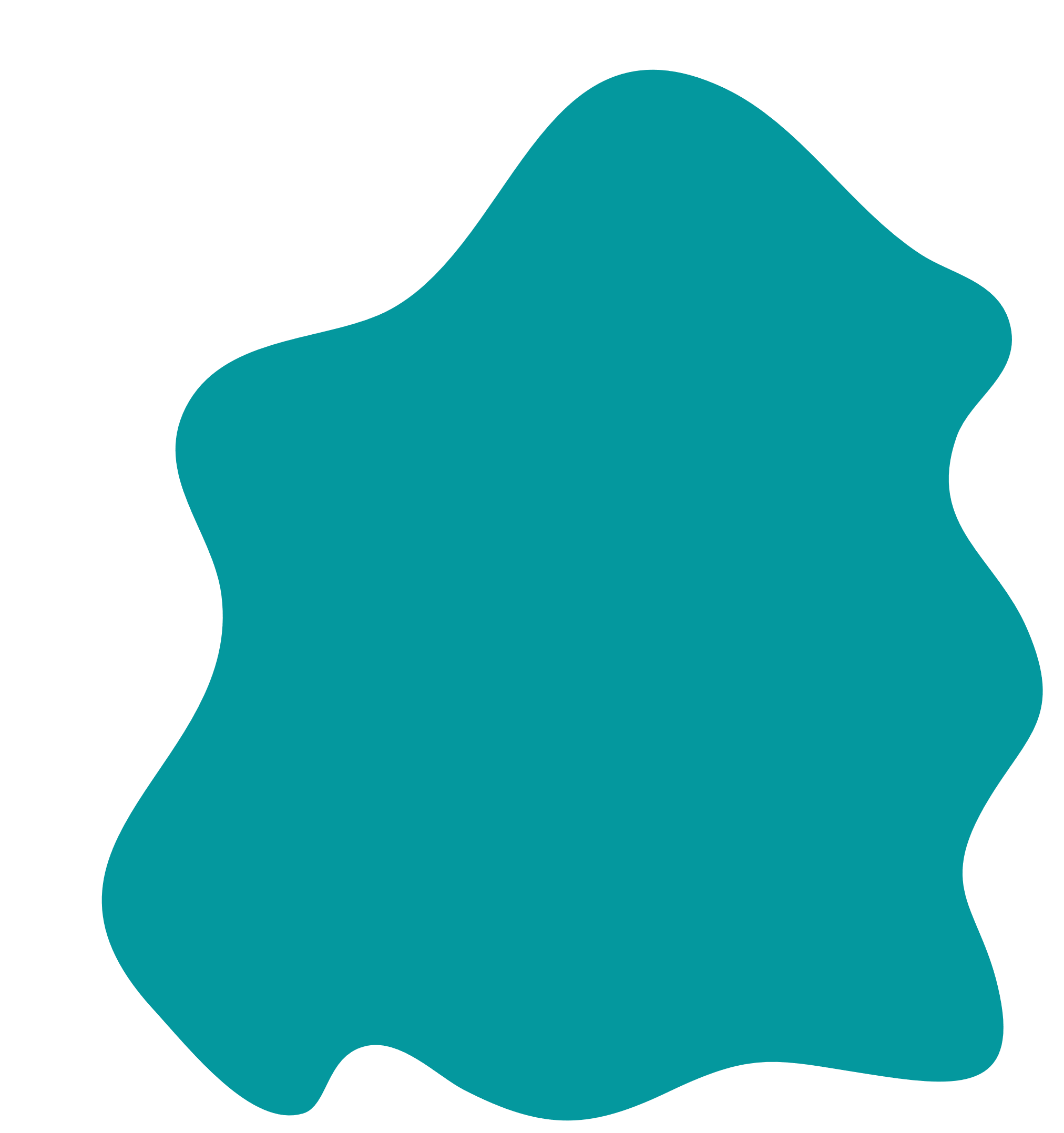 Izvor: https://www.openproject.org/docs/getting-started/openproject-introduction/
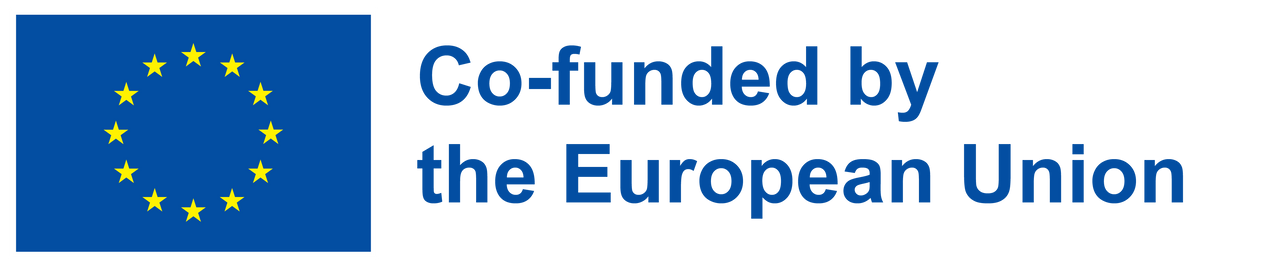 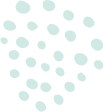 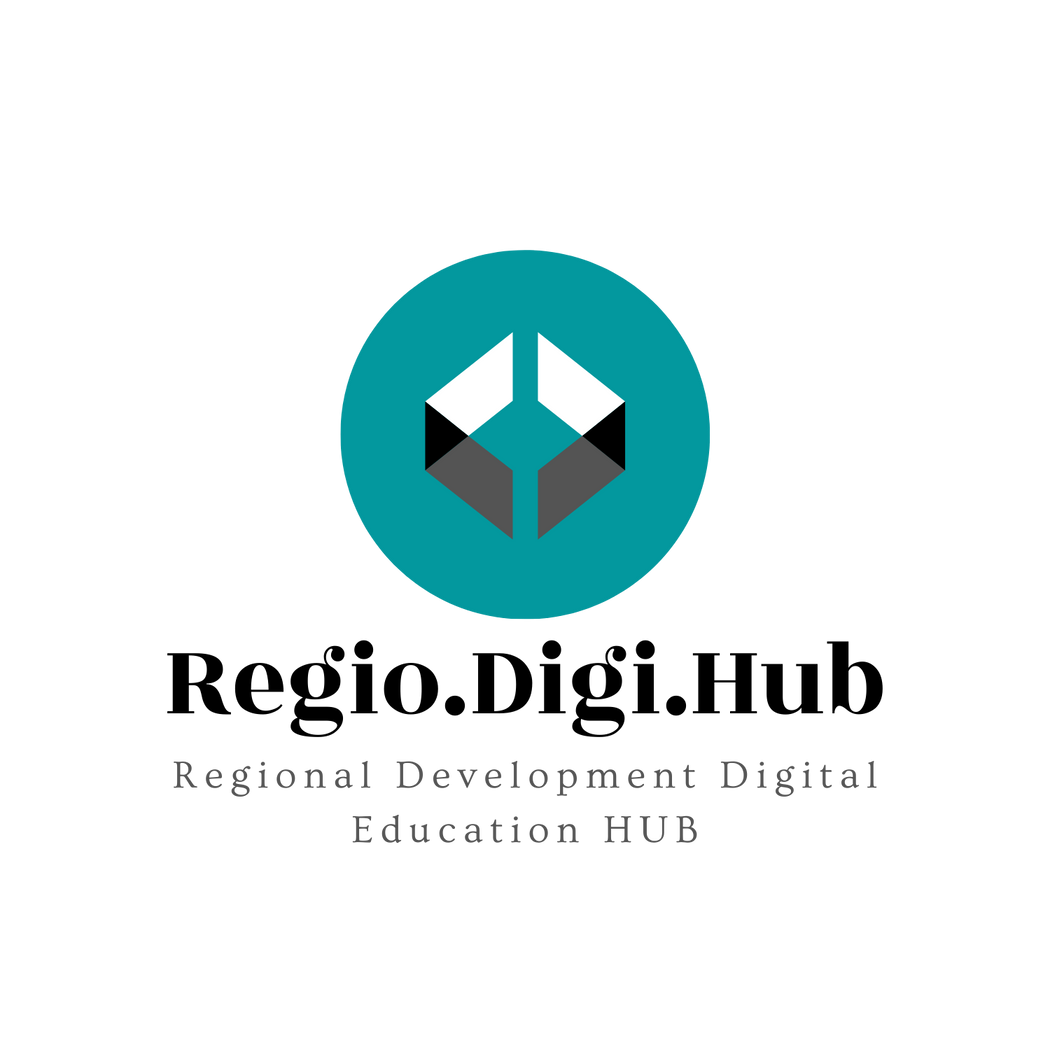 Projektni menadžment uz OpenProject
Realizacija projekta
Upravljajte svim projektnim aktivnostima, kao što su zadaci, rezultati, rizici, karakteristike, greške, zahtevi za izmene u radnim paketima. Koristite agilne table sa svojim timovima. Dokumentujte sastanke, delite vesti itd.
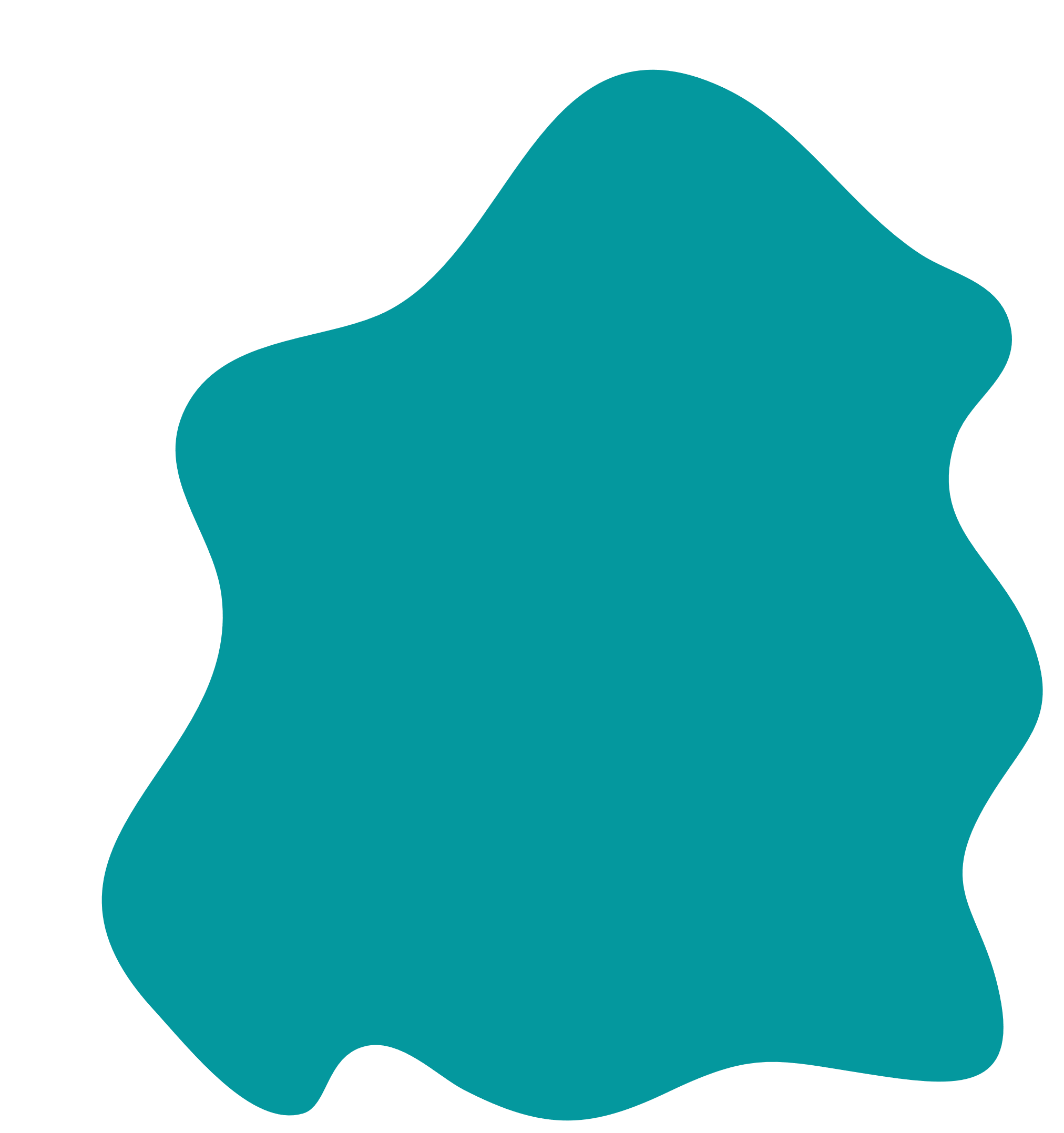 Izvor: https://www.openproject.org/docs/getting-started/openproject-introduction/
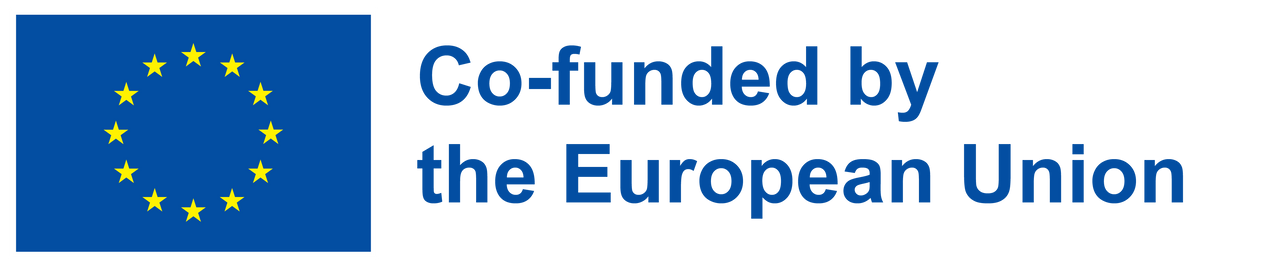 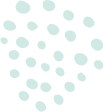 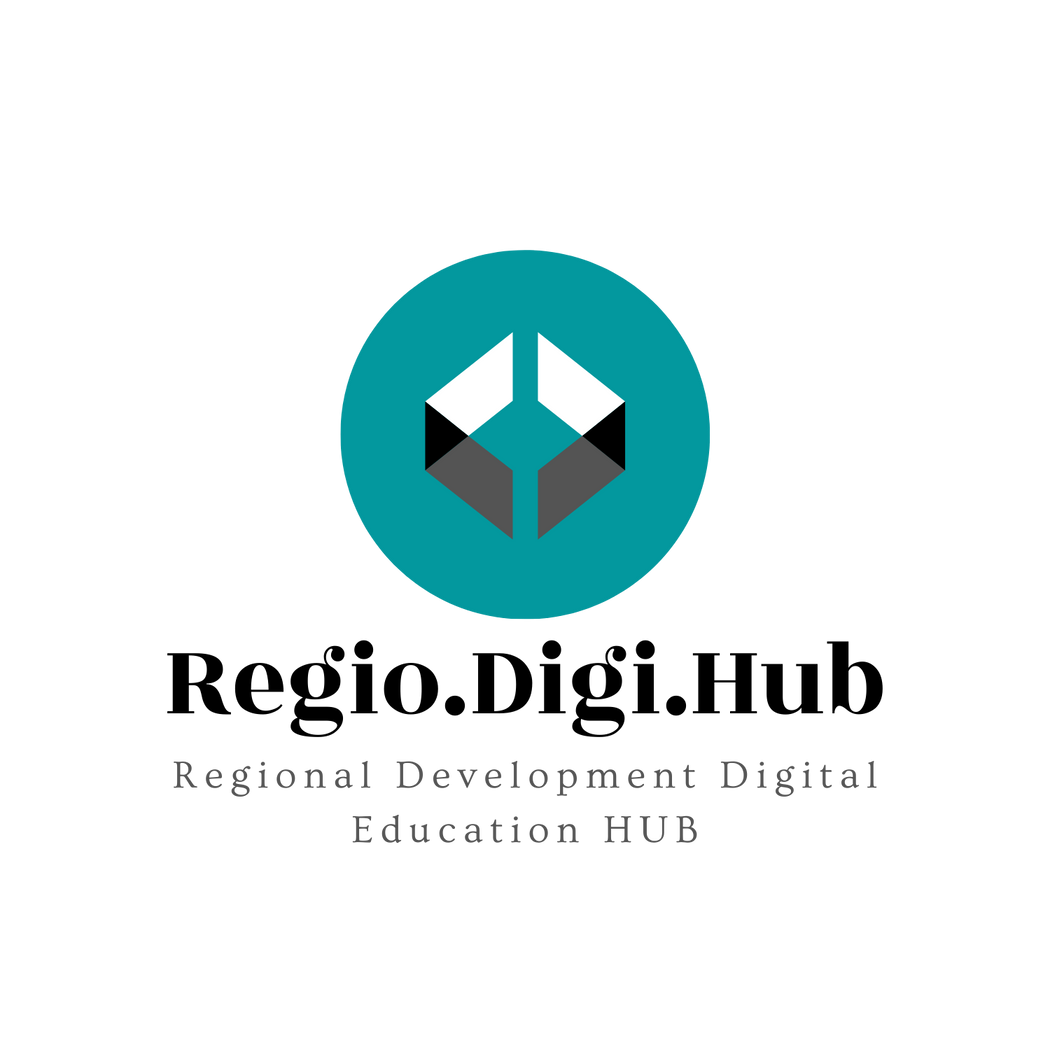 Projektni menadžment uz OpenProject
Praćenje i kontrola projekta
Kreirajte i upravljajte budžetom projekta, pratite i procenite vreme i troškove. Prirpemite prilagođene izveštaje za tačan, trenutni uvid u performanse projekta i opredeljene resurse.
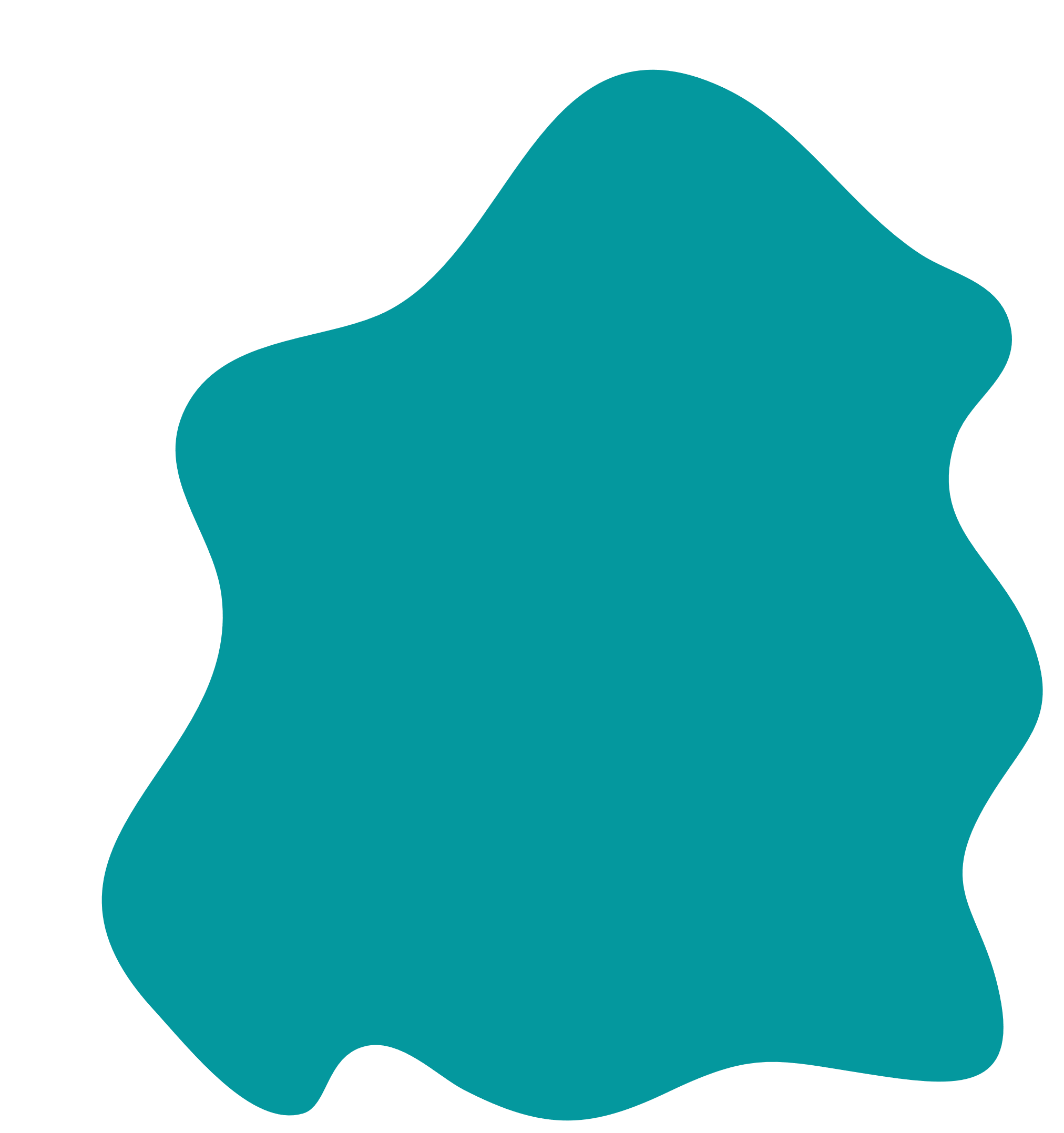 Izvor: https://www.openproject.org/docs/getting-started/openproject-introduction/
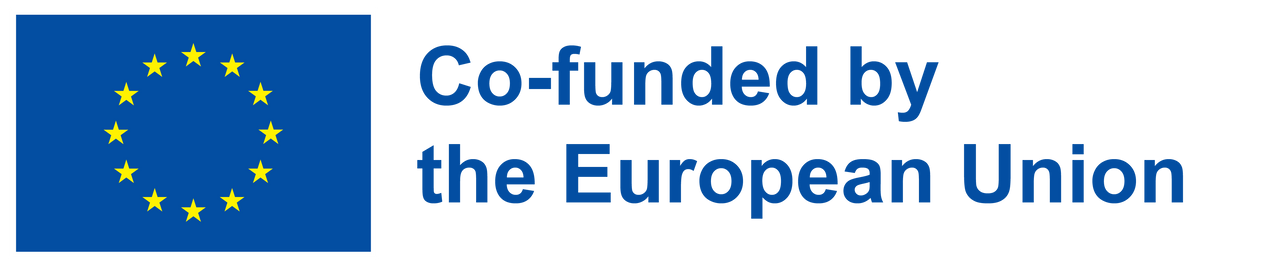 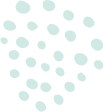 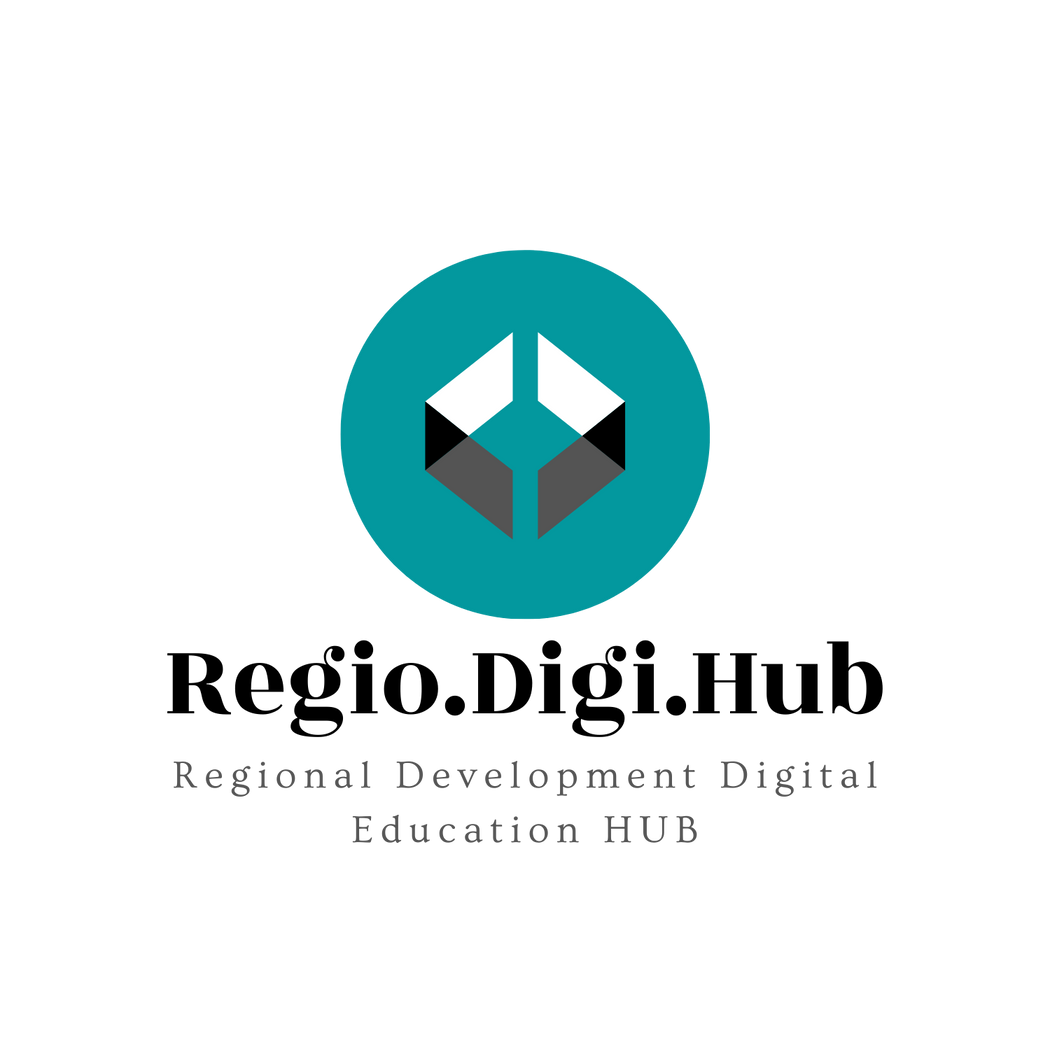 Projektni menadžment uz OpenProject
Praćenje i kontrola projekta
Kreirajte i upravljajte budžetom projekta, pratite i procenite vreme i troškove. Prirpemite prilagođene izveštaje za tačan, trenutni uvid u performanse projekta i opredeljene resurse.
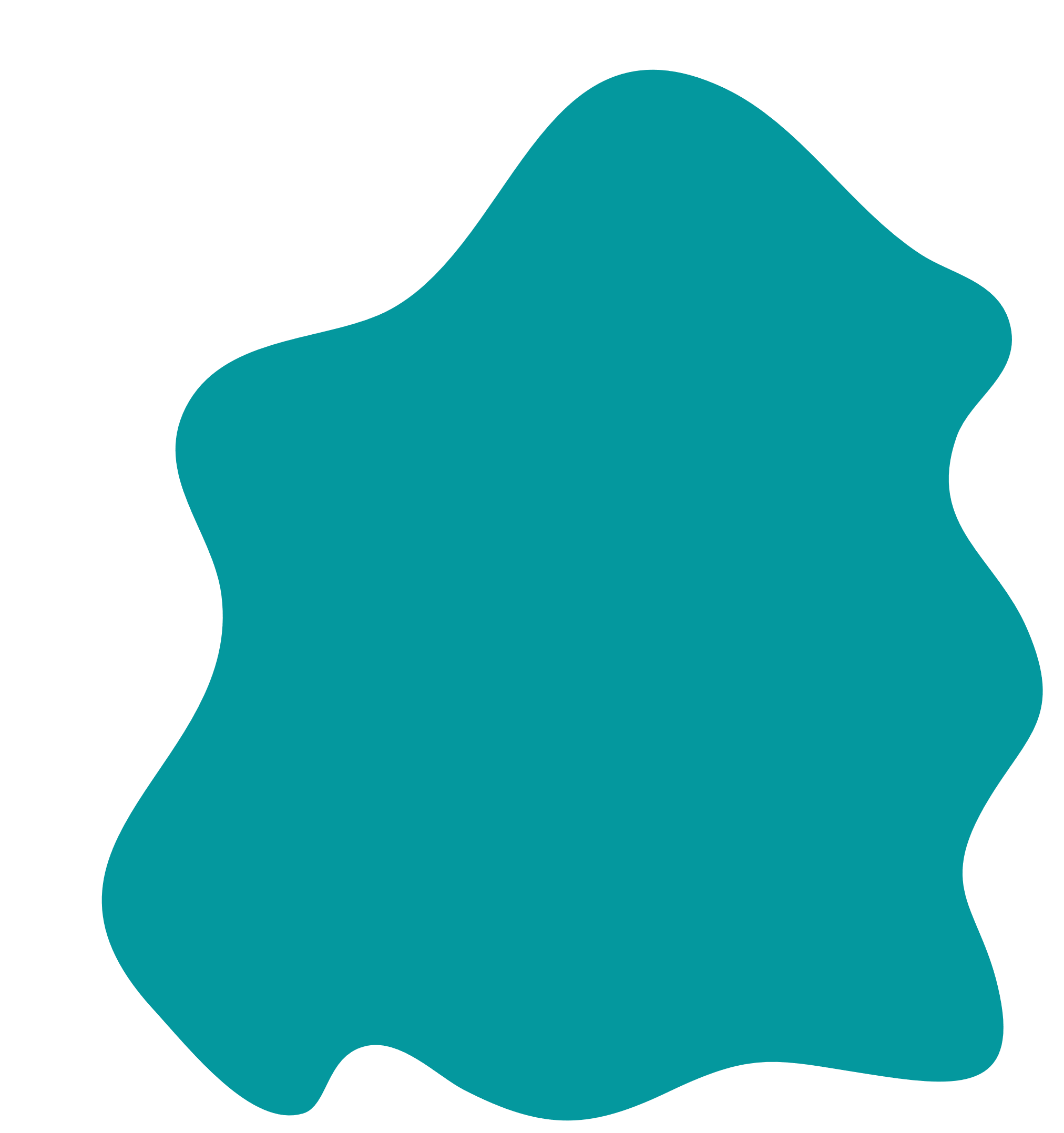 Izvor: https://www.openproject.org/docs/getting-started/openproject-introduction/
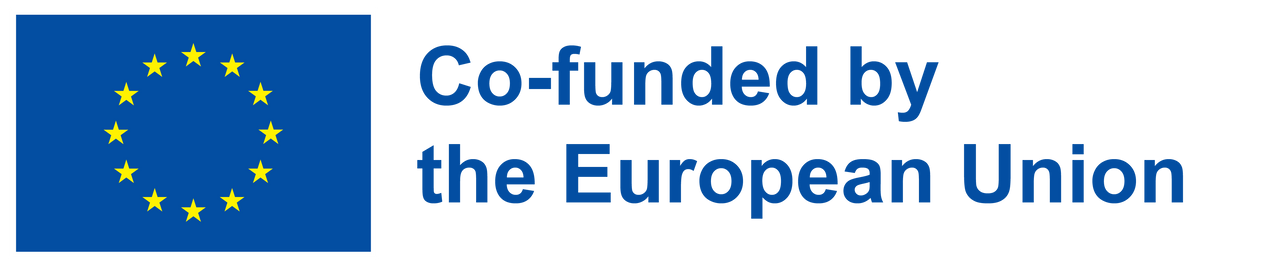 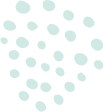 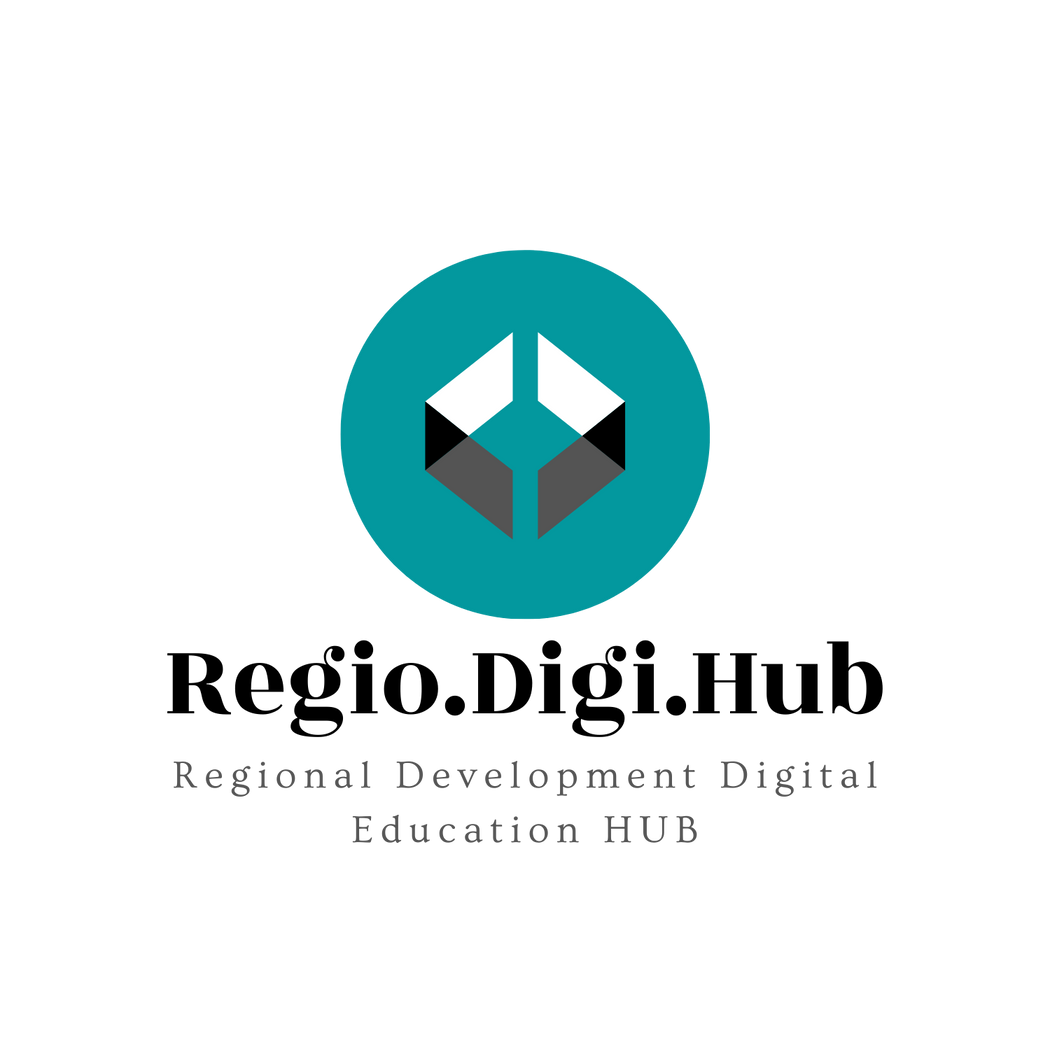 Projektni menadžment uz OpenProject
Završetak projekta
Dokumentujte dostignuća projekta, naučene lekcije, najbolje prakse i sumirajte glavne rezultate projekta. Arhivirajte projekte za kasniju upotrebu i naučene lekcije.
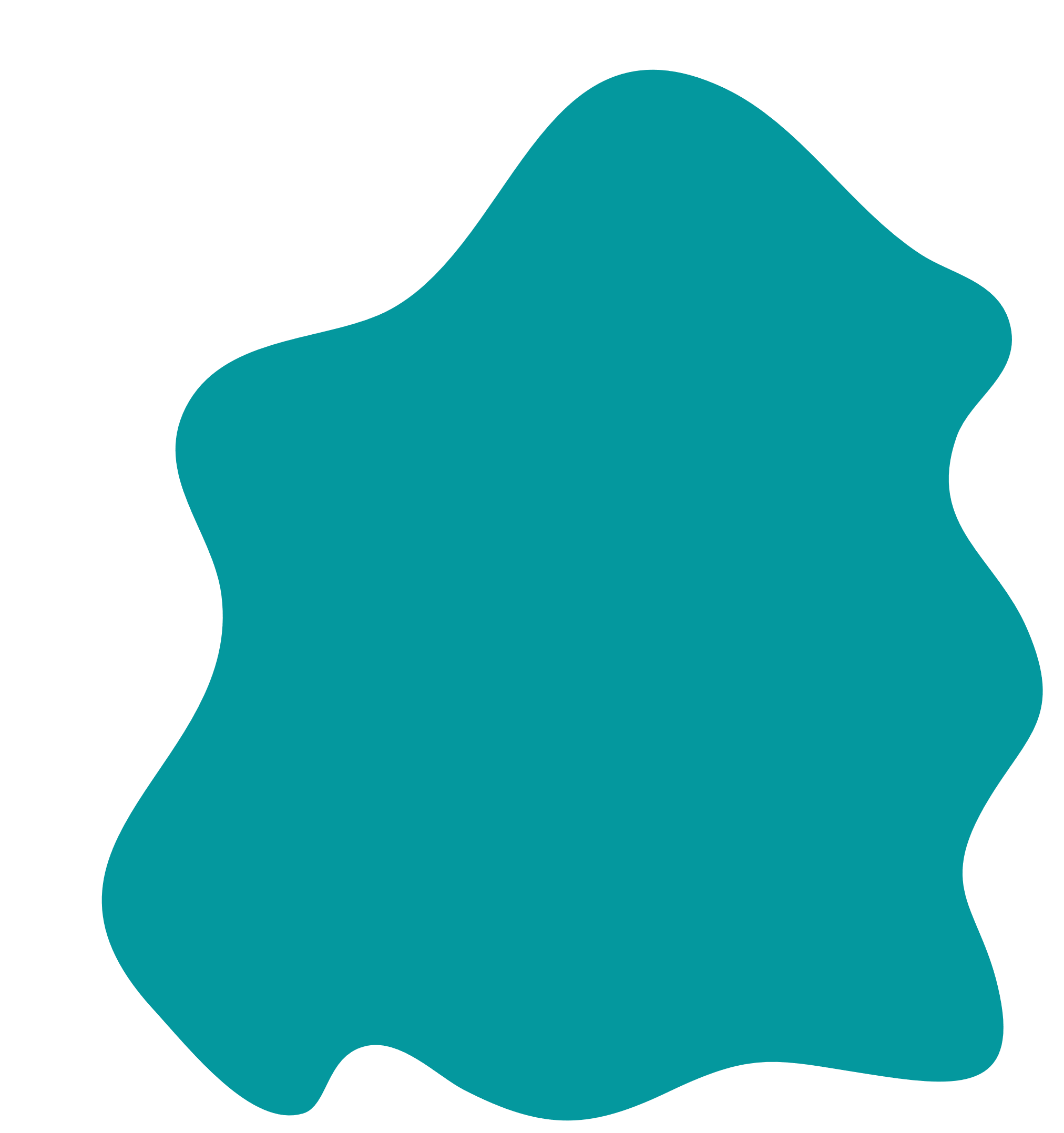 Izvor: https://www.openproject.org/docs/getting-started/openproject-introduction/
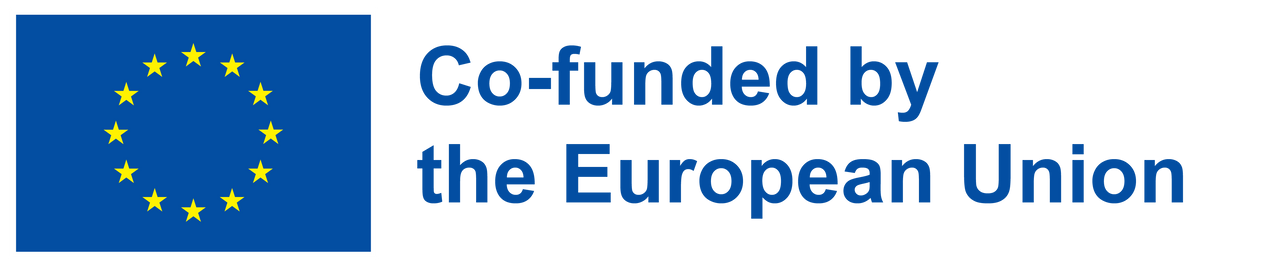 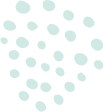 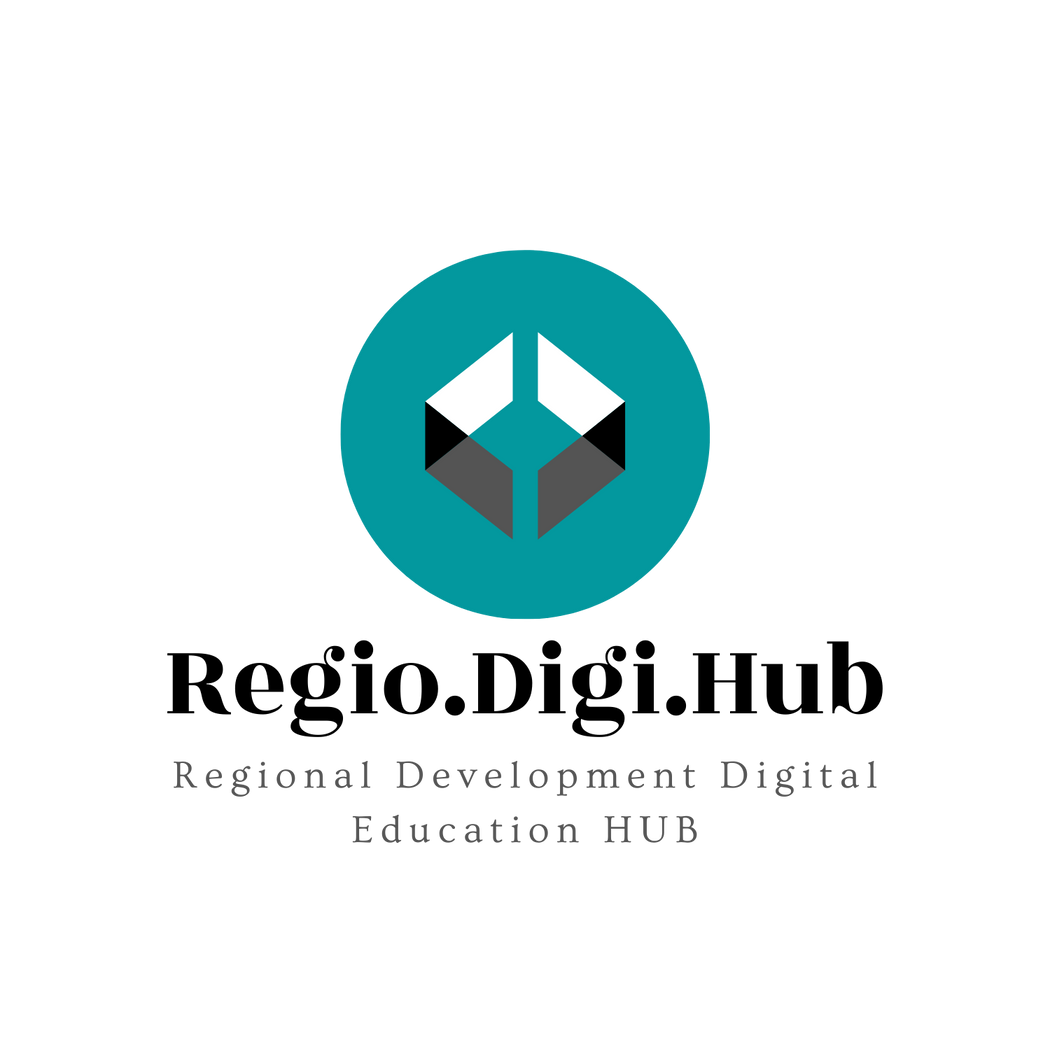 Projektni menadžment uz OpenProject
OpenProject može se koristiti na tri načina, bilo lokalno/kao softver/kao usluga.
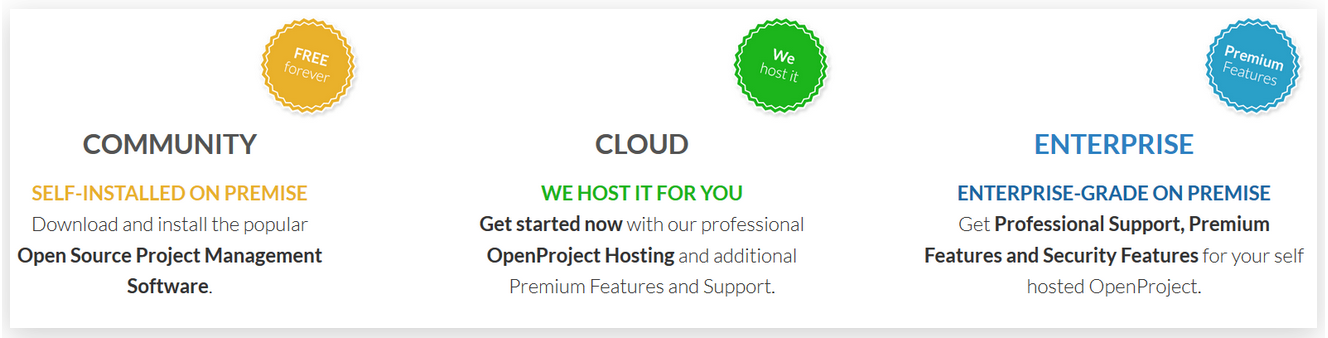 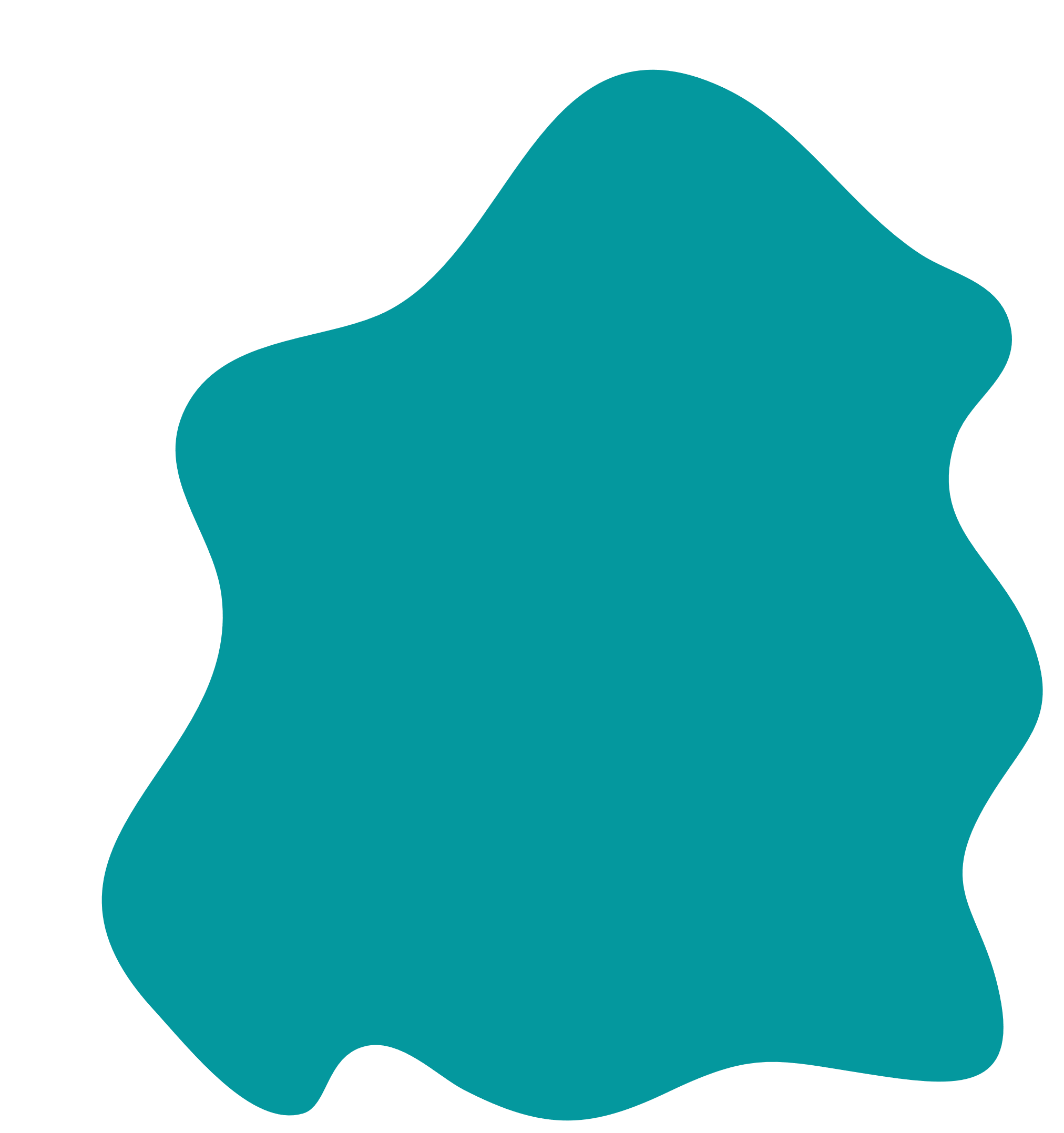 Izvor: https://www.openproject.org/docs/getting-started/openproject-introduction/
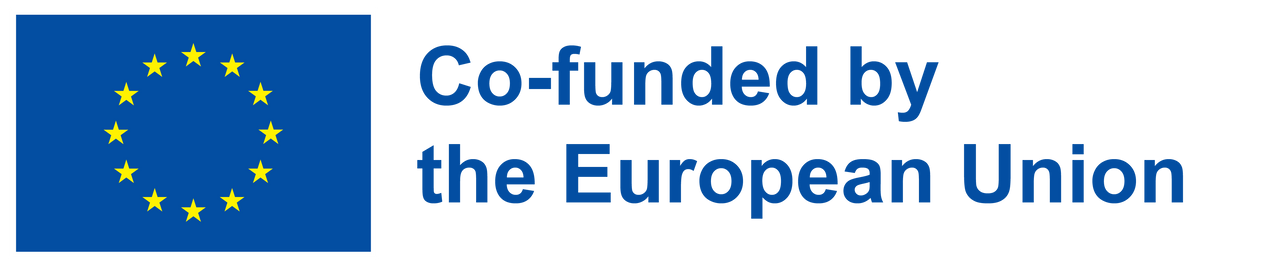 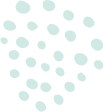 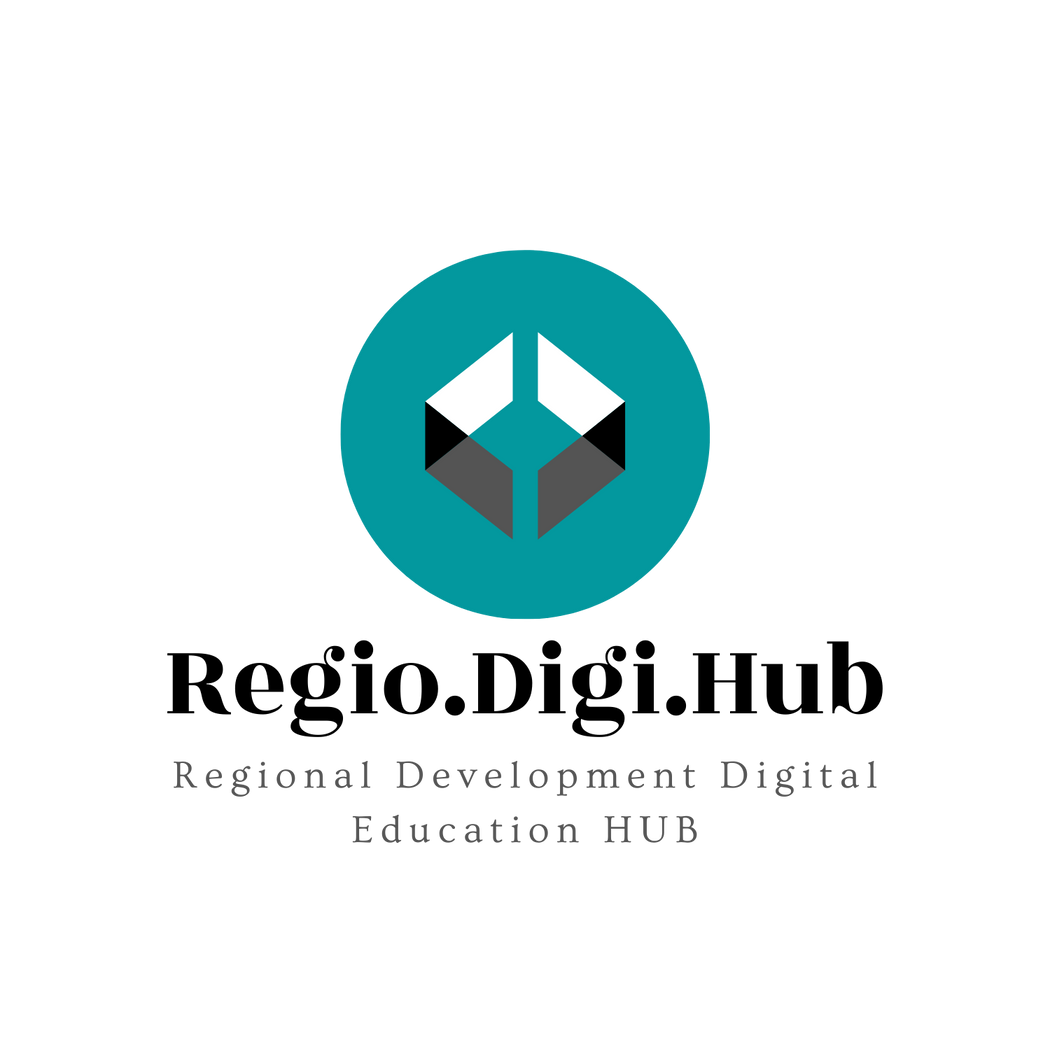 Hands-on projektni menadžment uz OpenProject
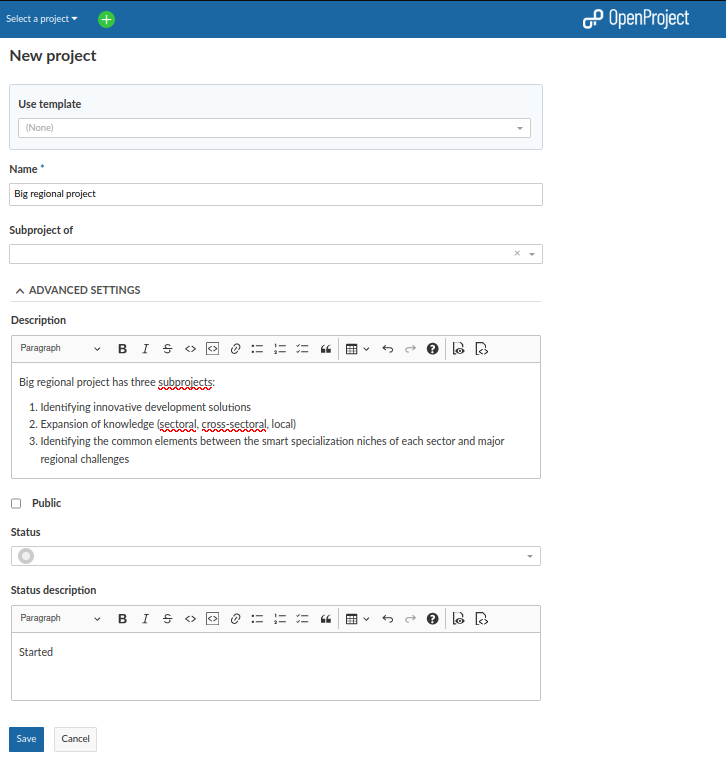 Kreirajte novi projekat:
Veliki regionalni projekat sadržaće tri podprojekta.
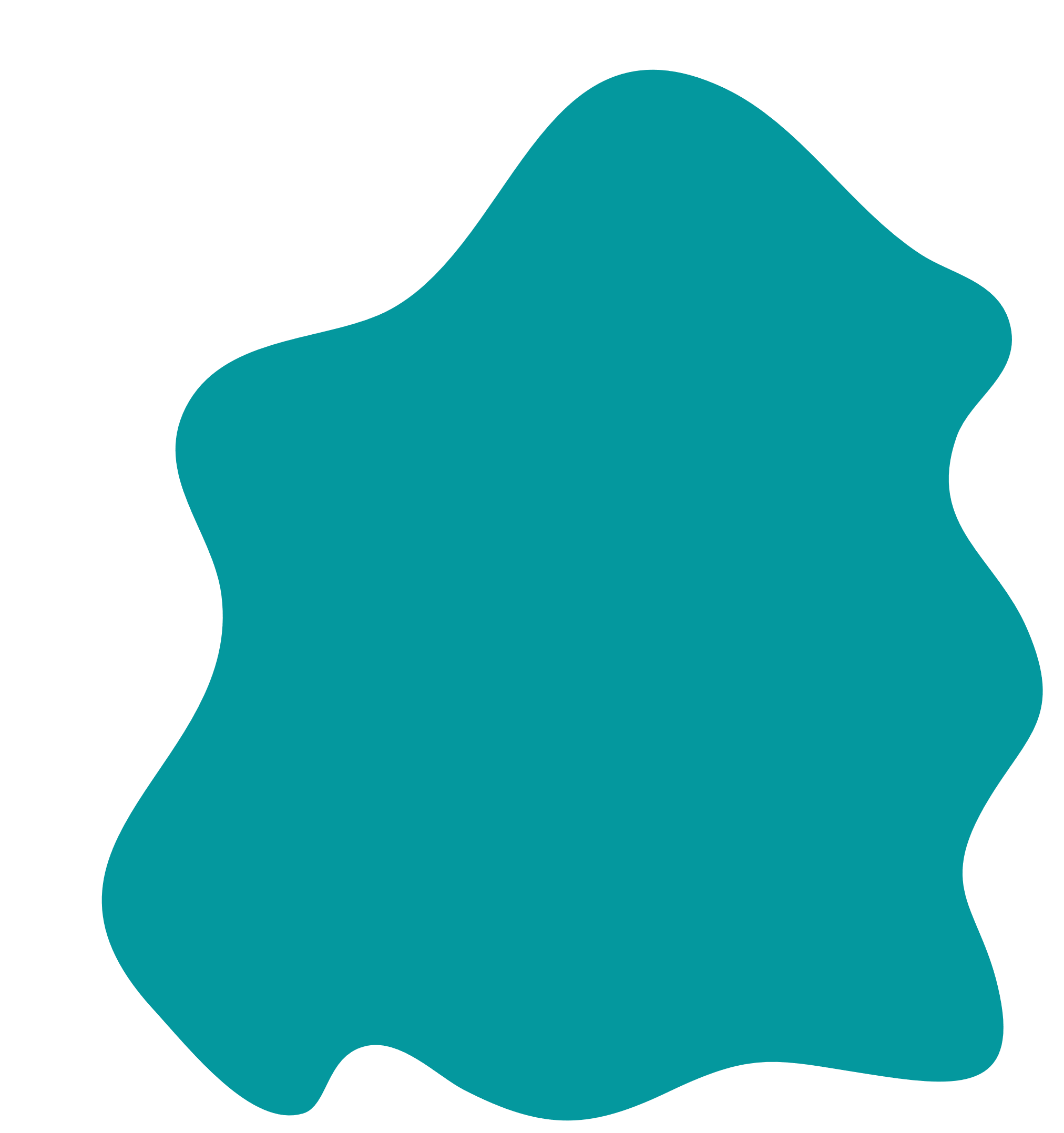 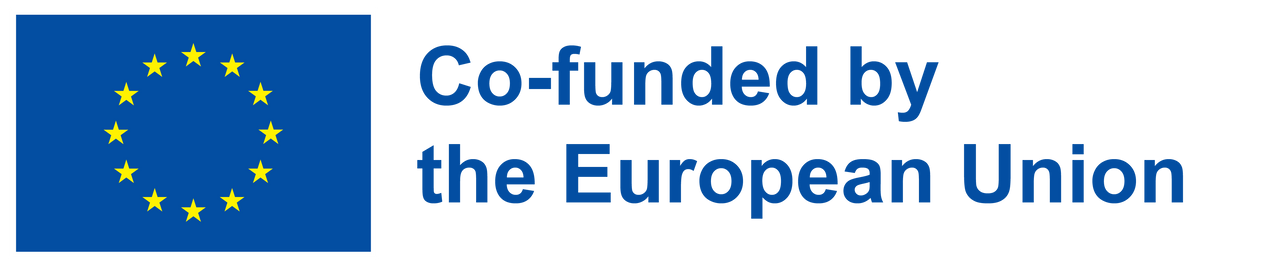 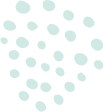 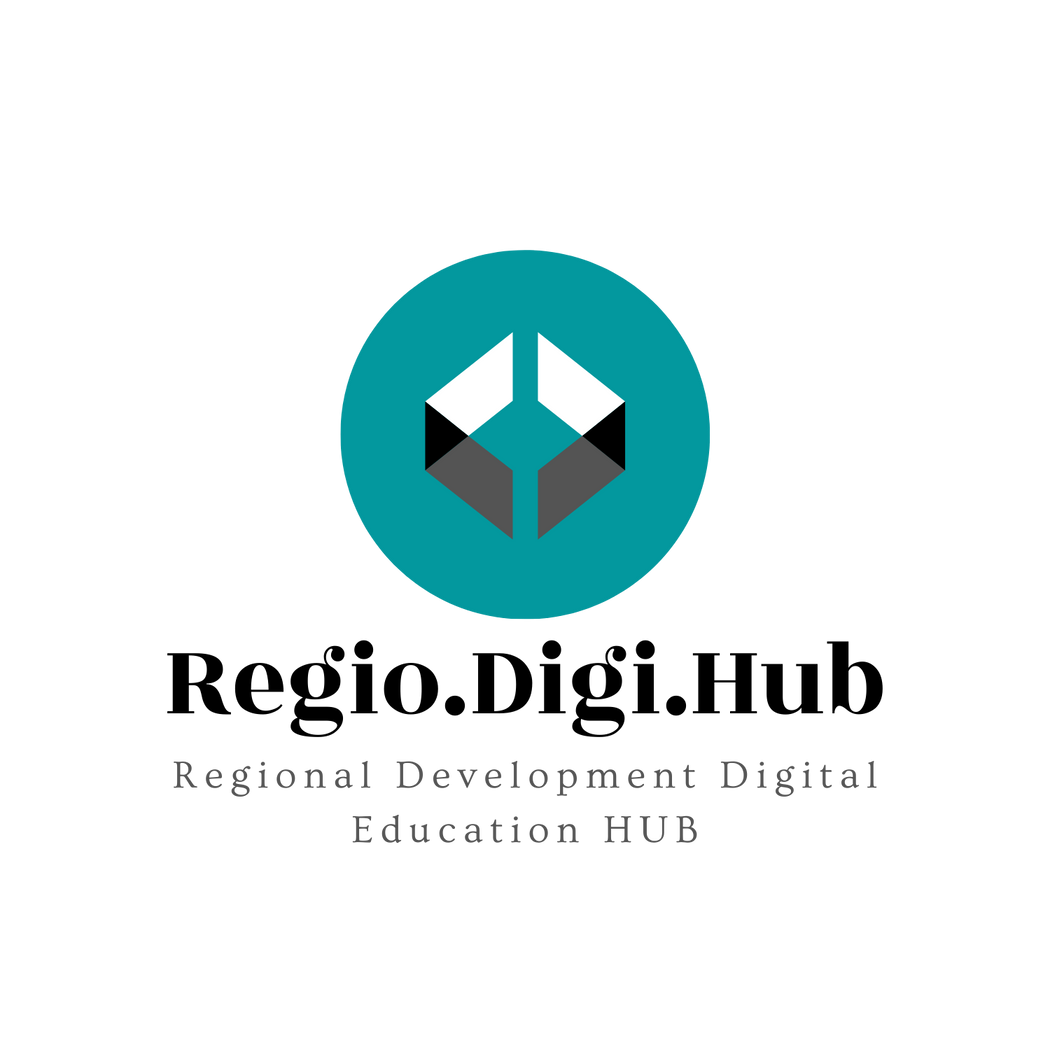 Hands-on projektni menadžment uz OpenProject
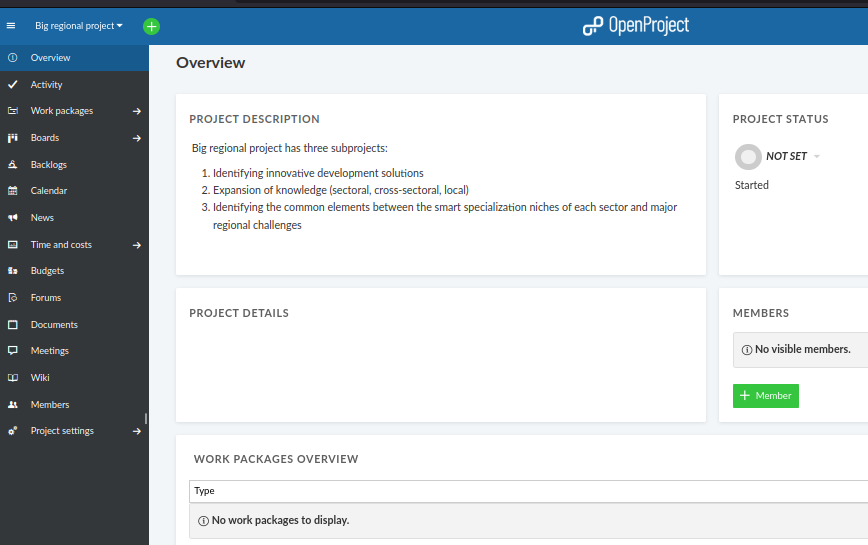 Projekat je kreiran:
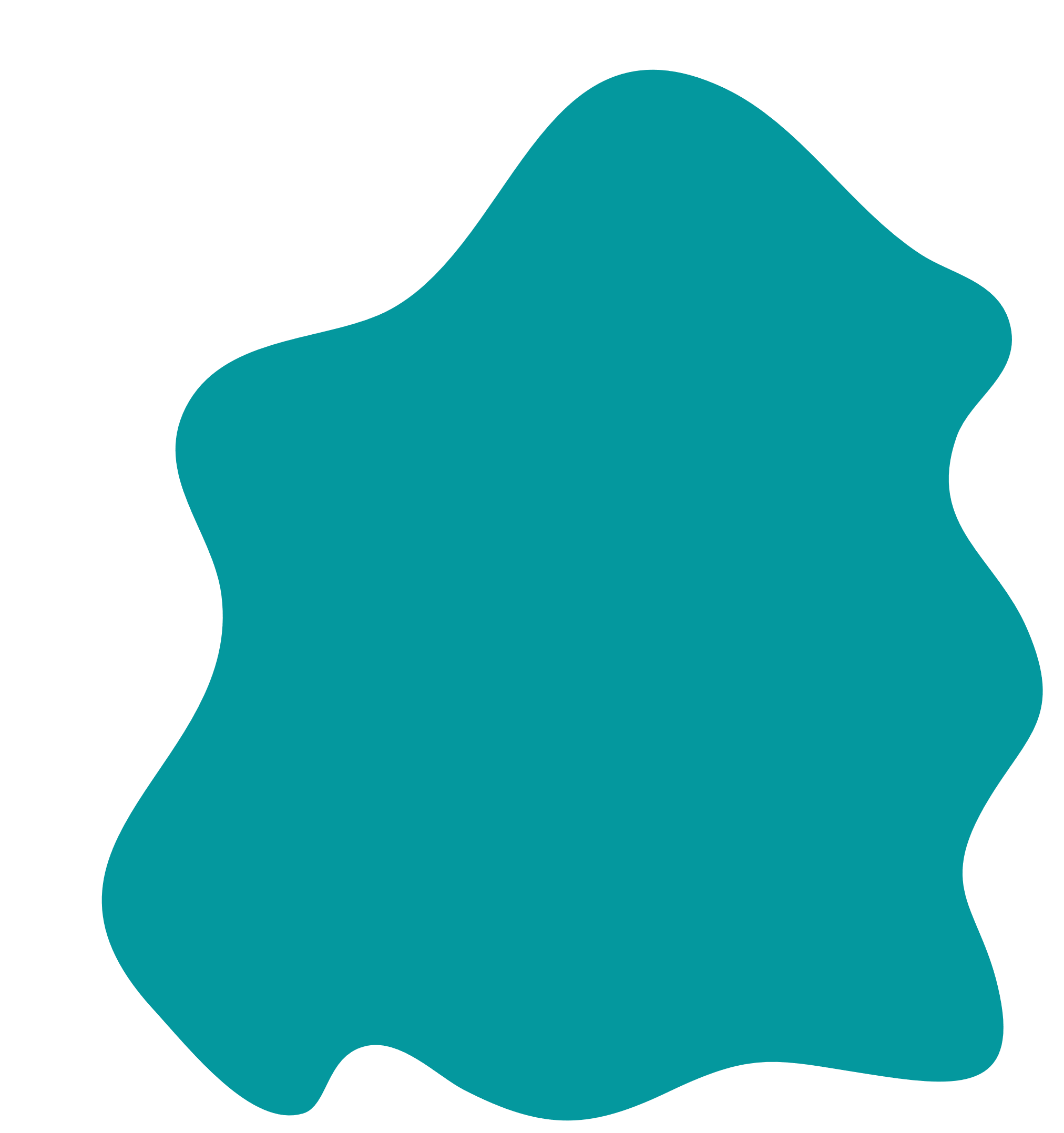 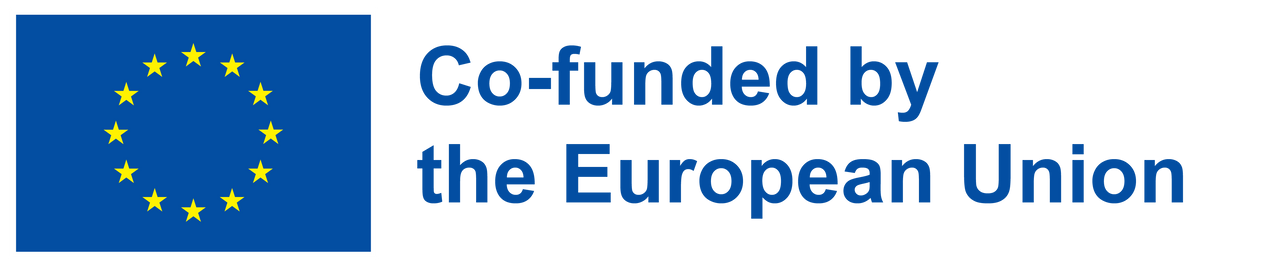 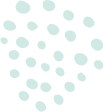 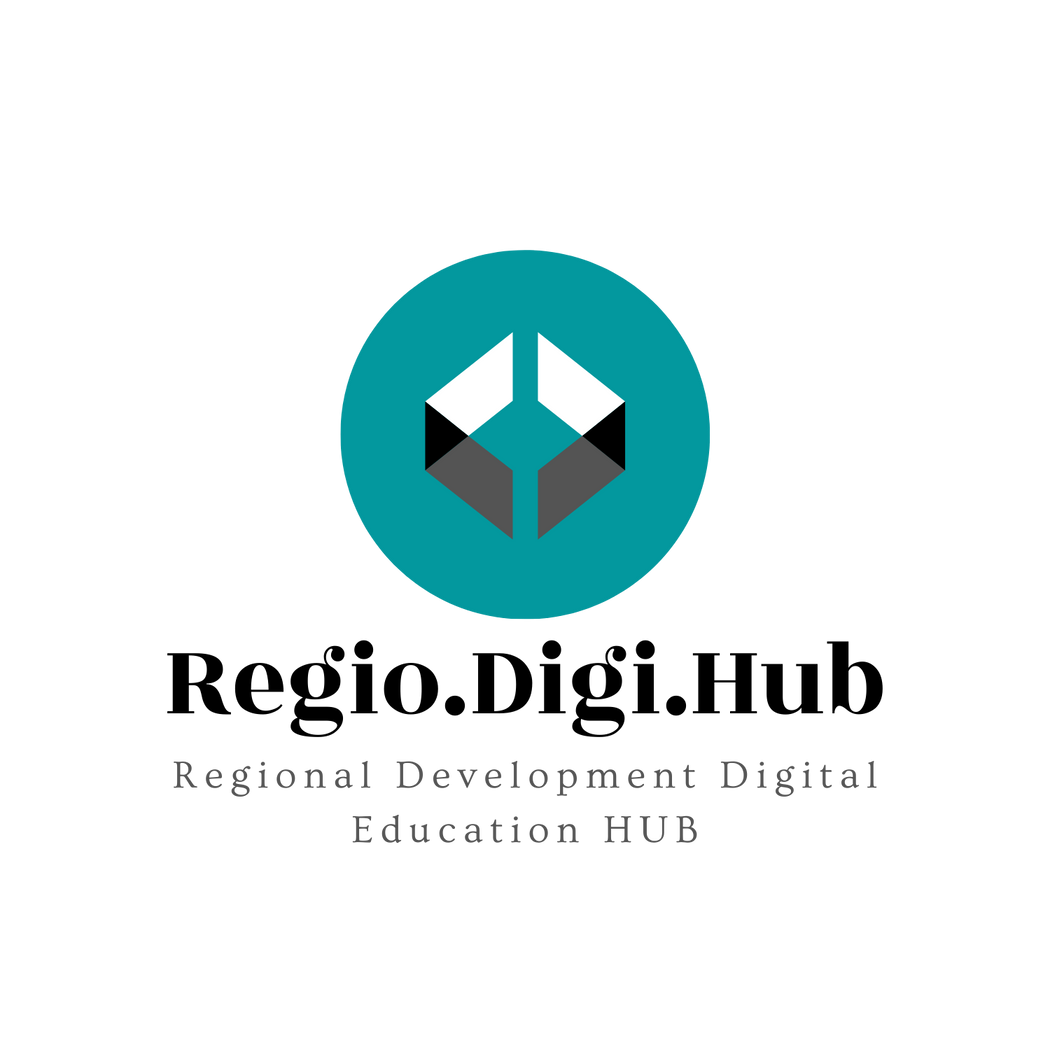 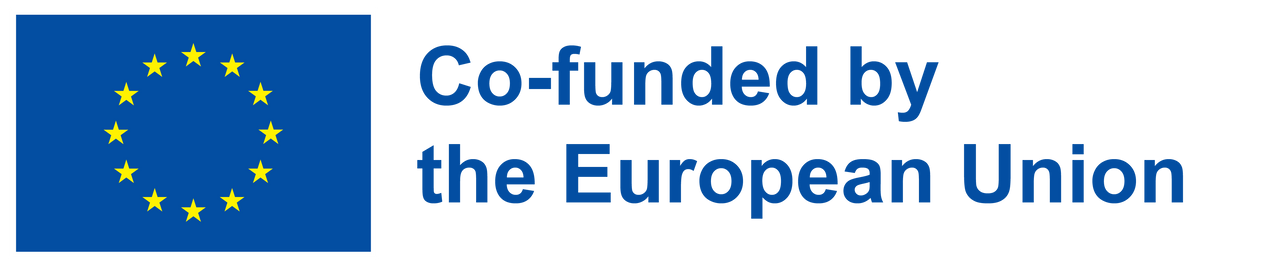 Hands-on projektni menadžment uz OpenProject
Primer WBS
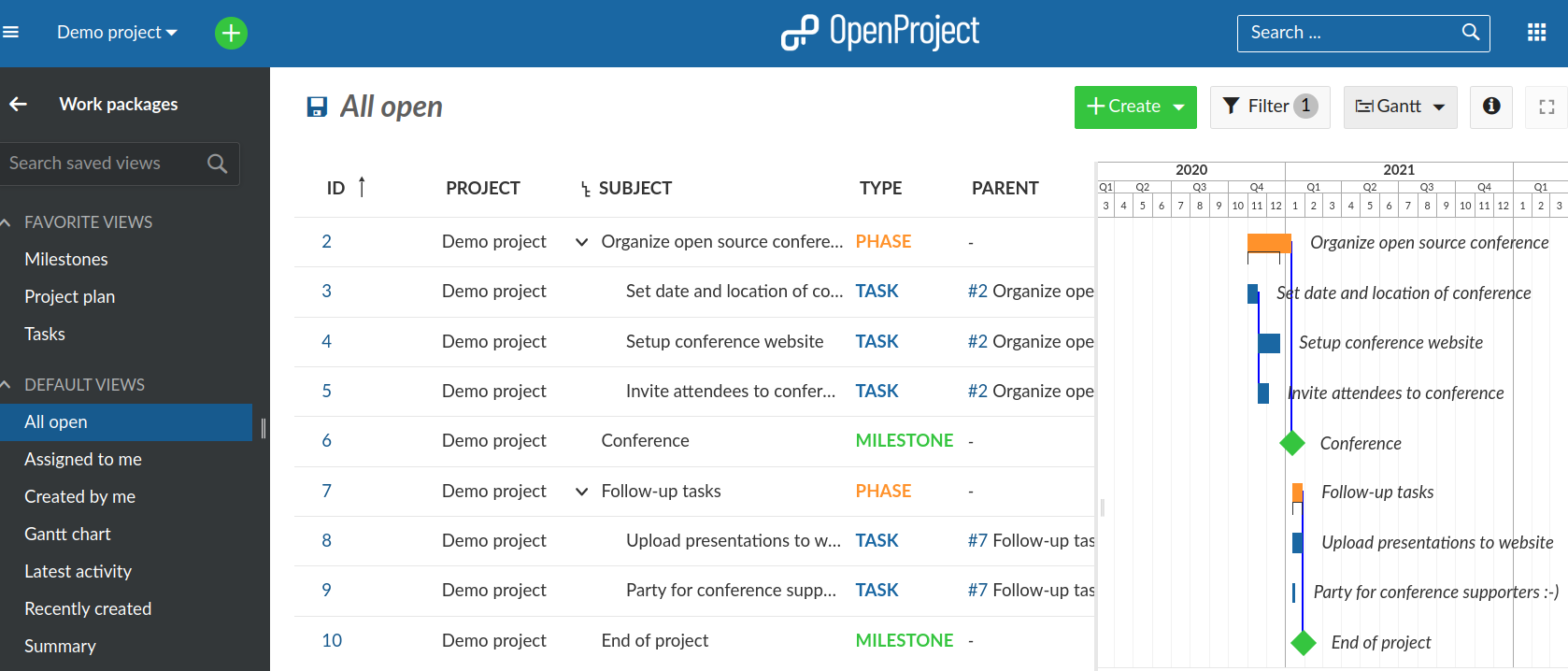 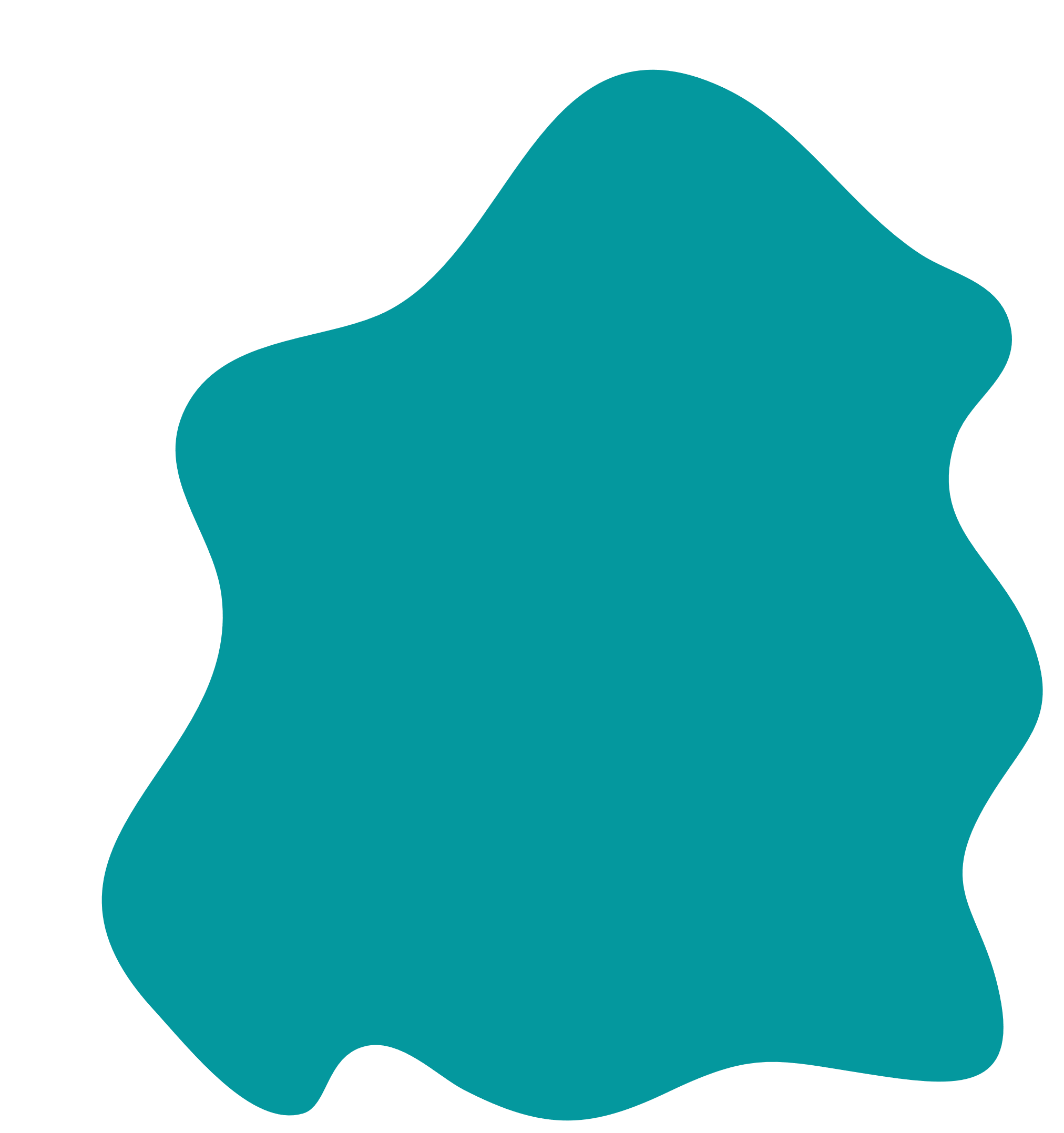 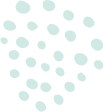 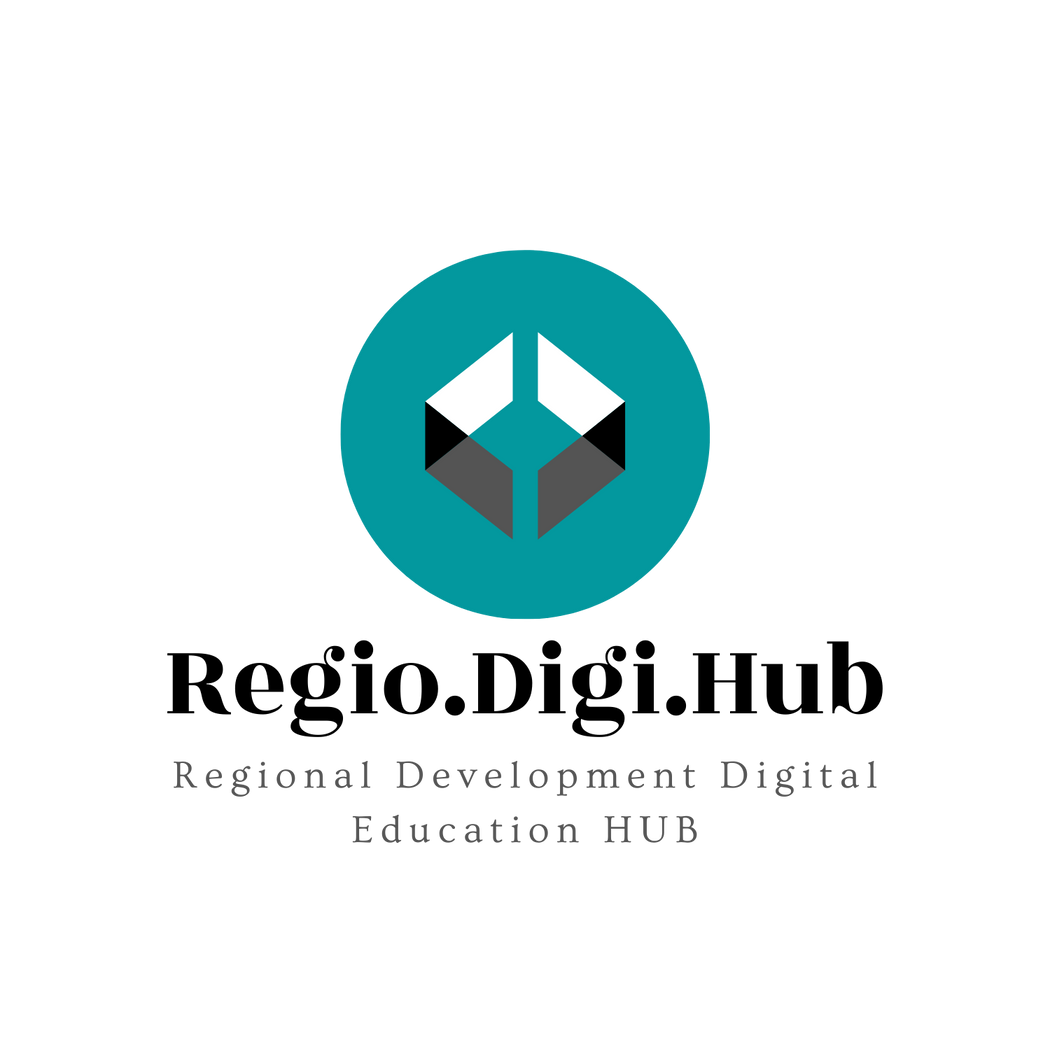 Hands-on projektni menadžment uz OpenProject
Primer liste članova tima projekta
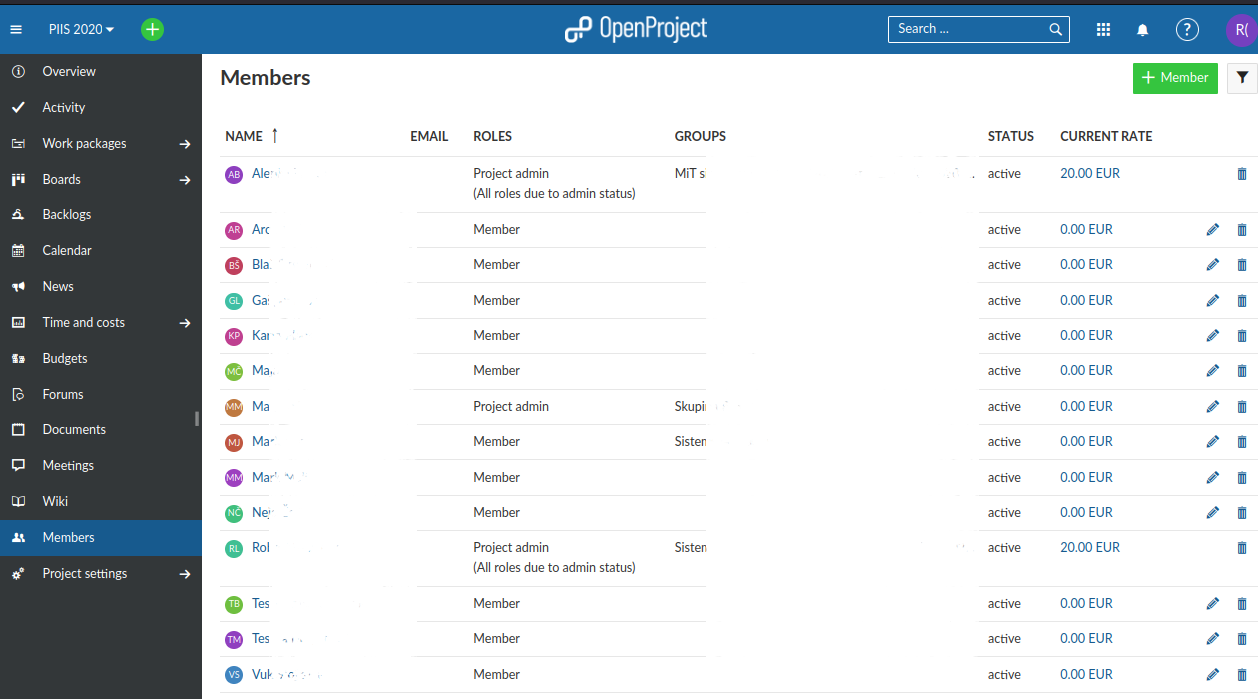 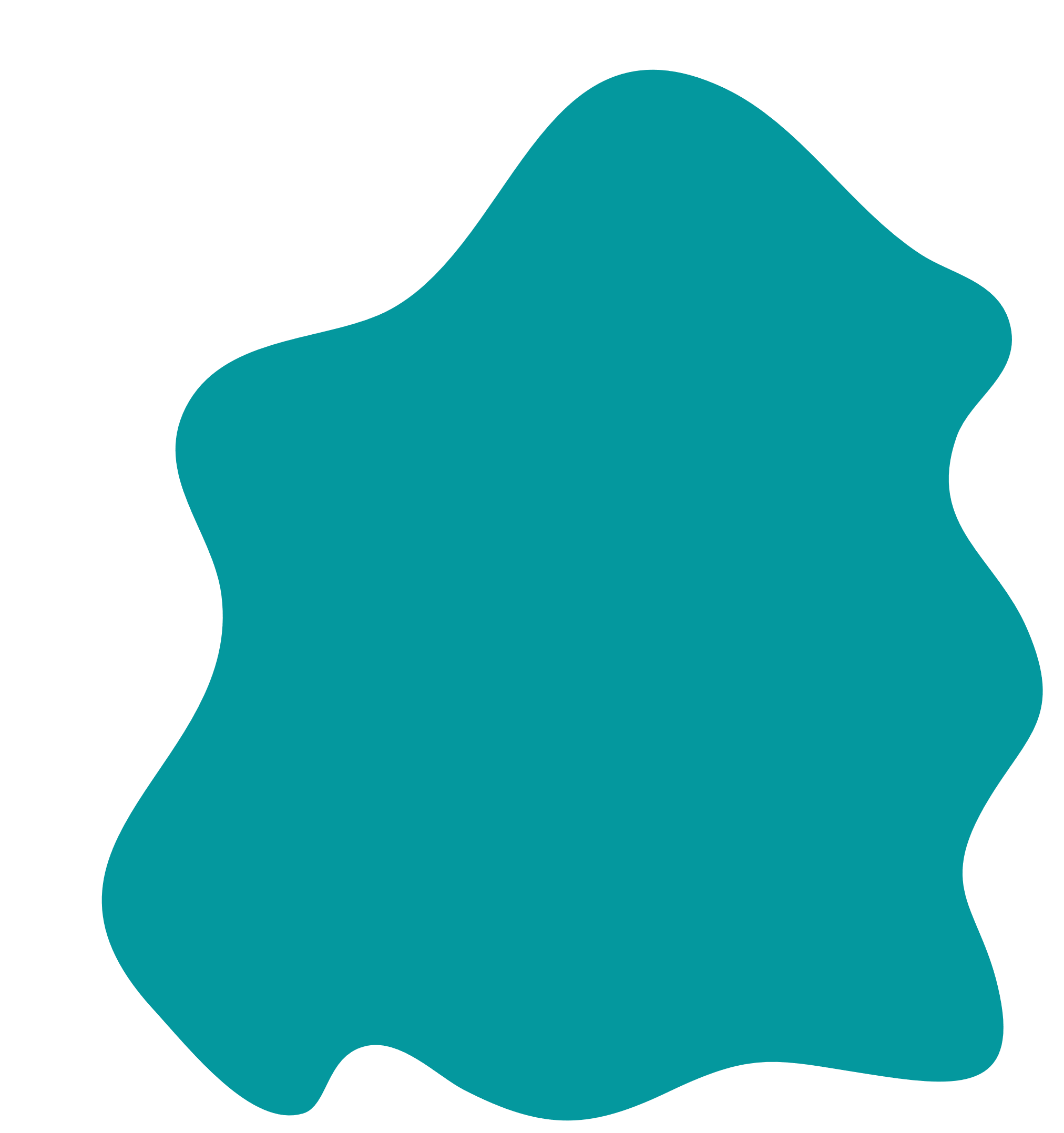 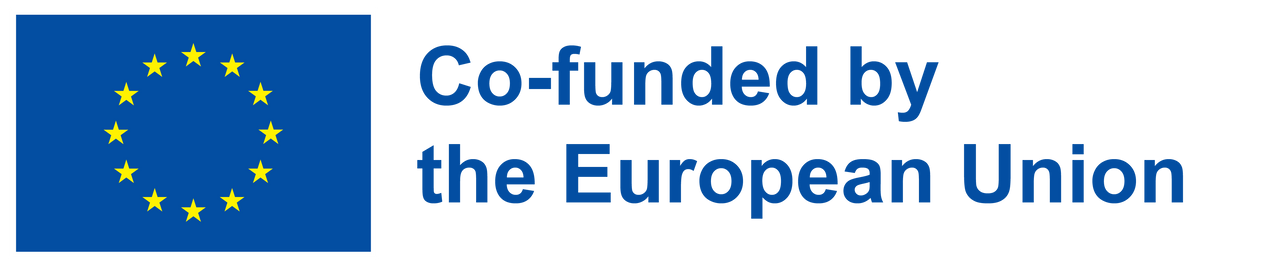 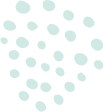 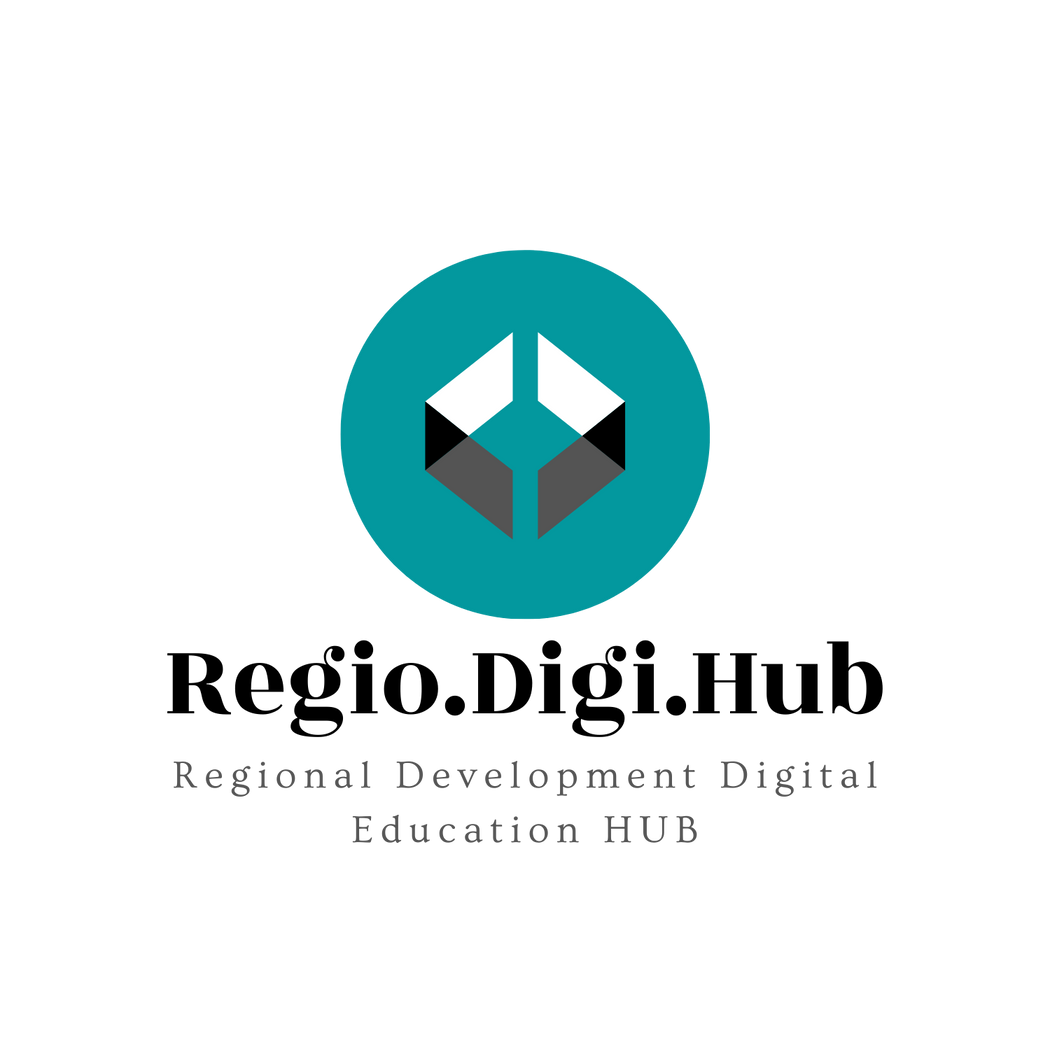 Hands-on projektni menadžment uz OpenProject
Primeri sastanaka i zapisnika sa sastanaka članova tima
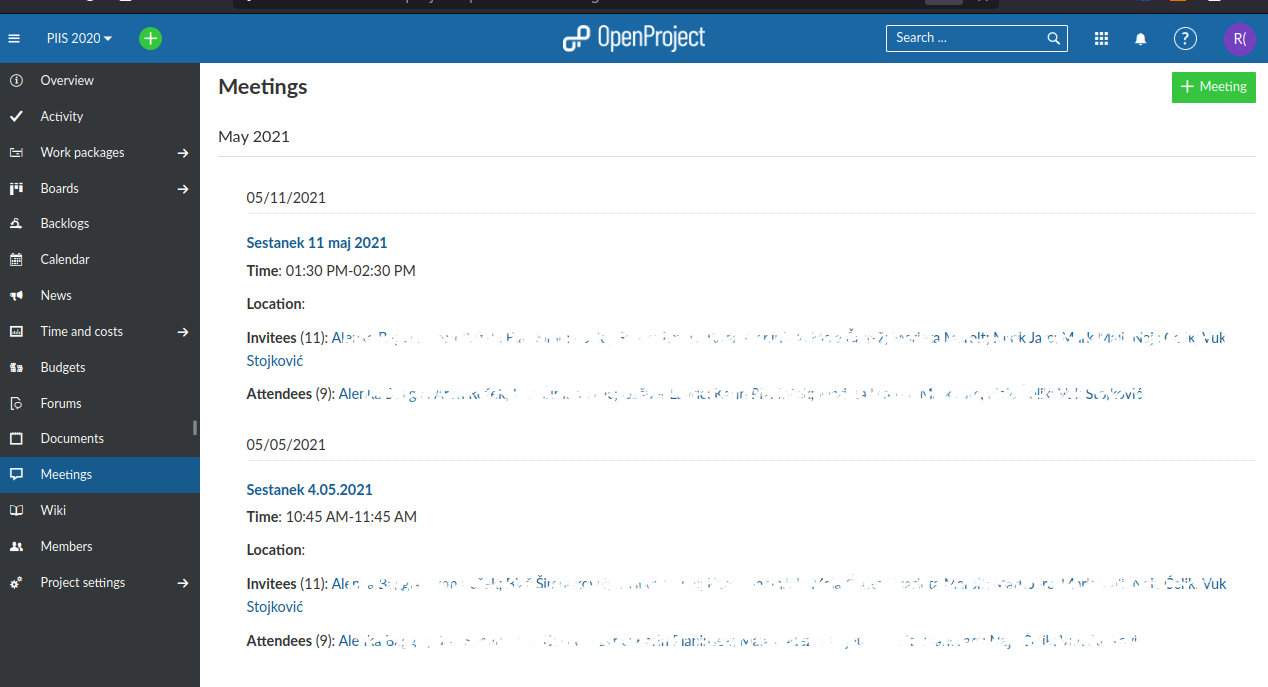 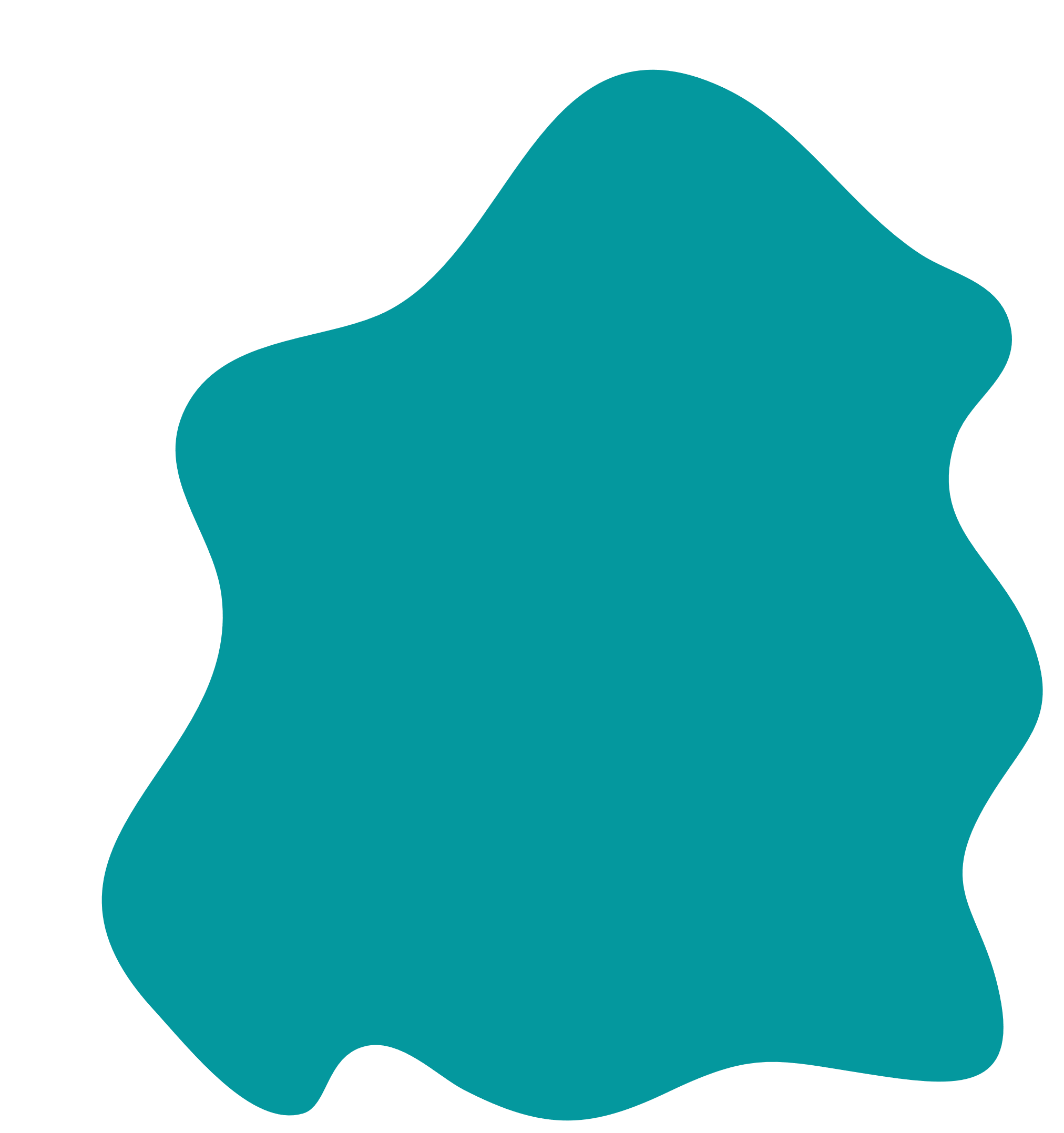 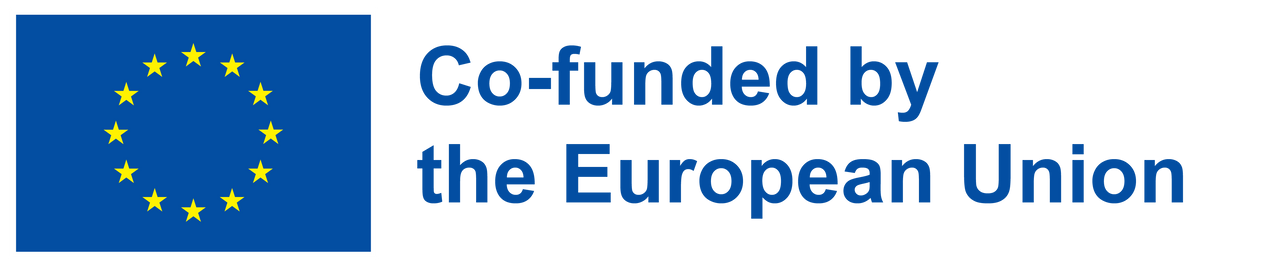 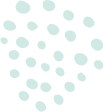 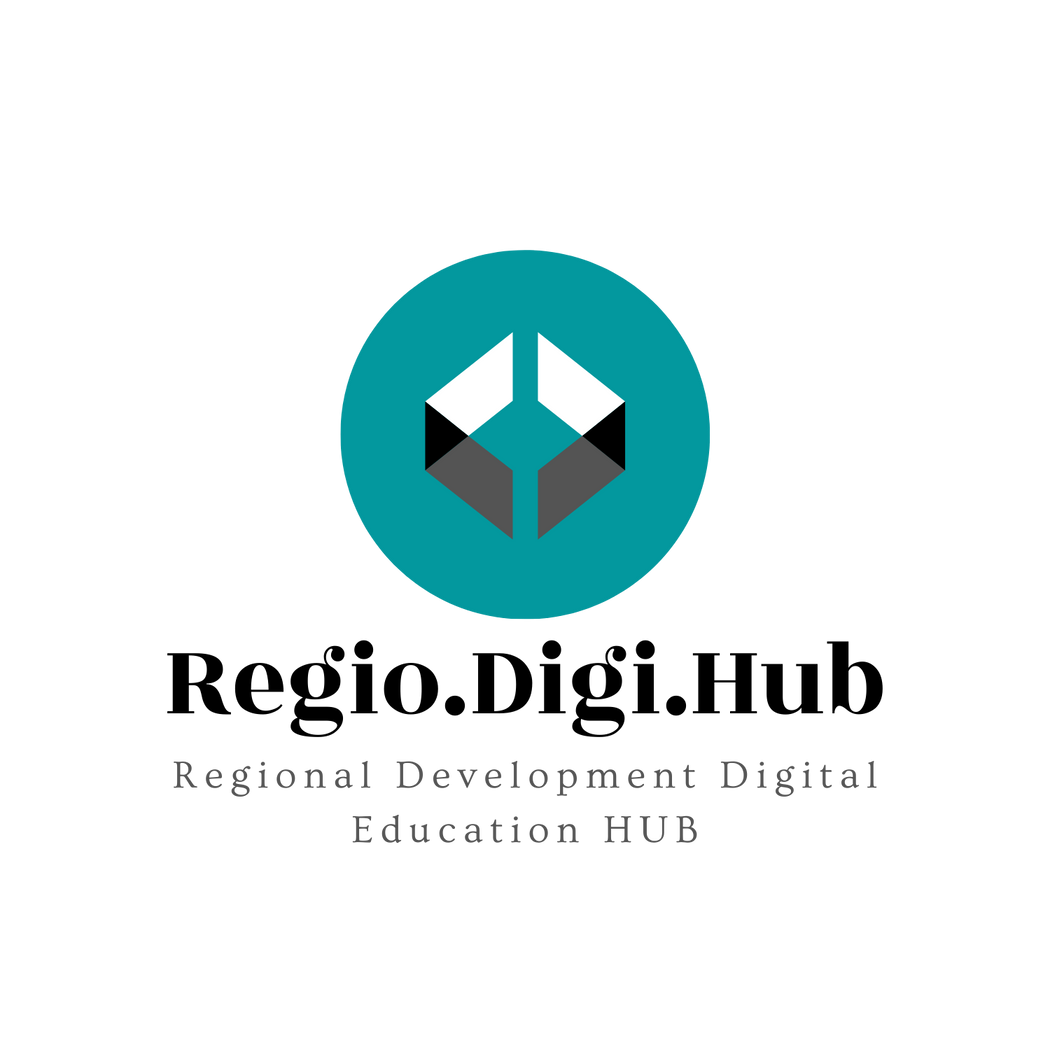 Hands-on projektni menadžment uz OpenProject
Primer podešavanja projekta
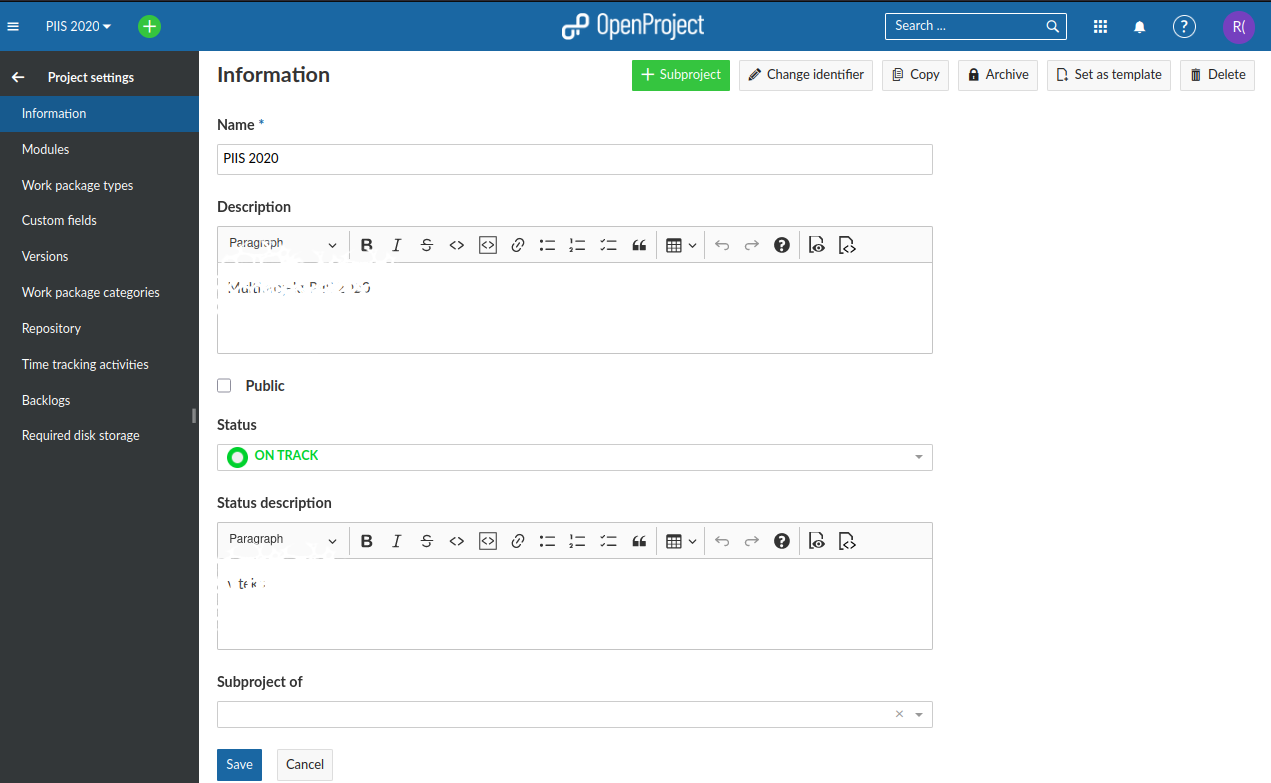 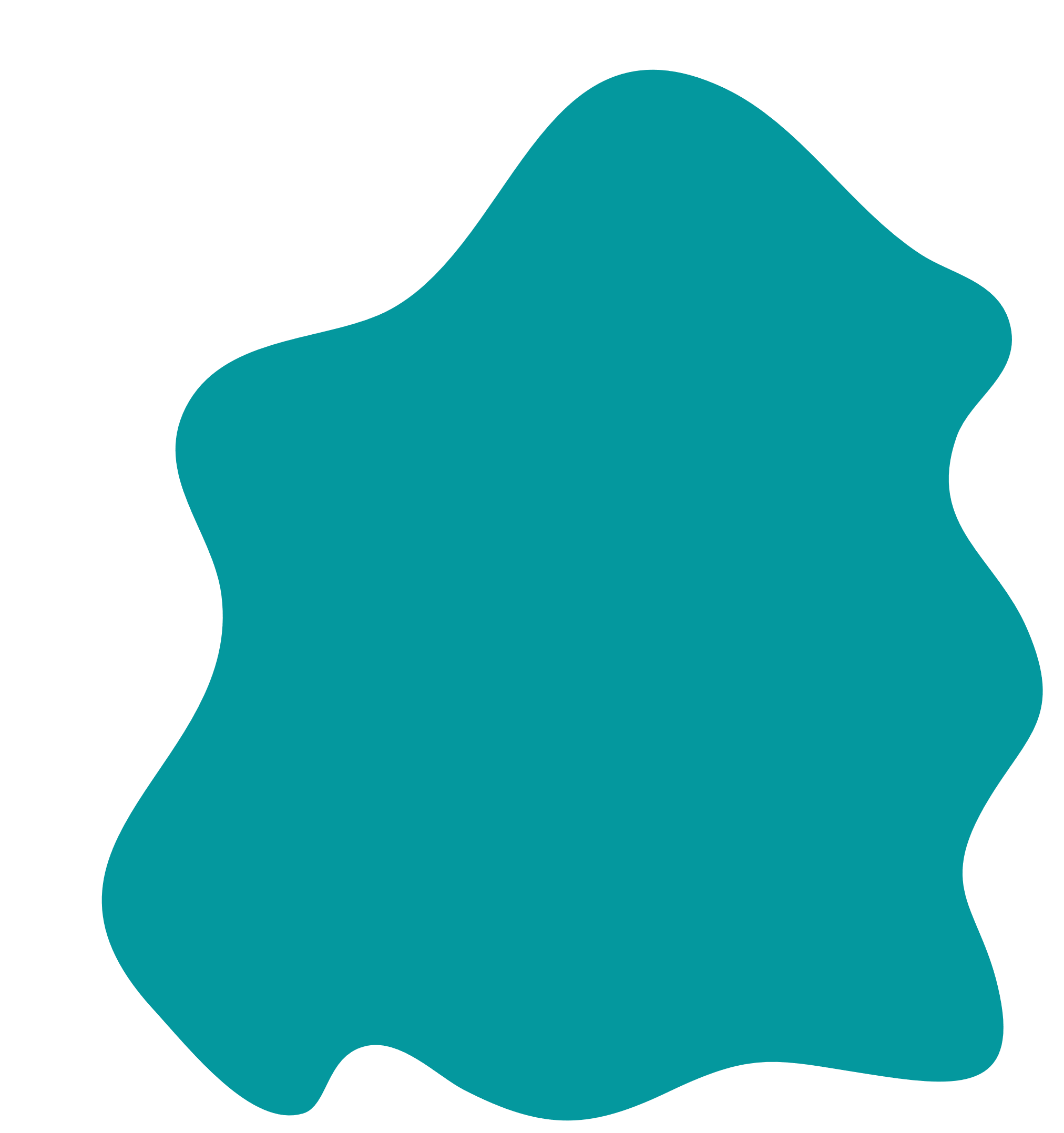 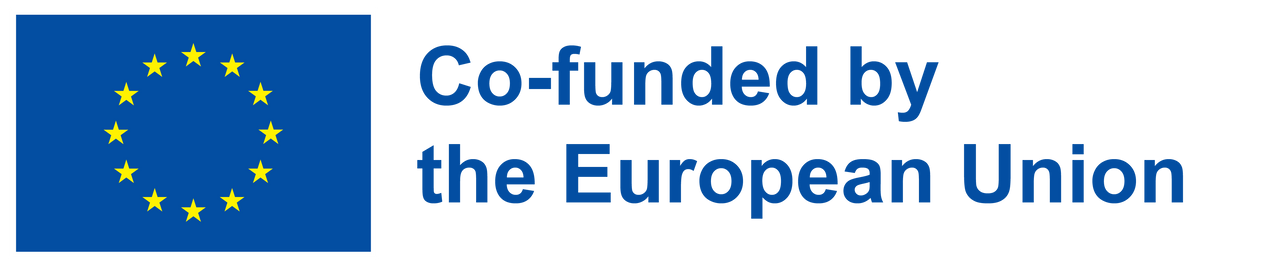 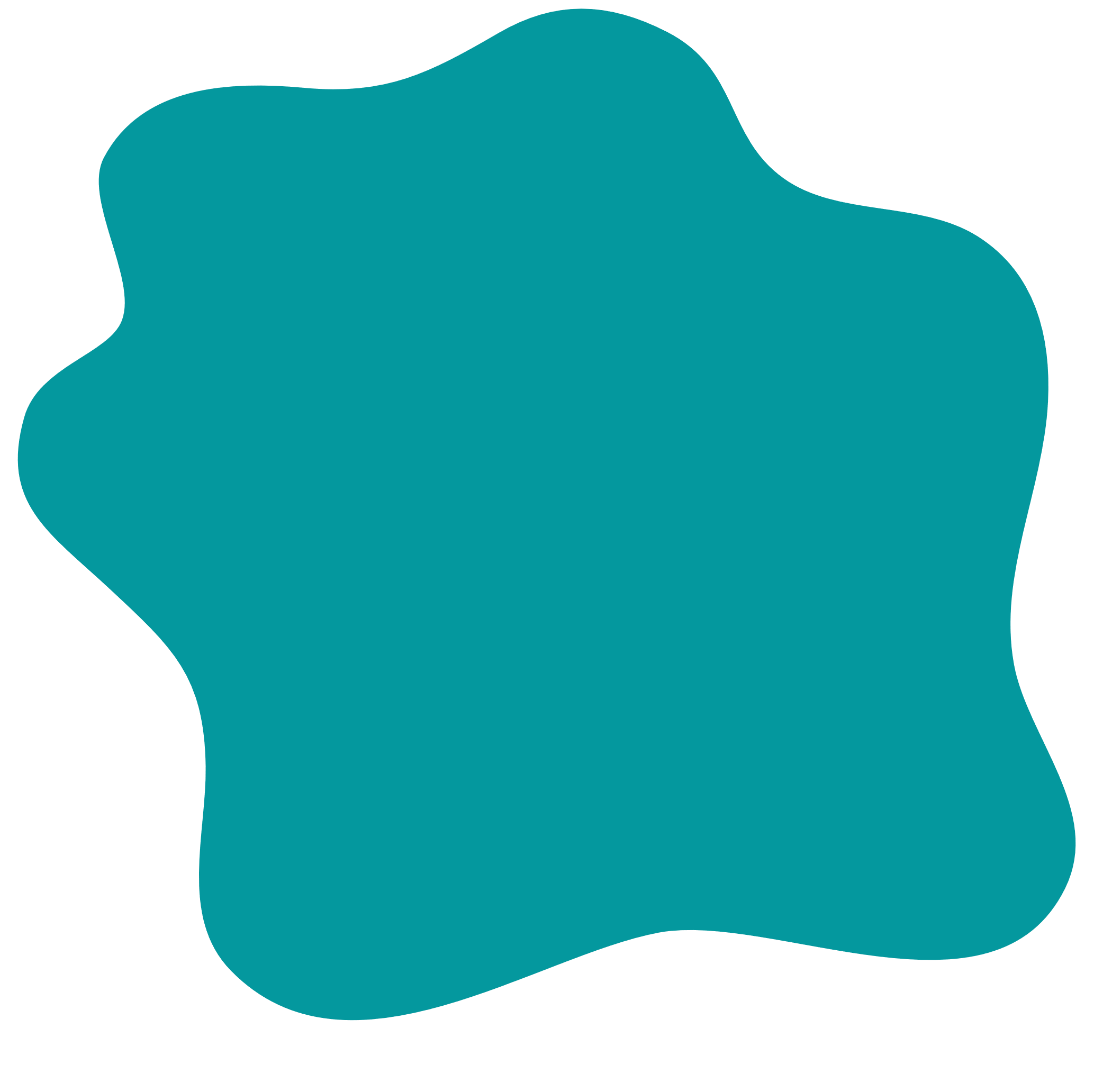 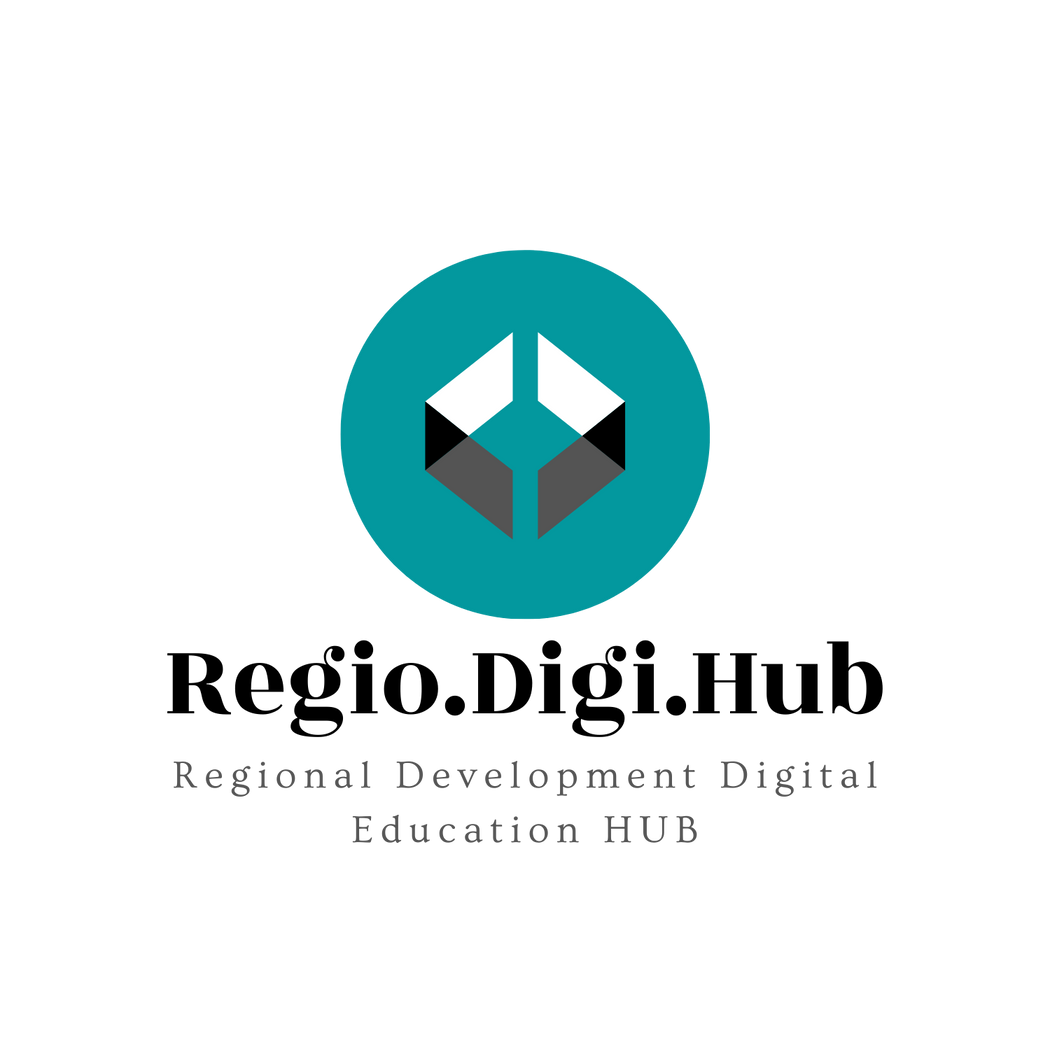 Izvor
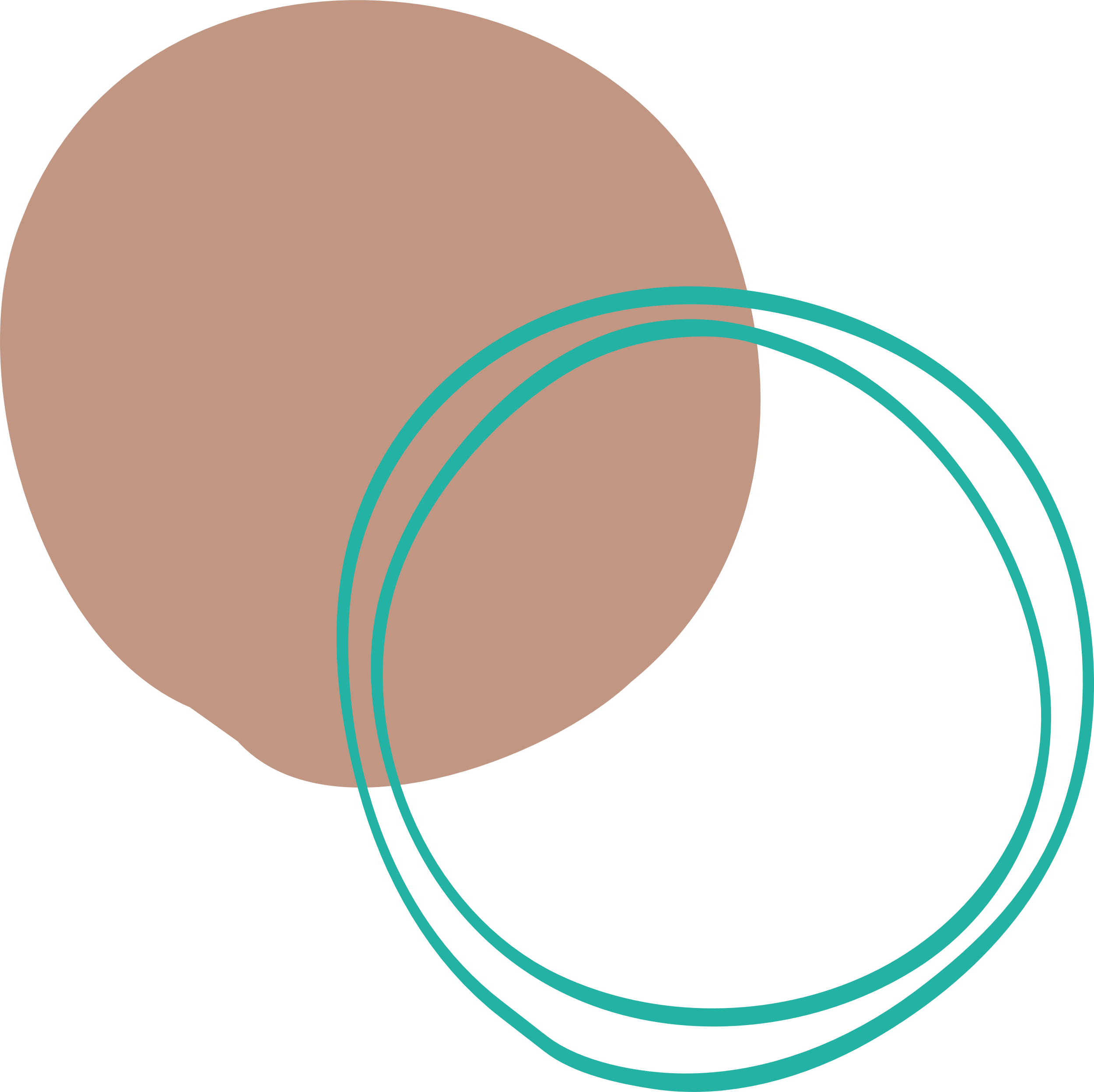 OpenProject, https://www.openproject.org
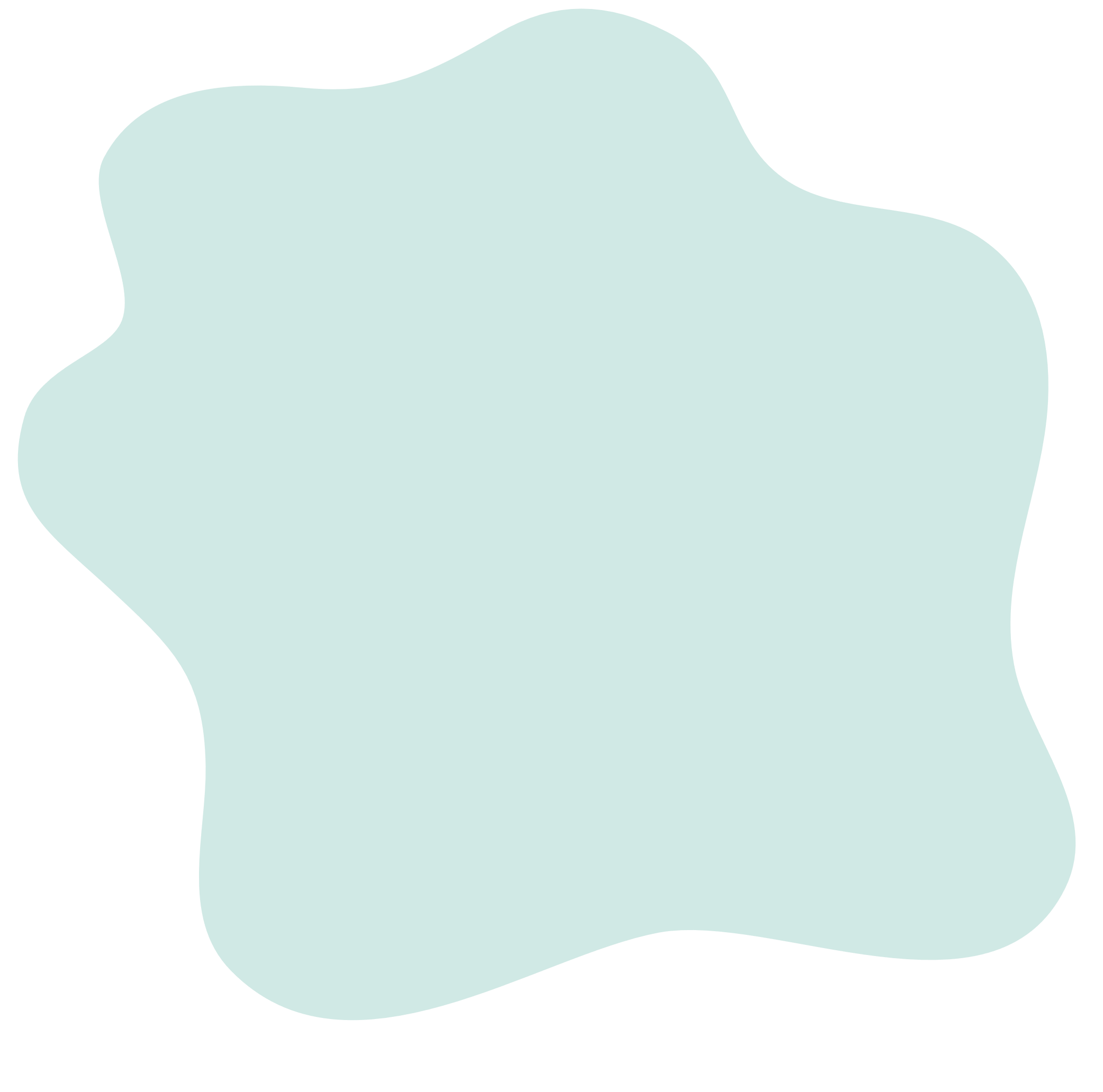 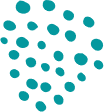 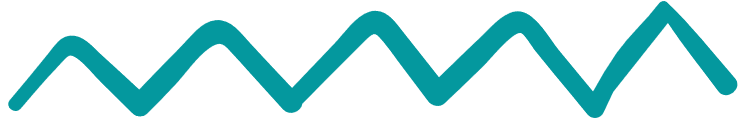 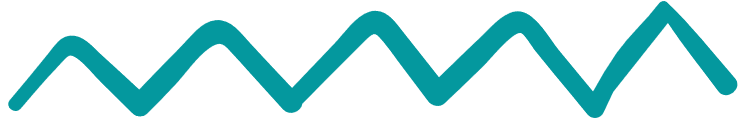 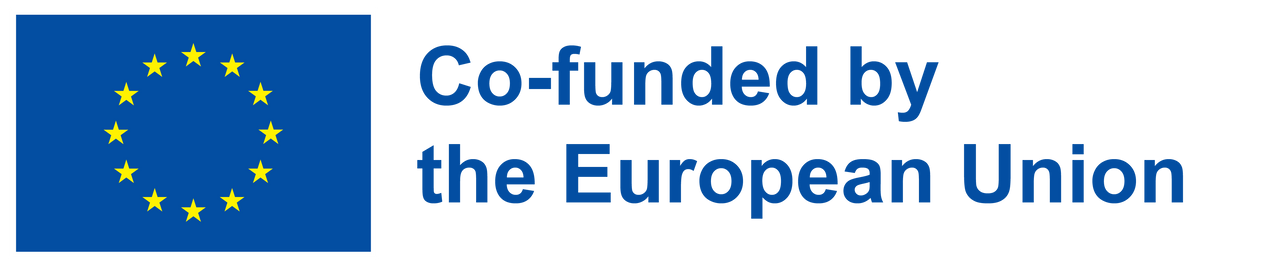 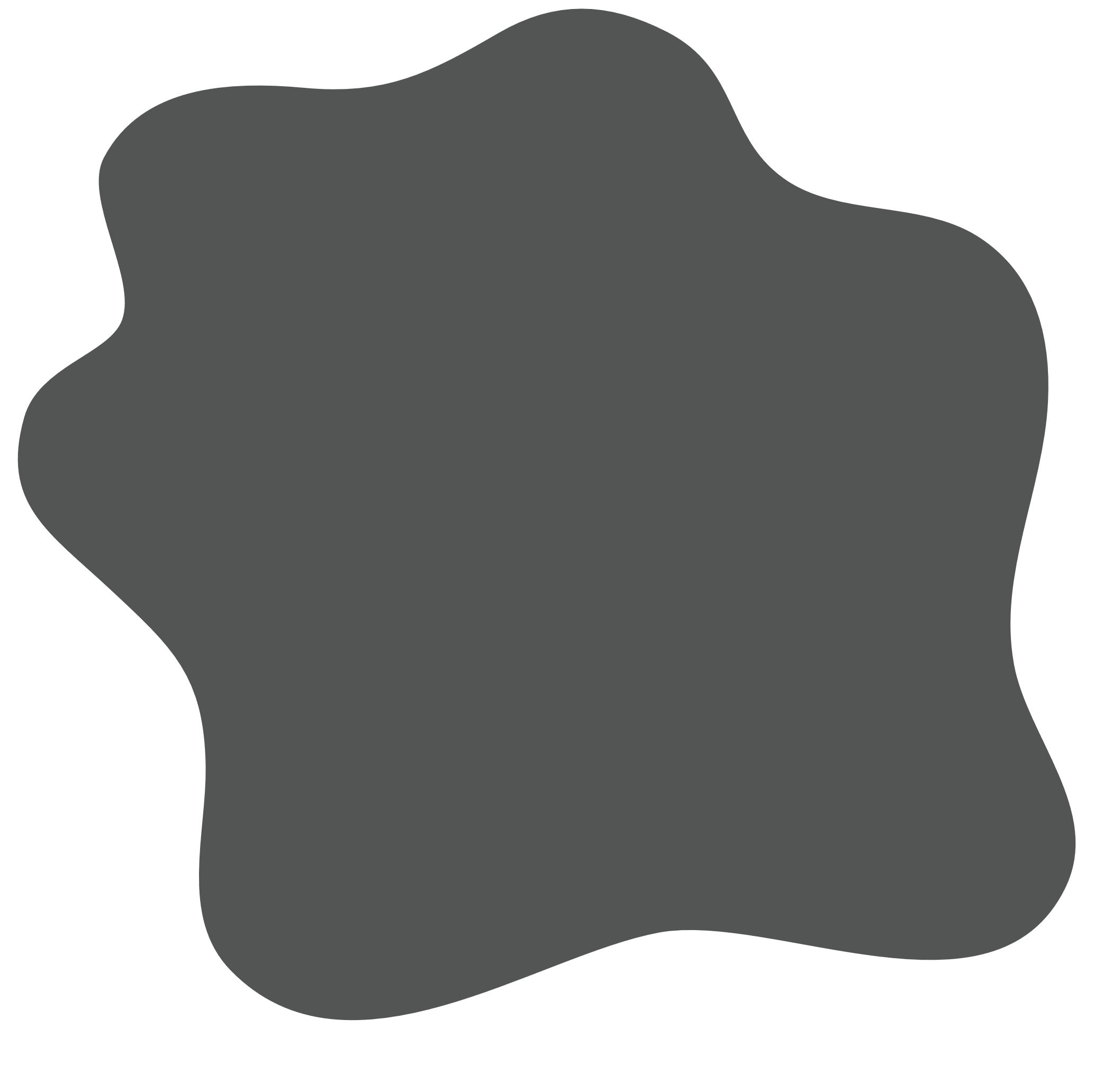 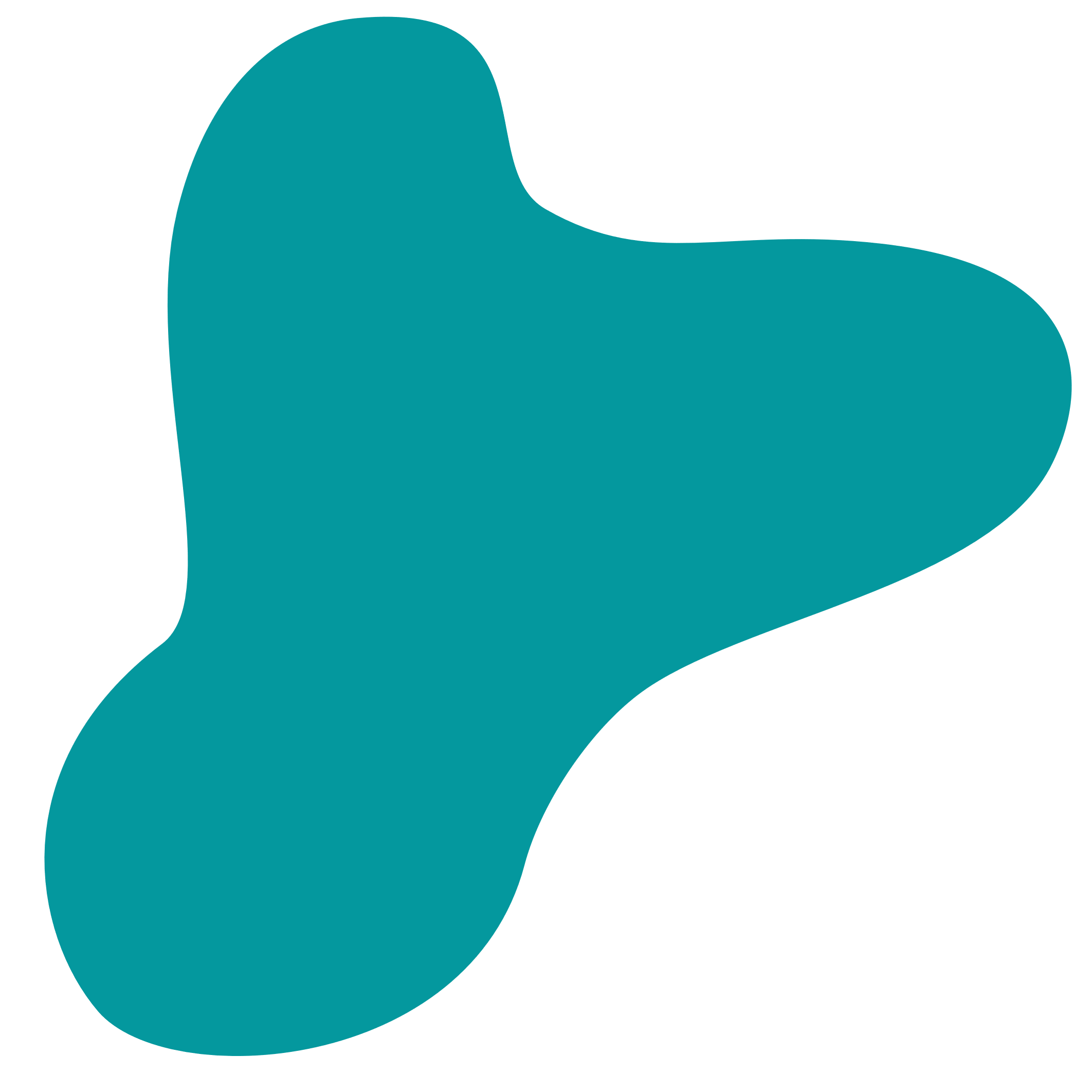 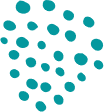 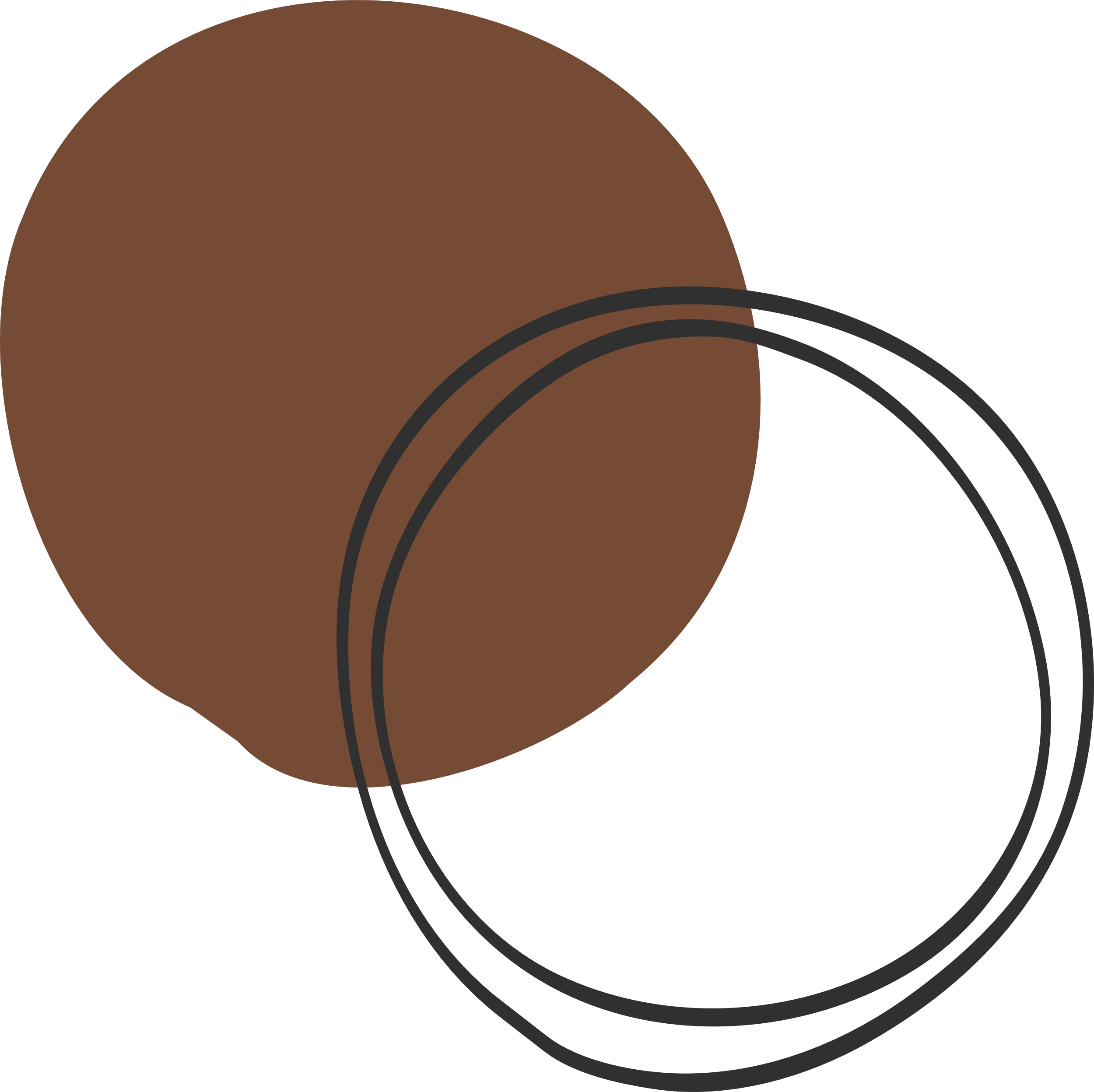 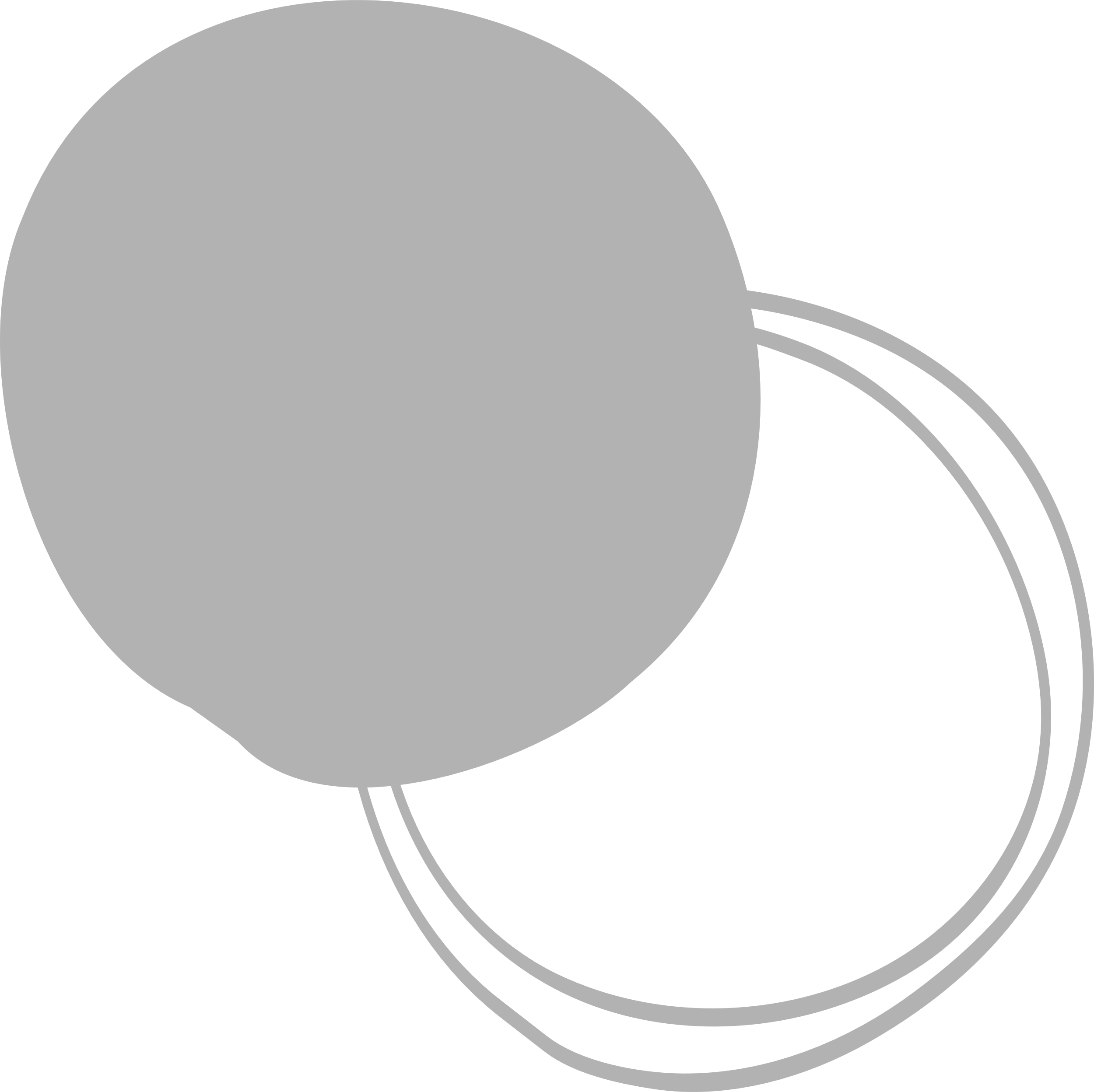 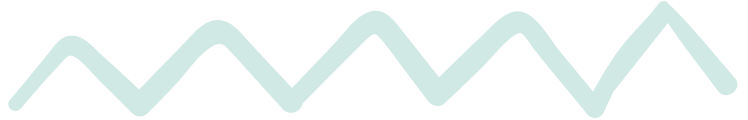 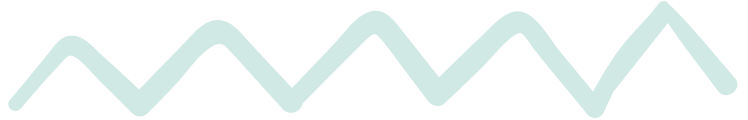 Hvala na pažnji!
@Regio.Digi.Hub
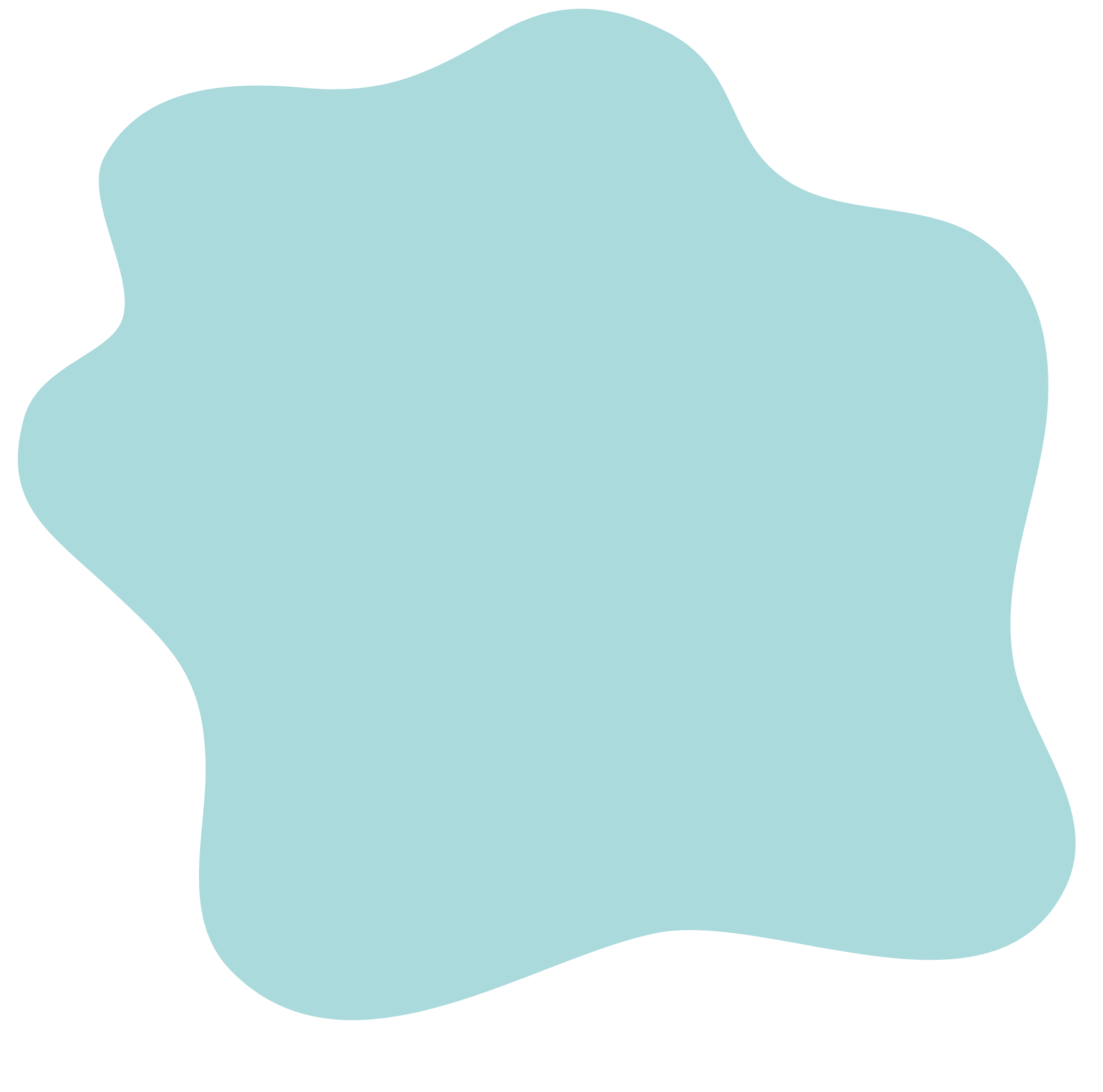 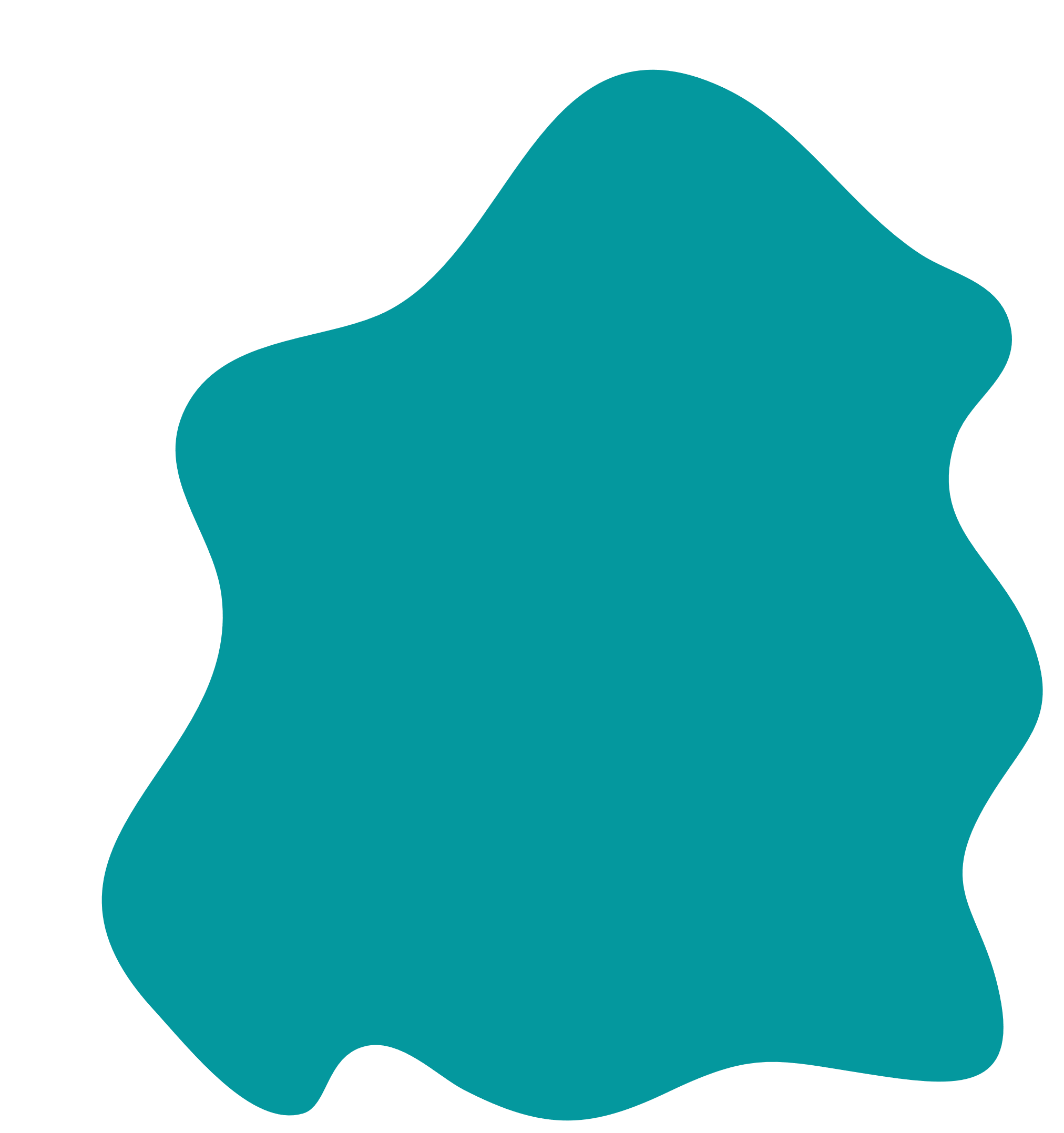 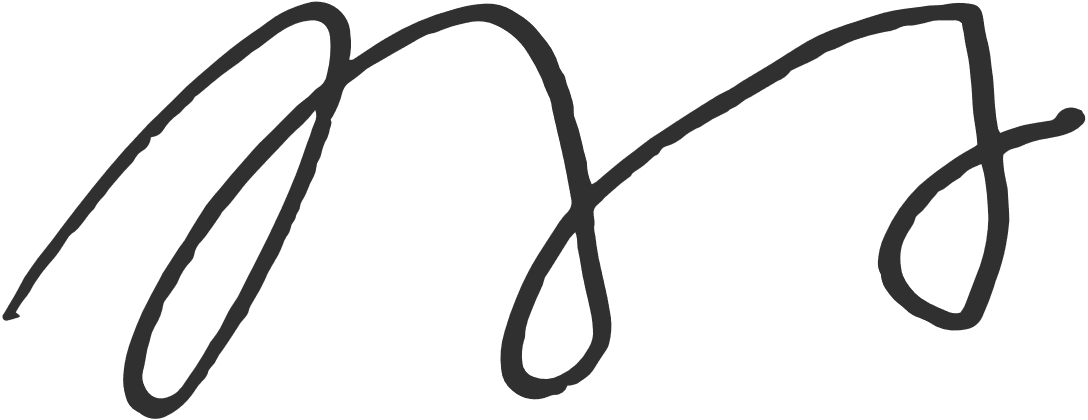 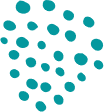 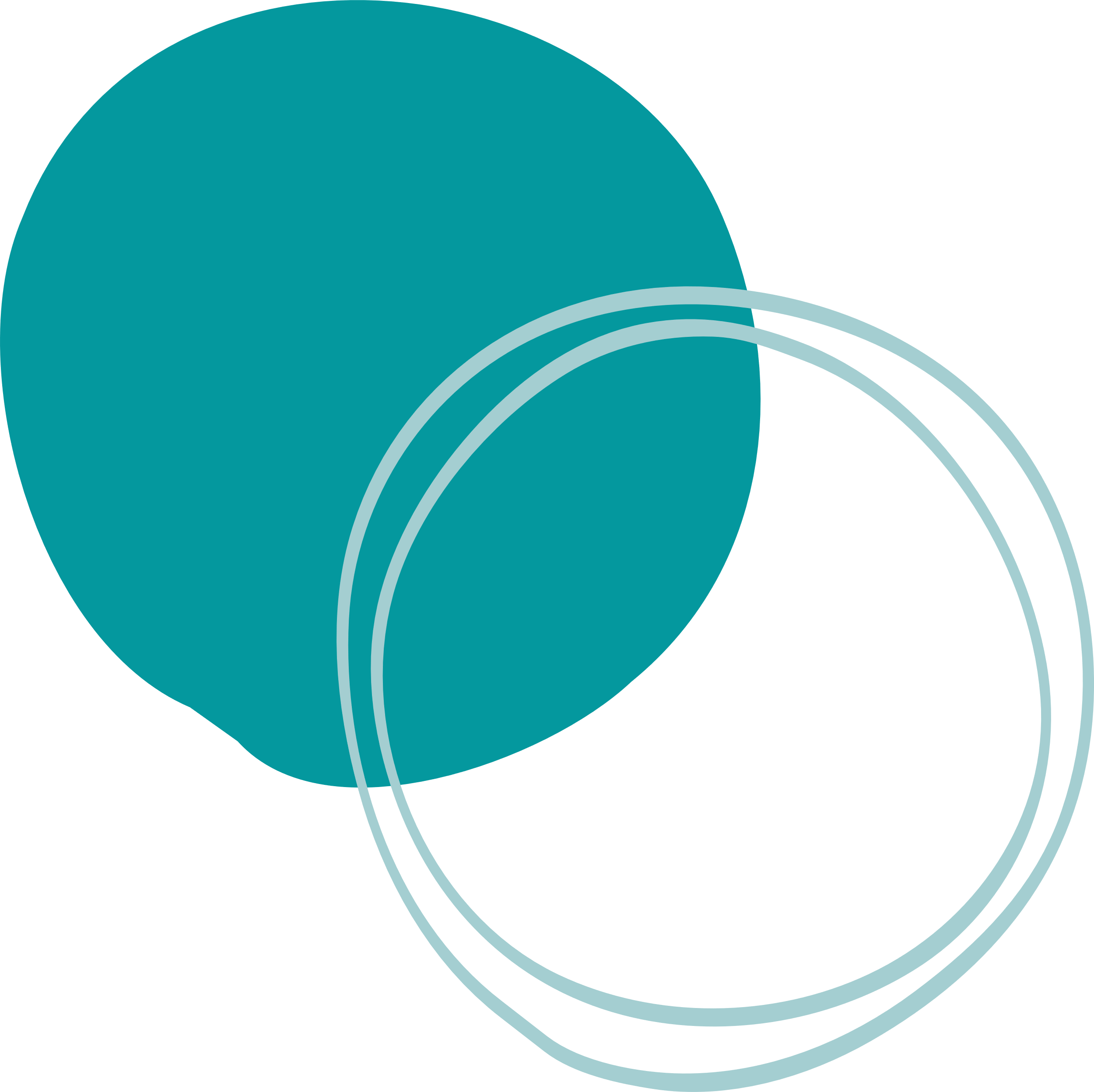 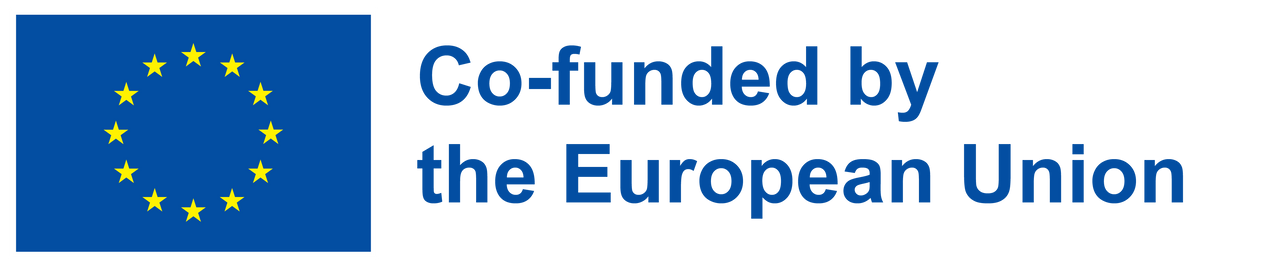